Monetary Bulletin 2023/4
Charts
I The global economy and terms of trade
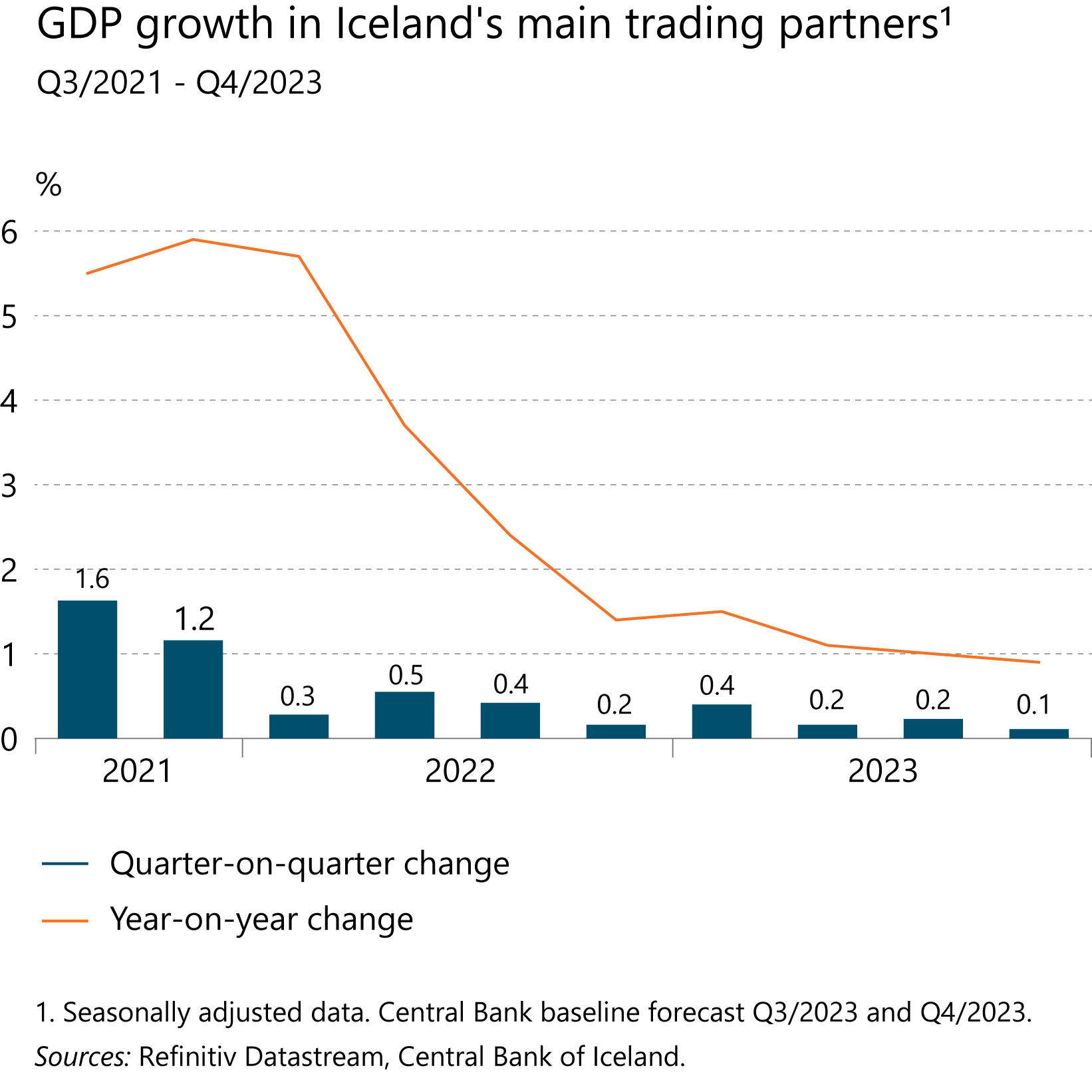 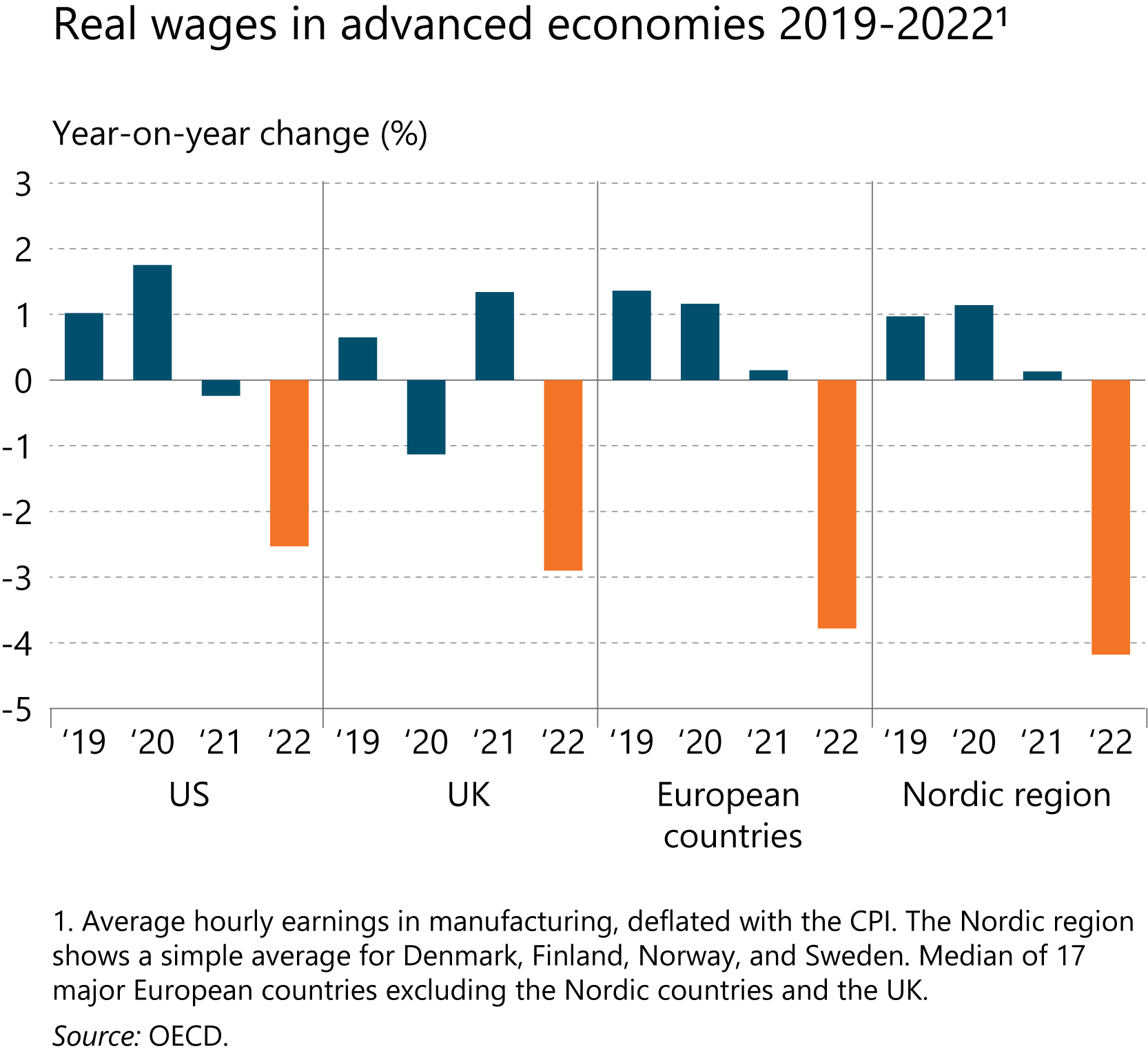 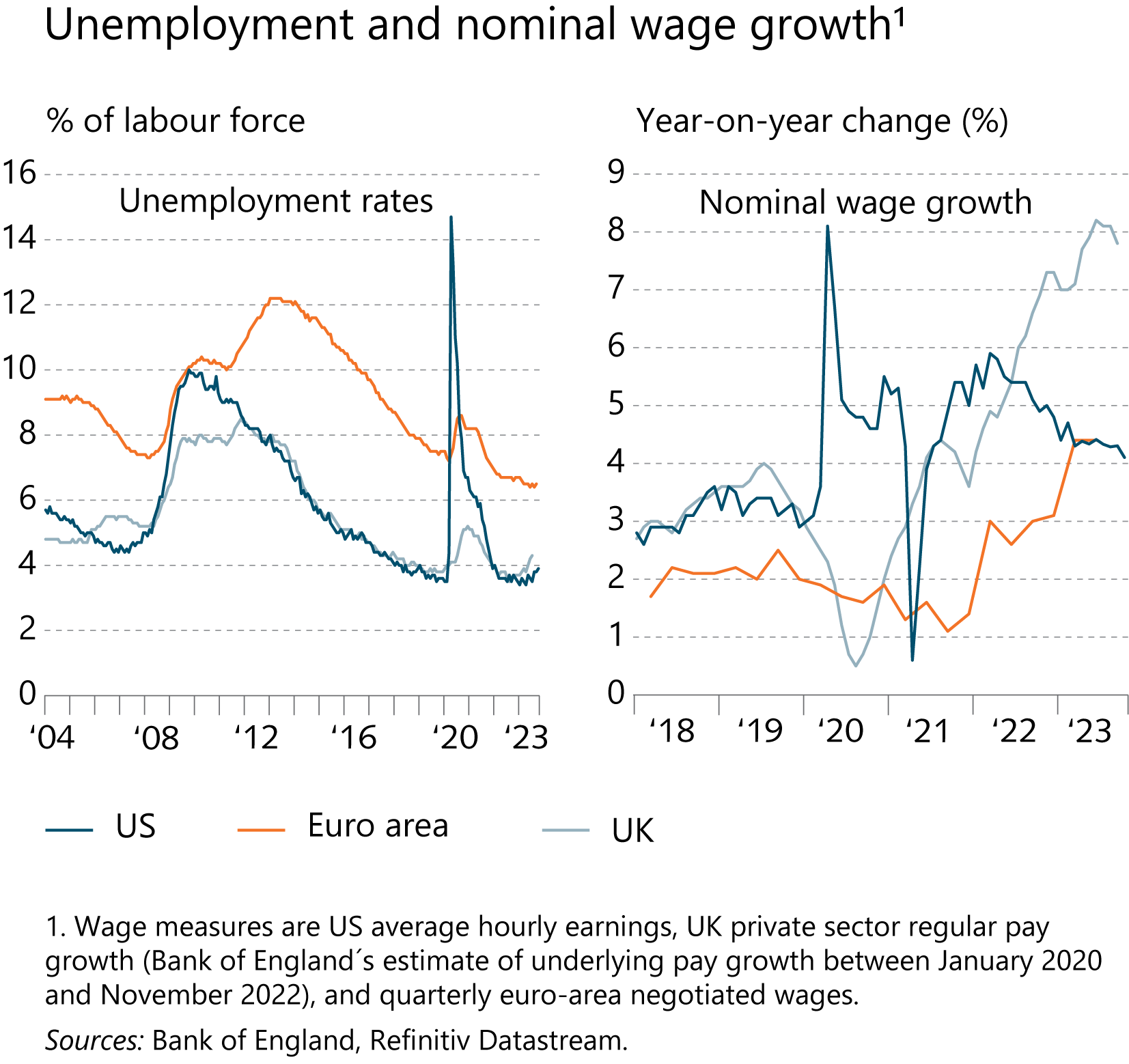 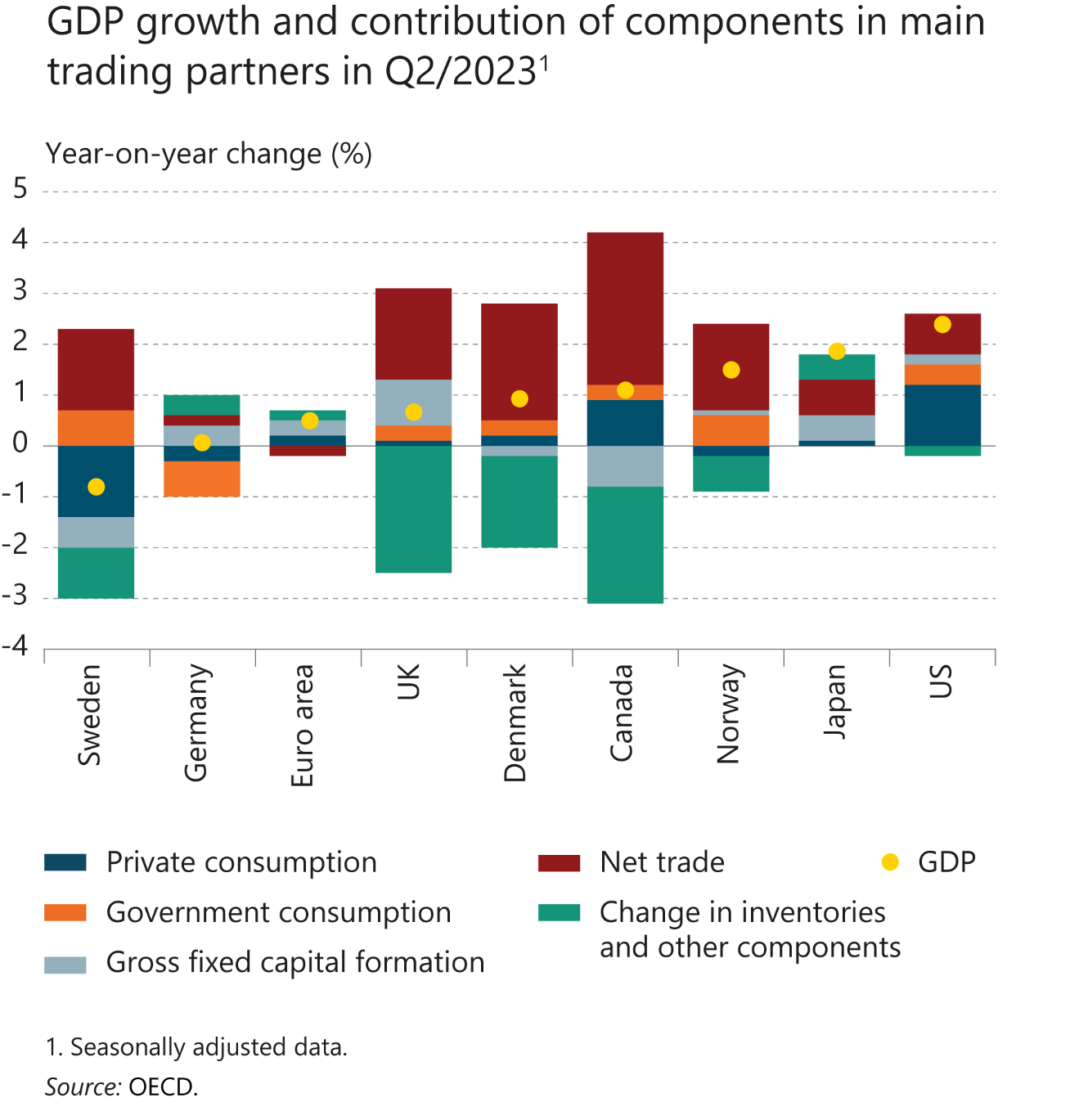 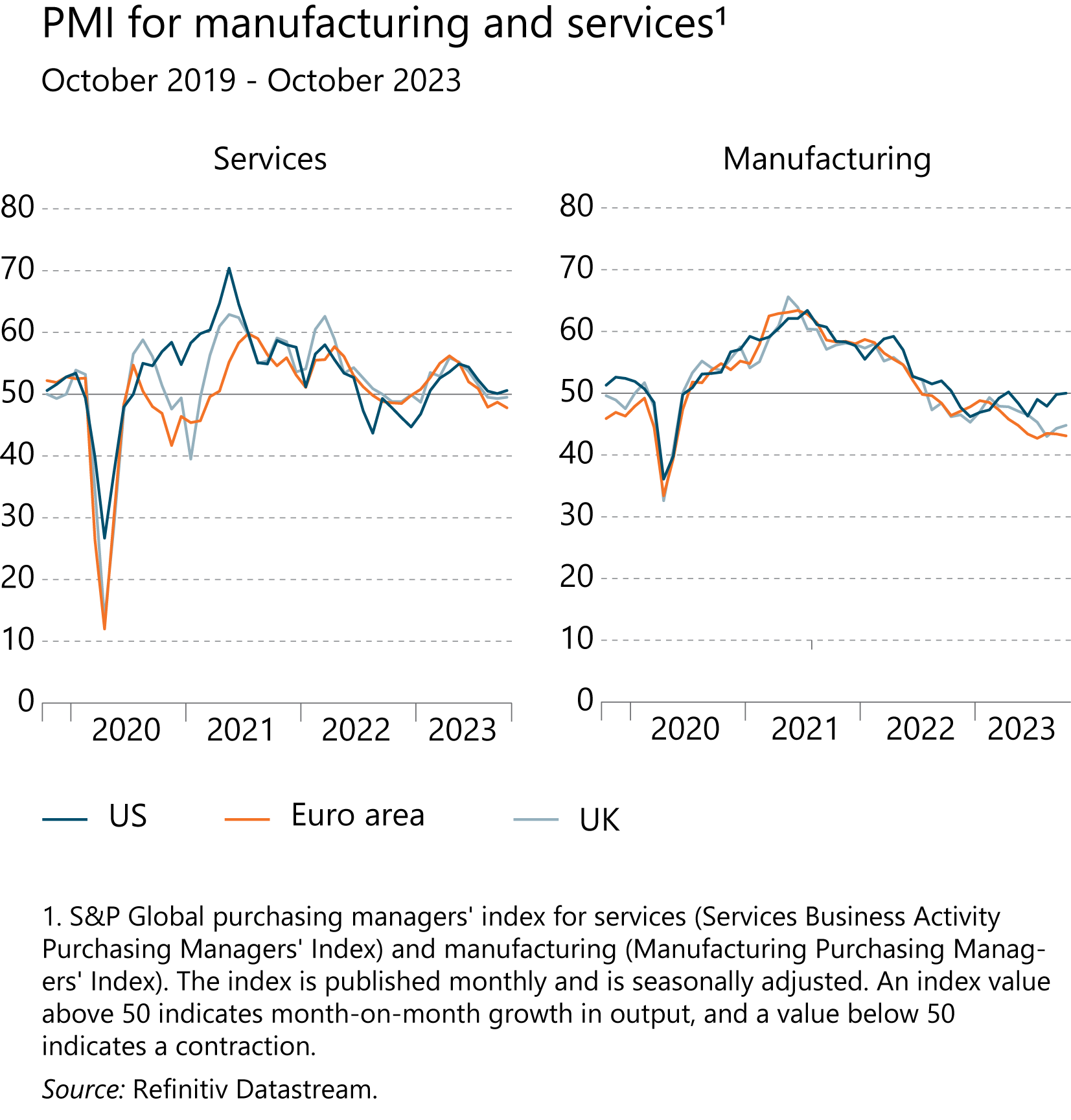 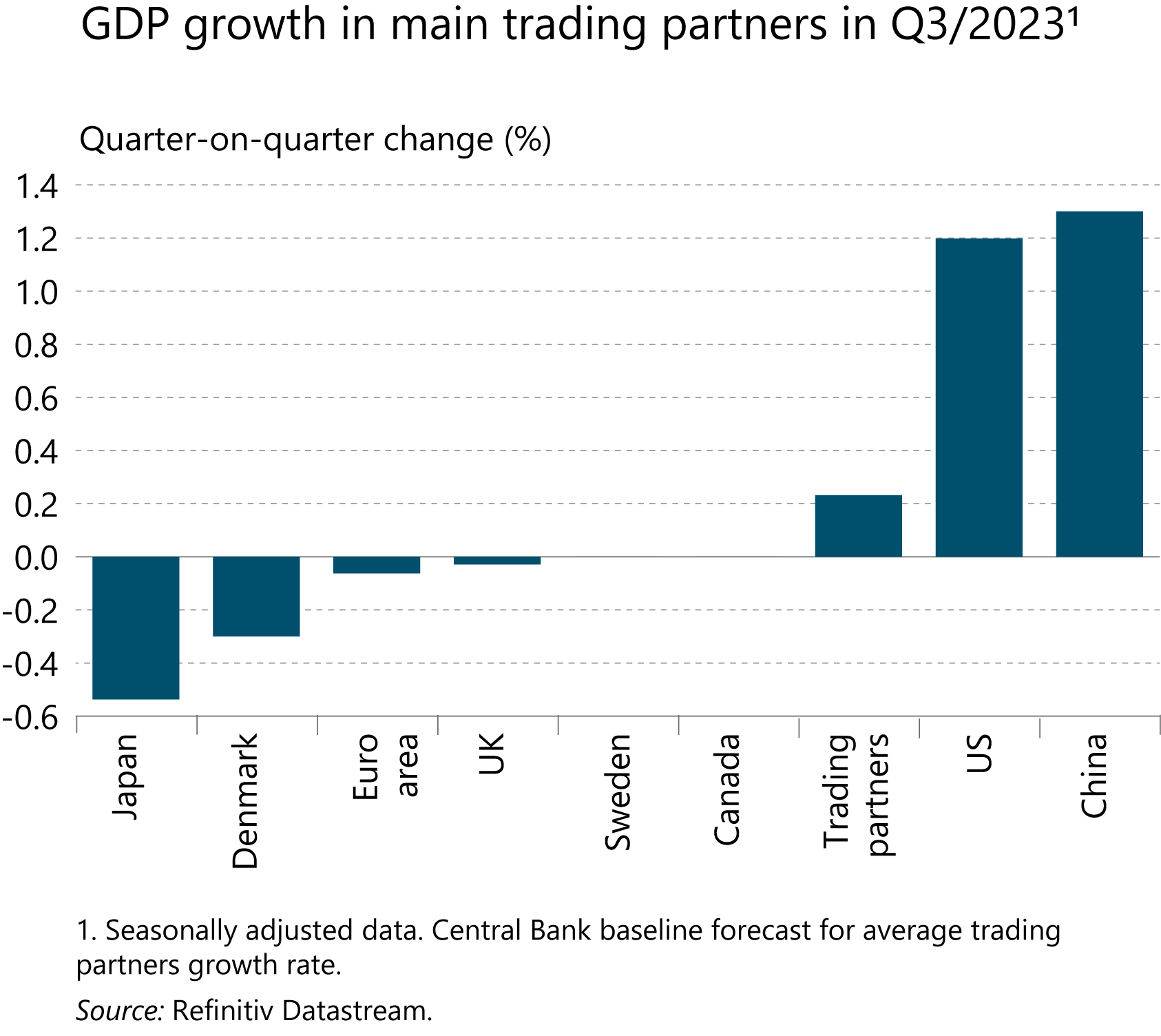 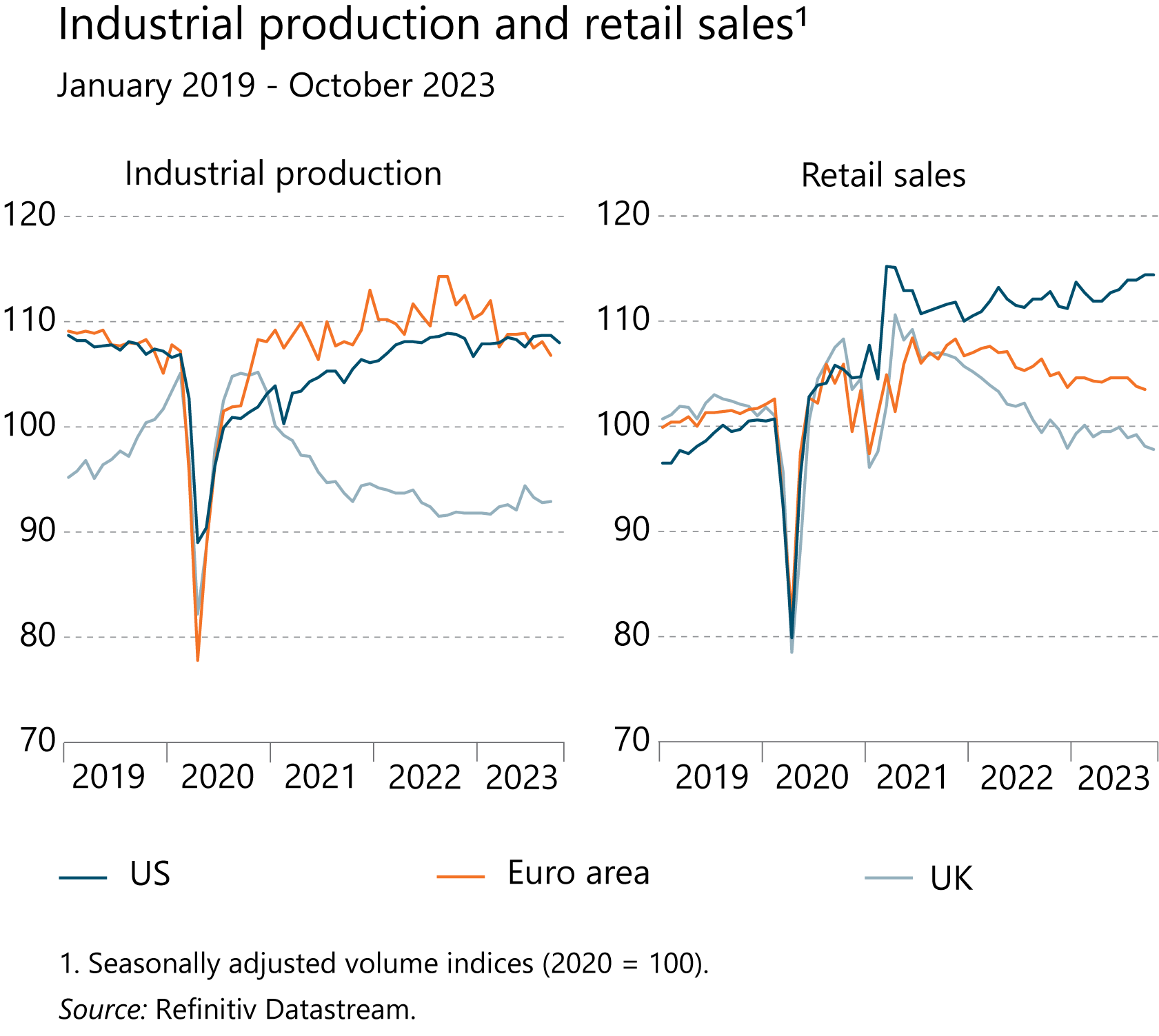 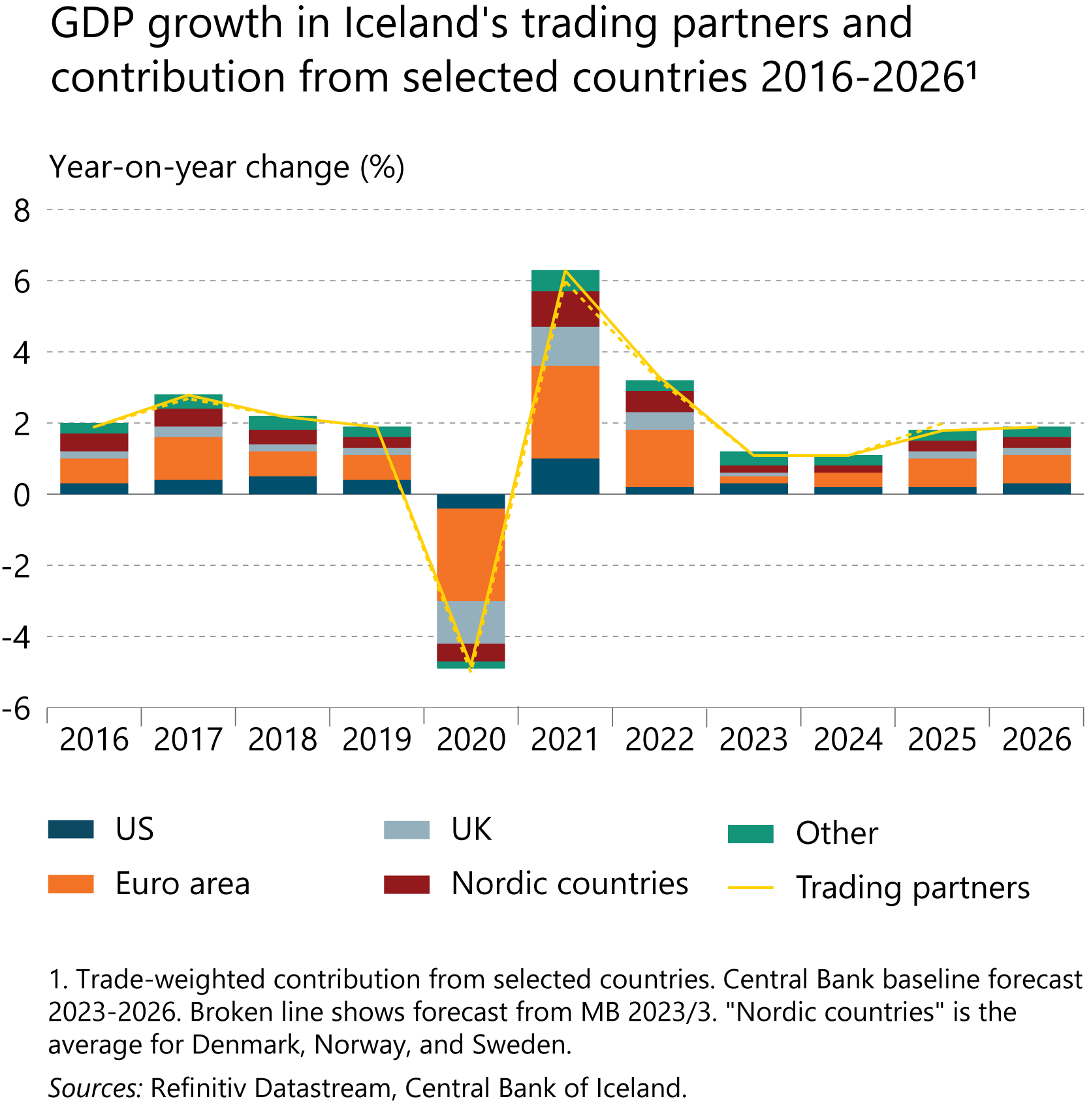 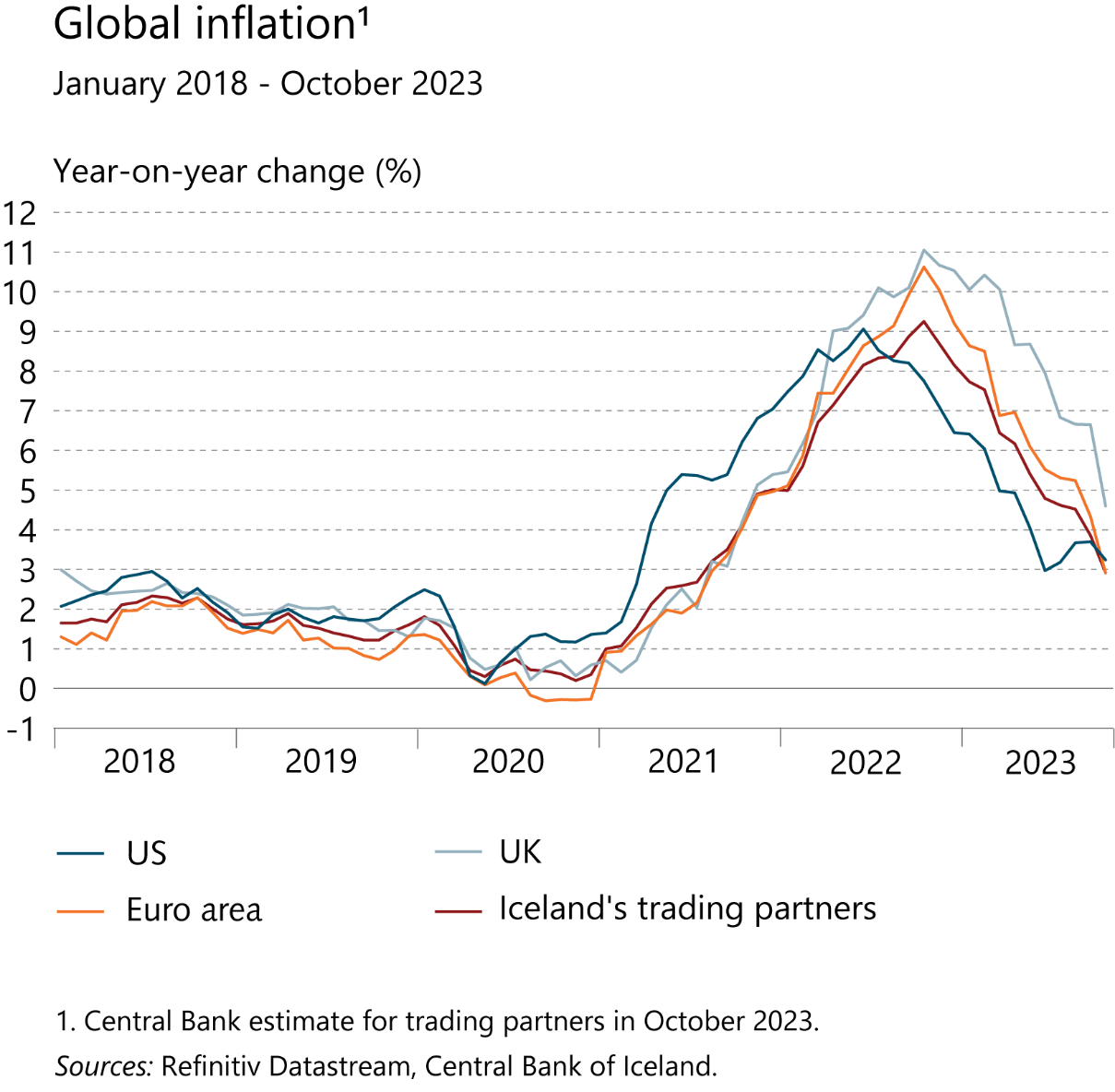 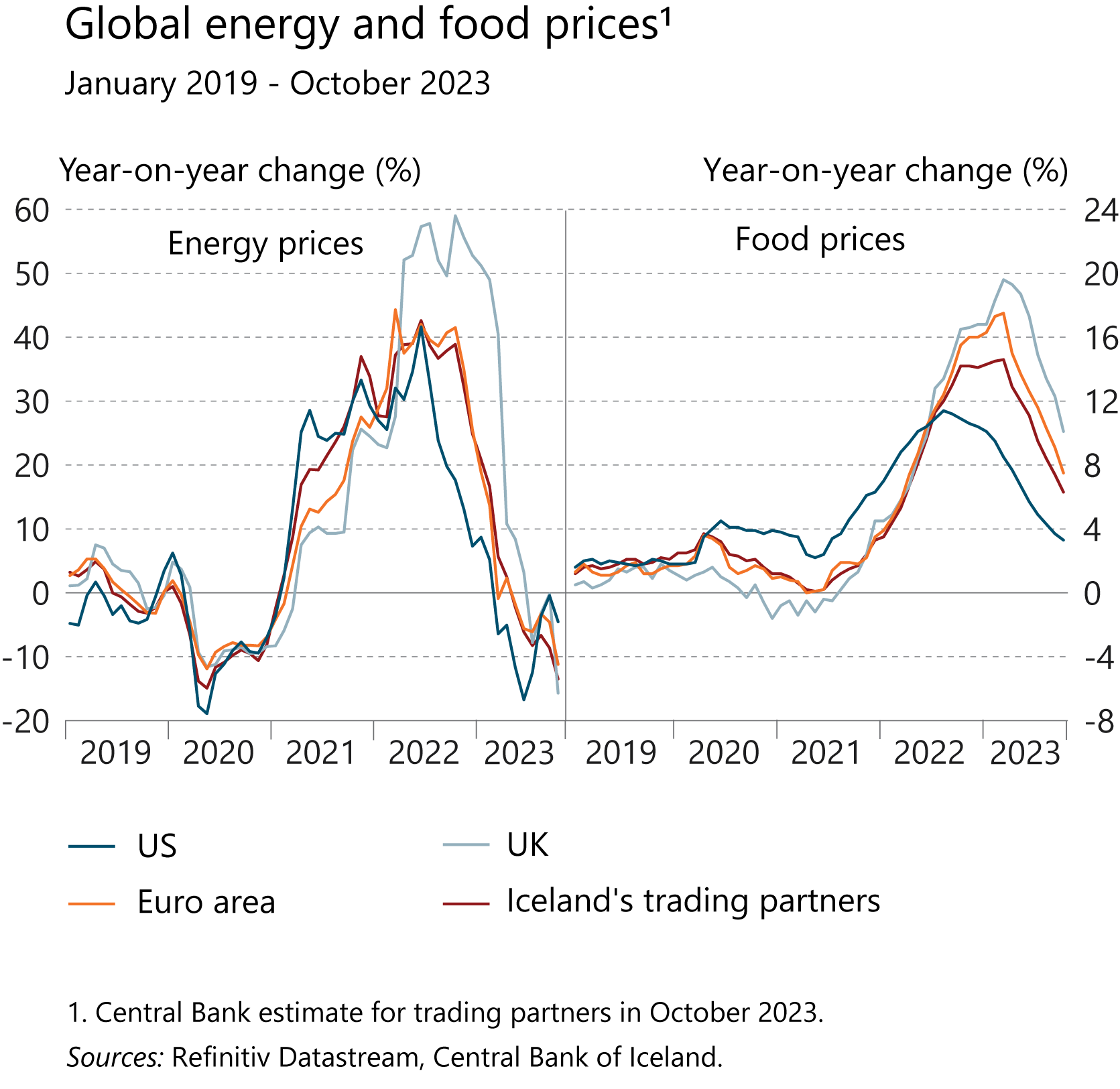 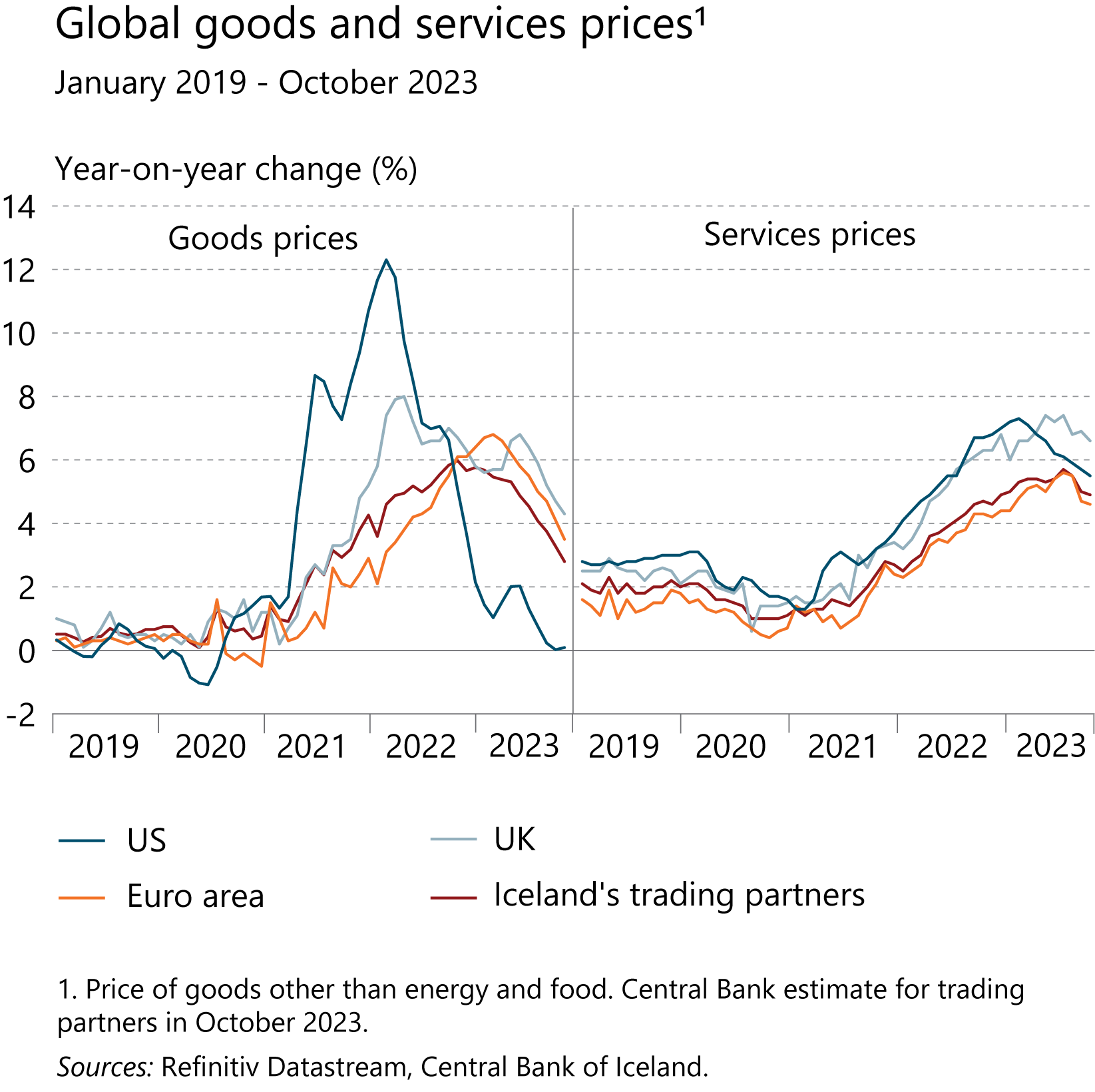 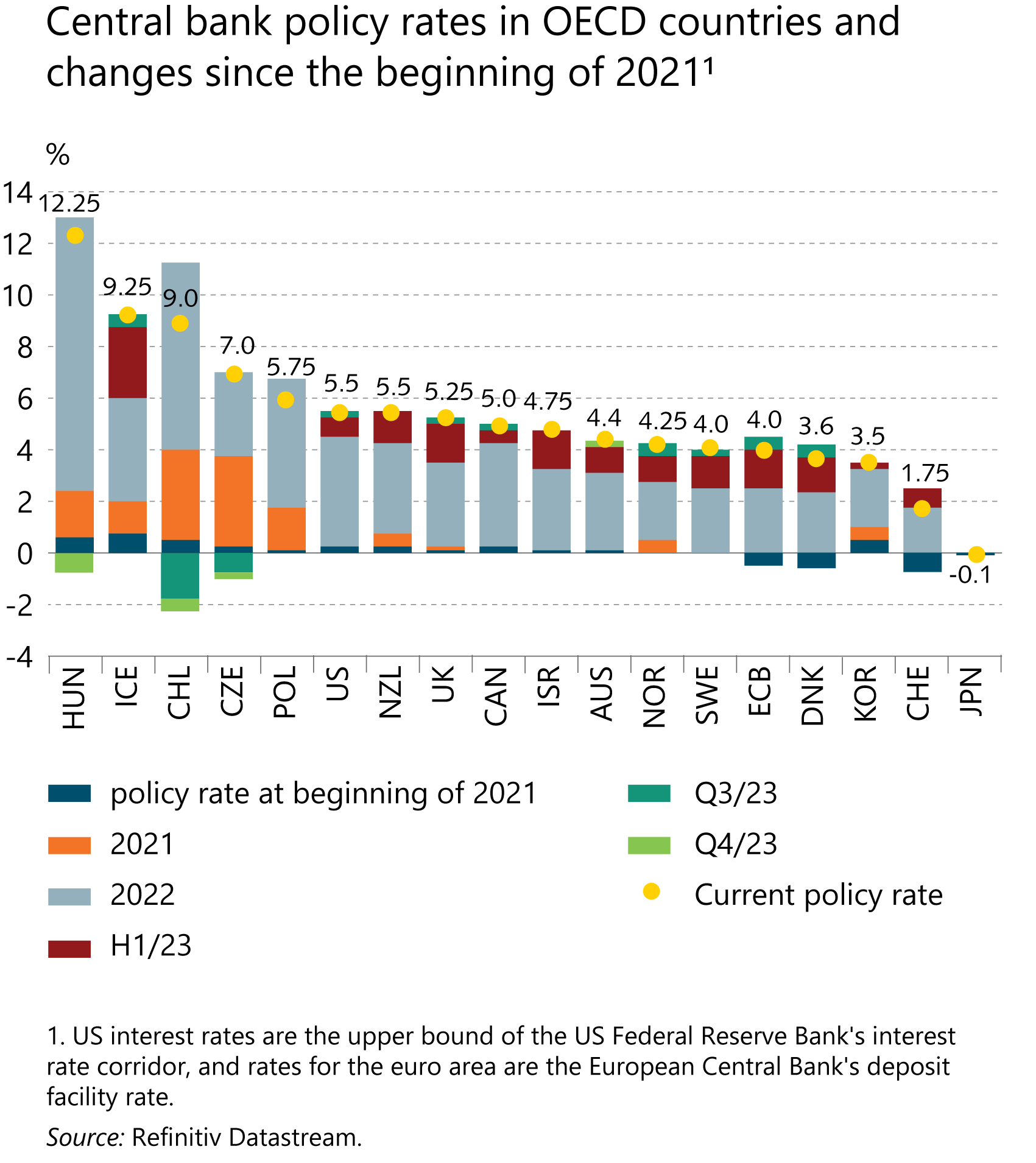 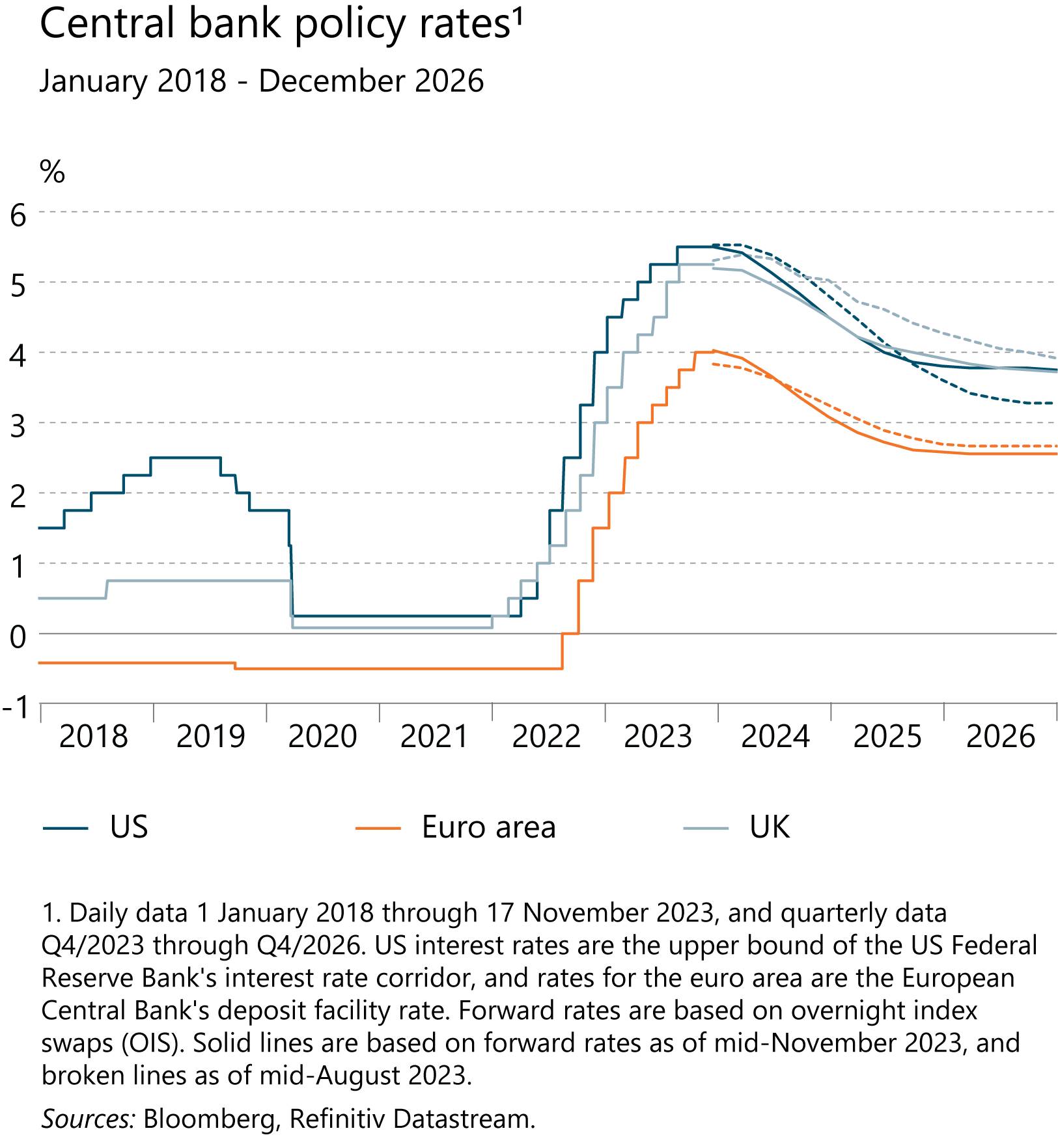 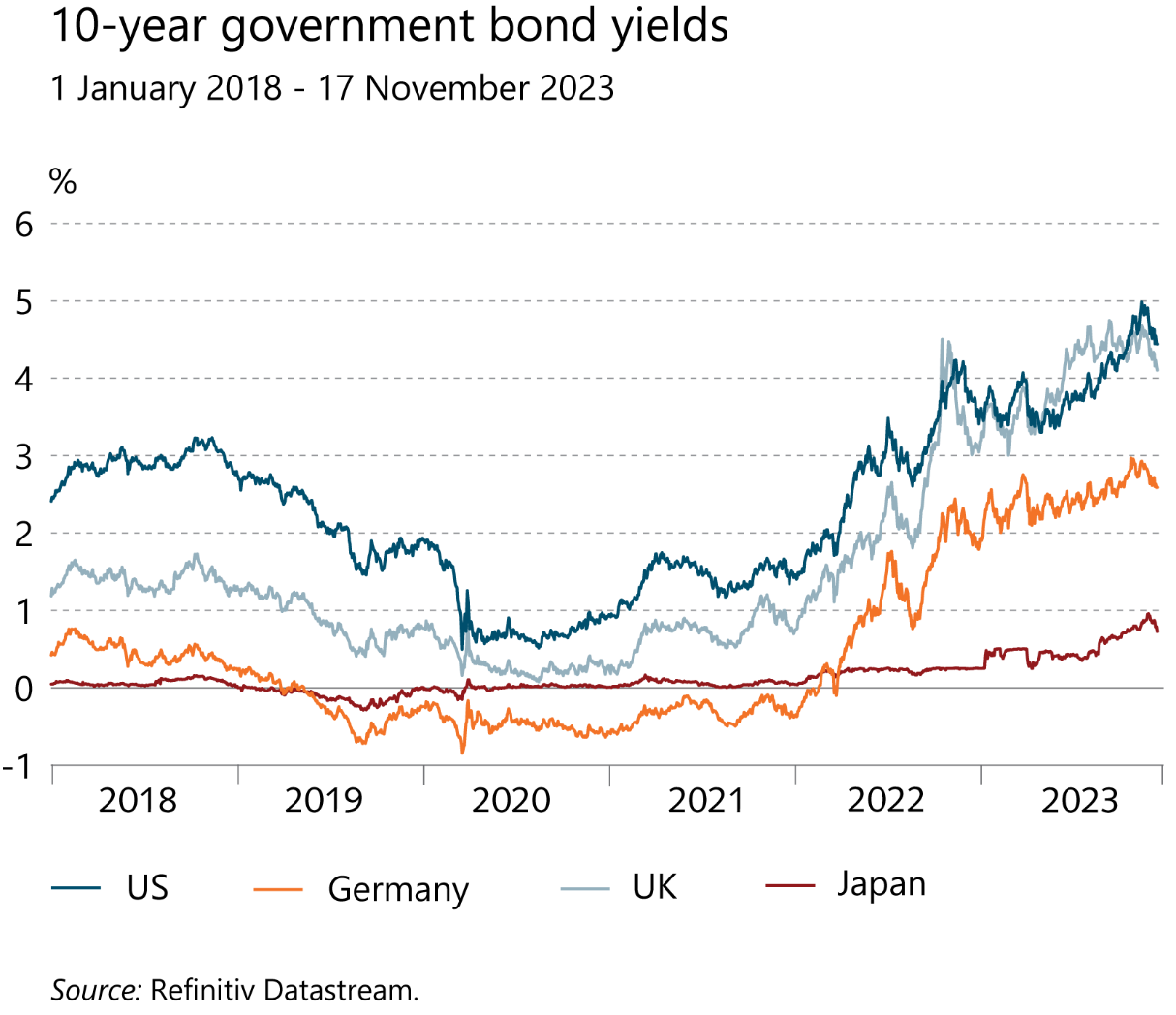 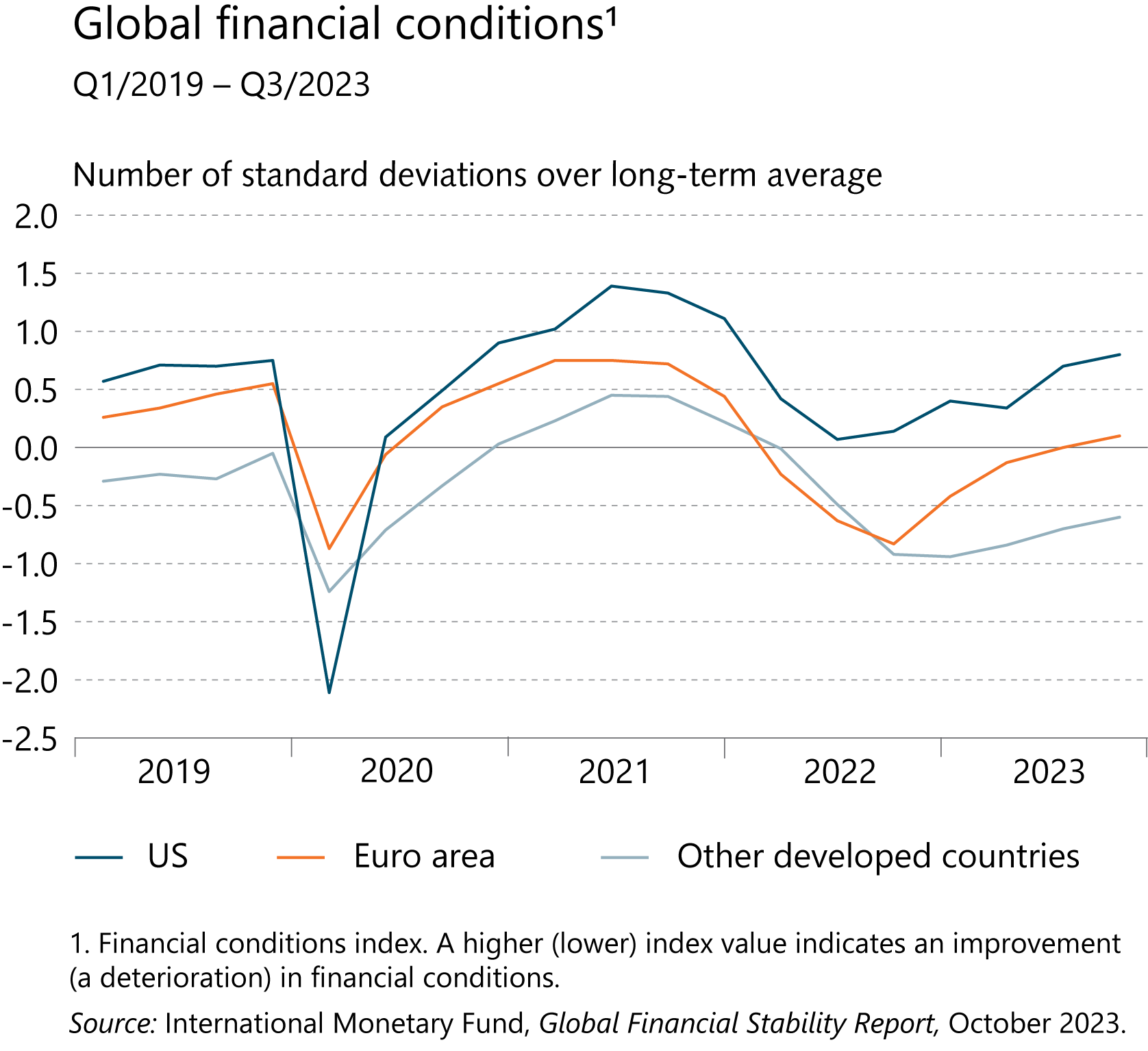 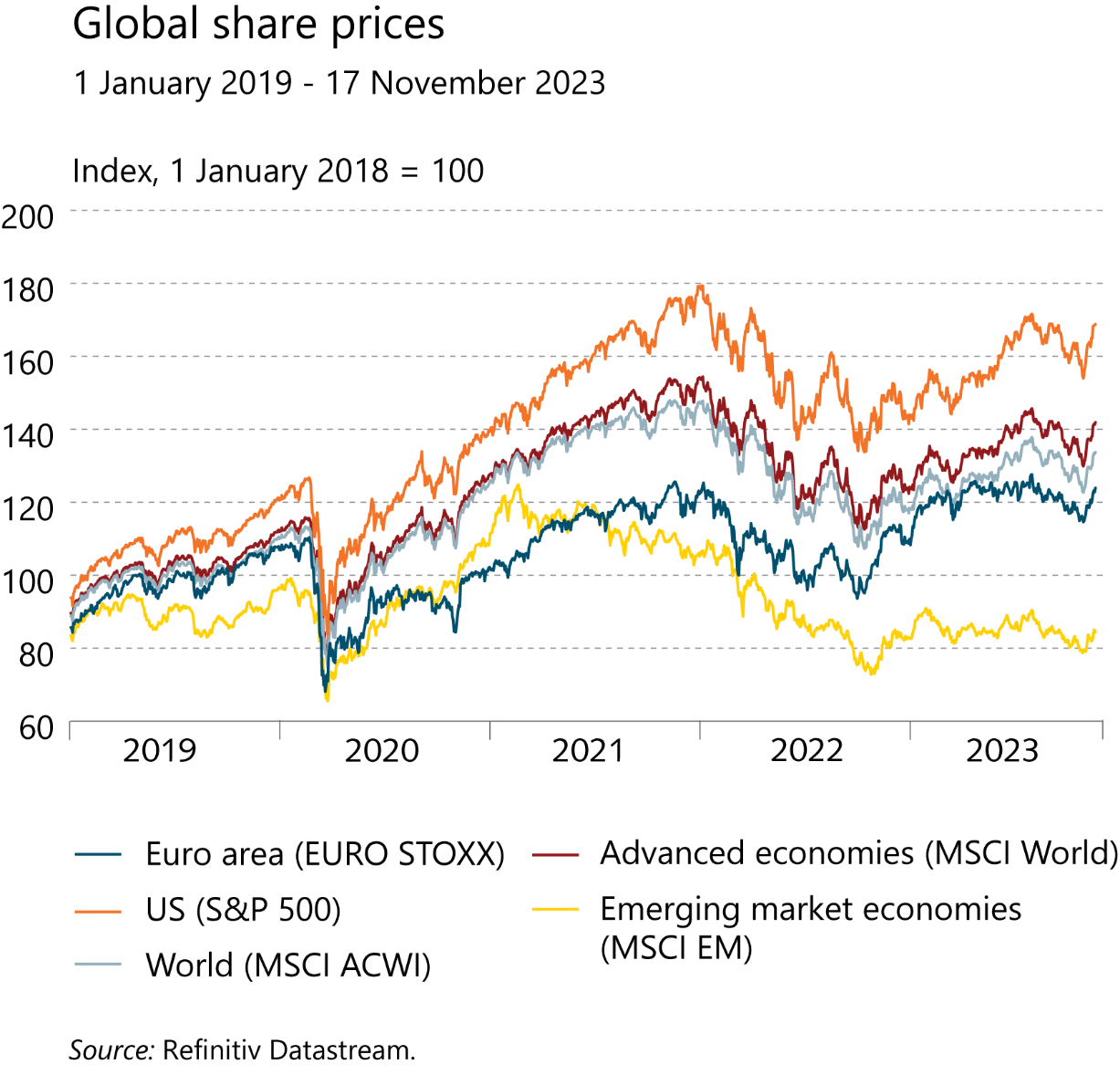 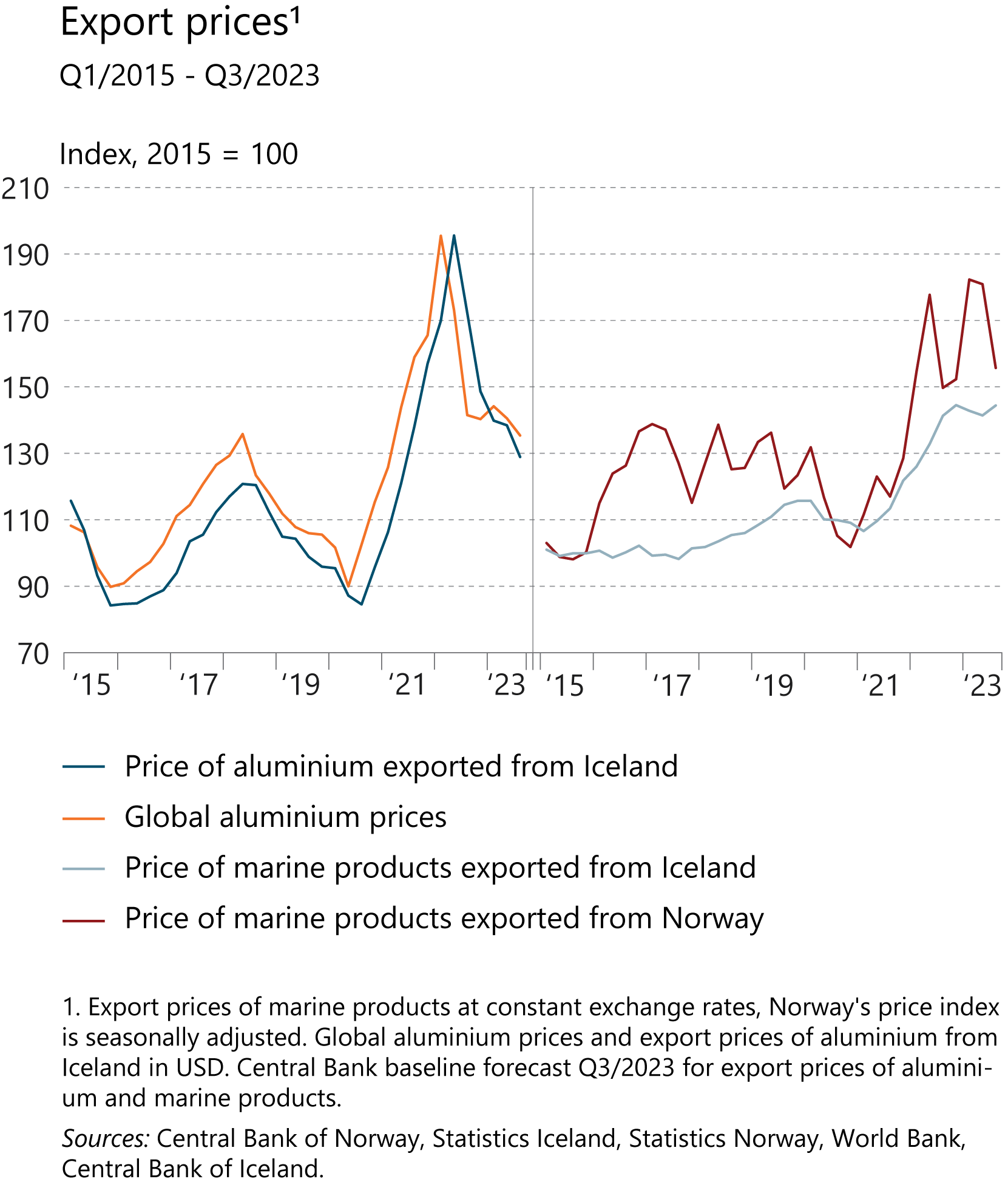 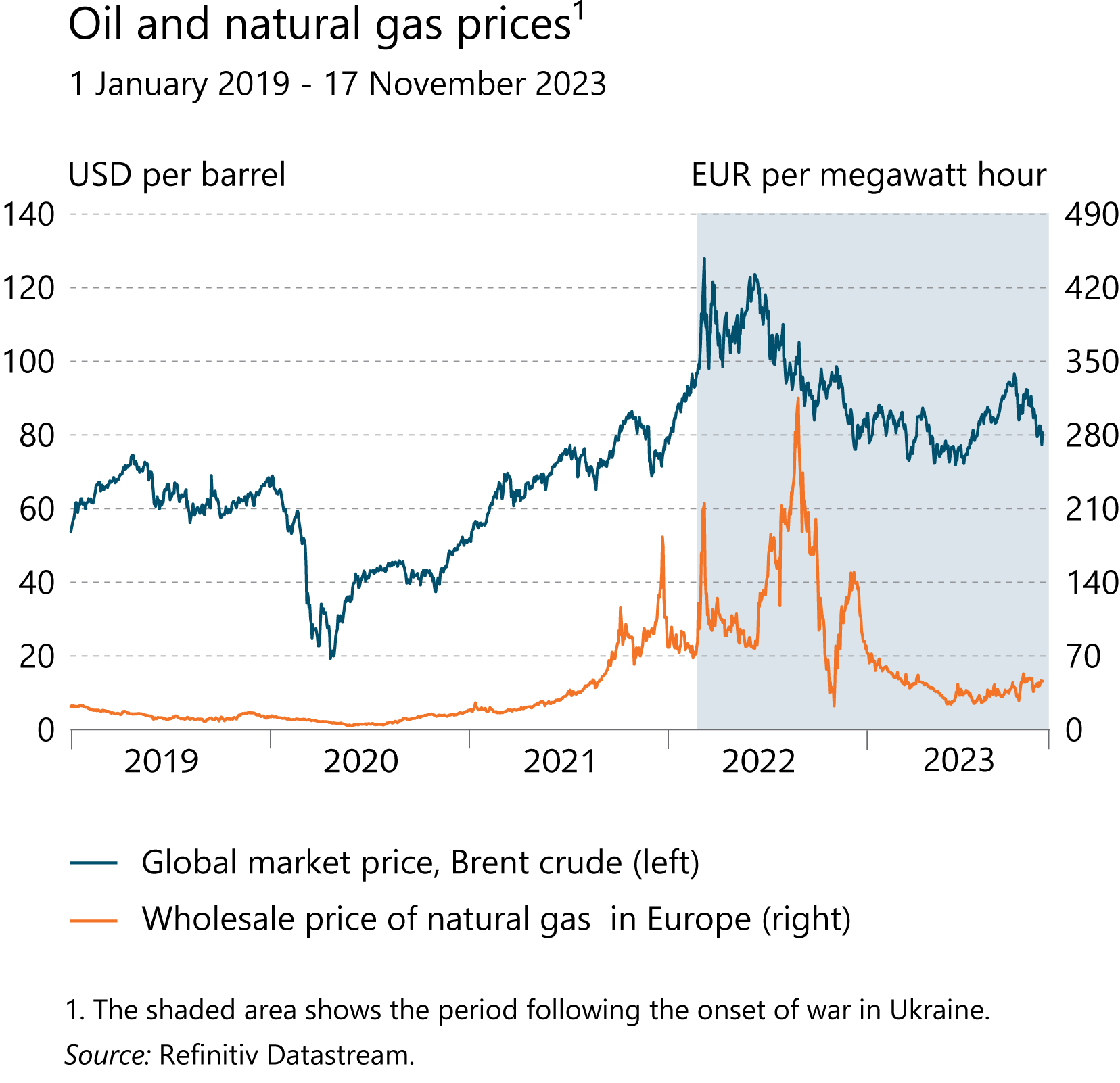 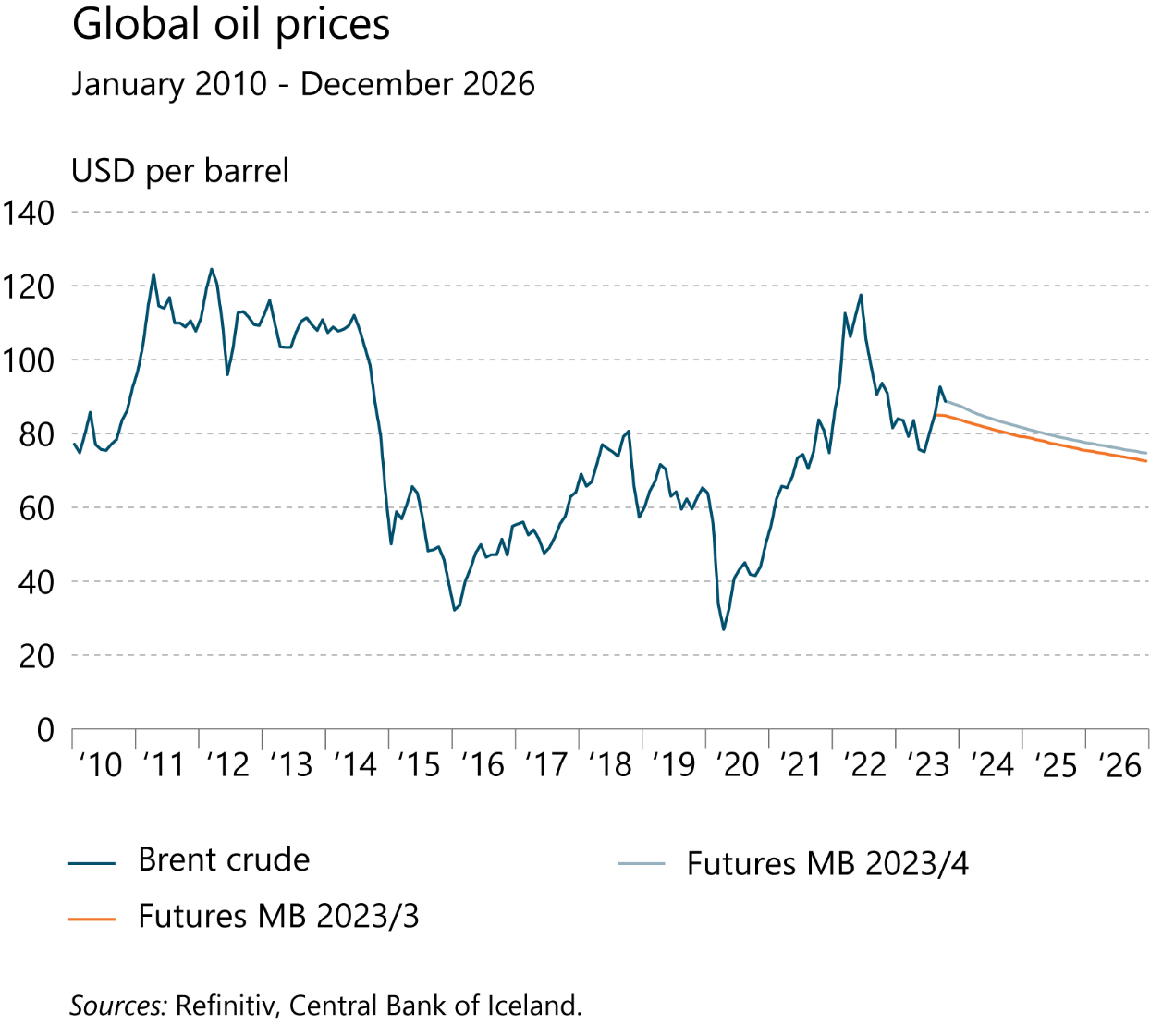 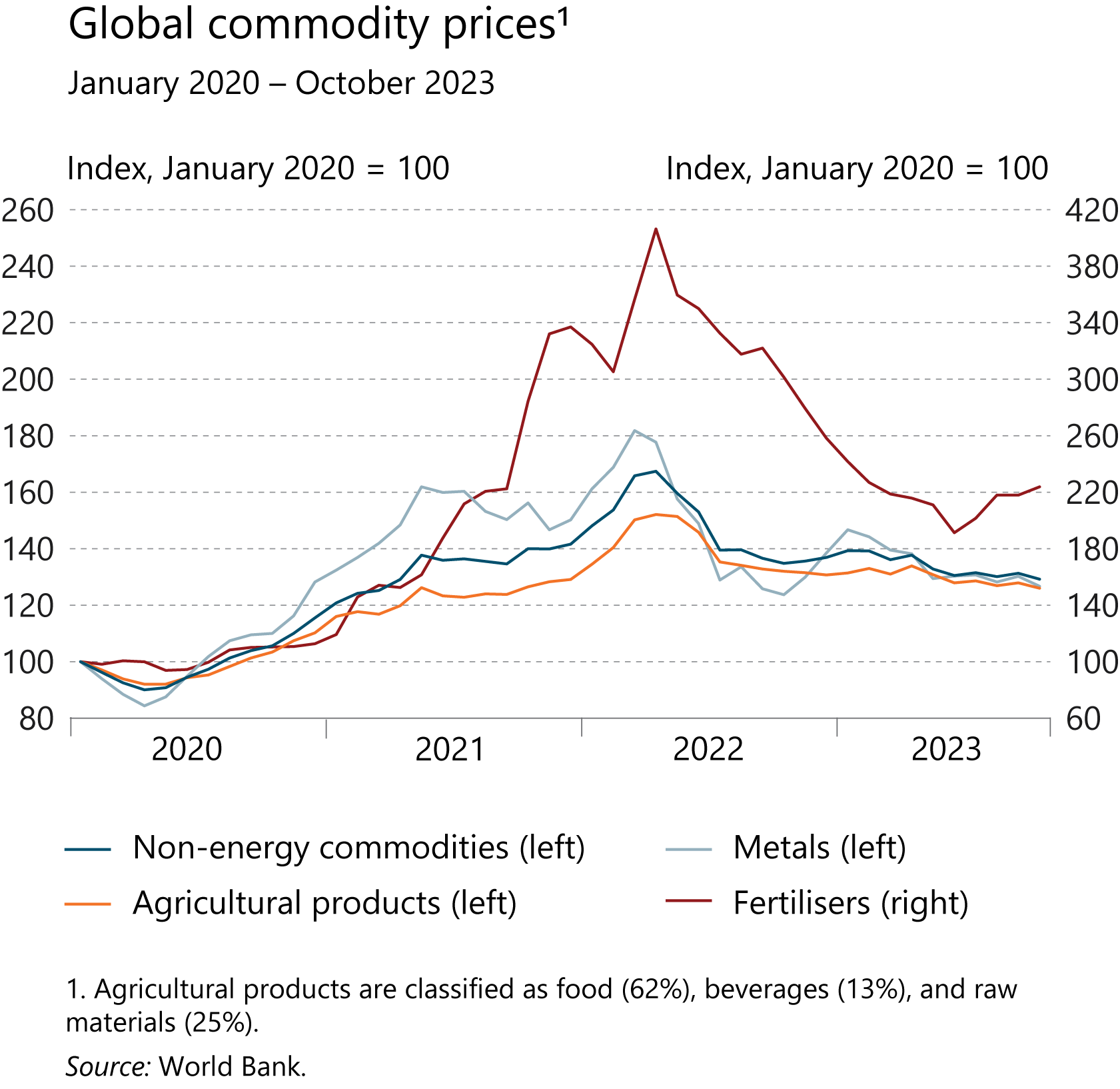 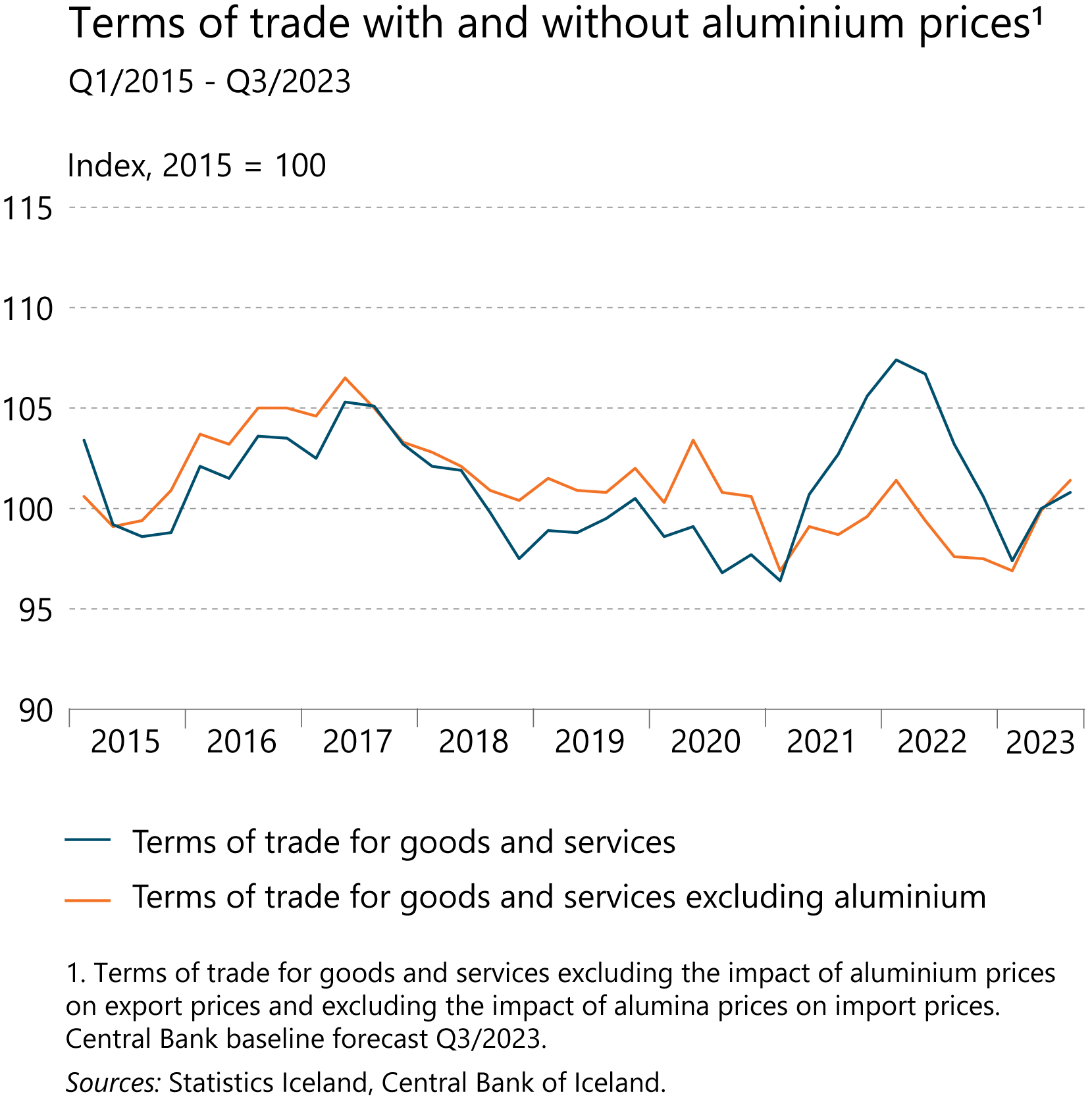 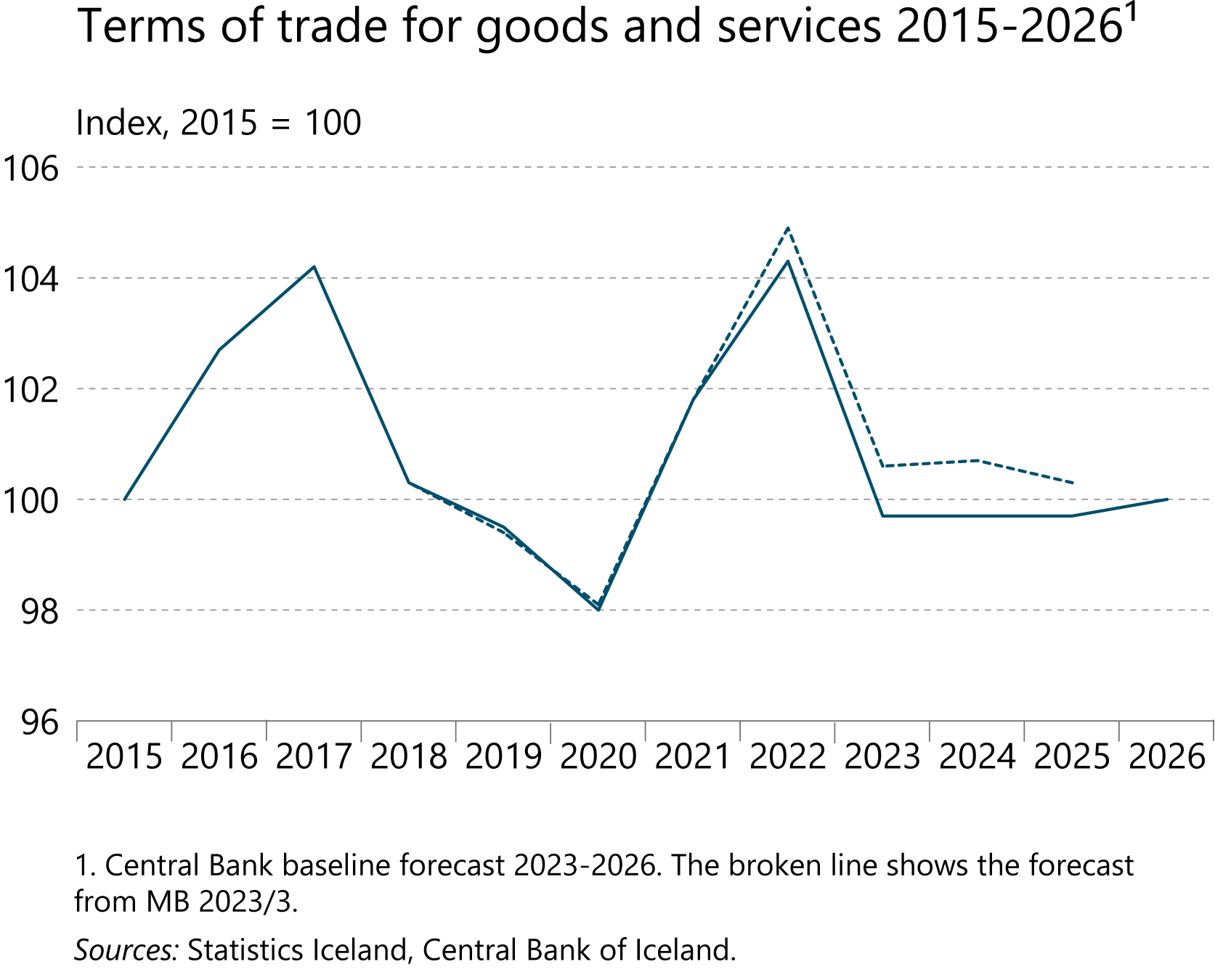 II Monetary policy and domestic financial markets
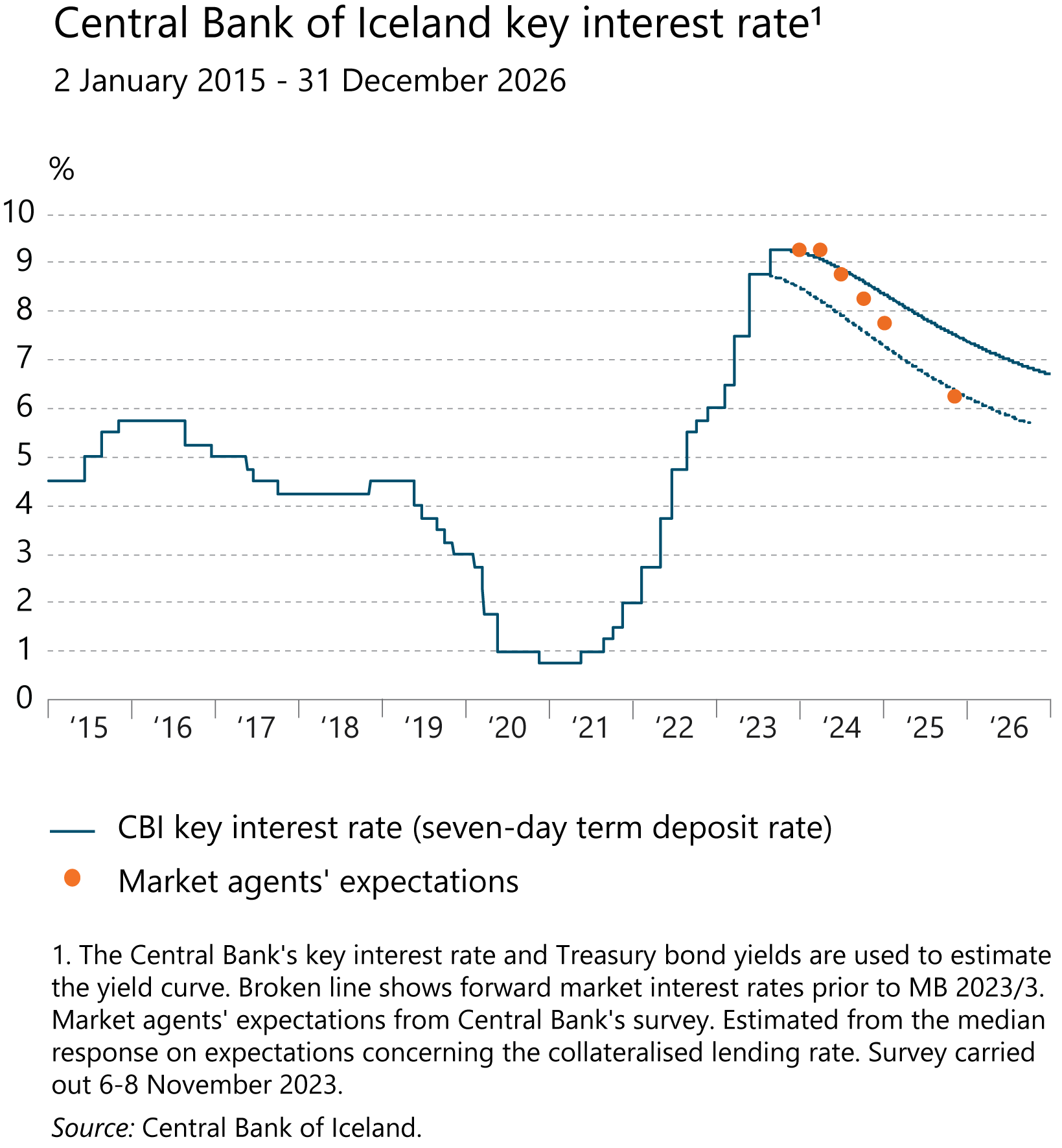 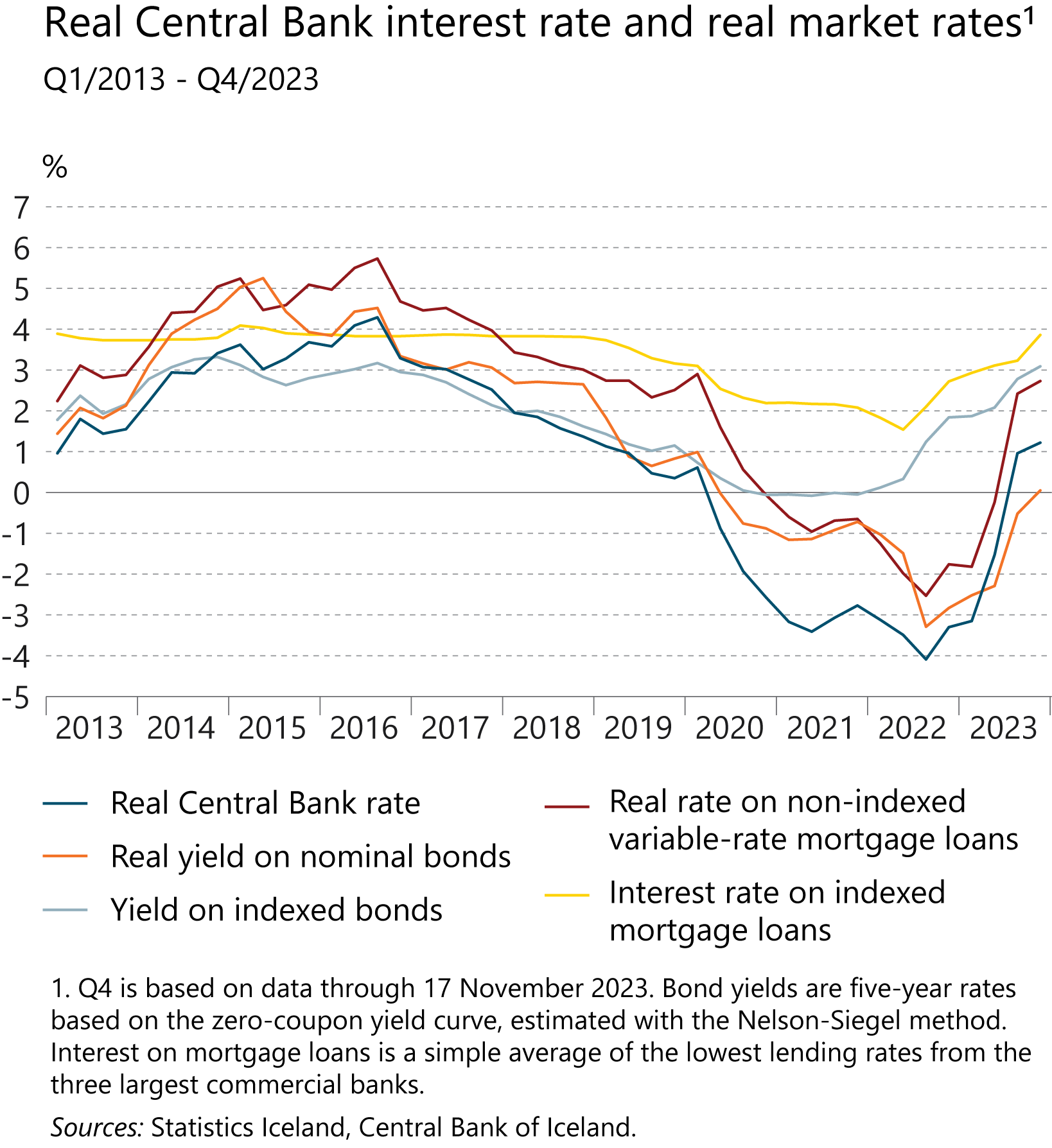 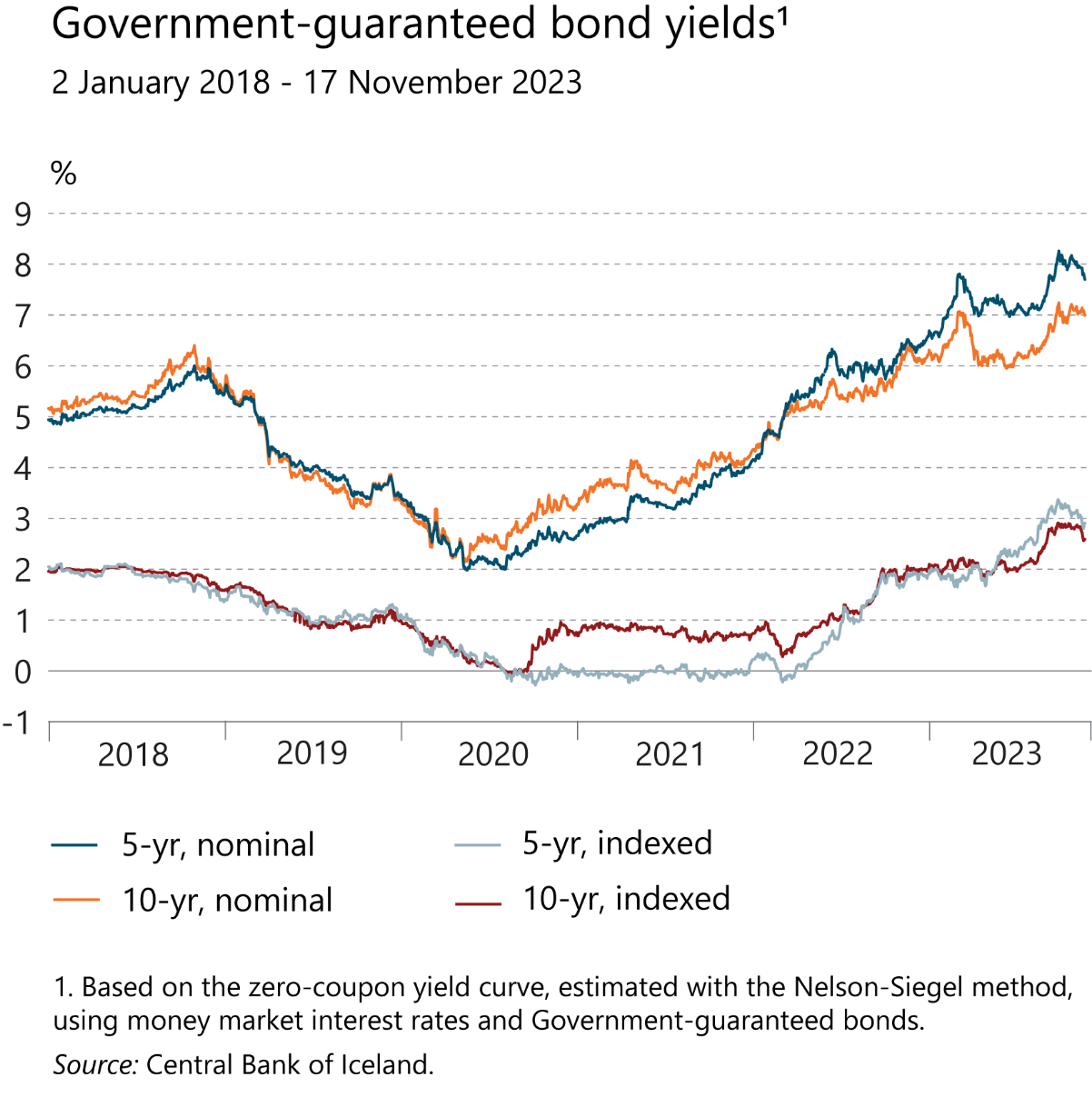 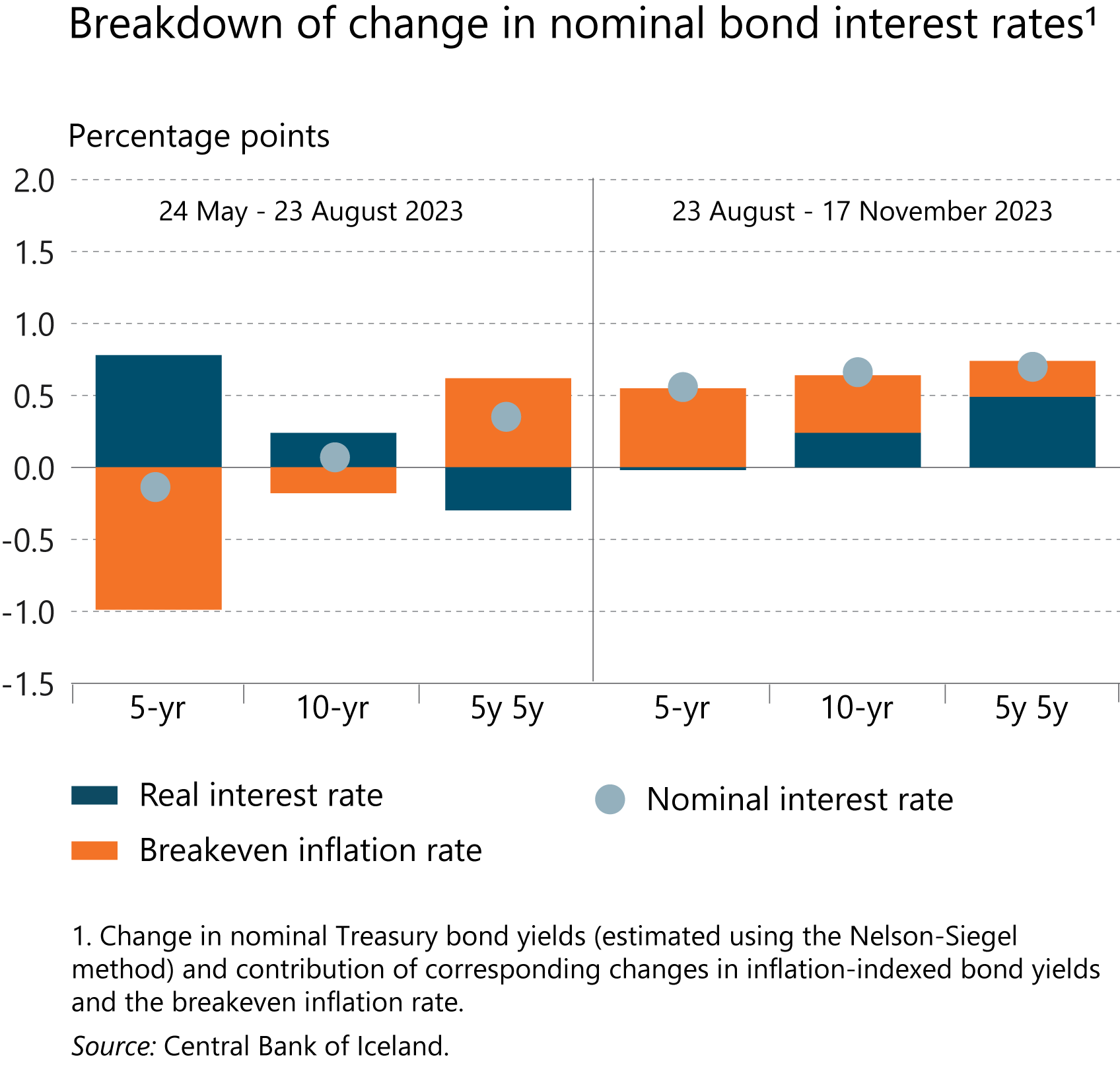 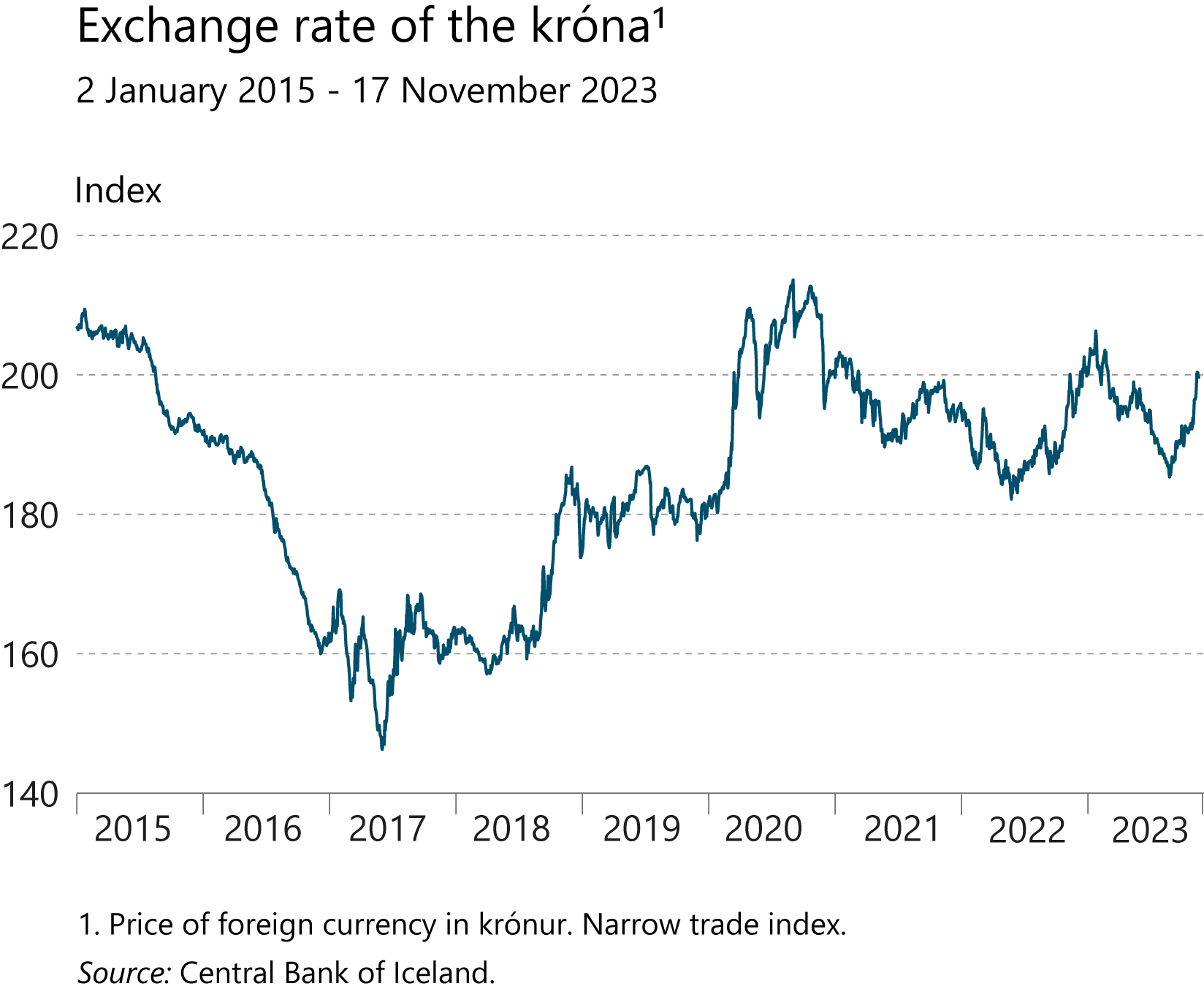 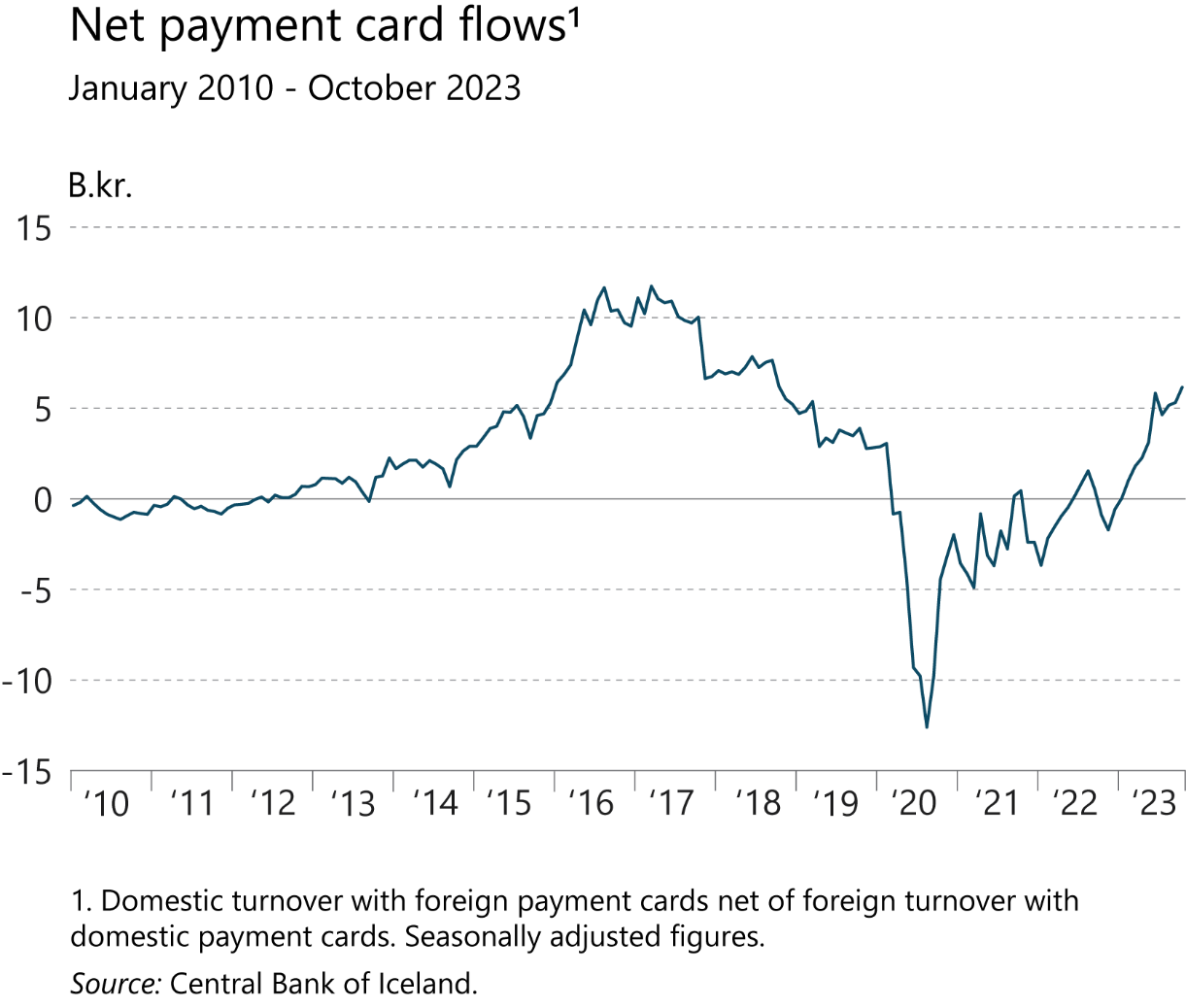 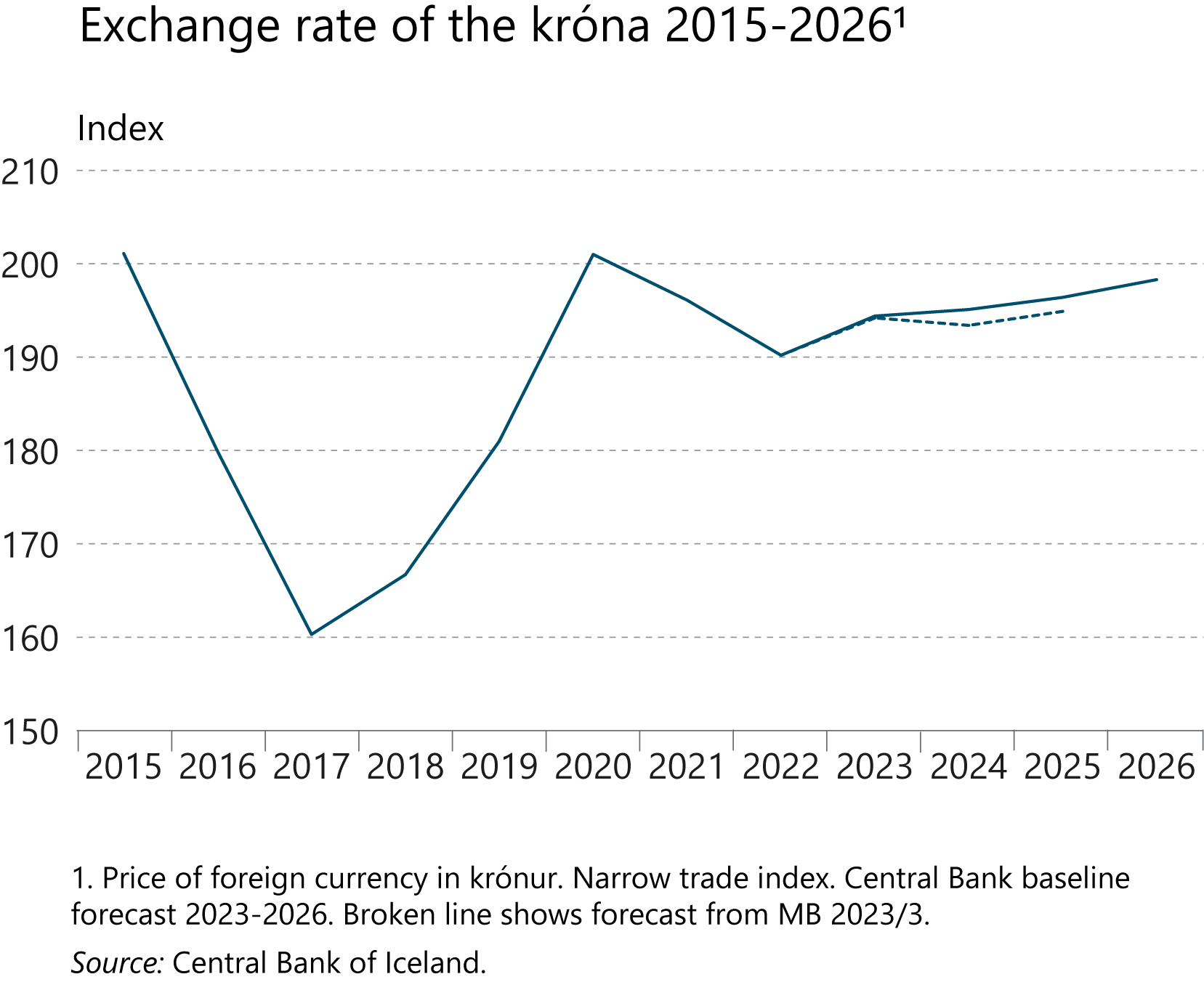 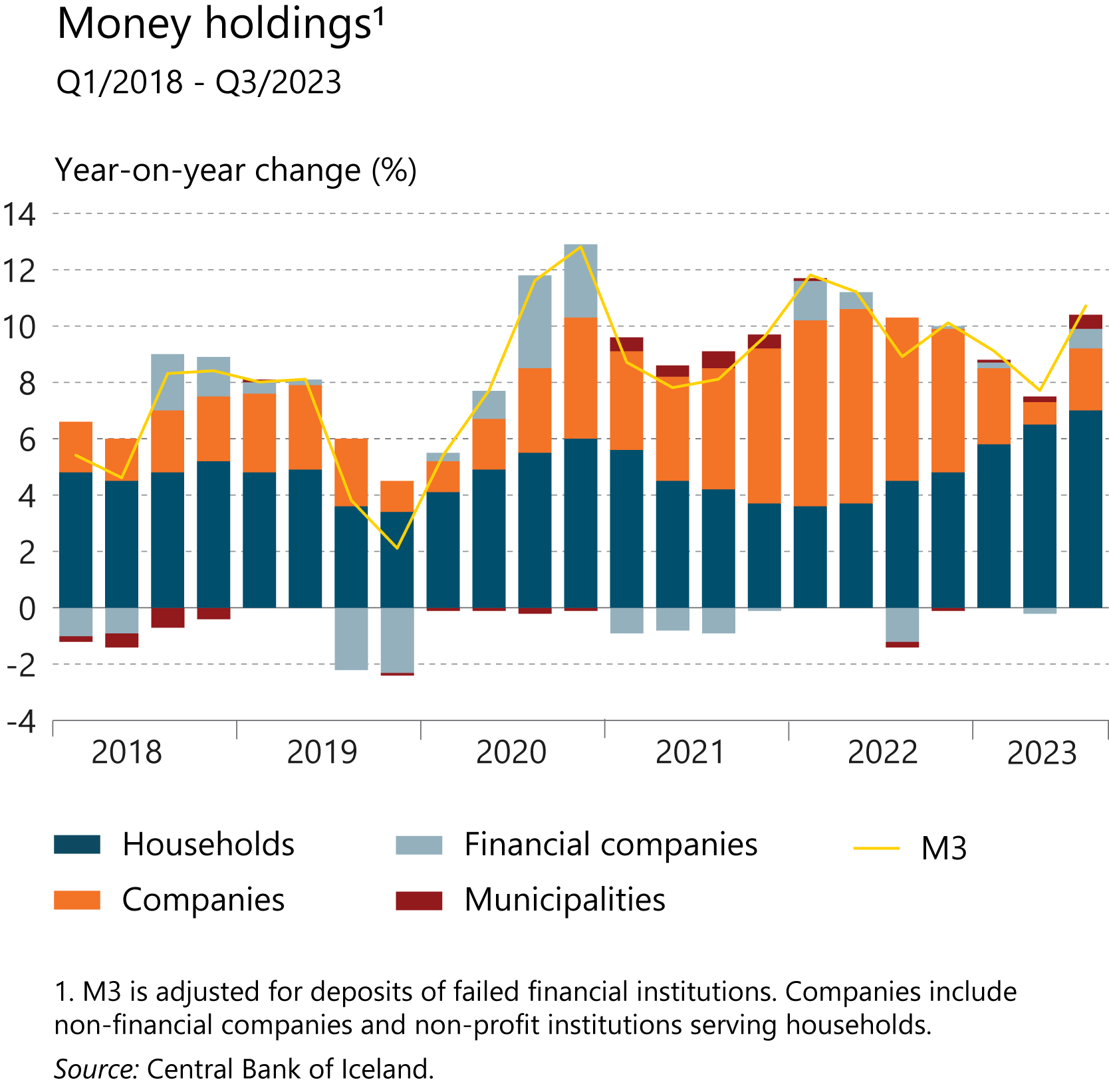 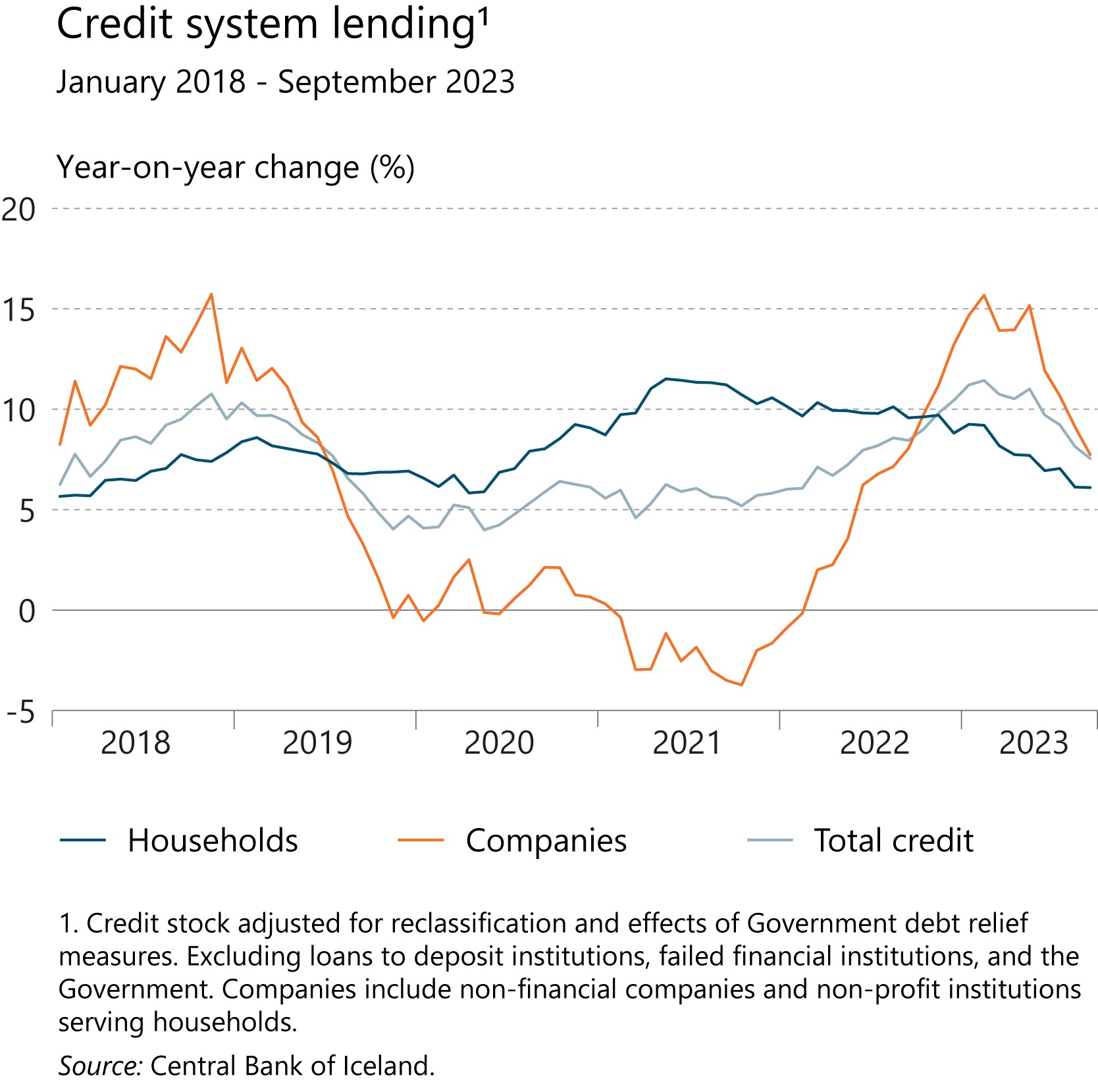 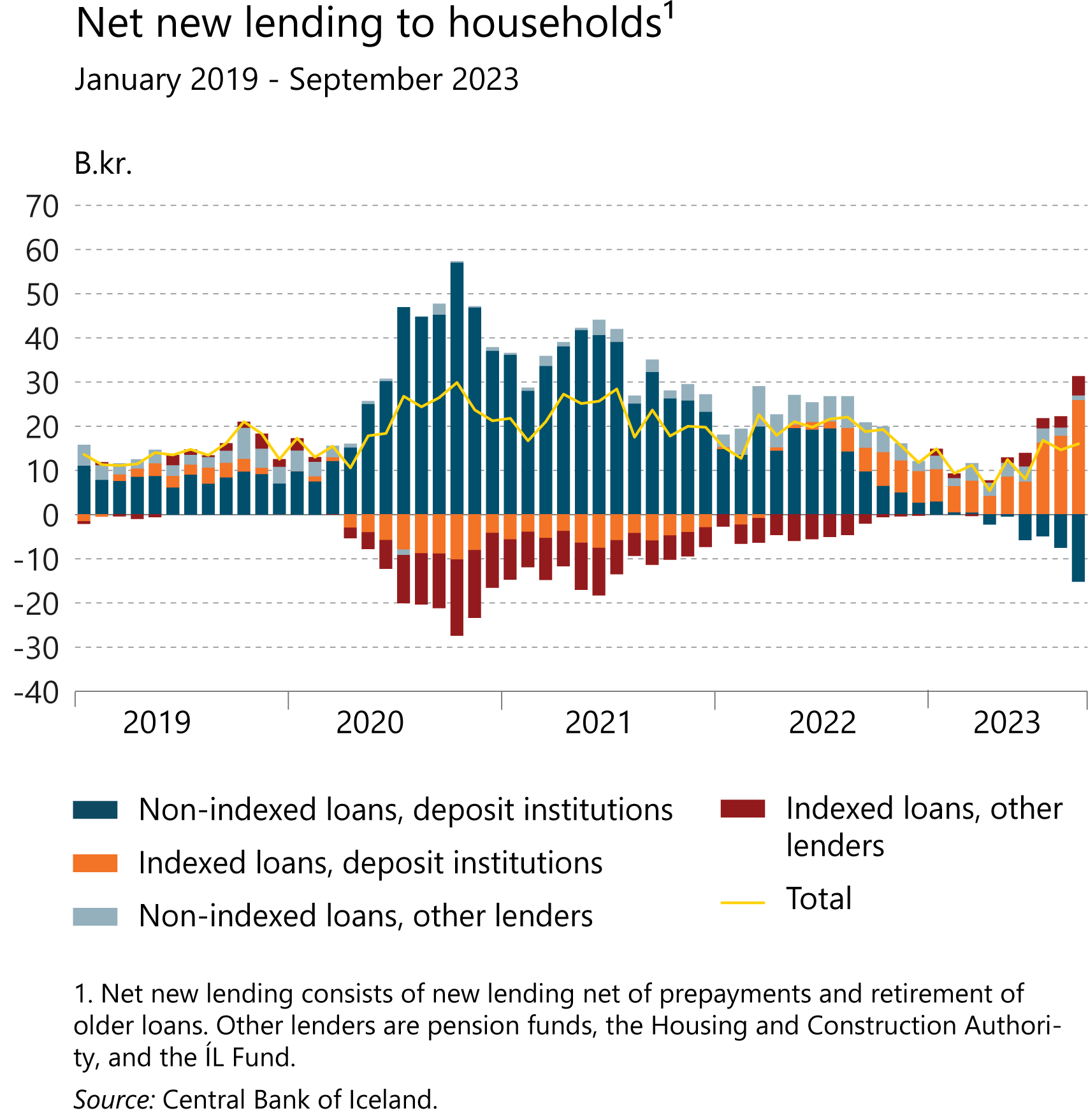 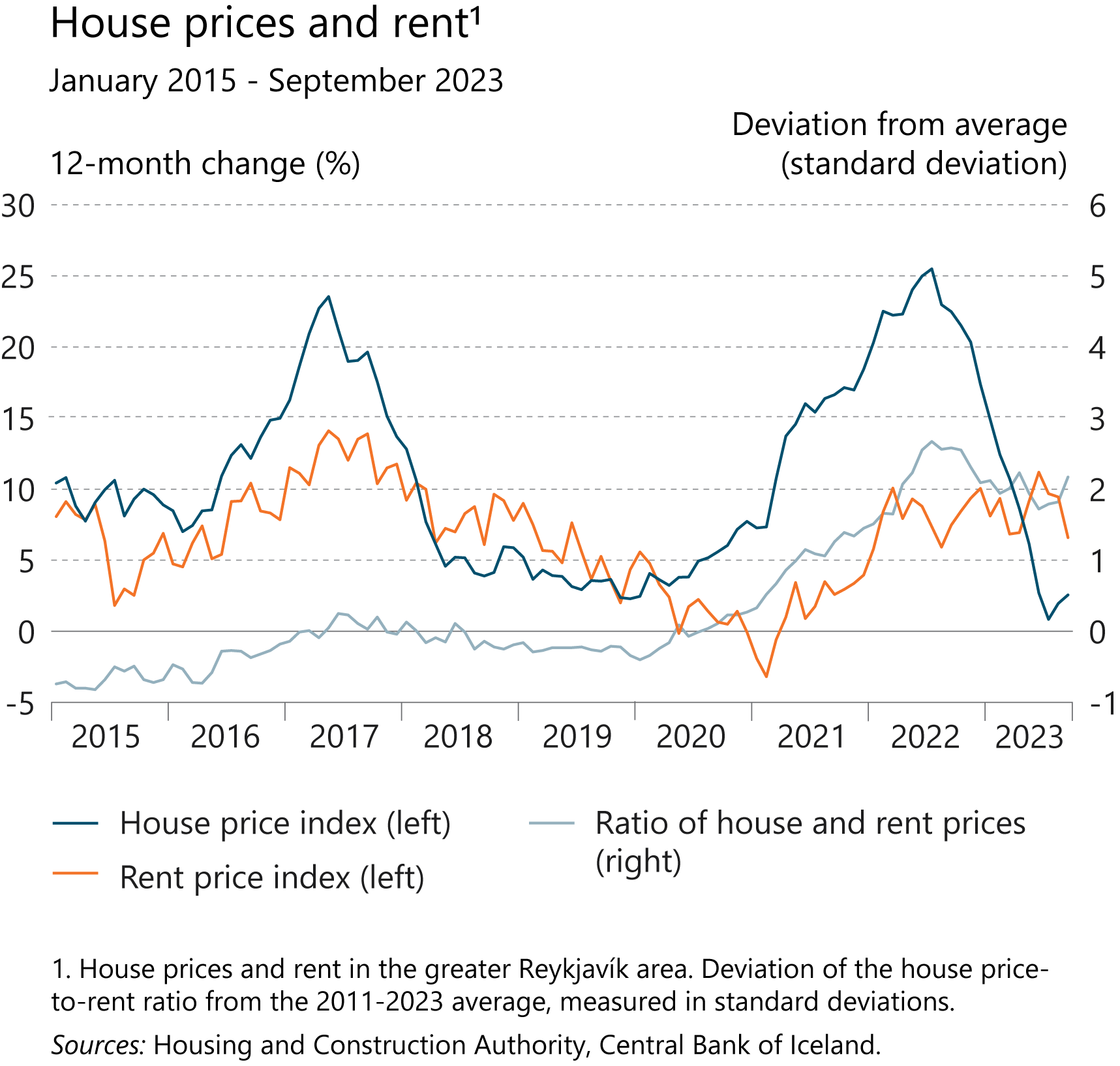 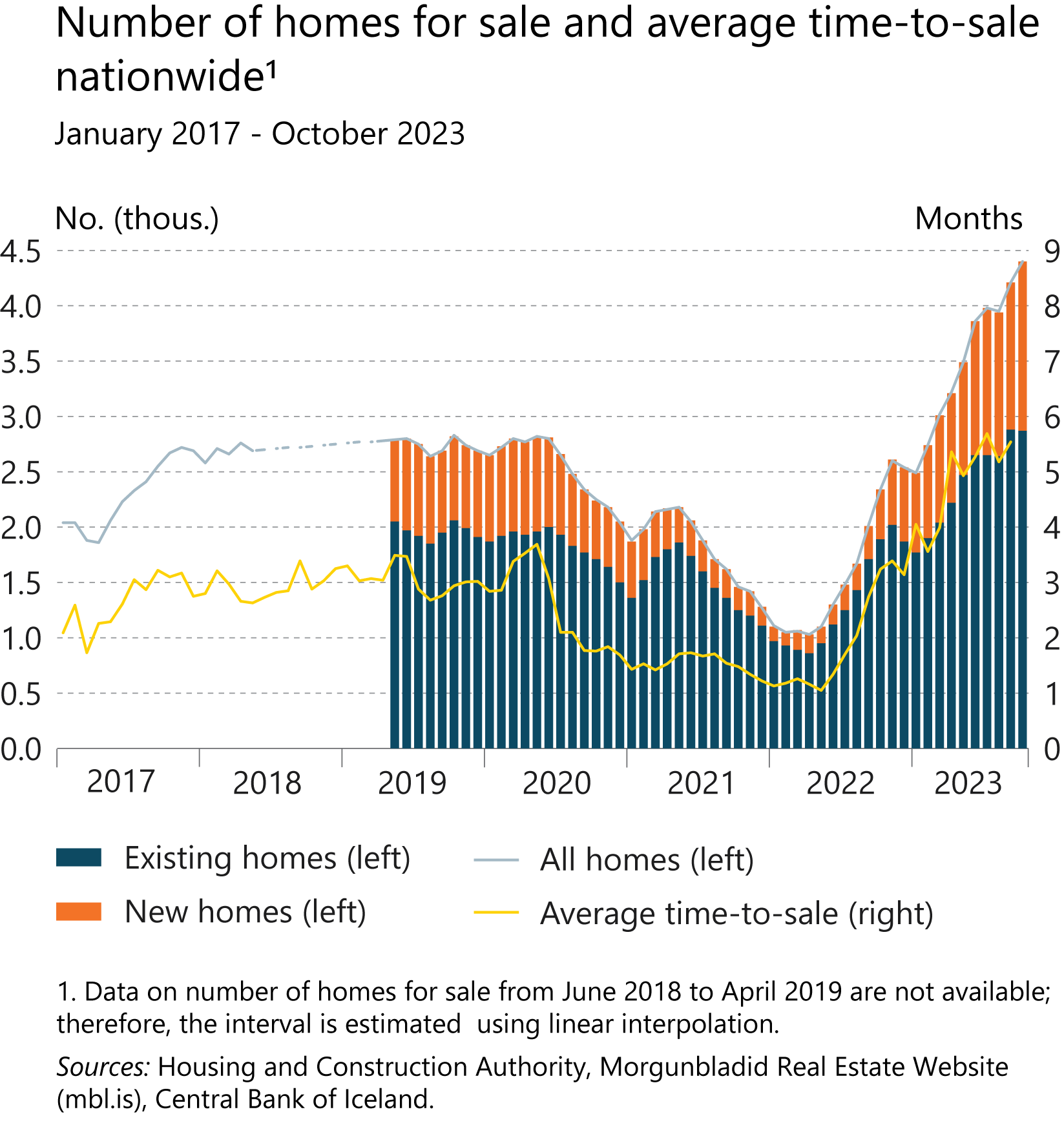 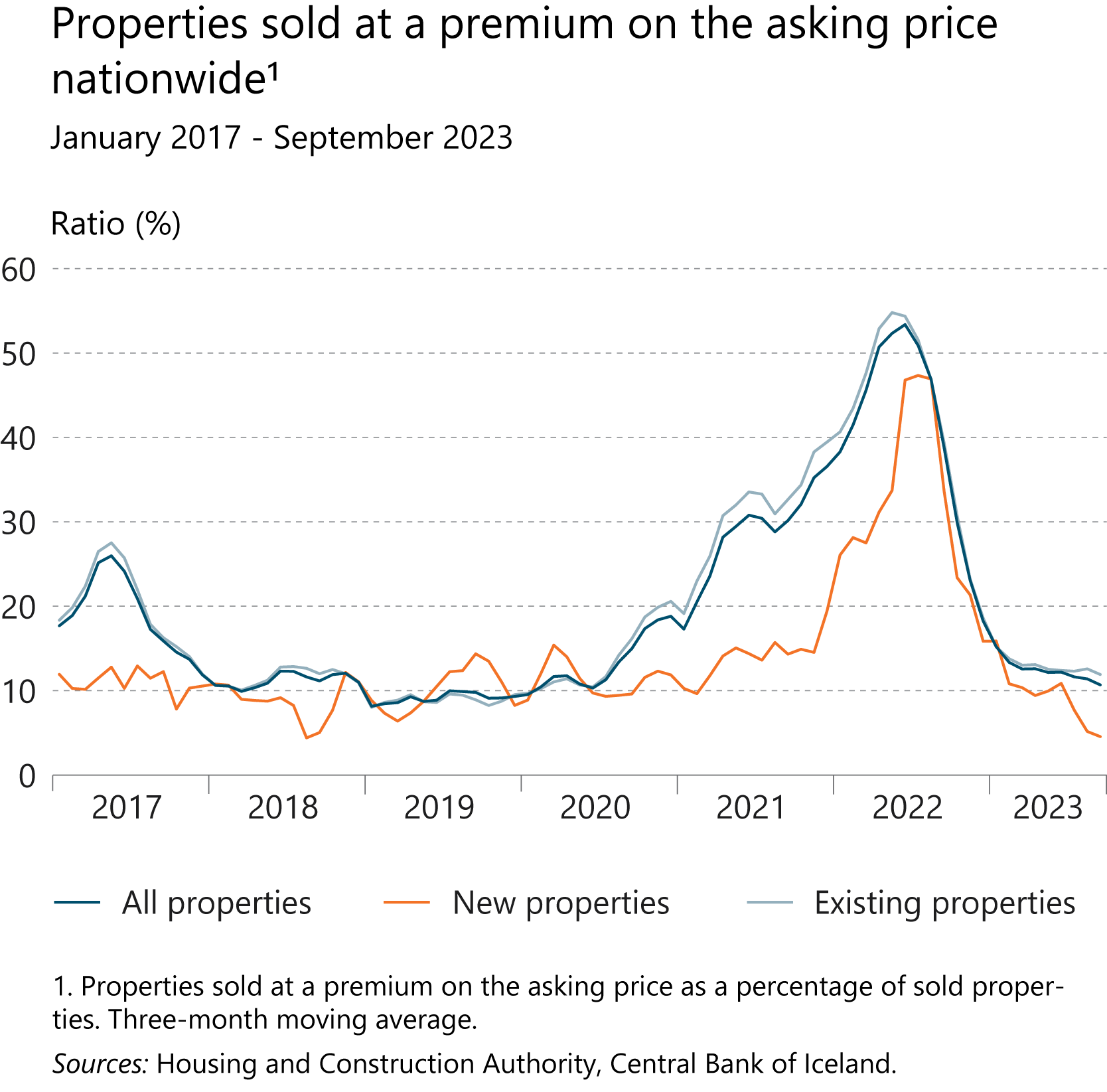 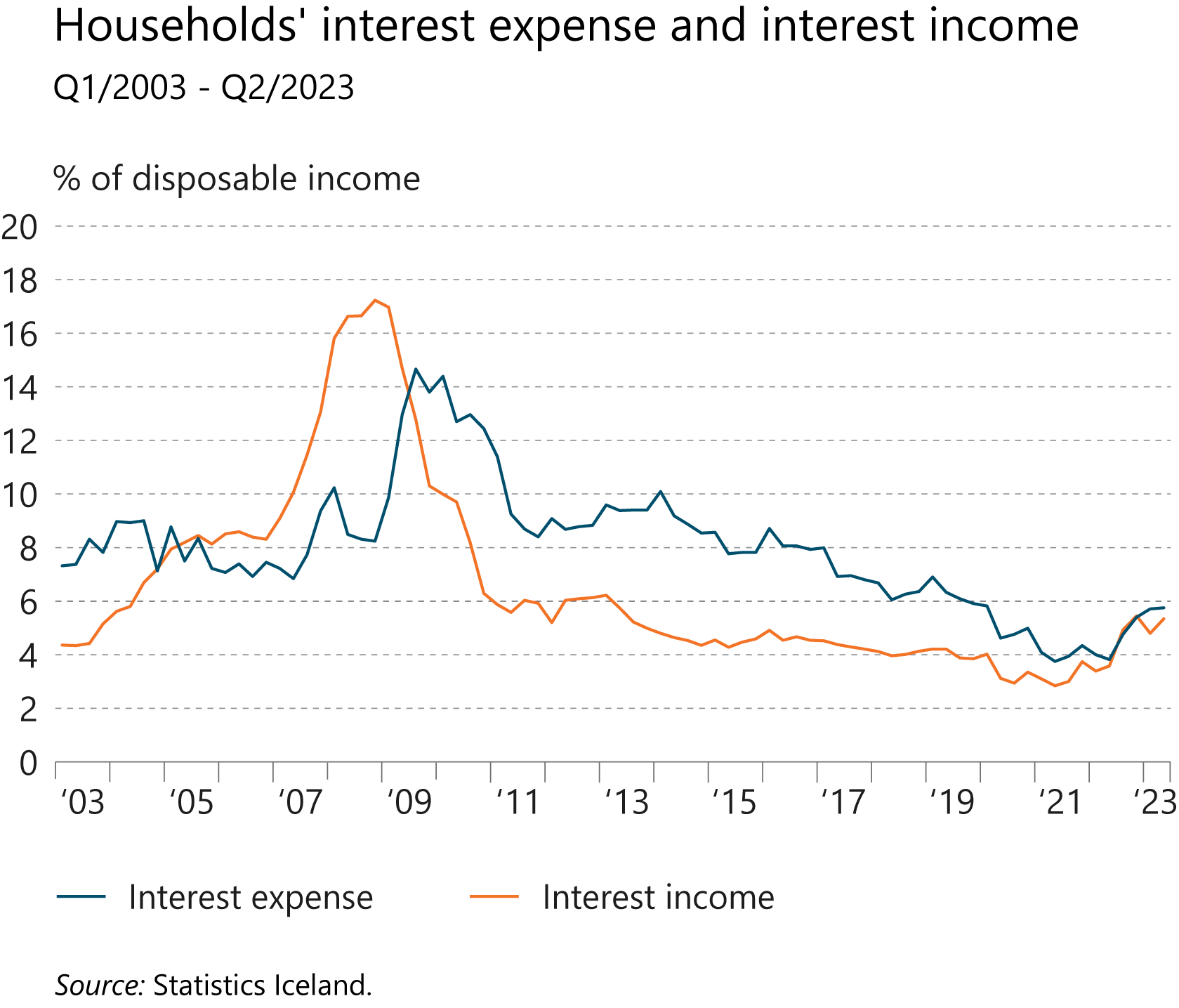 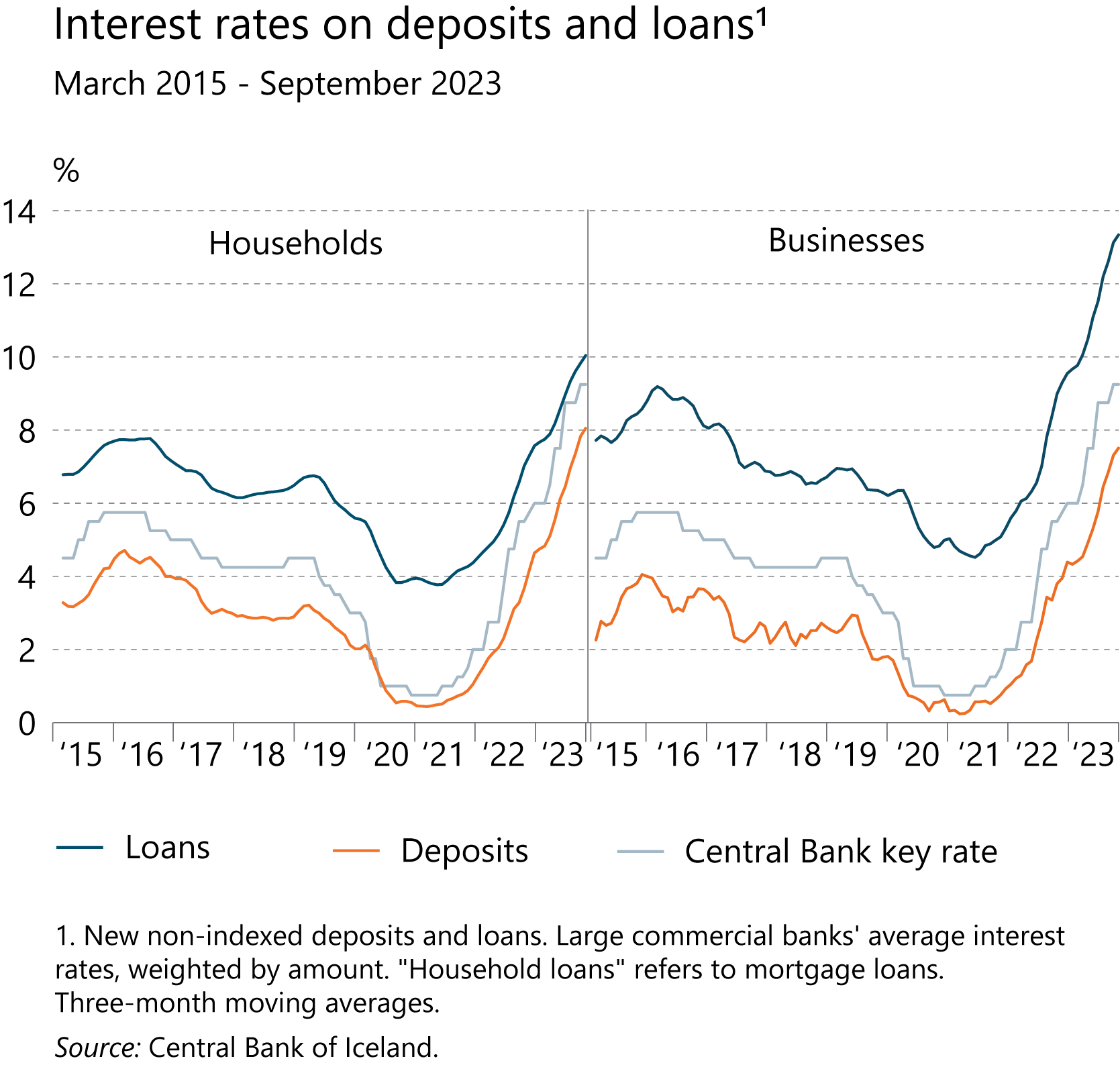 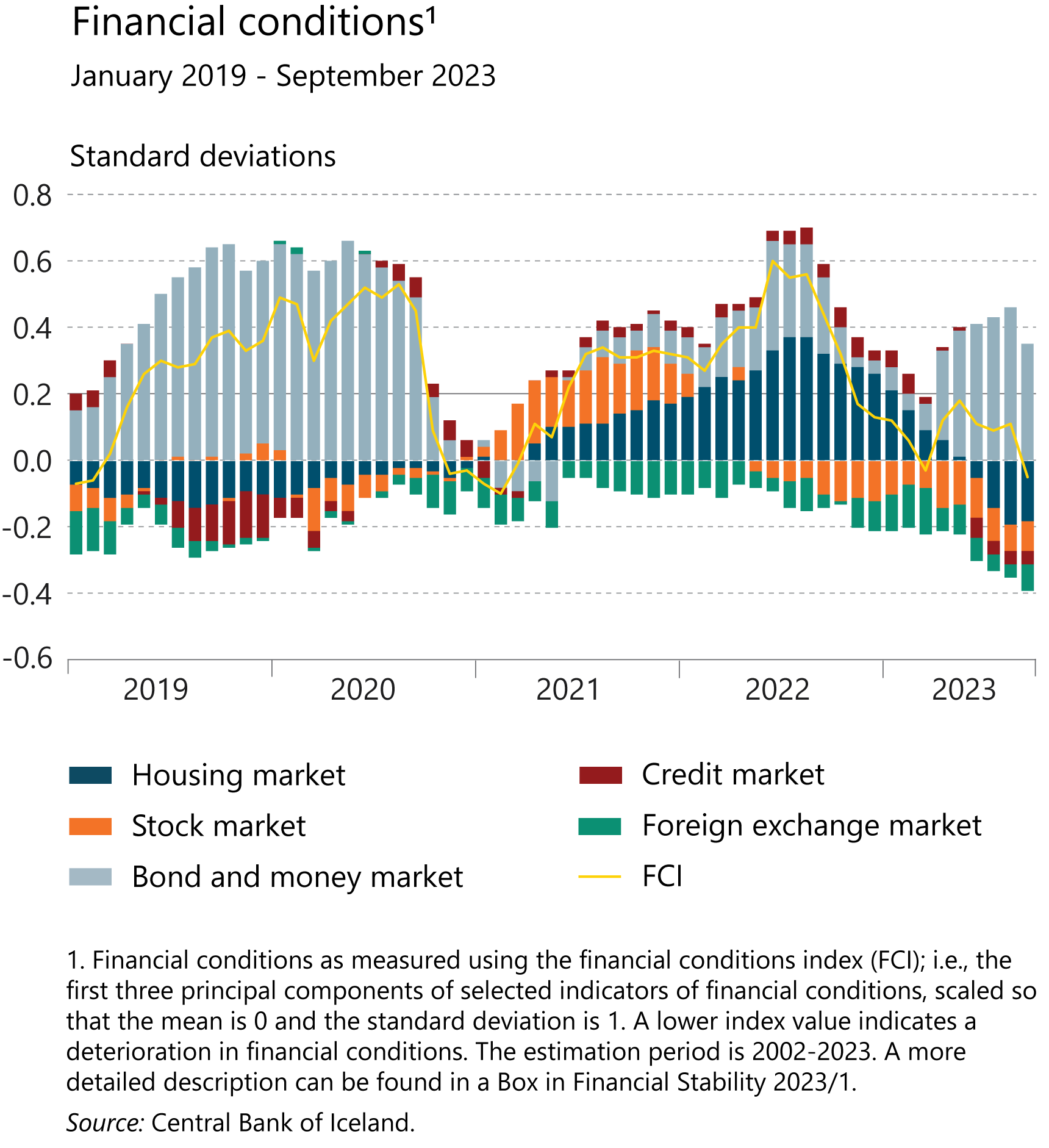 III Demand and GDP growth
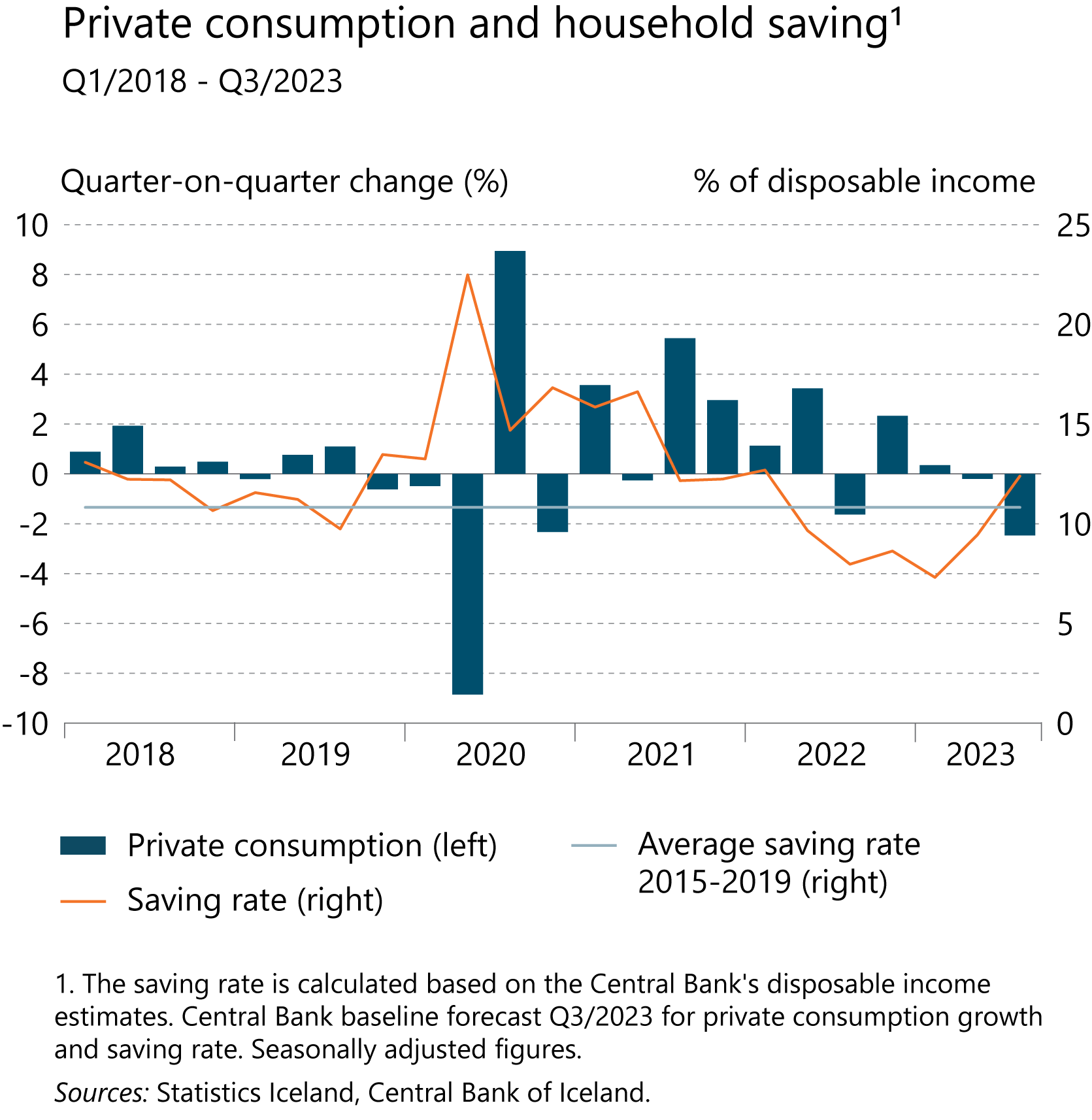 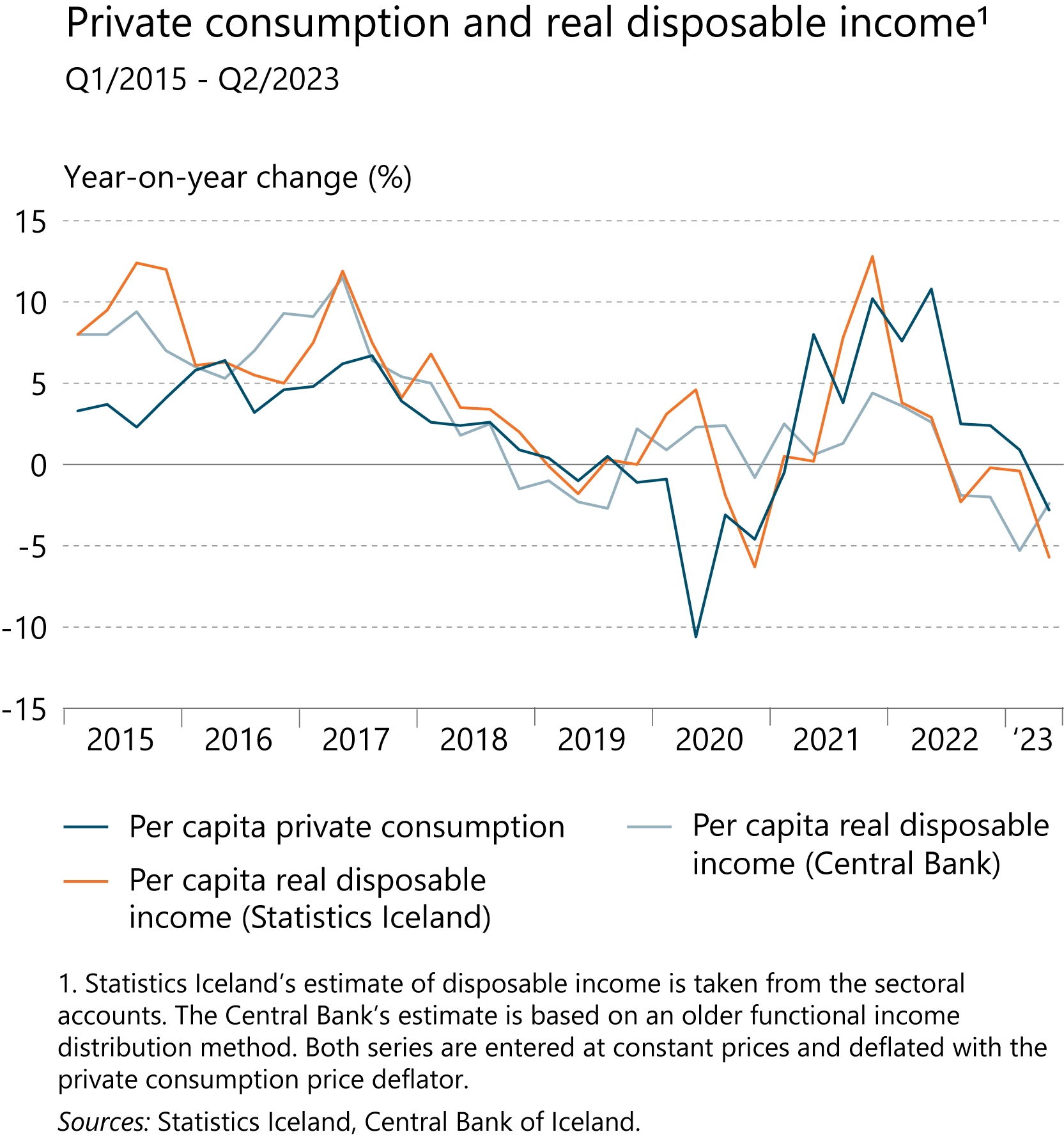 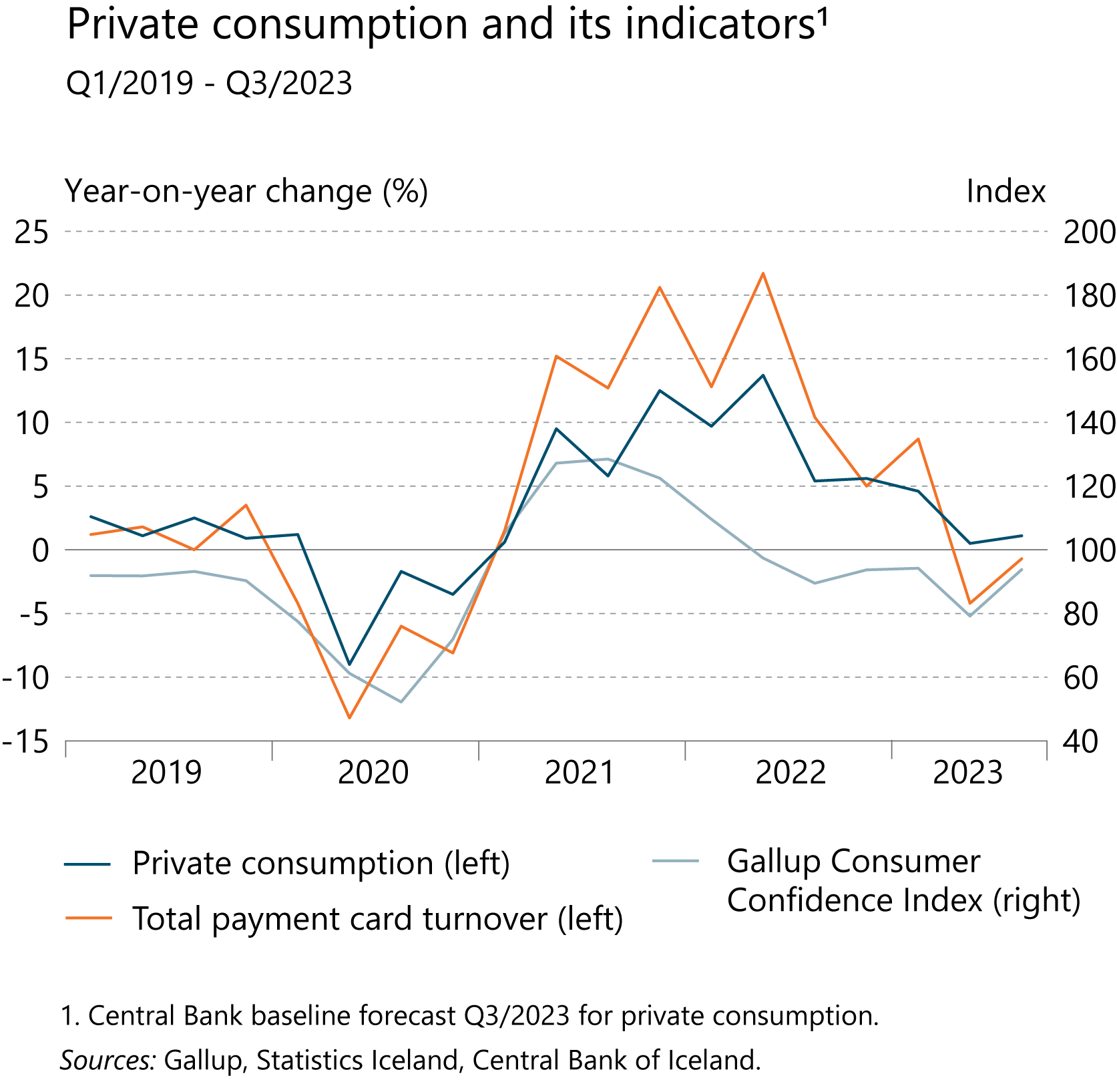 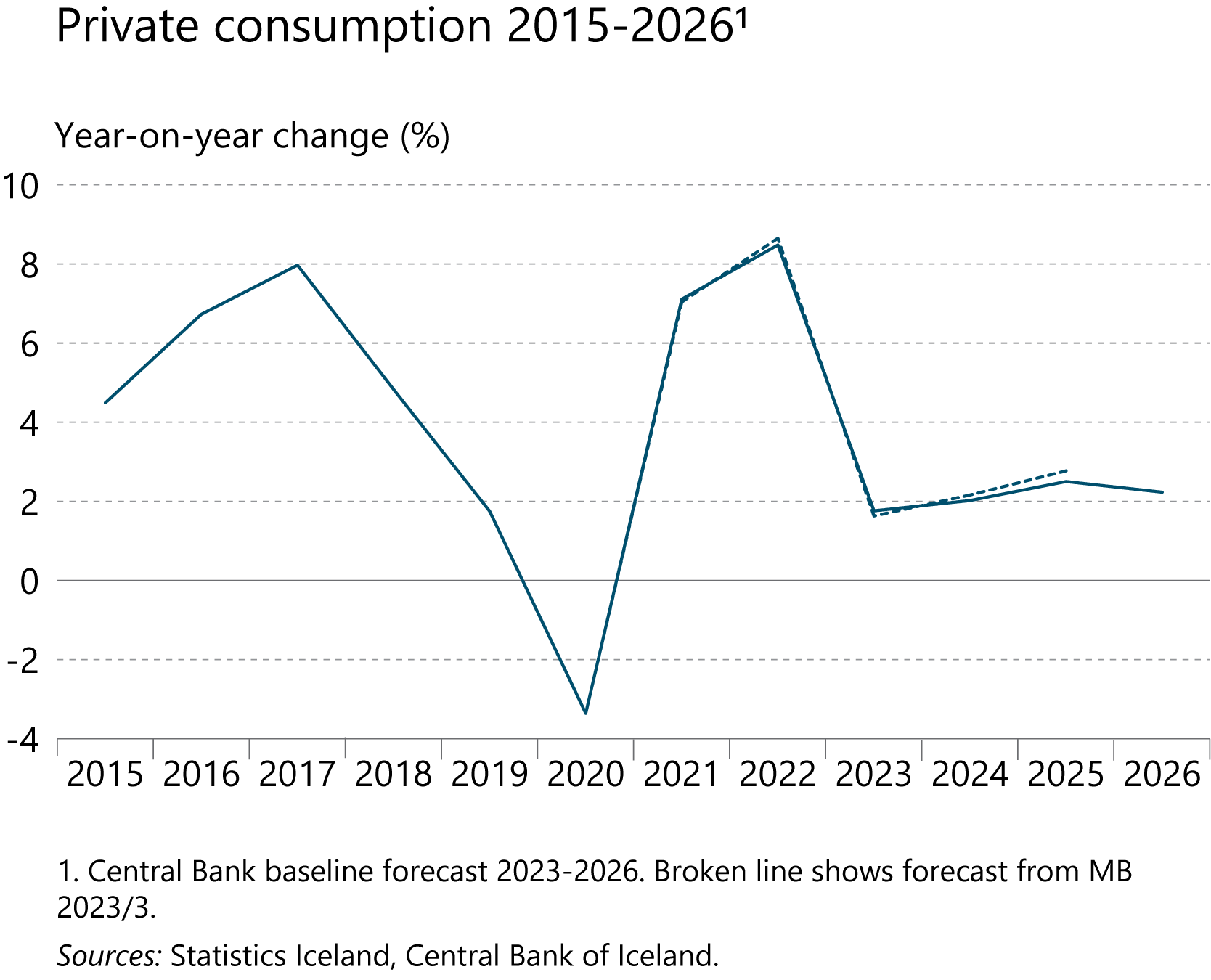 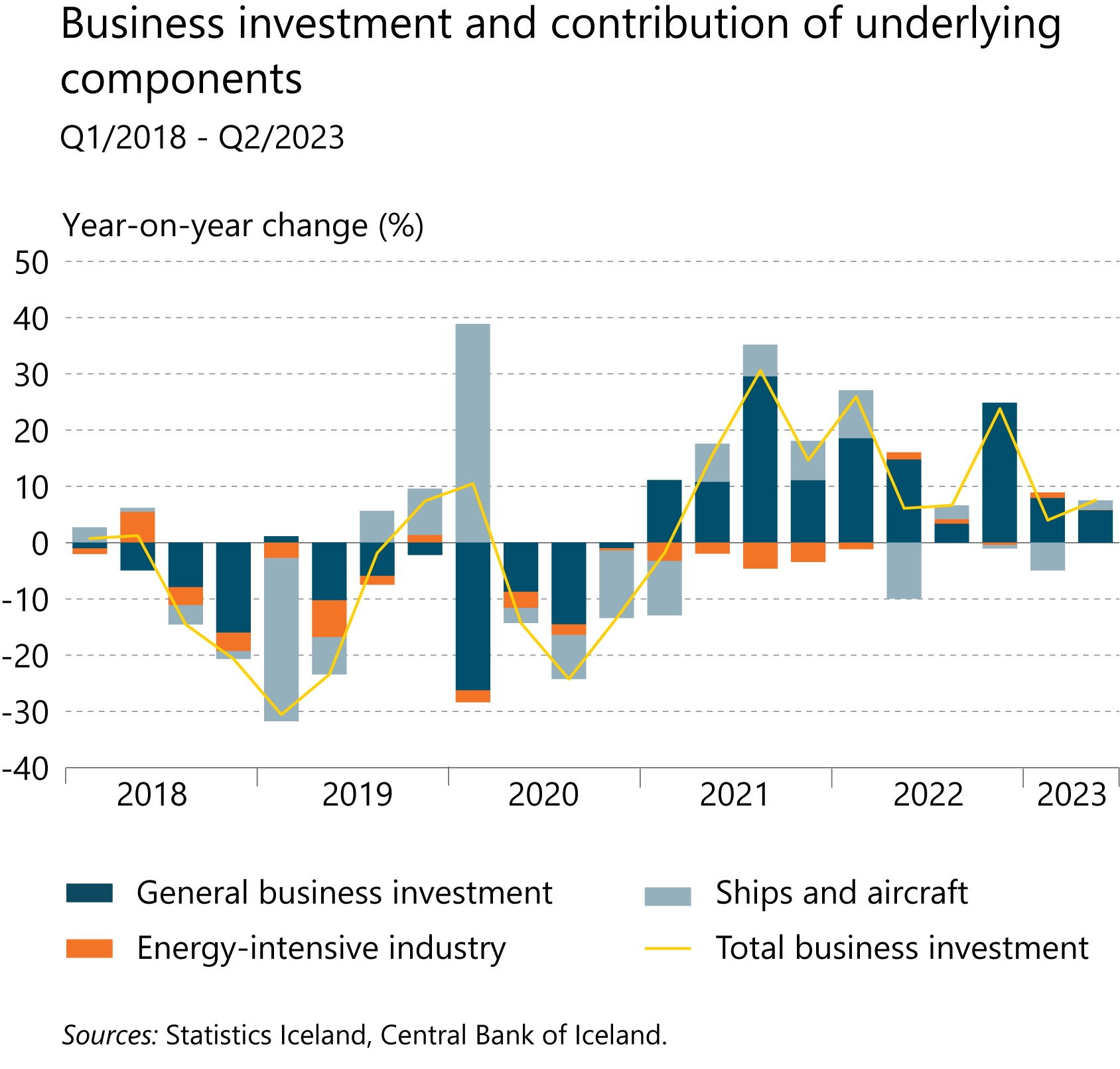 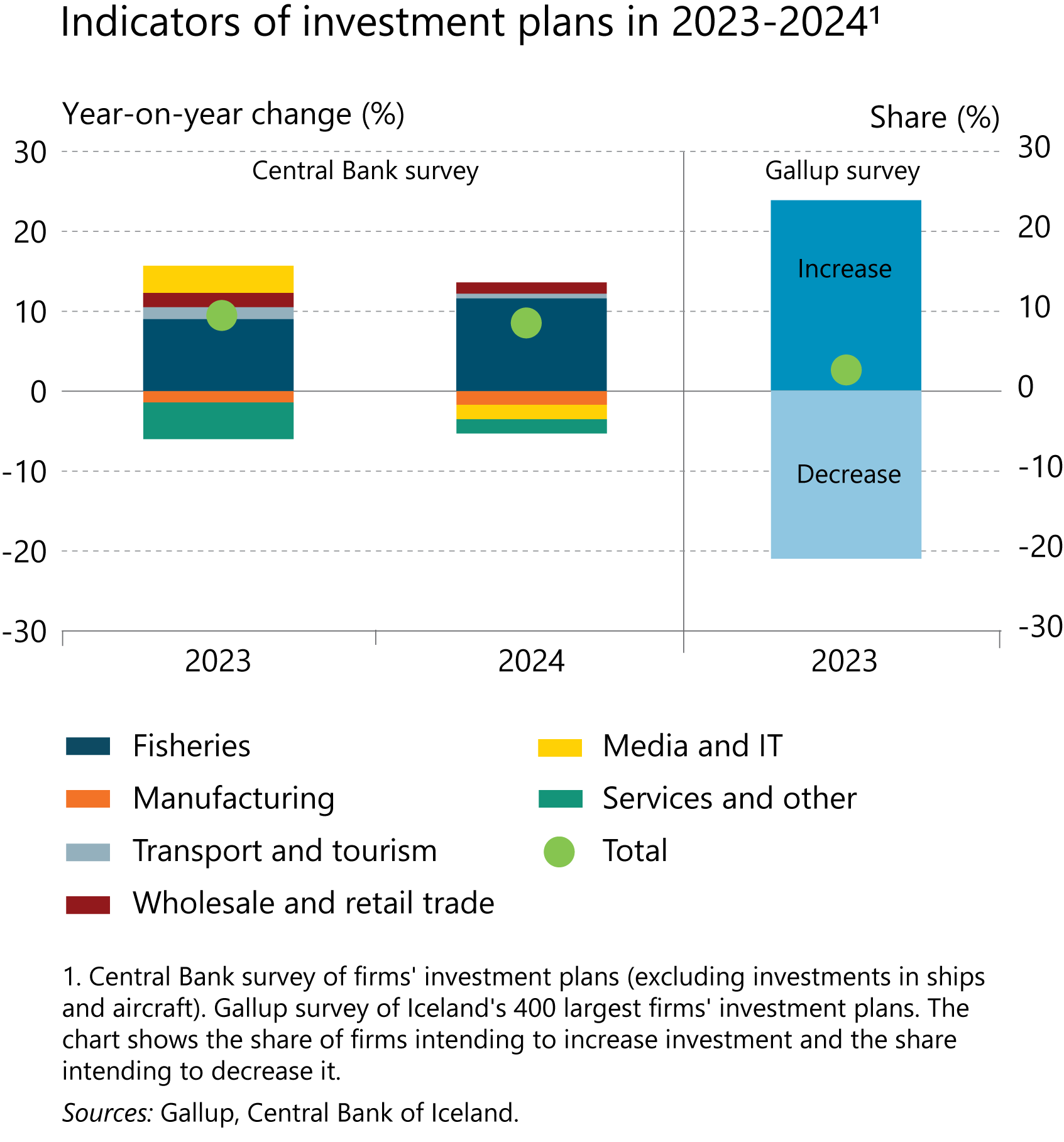 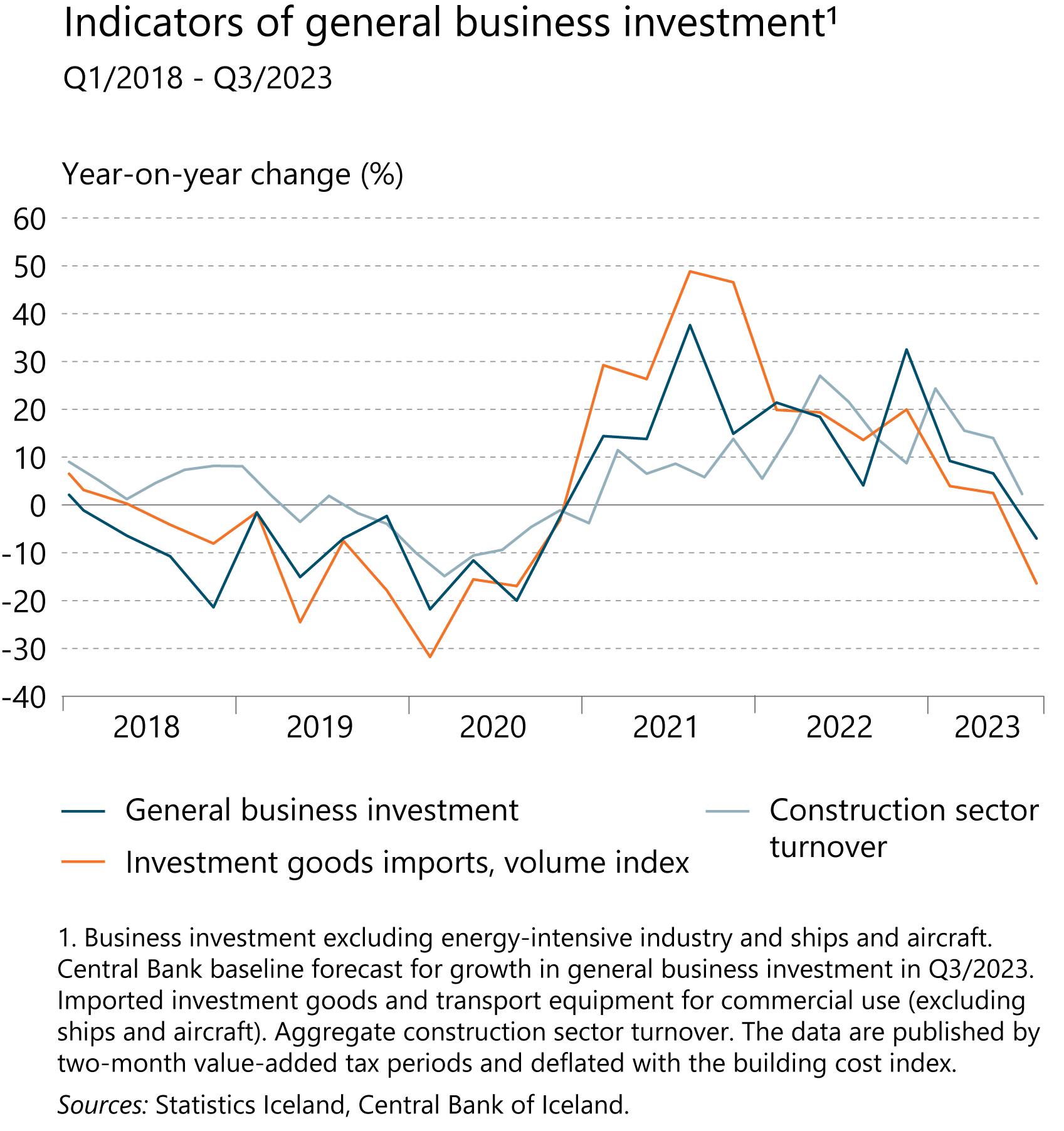 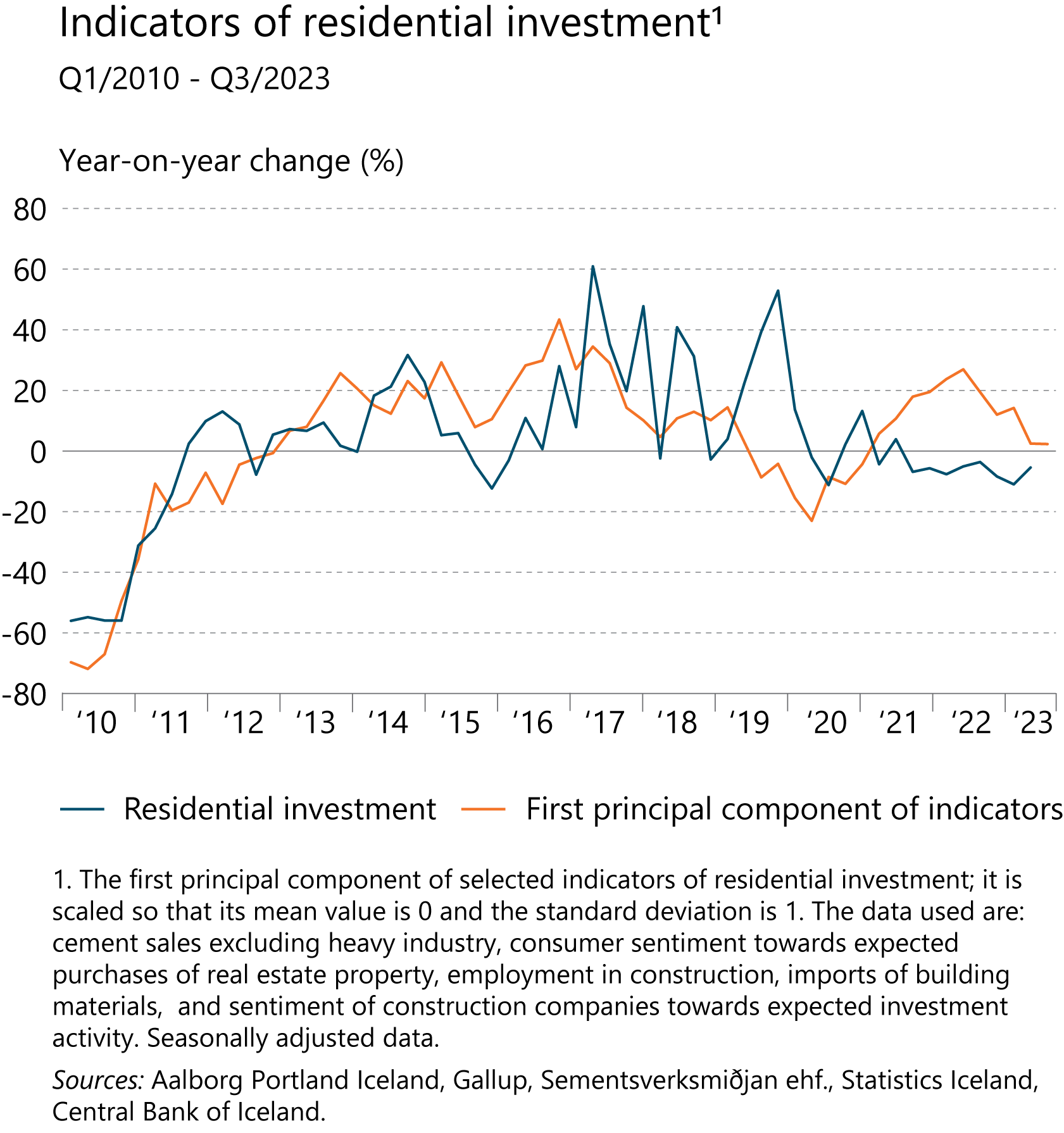 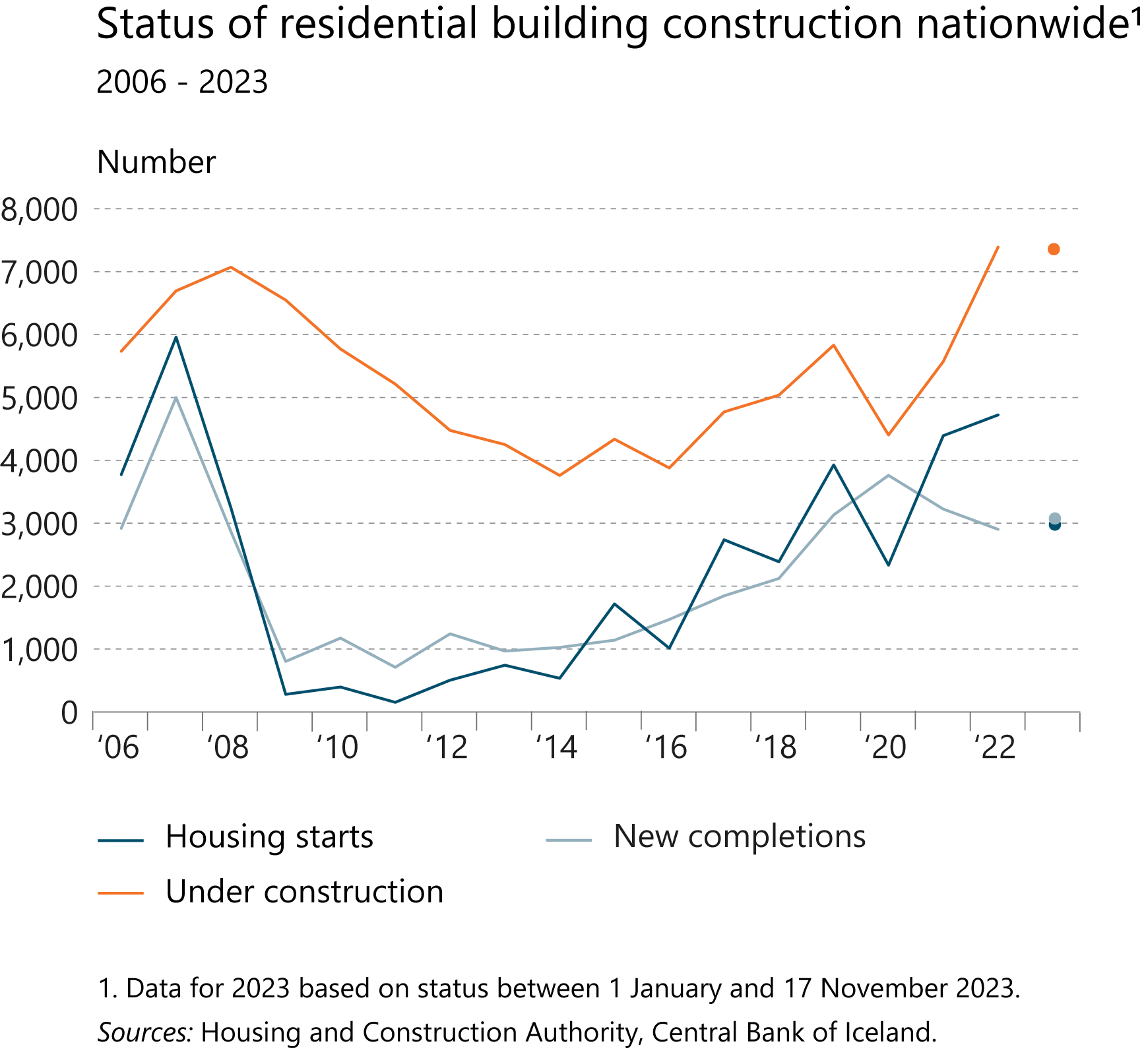 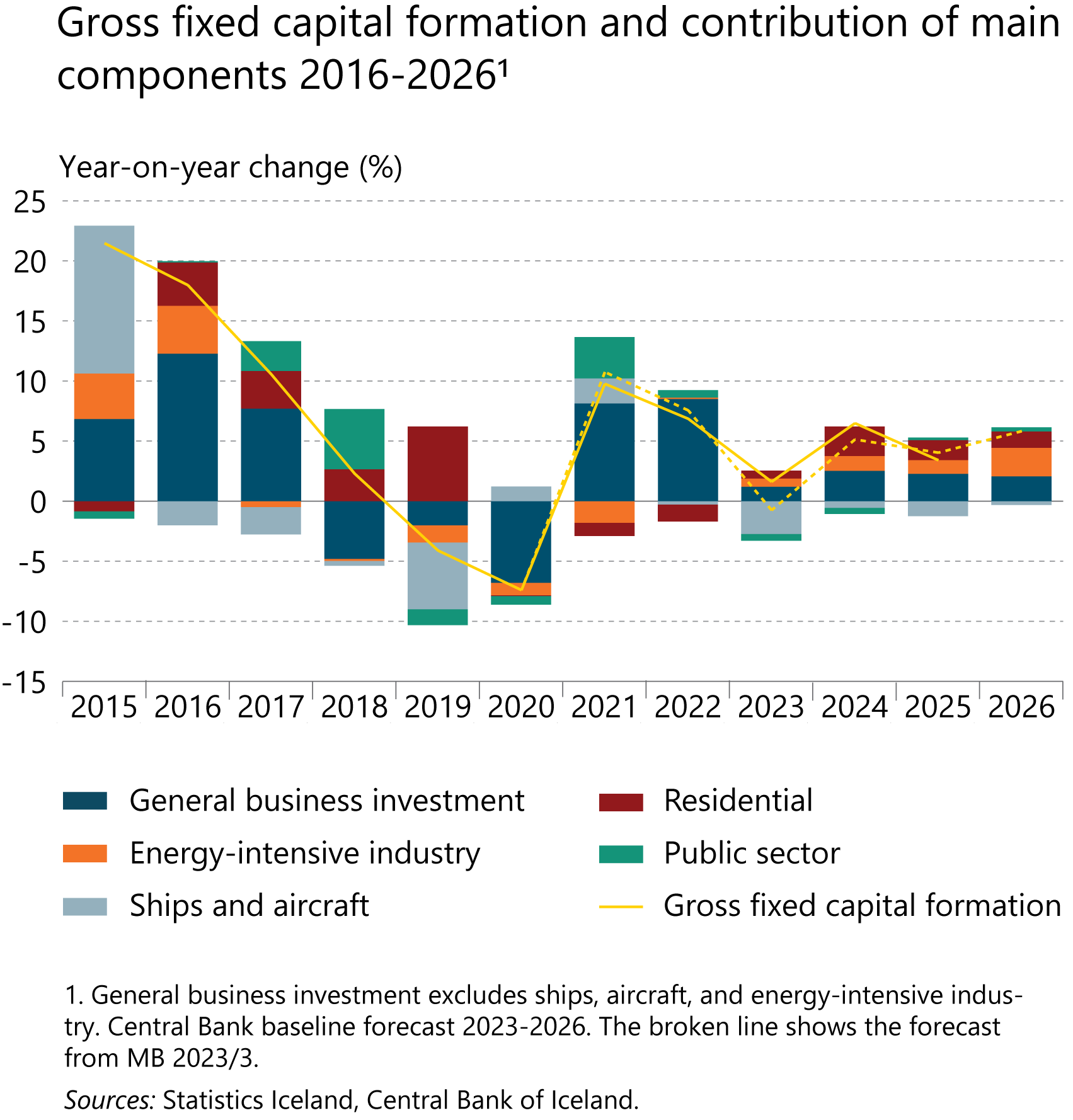 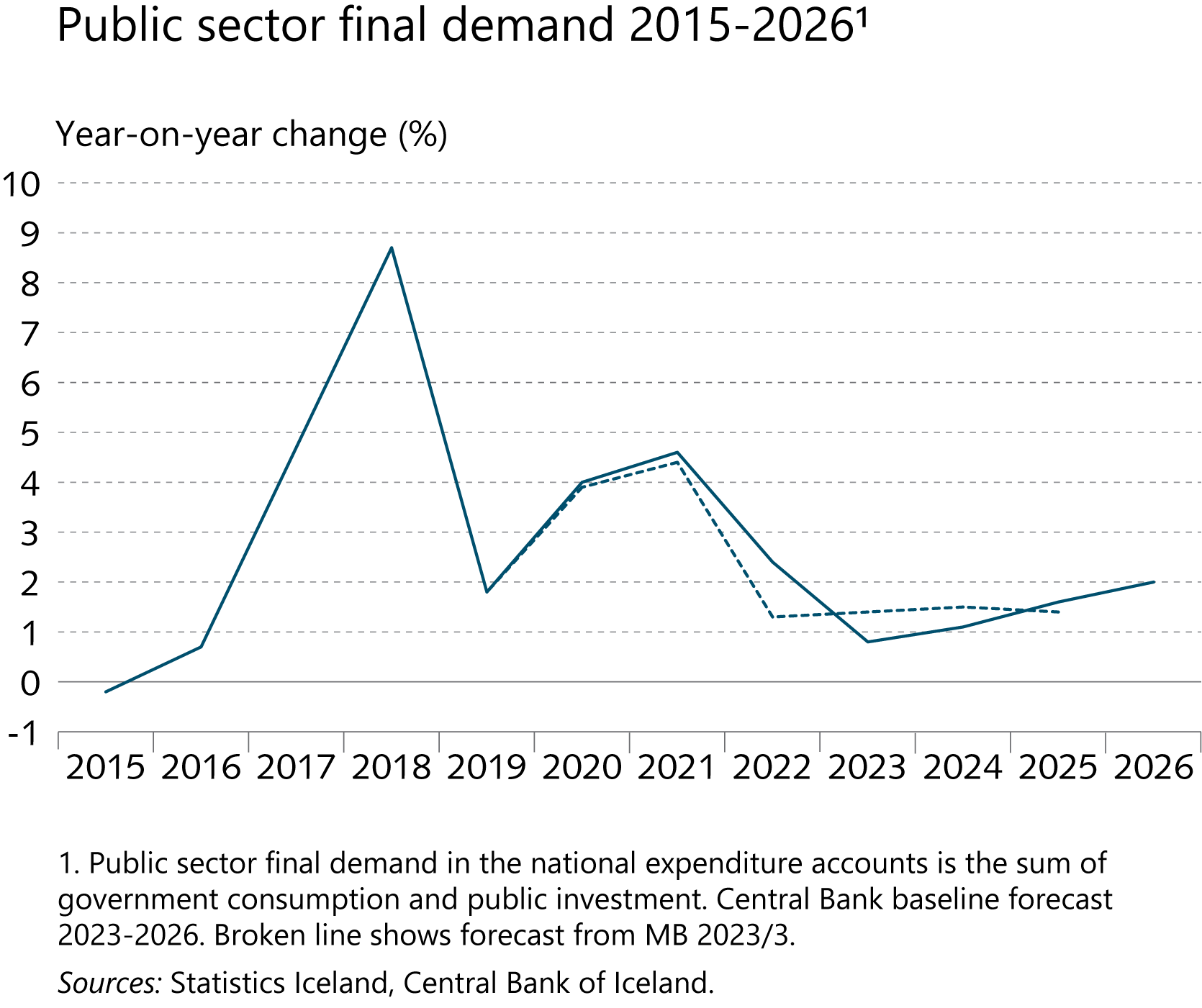 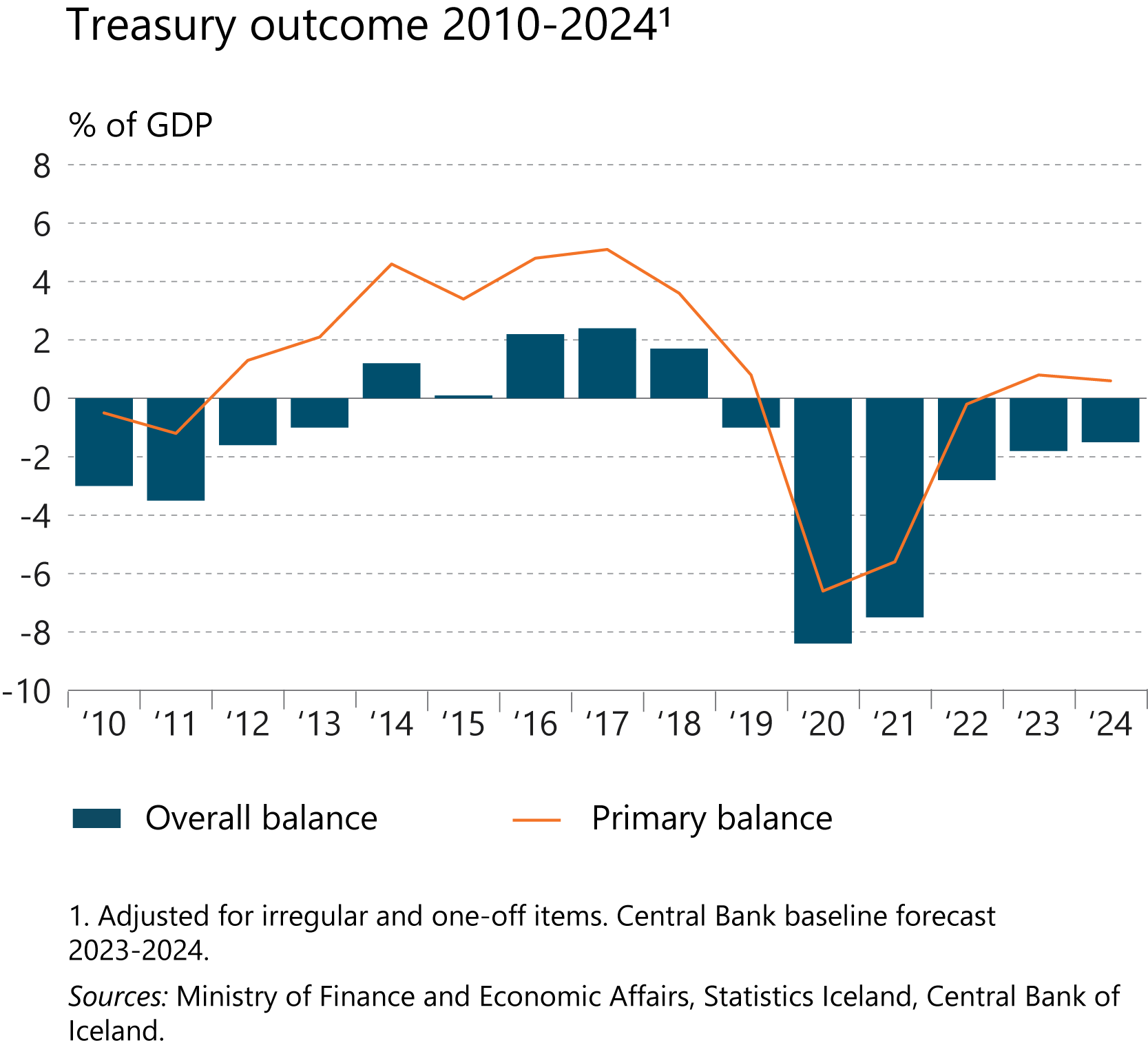 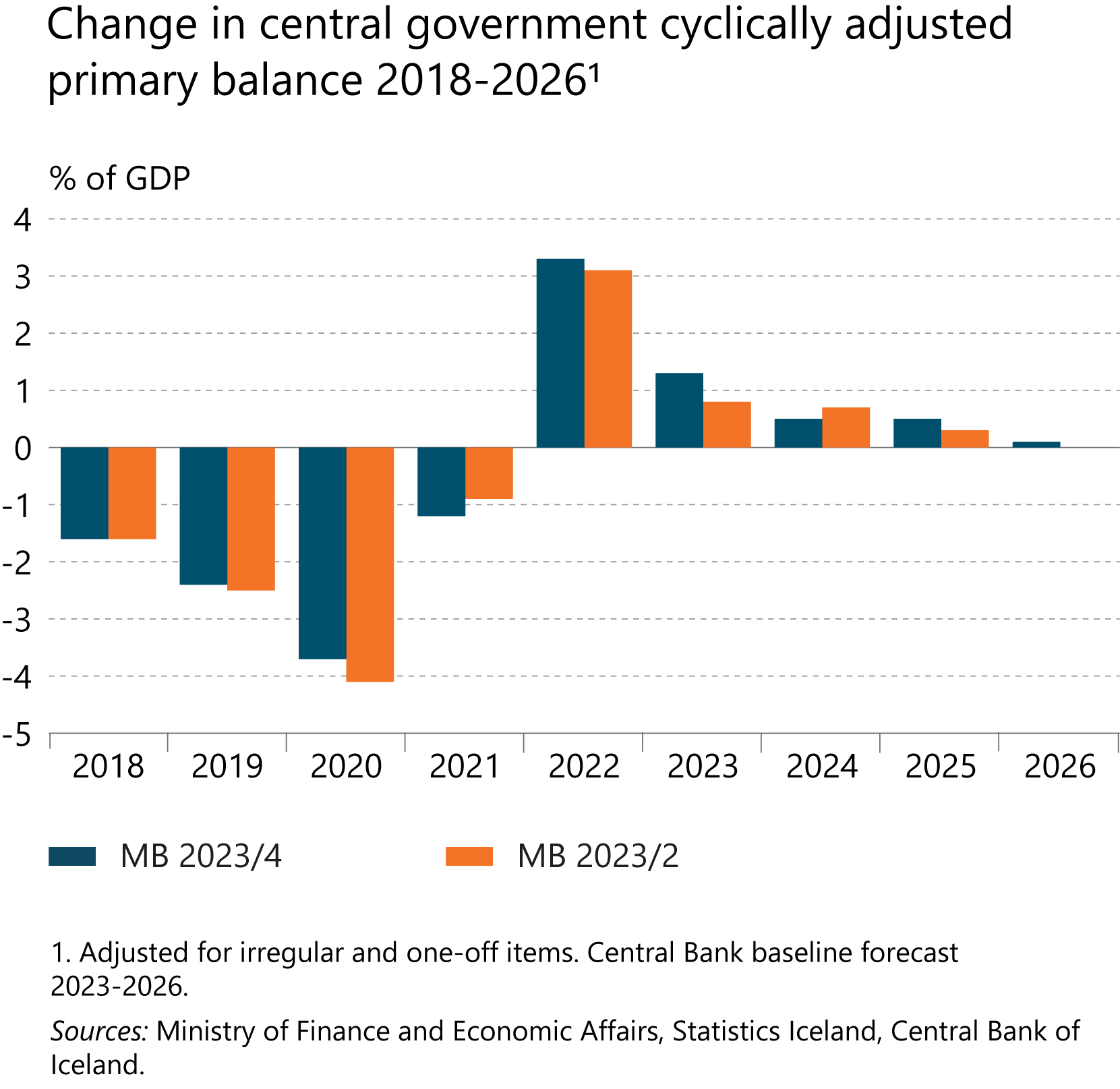 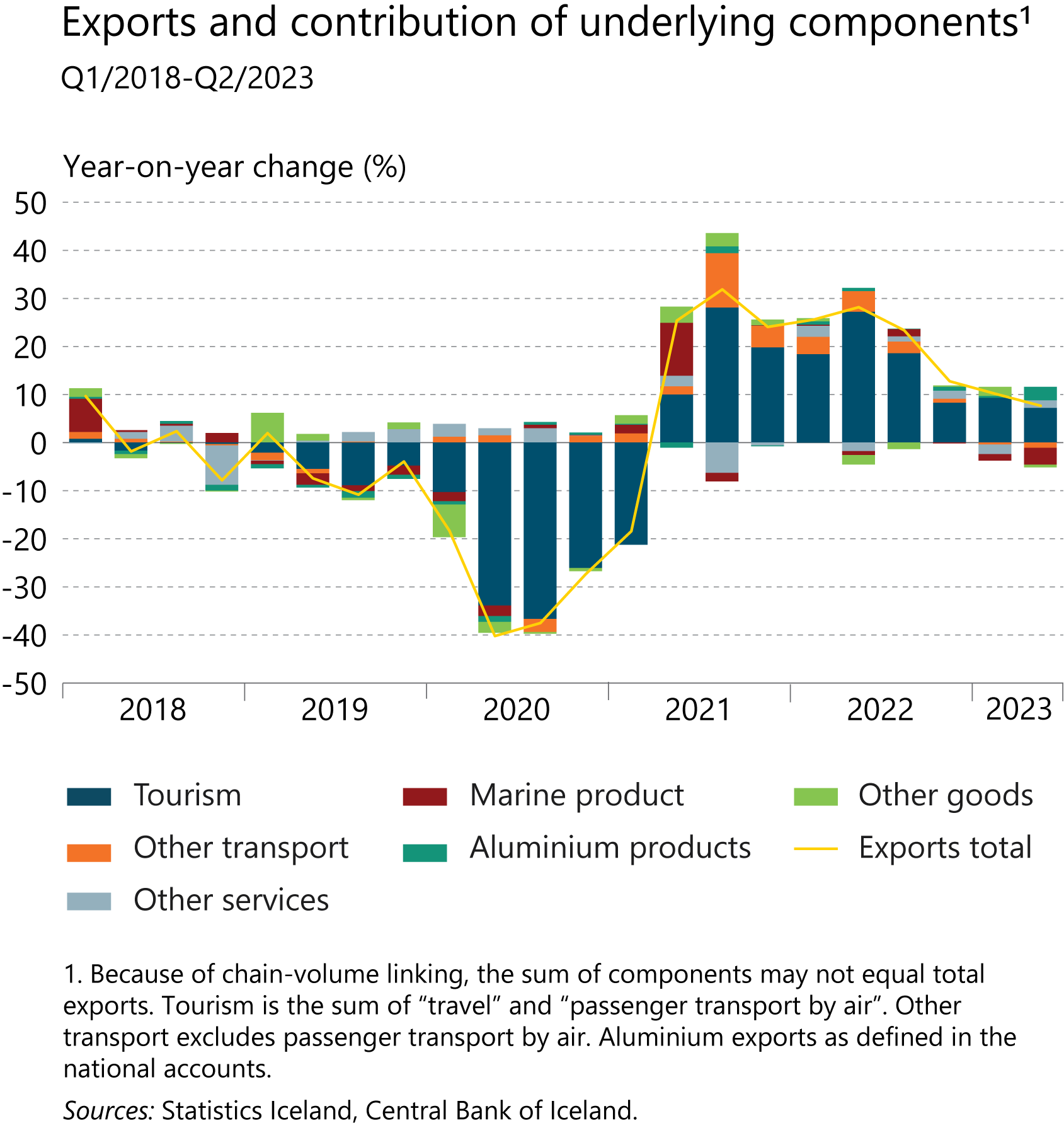 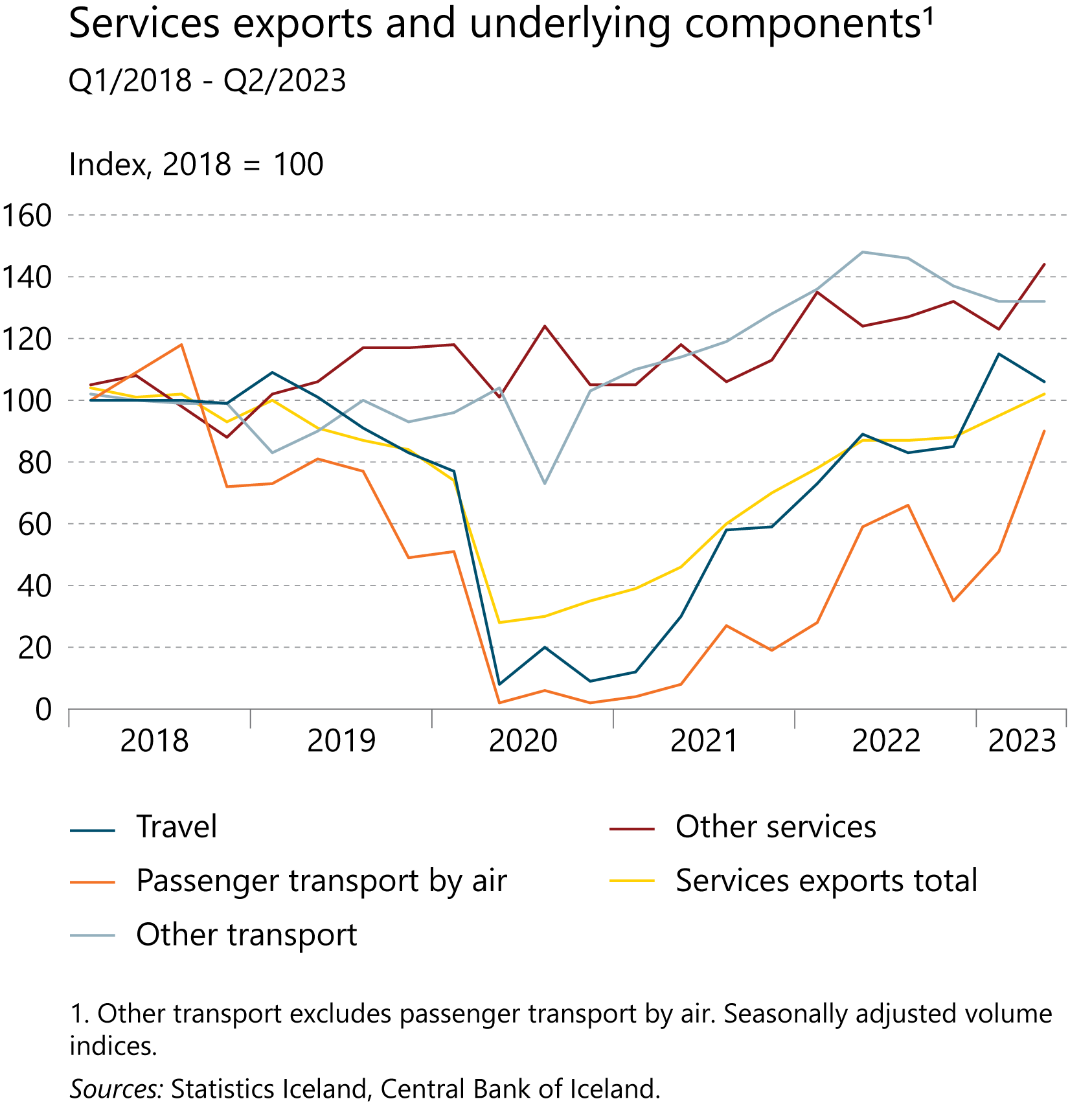 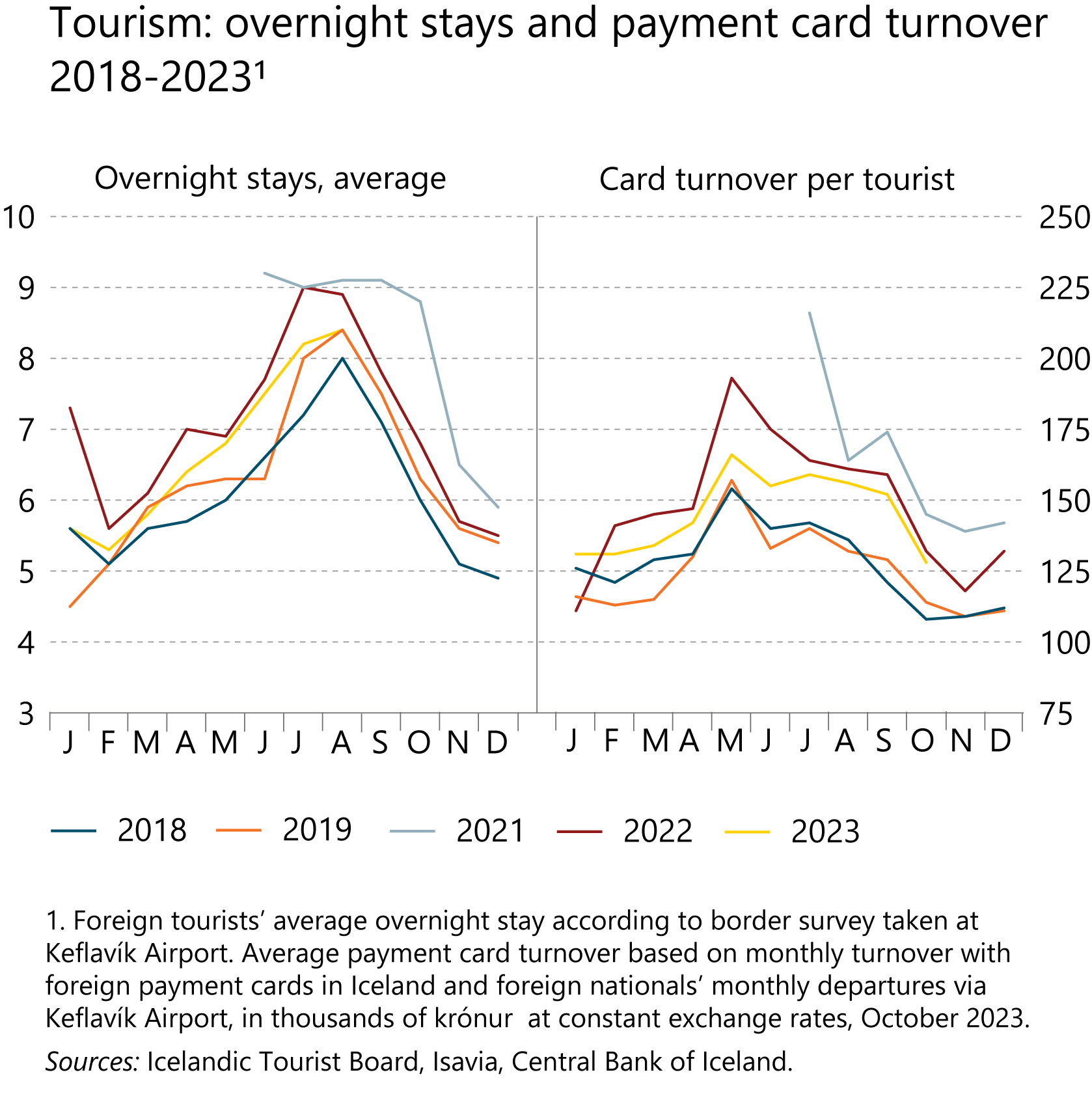 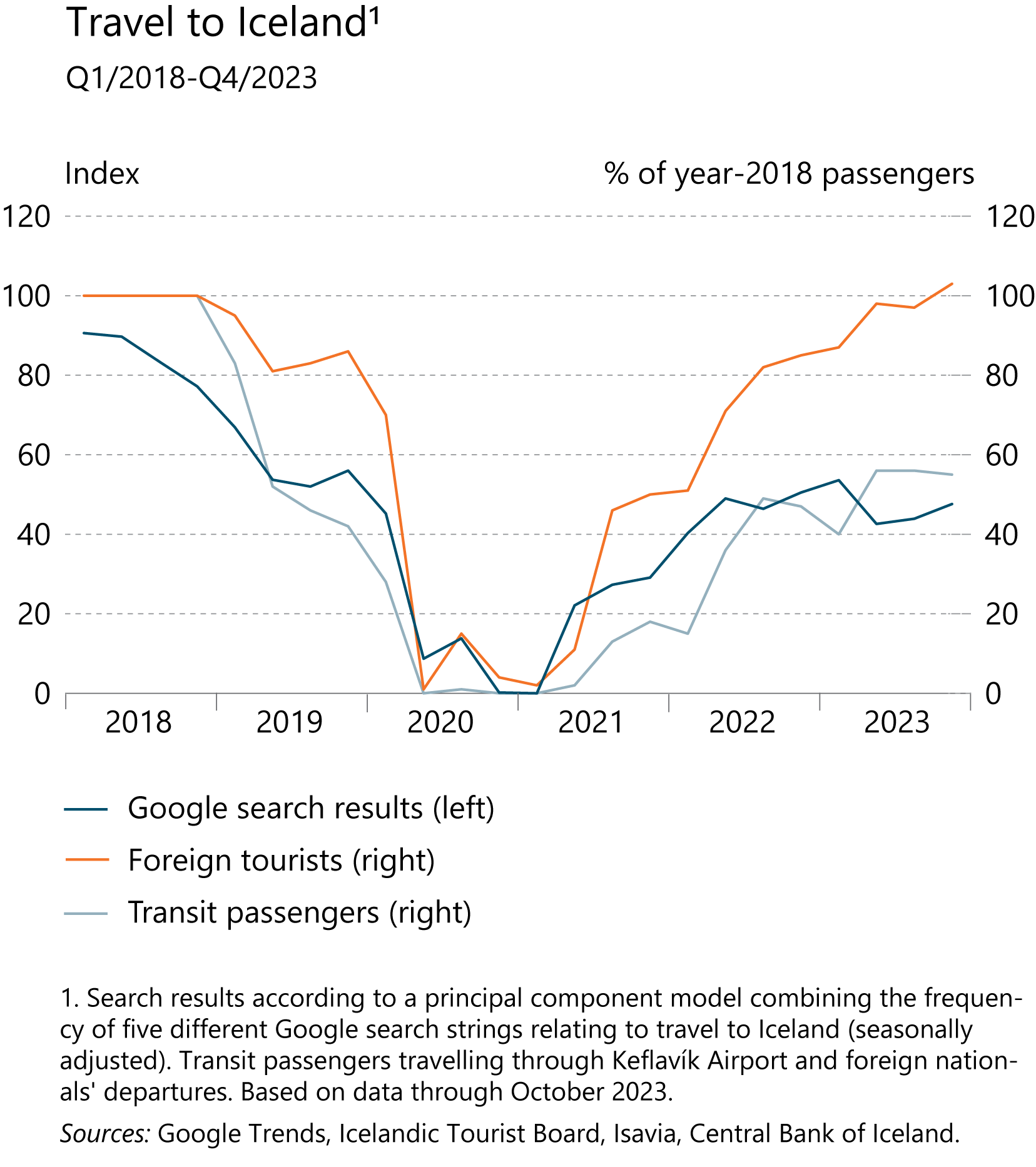 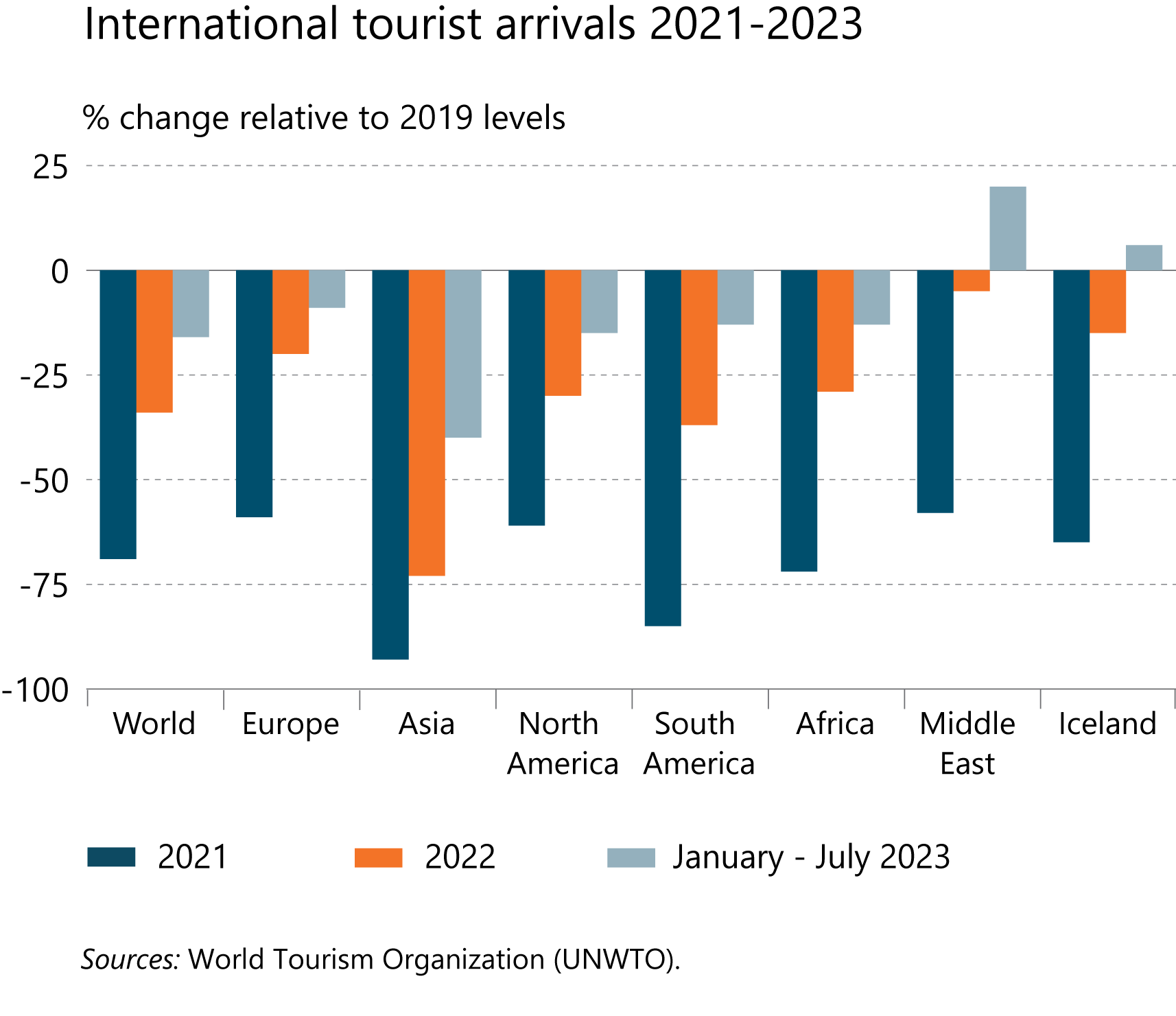 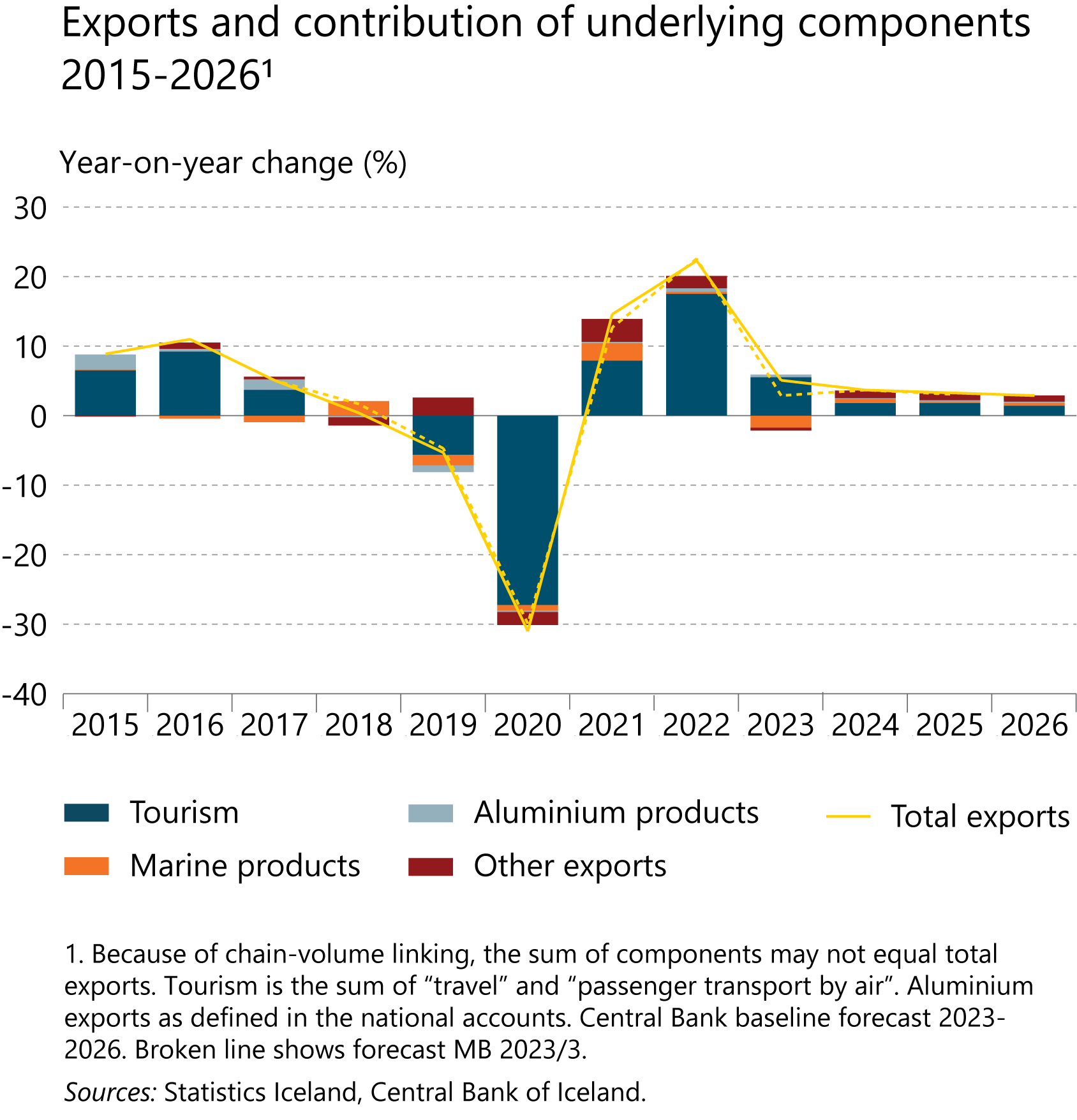 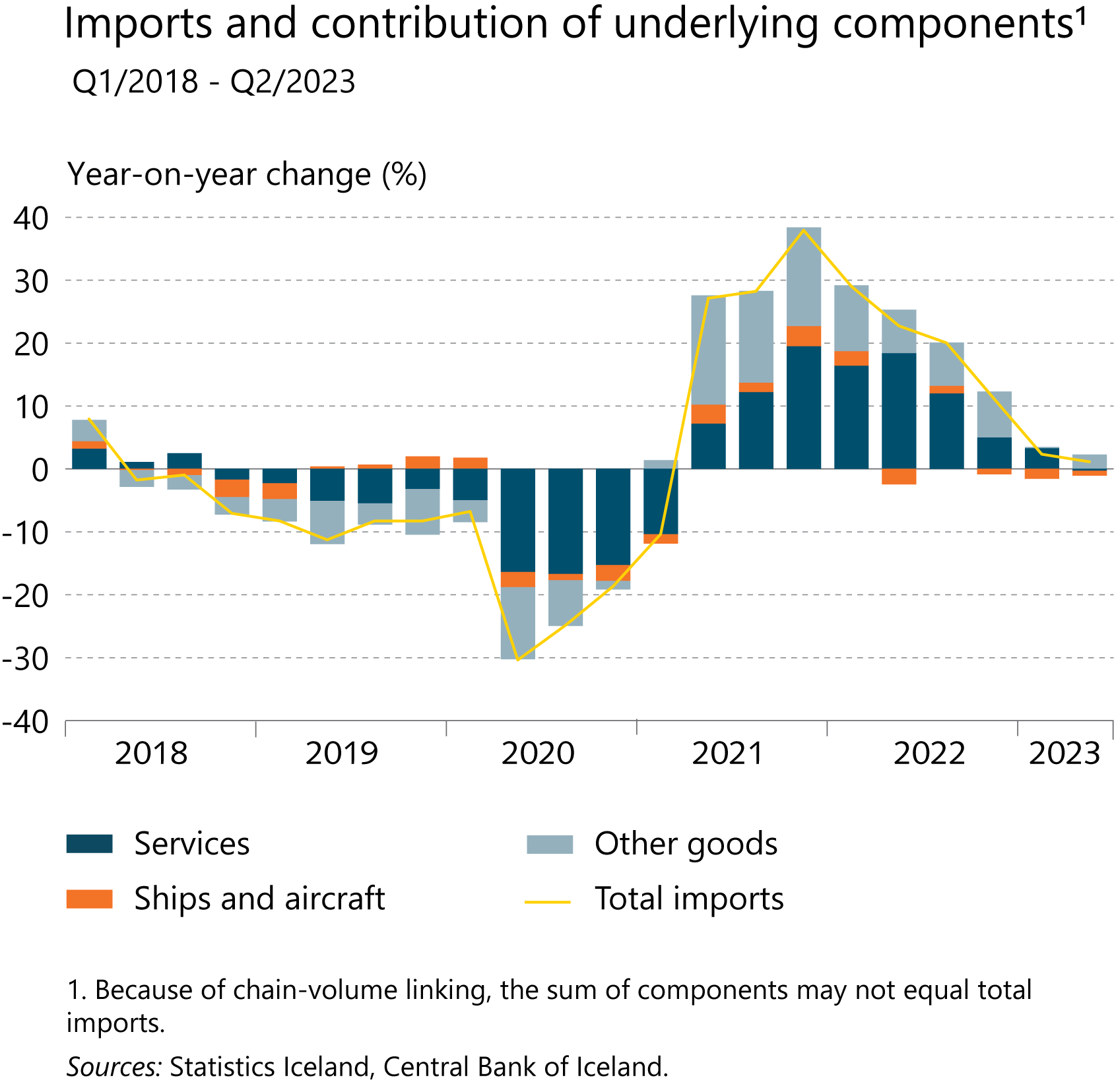 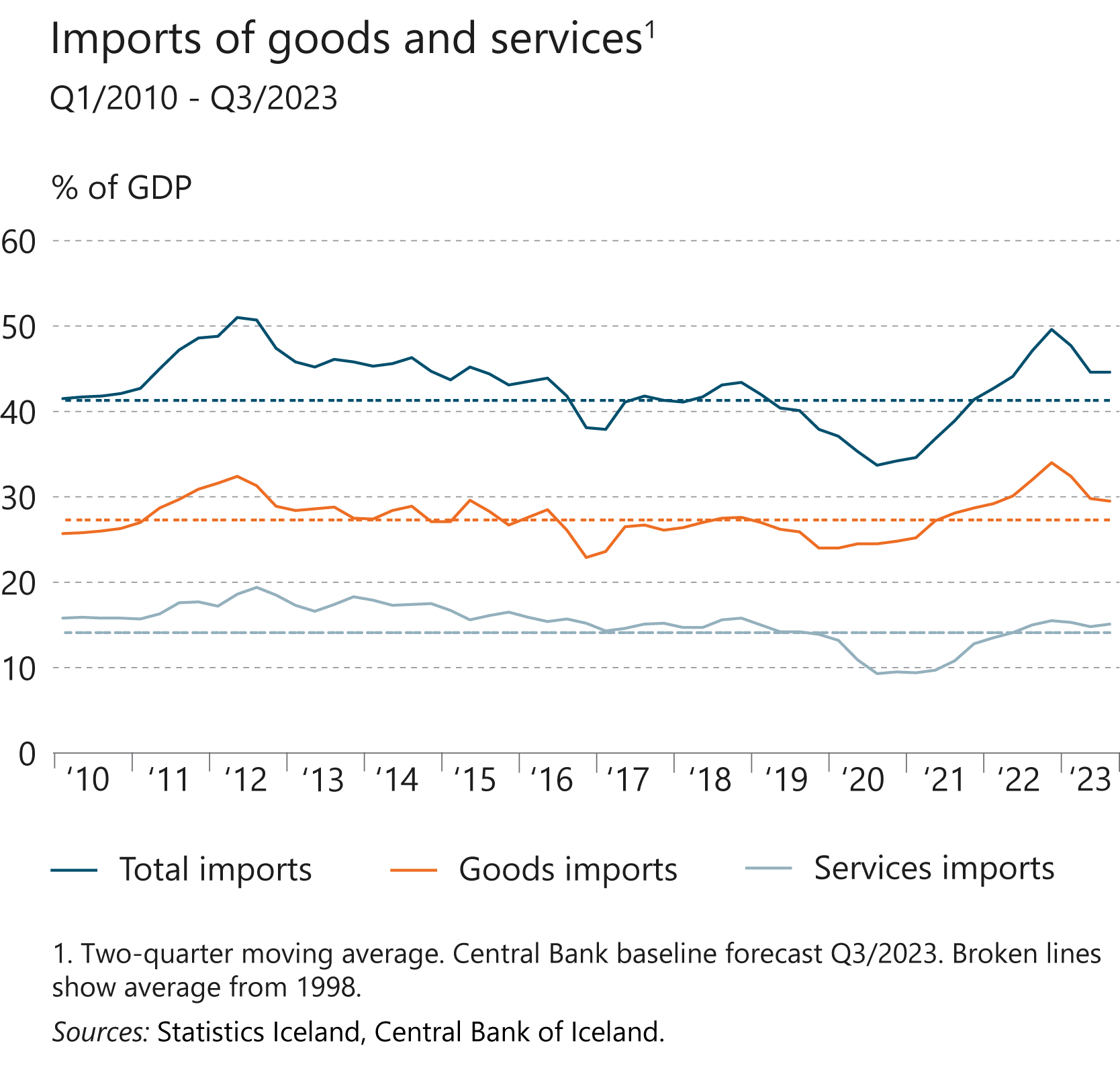 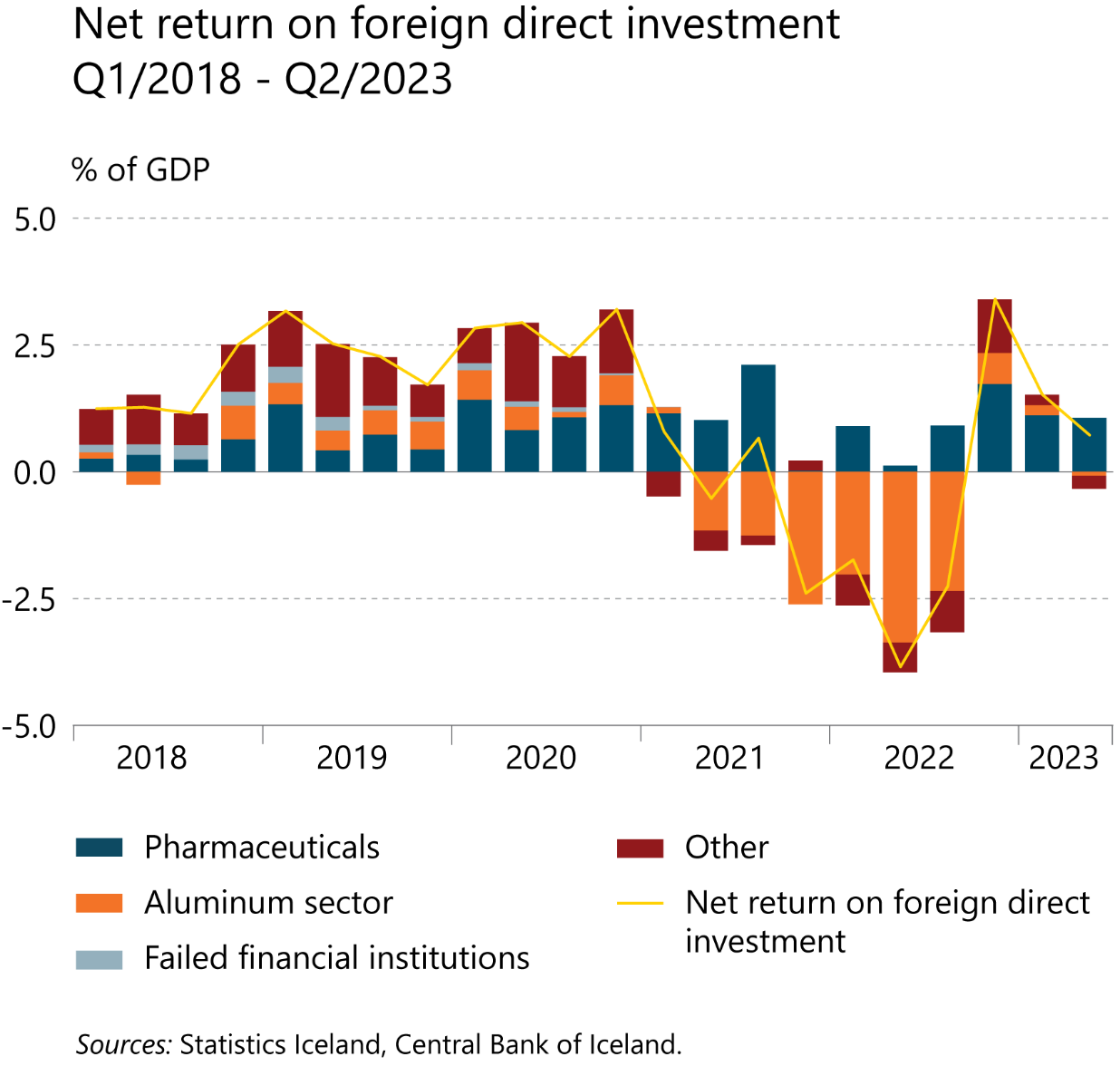 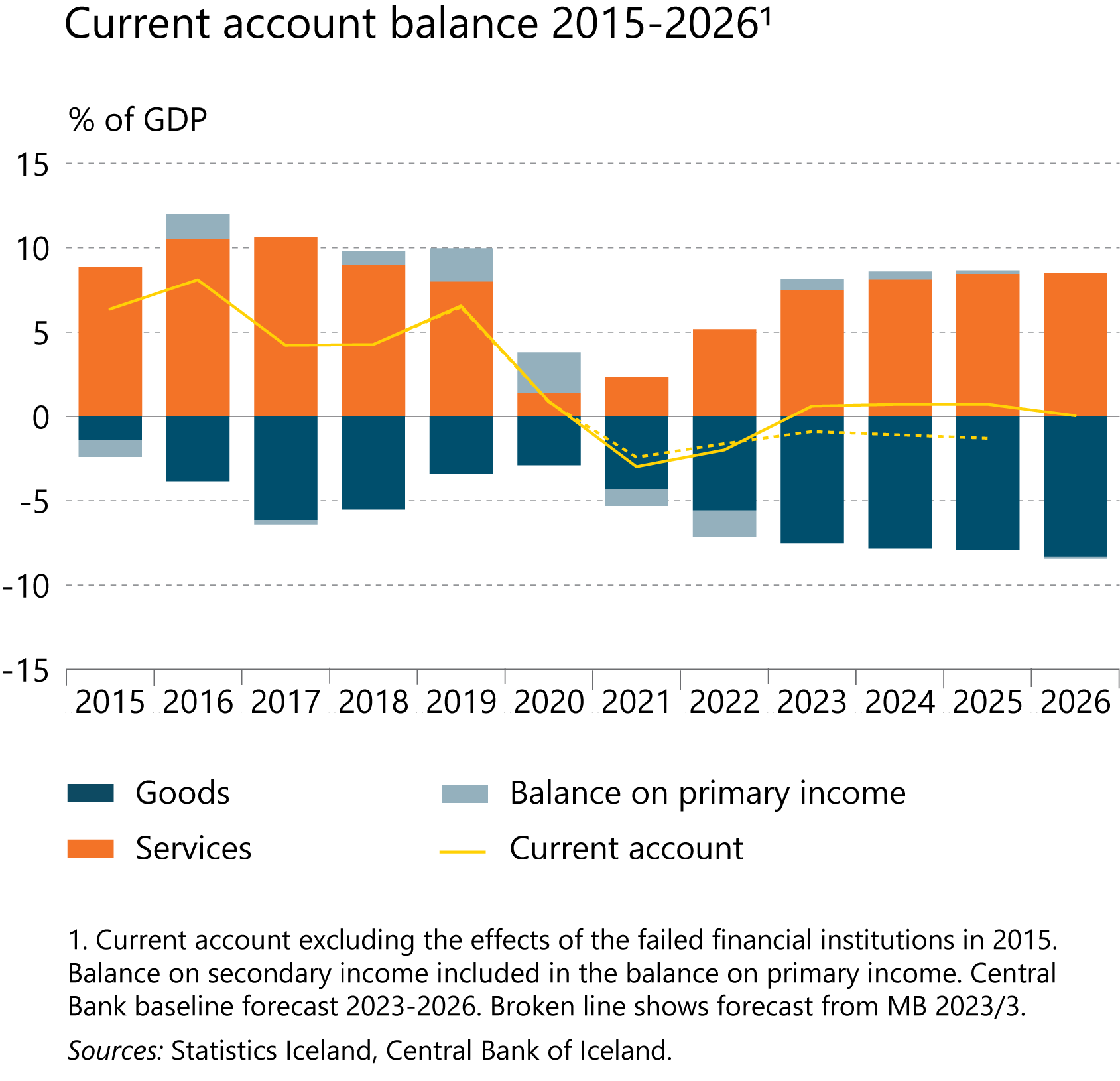 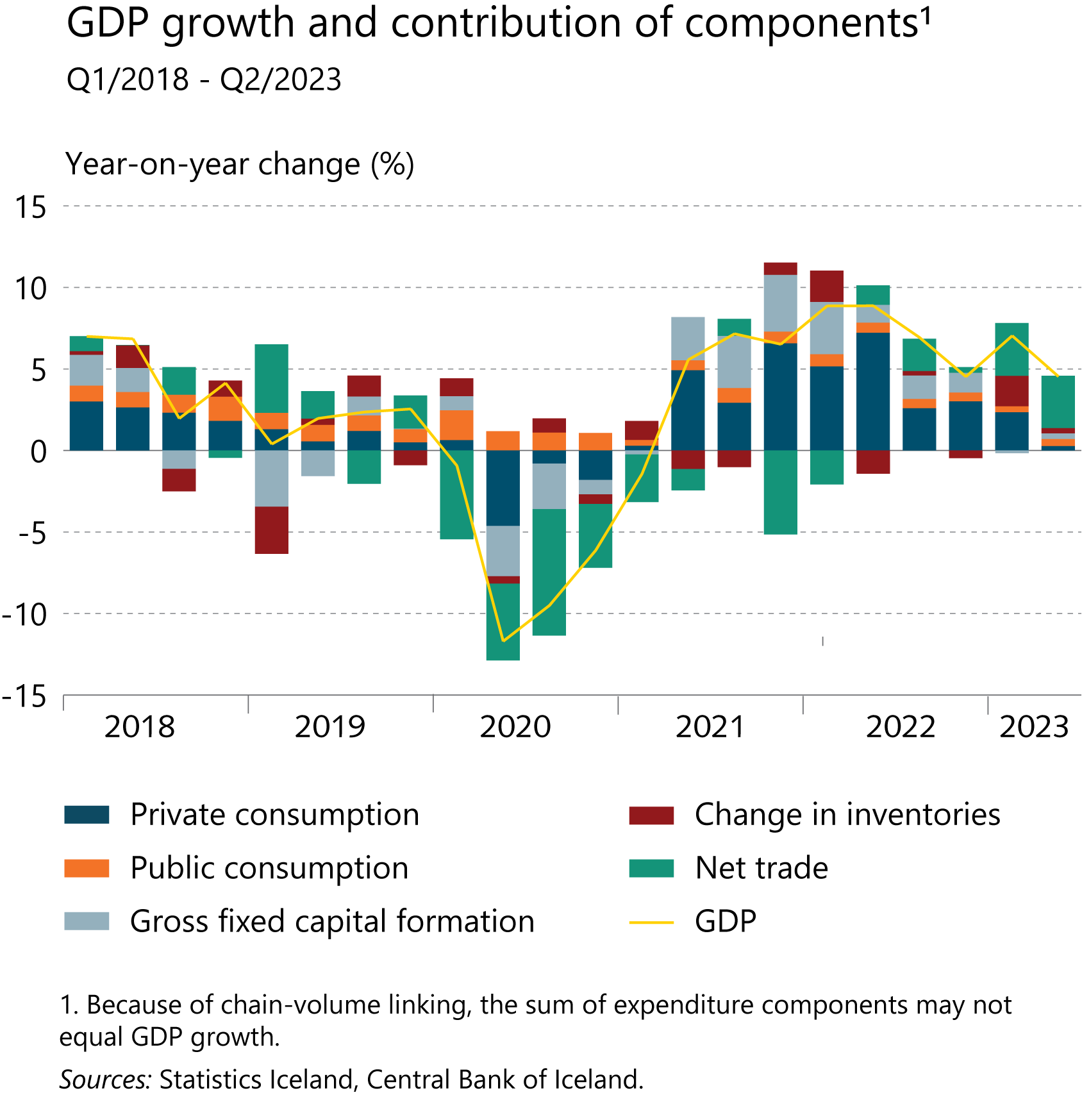 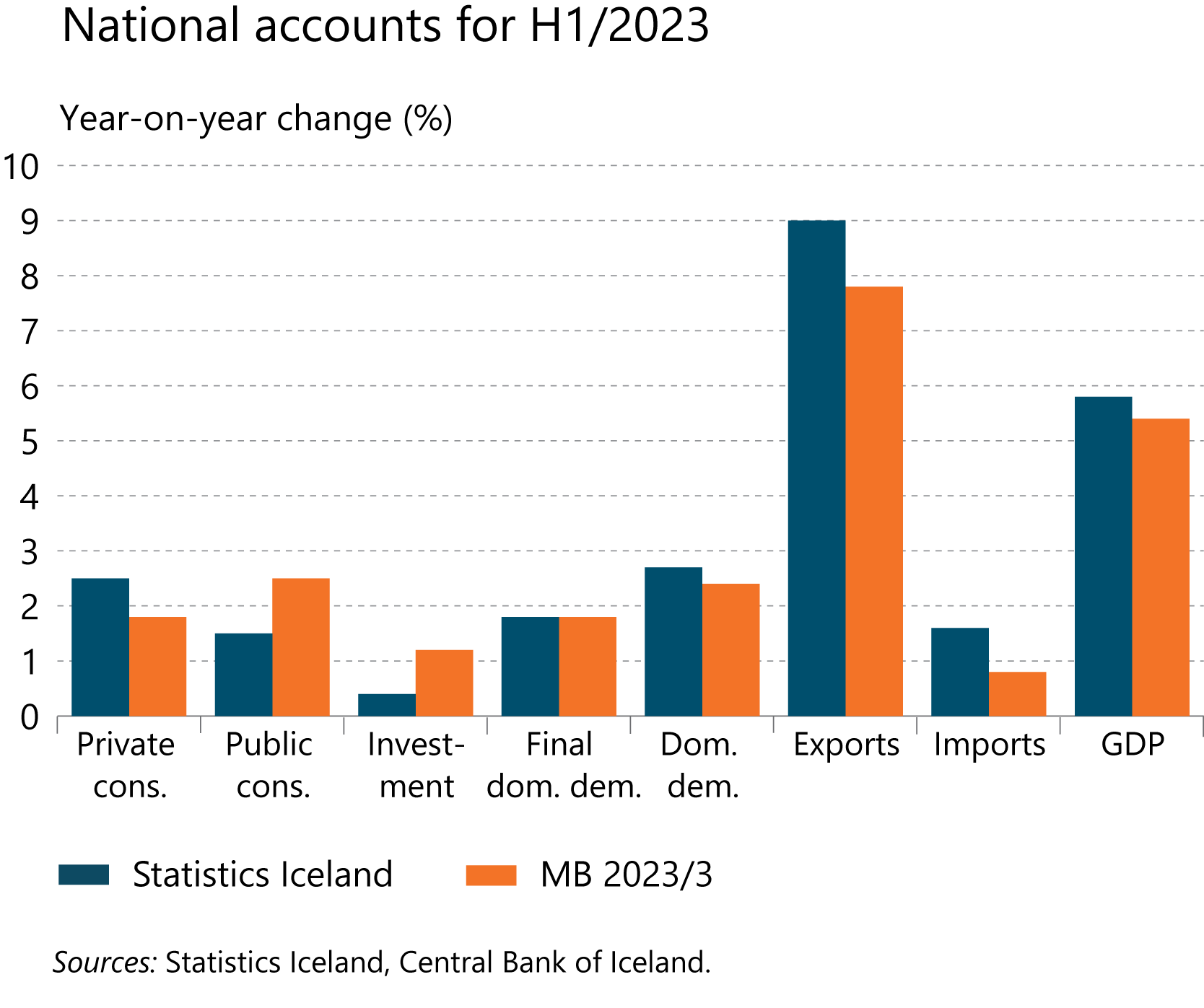 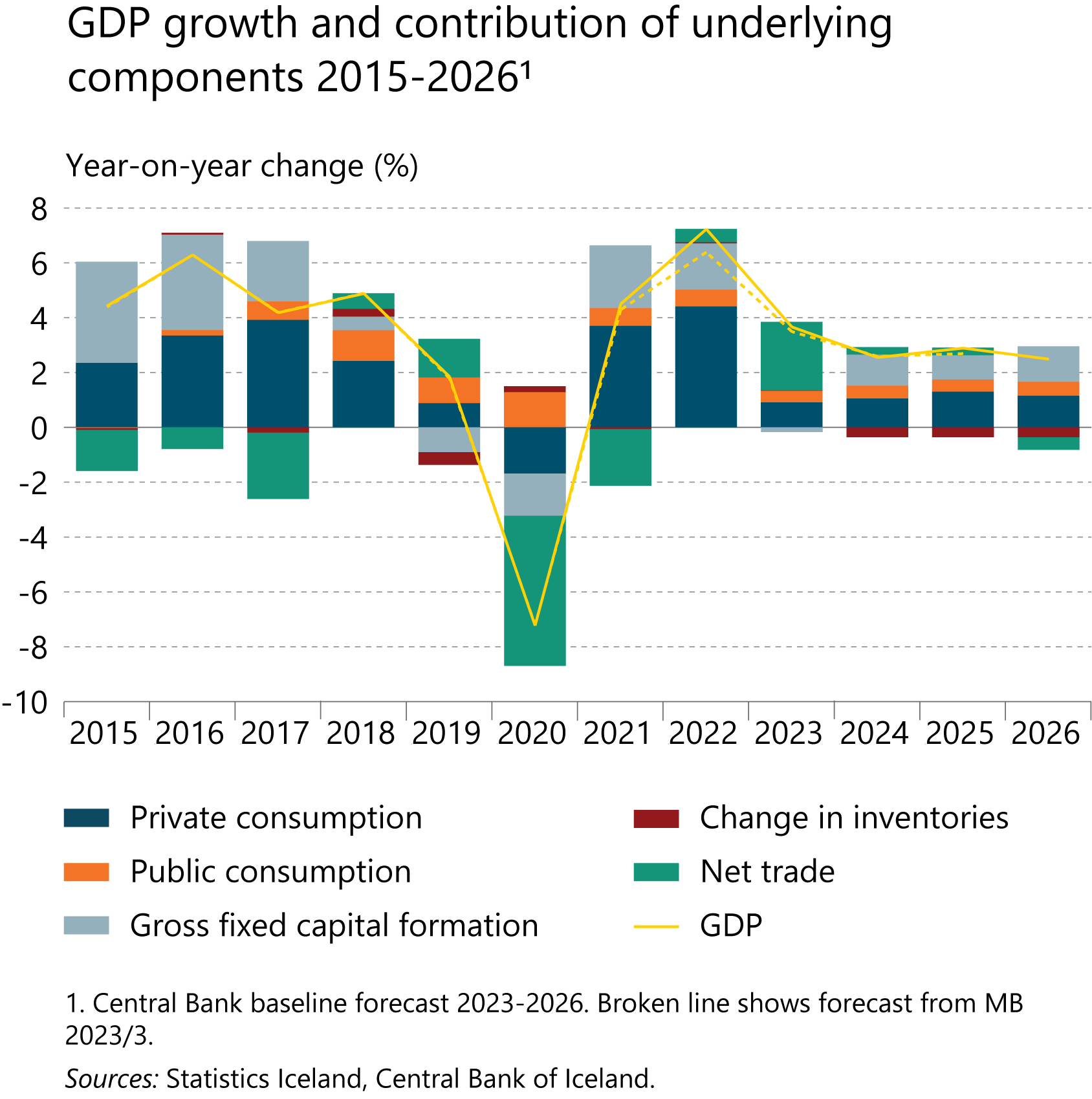 IV Labour market and factor utilisation
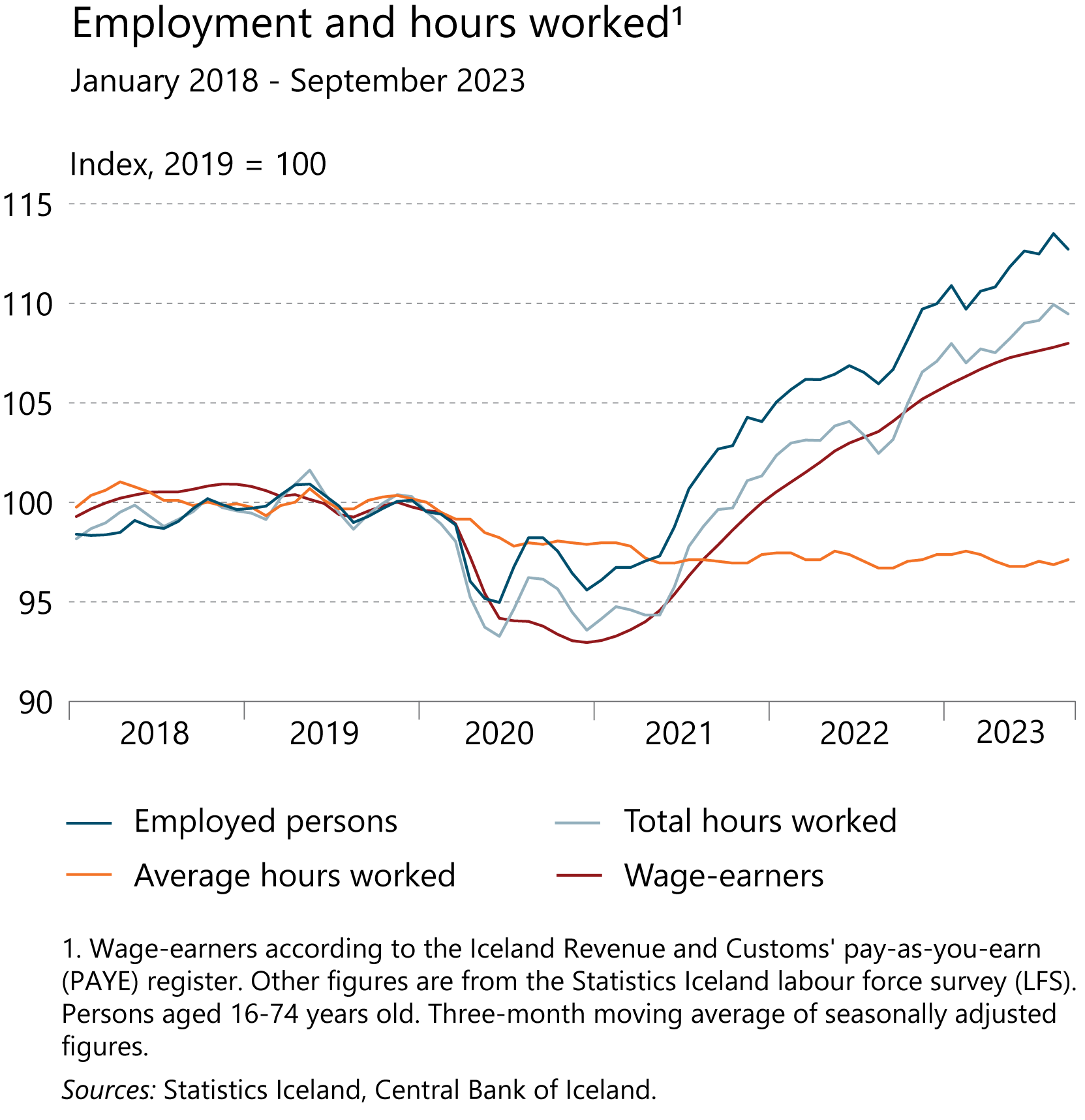 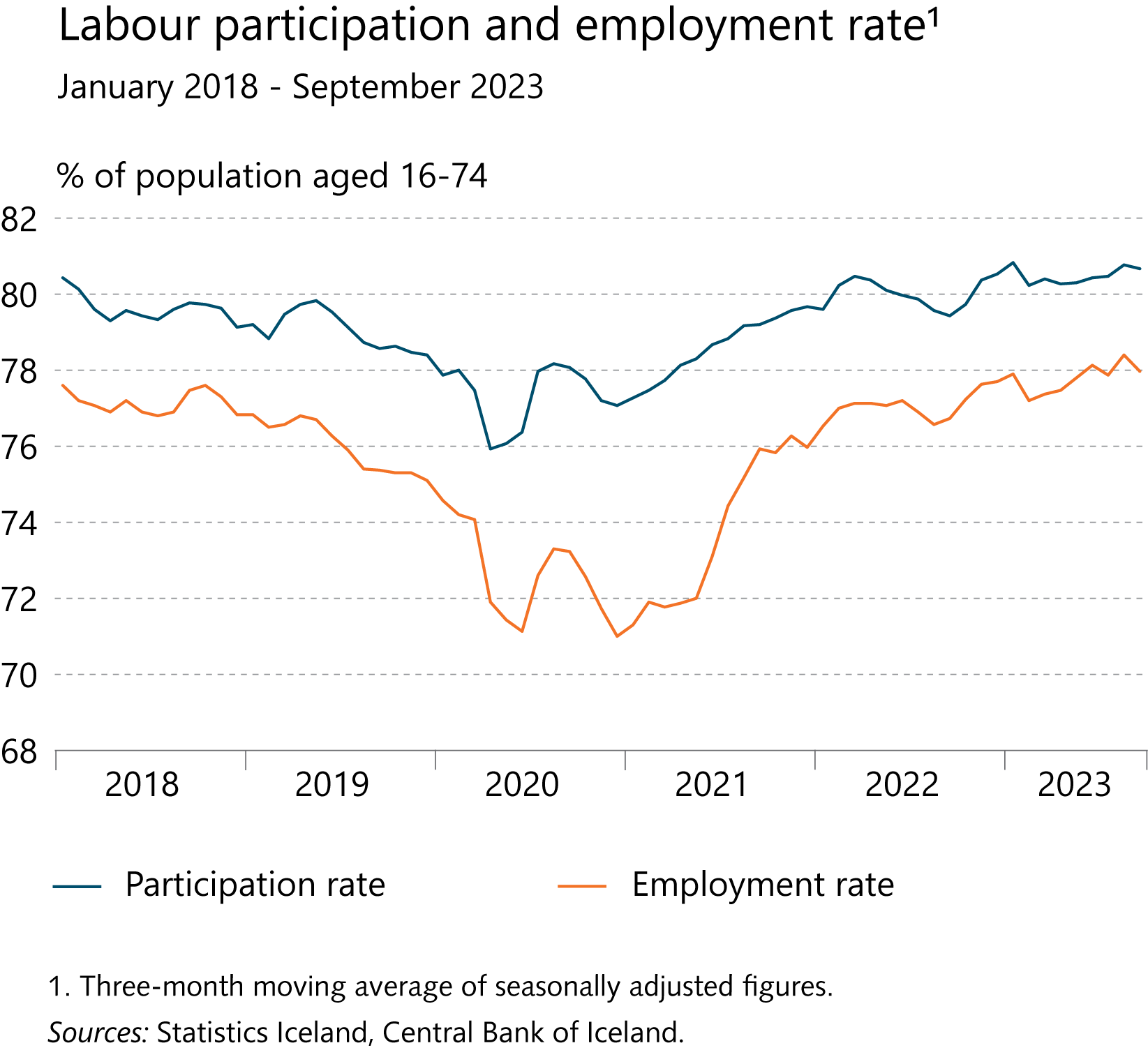 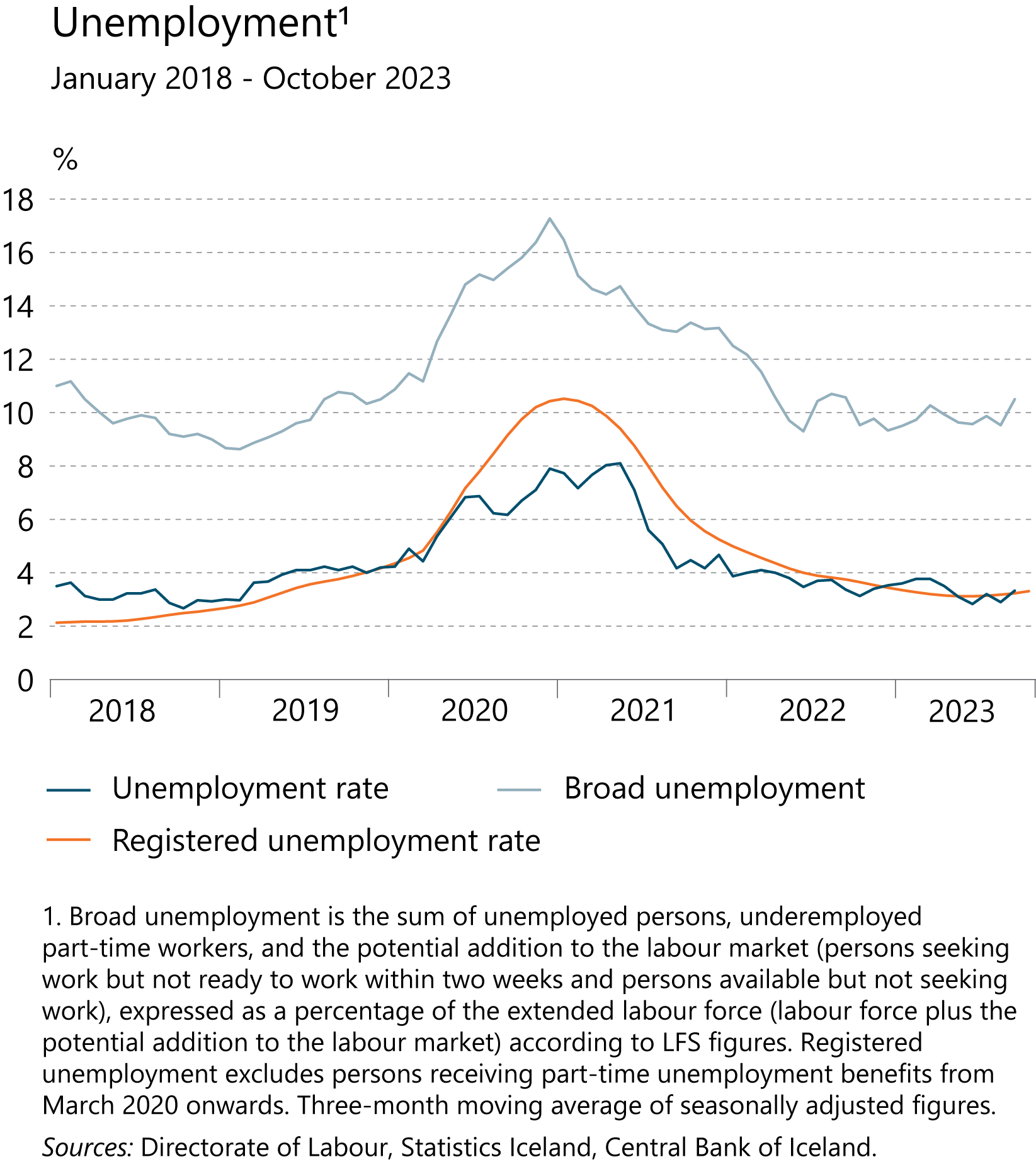 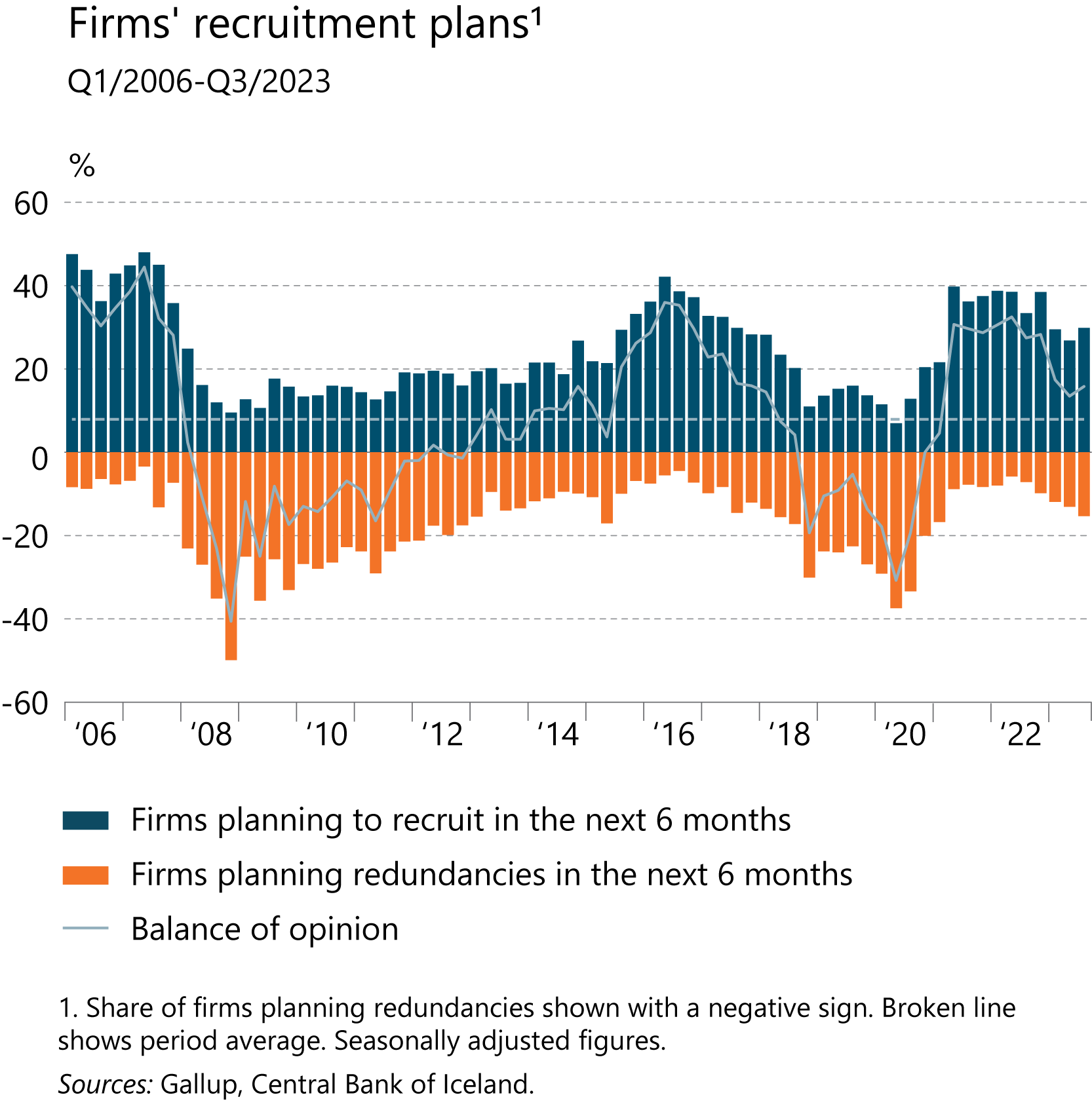 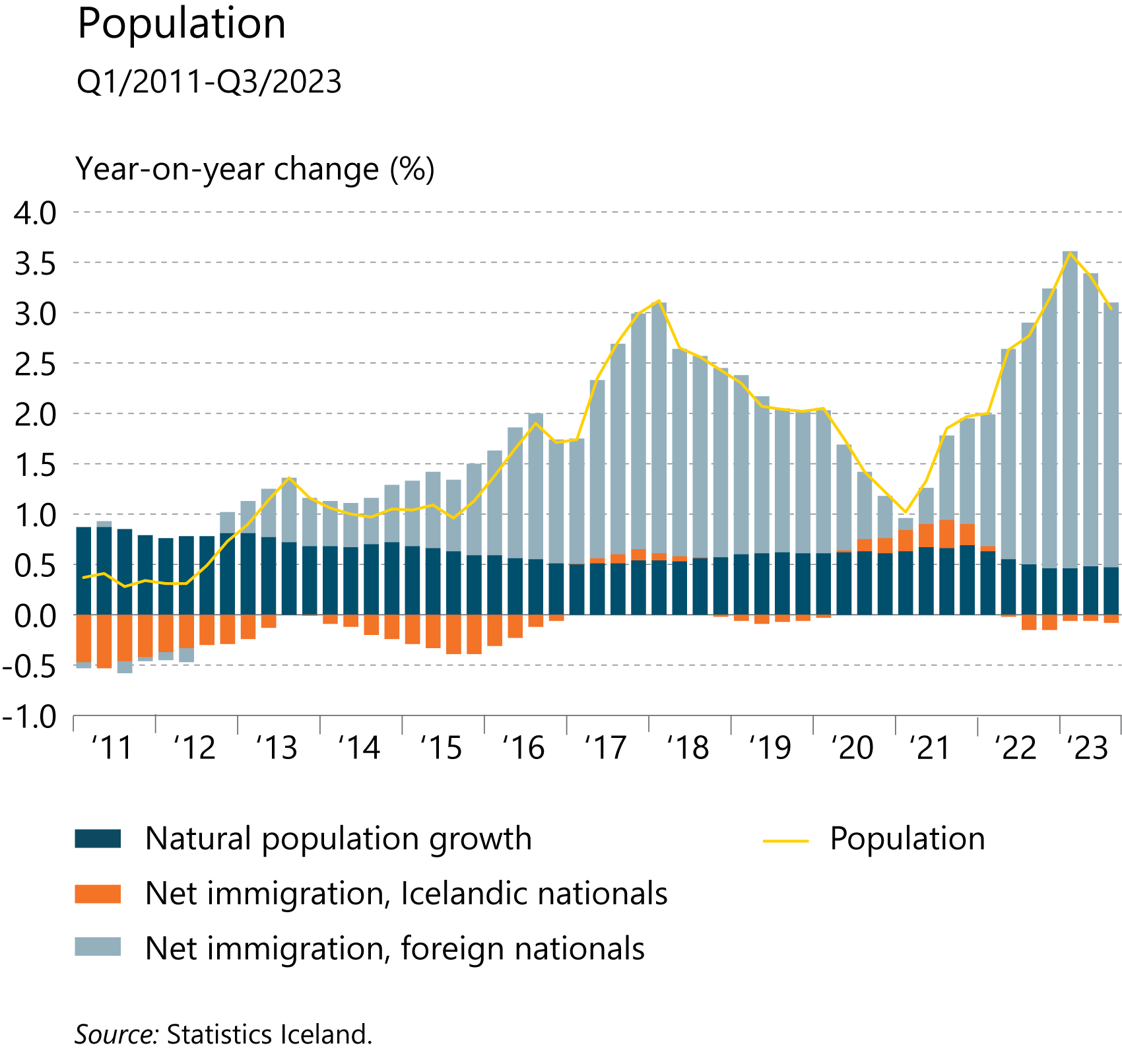 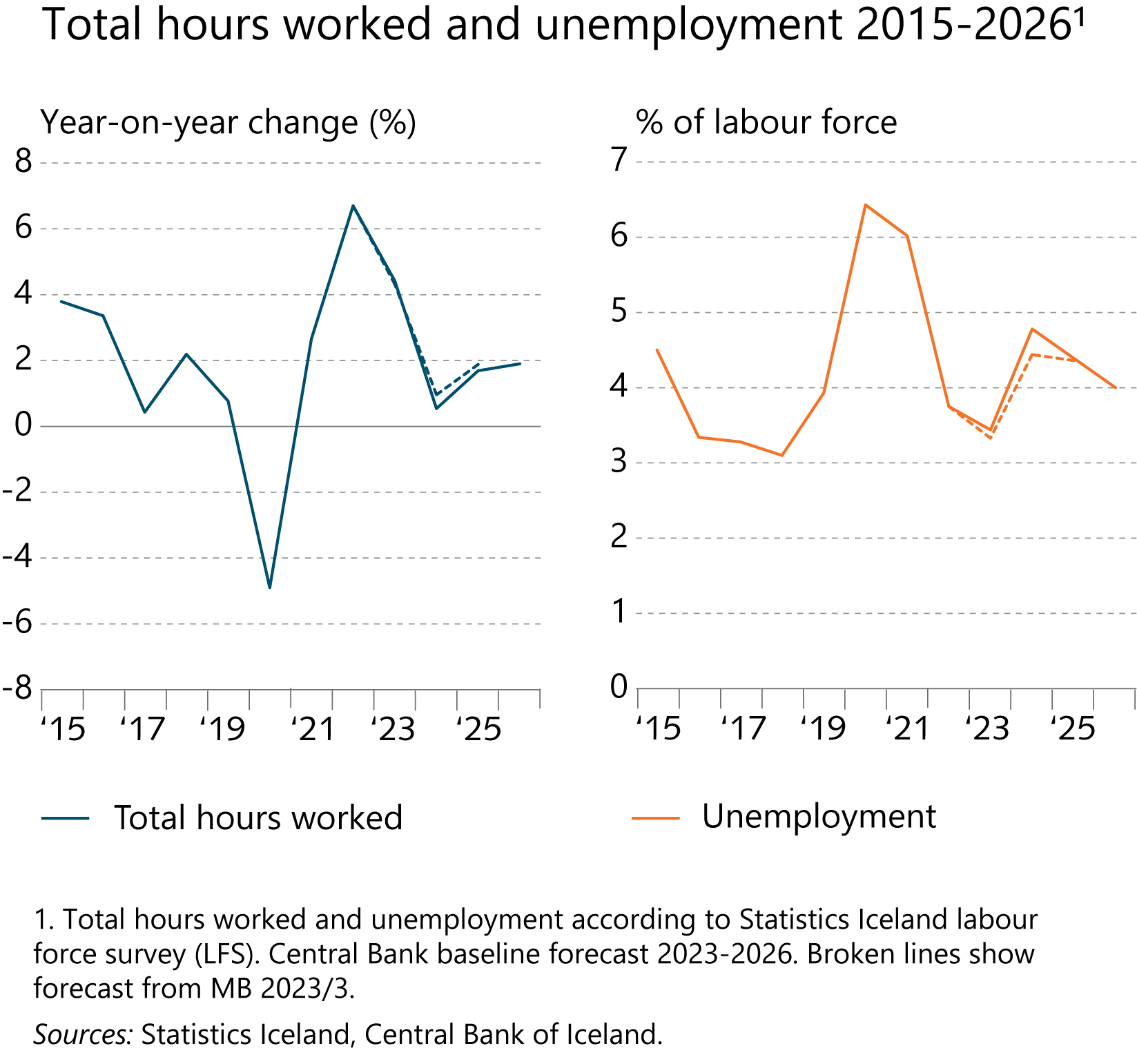 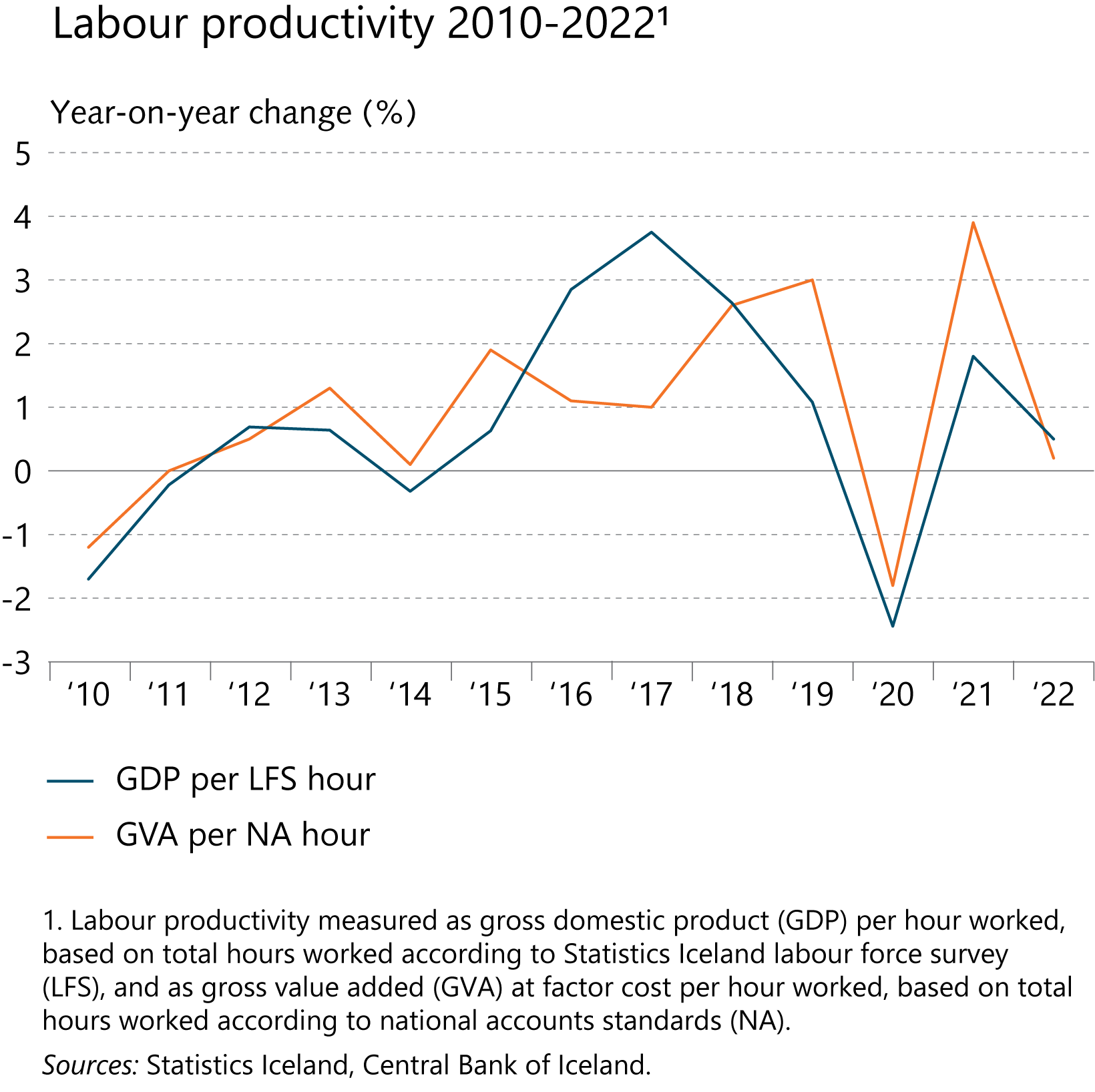 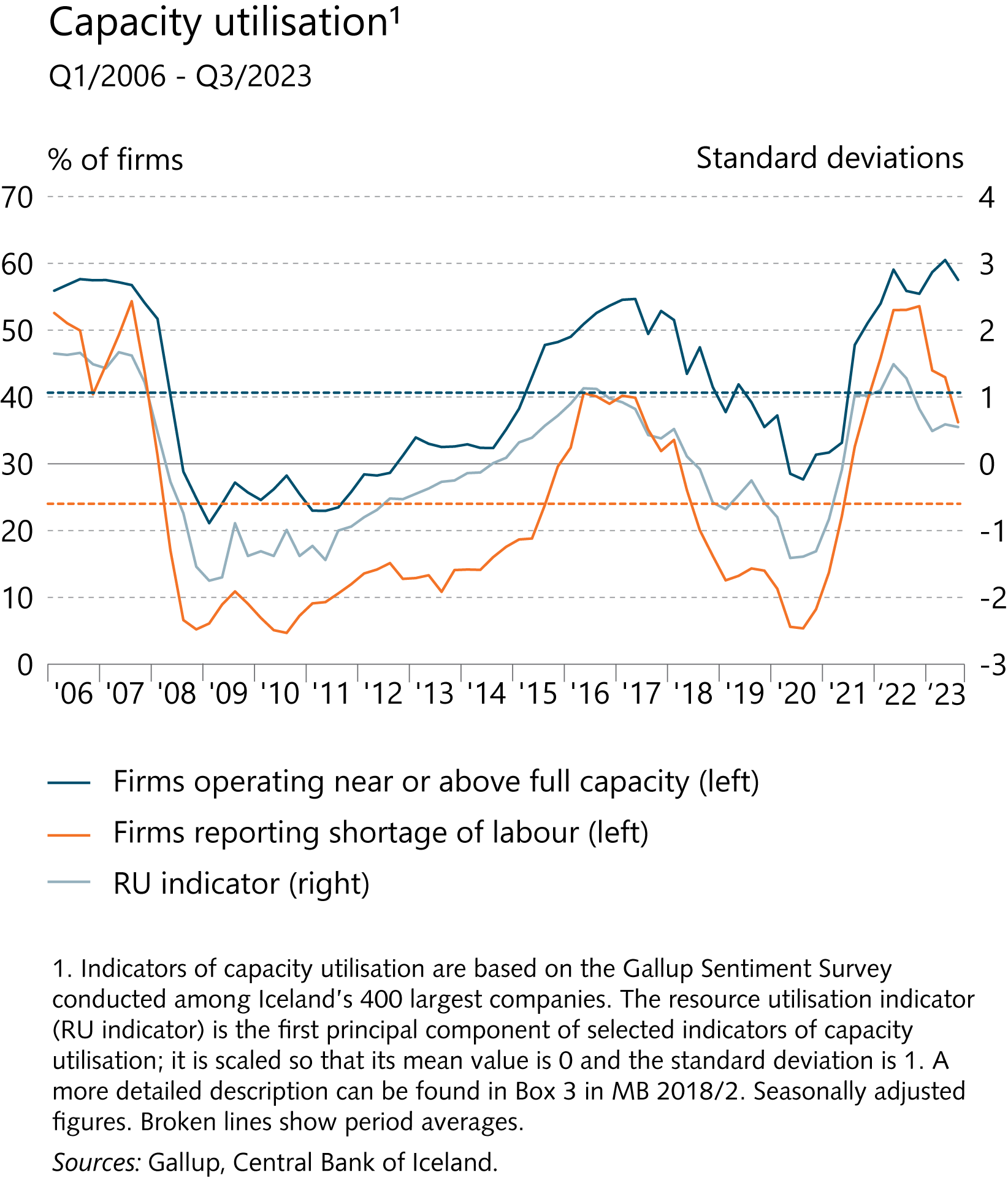 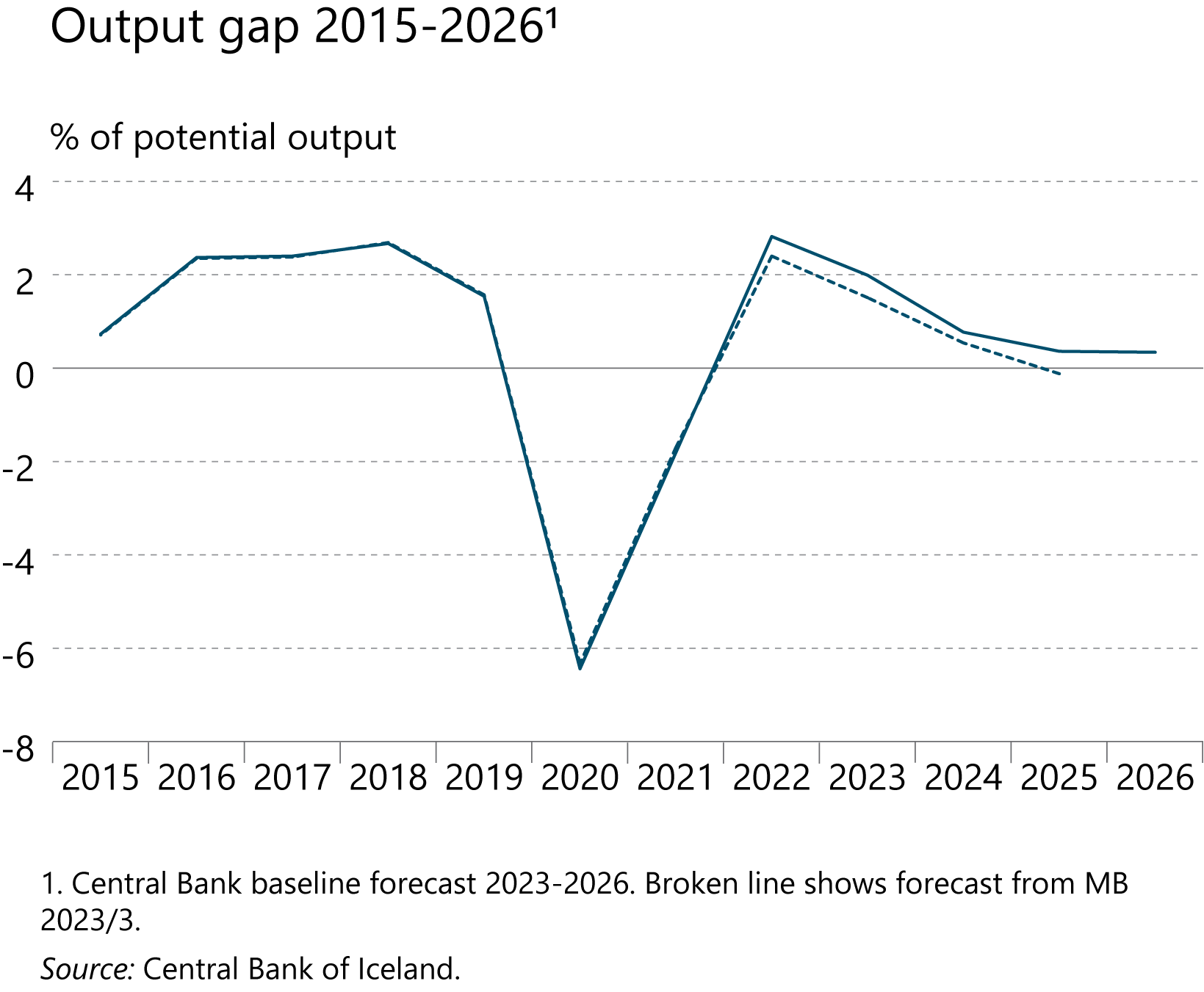 V Inflation
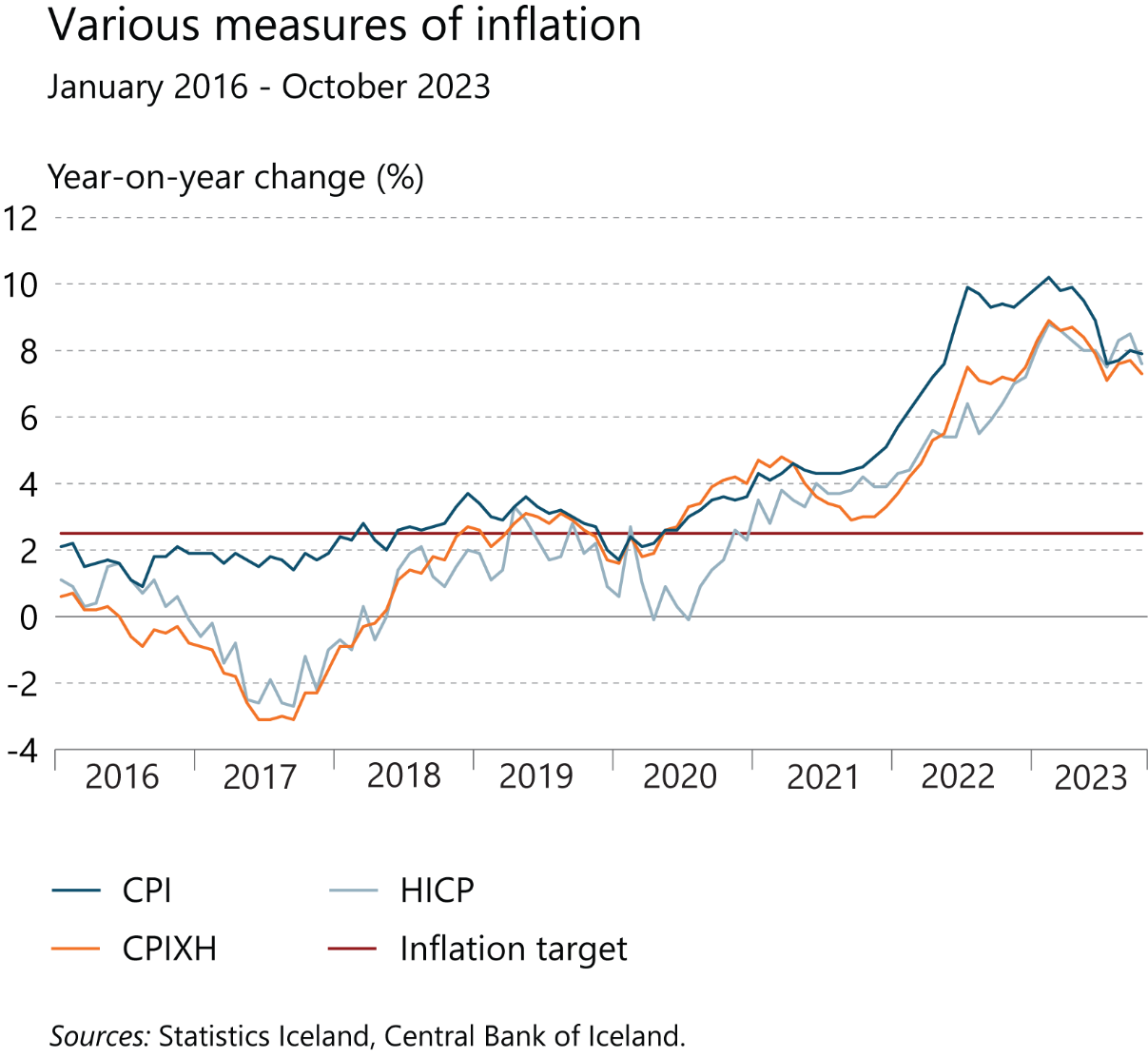 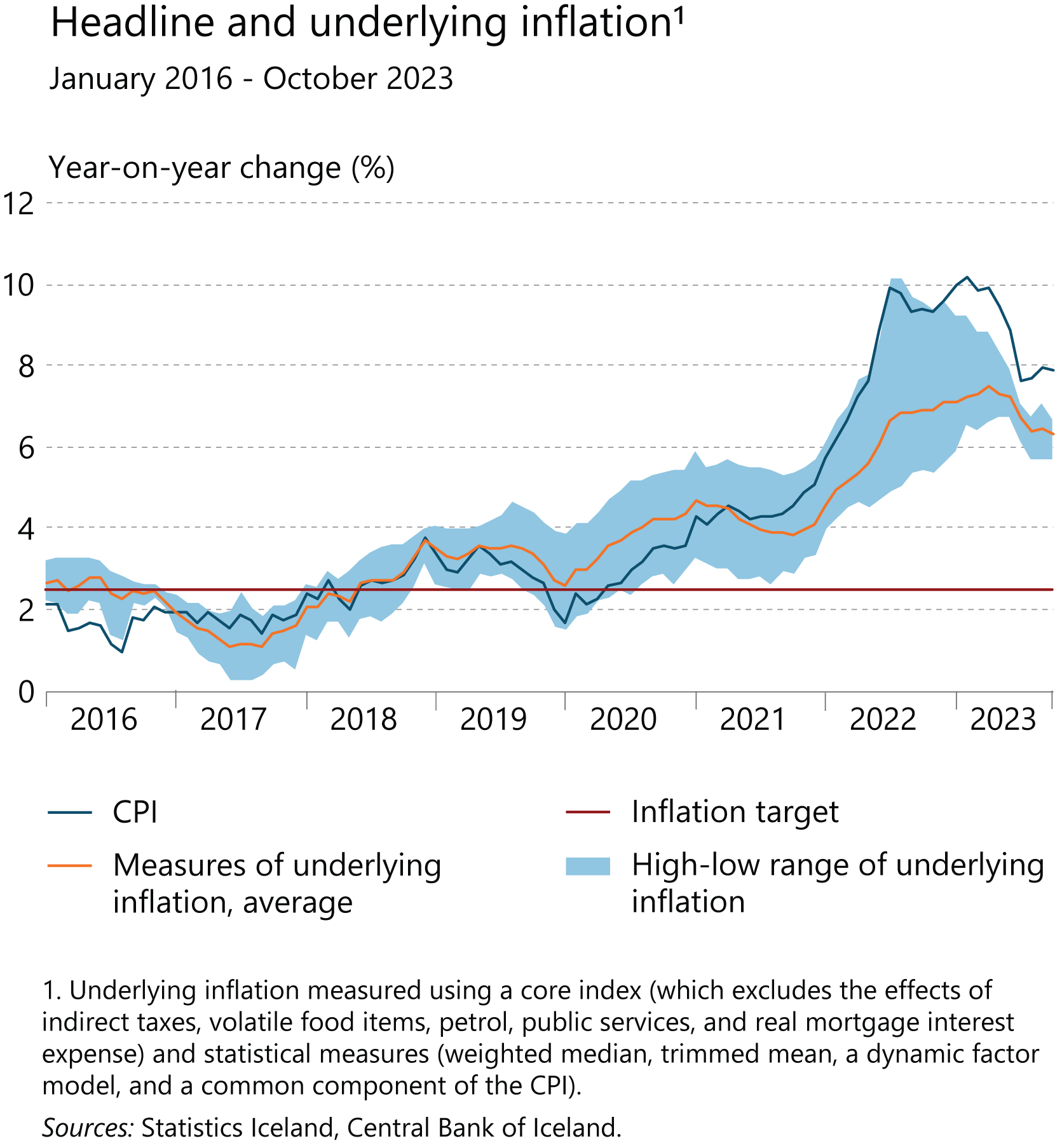 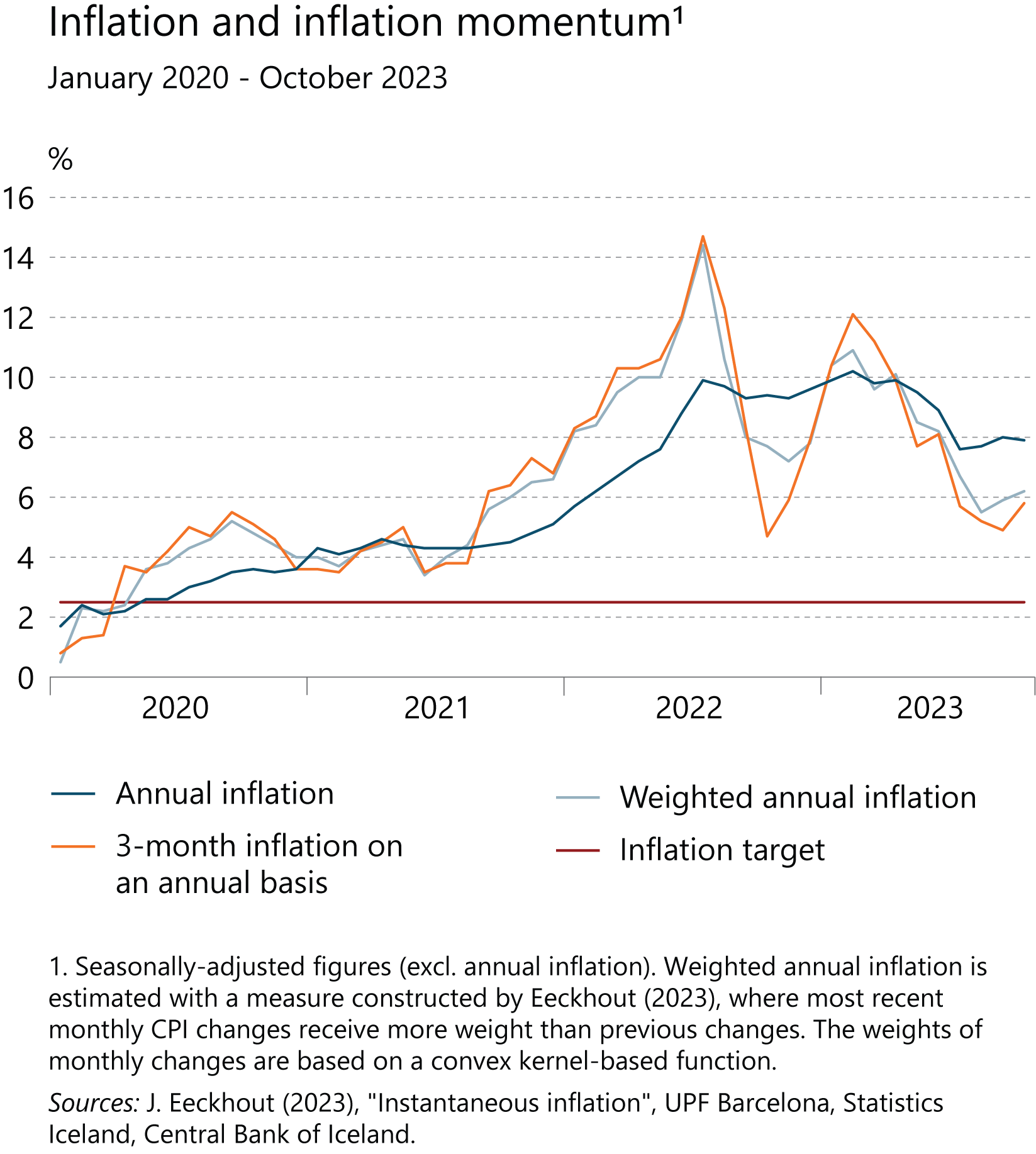 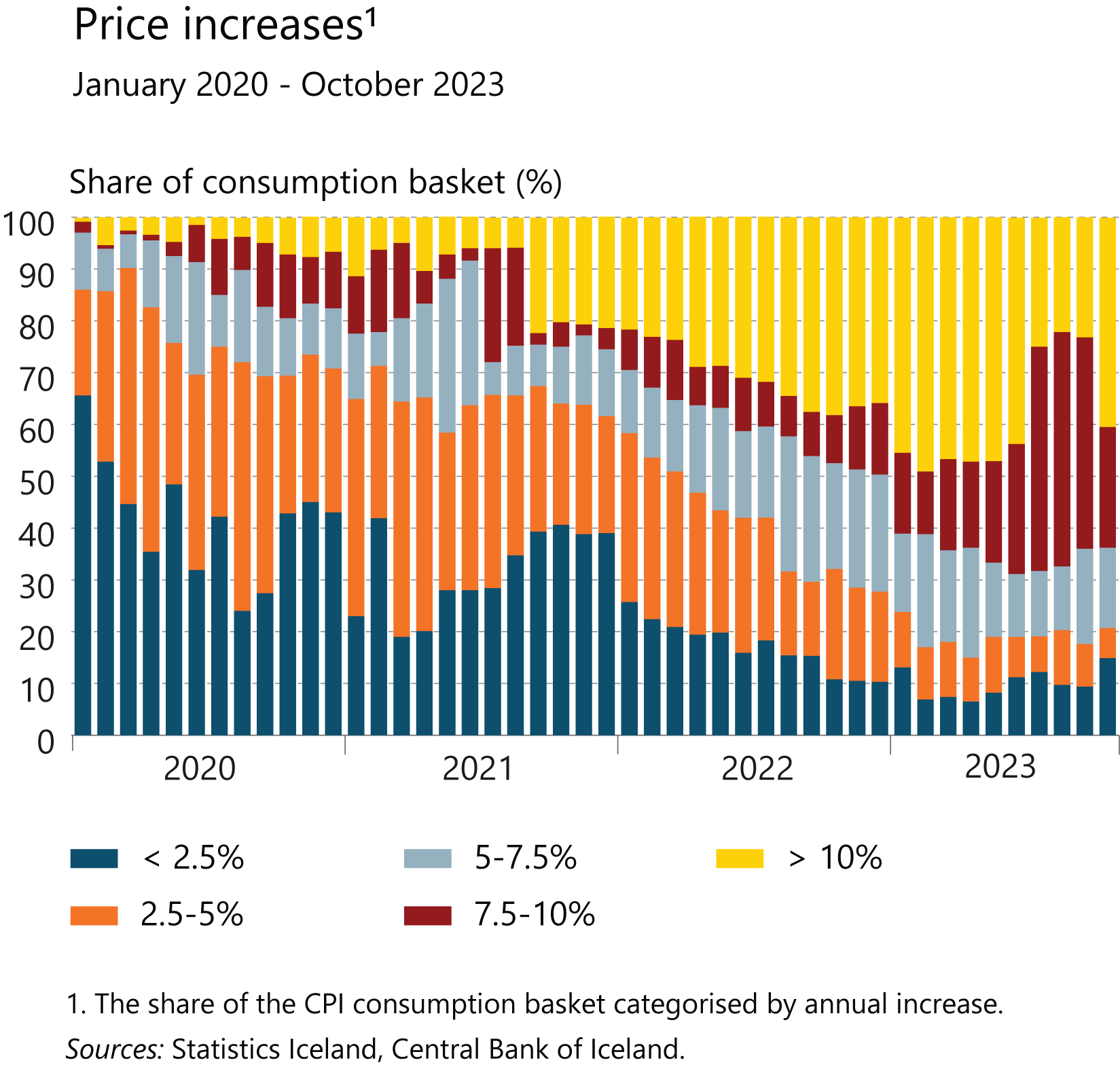 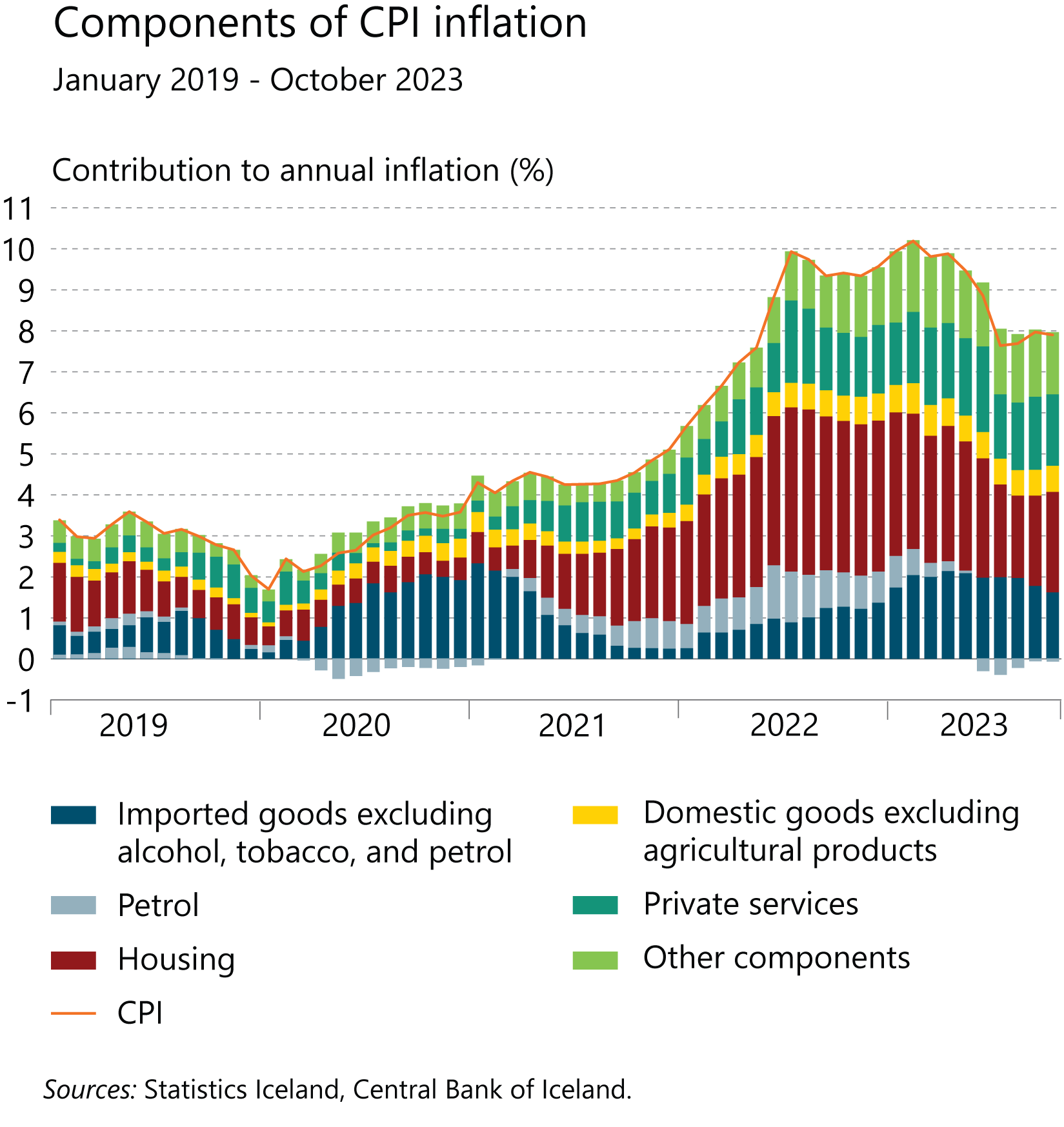 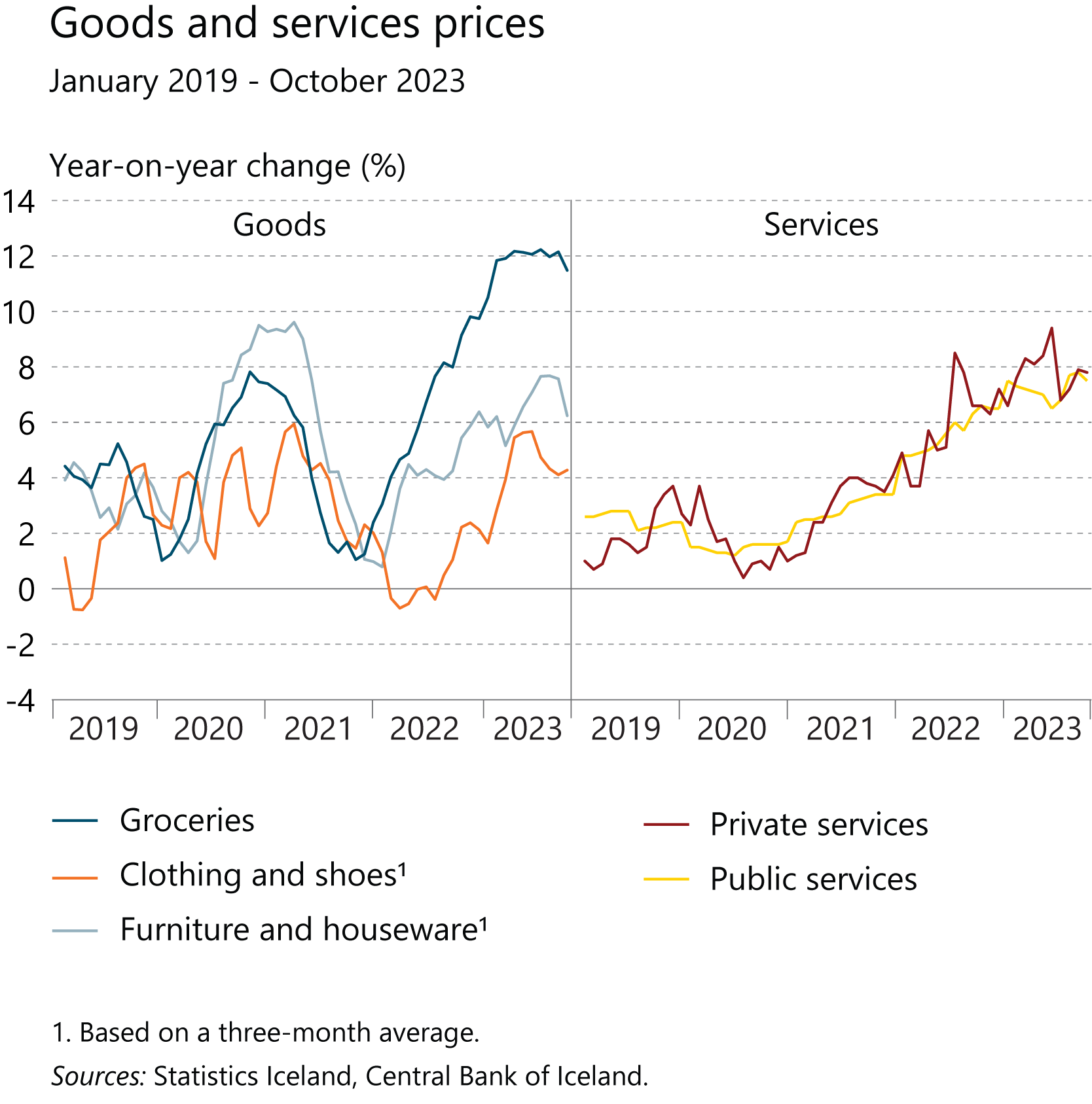 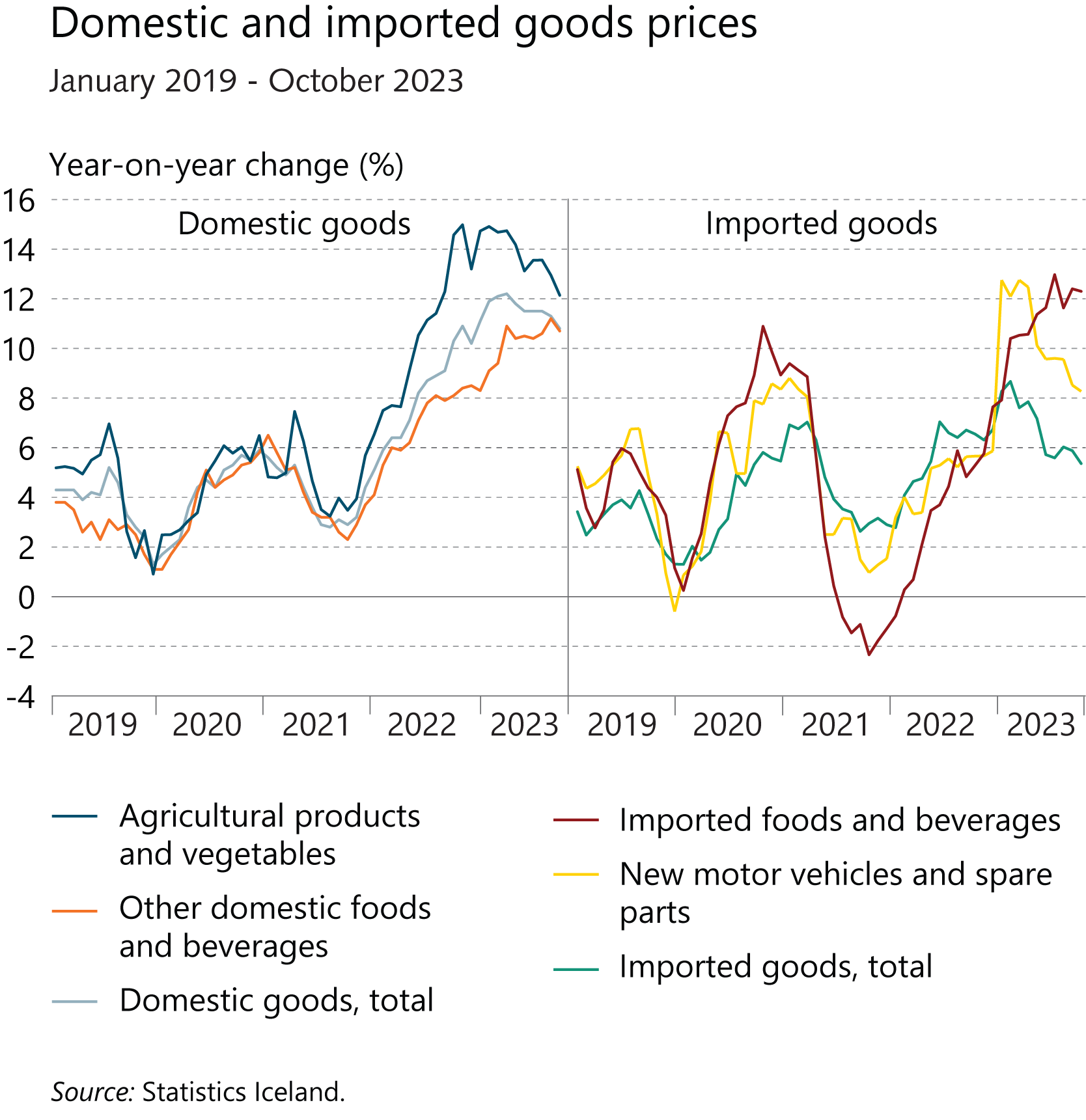 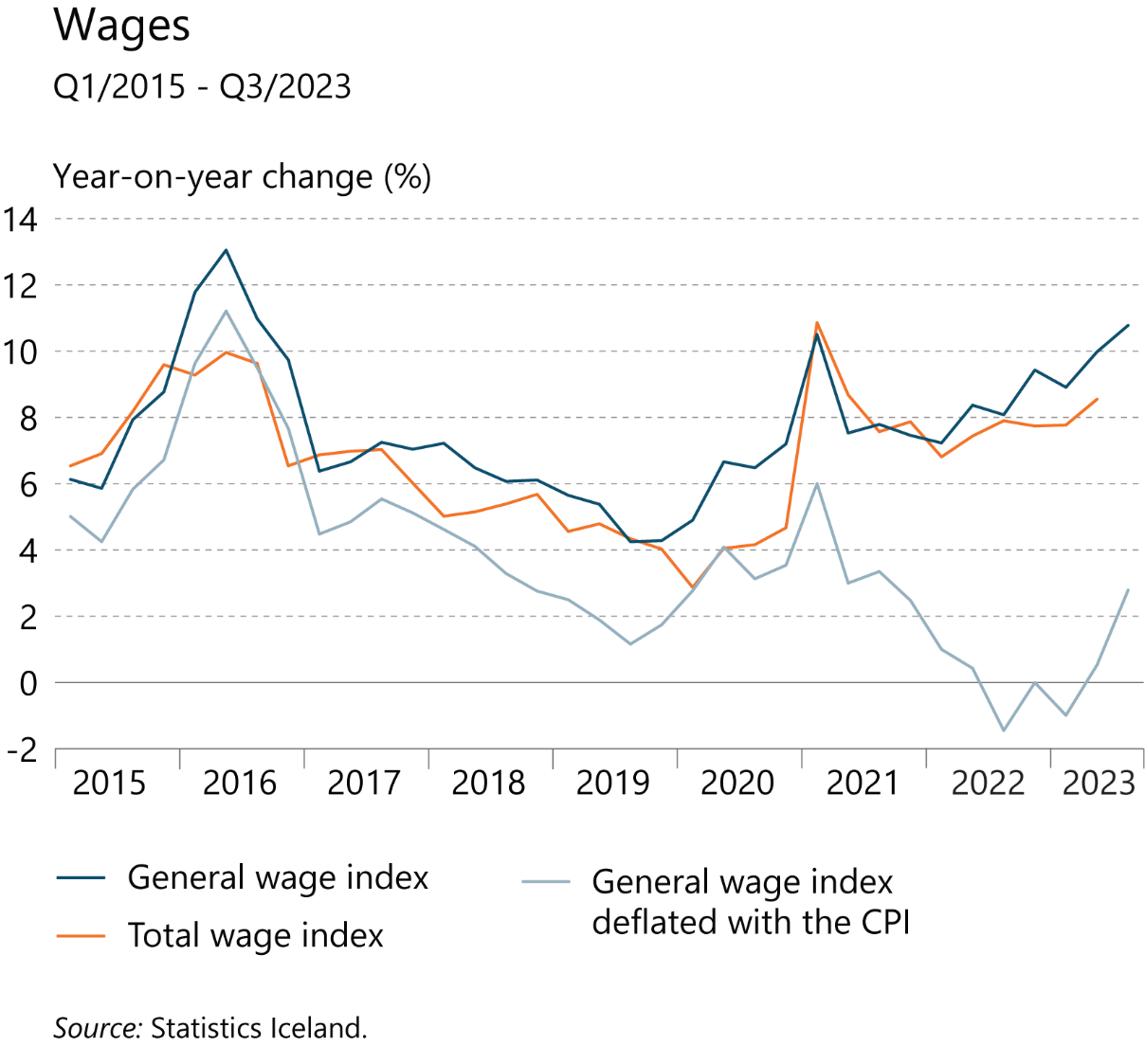 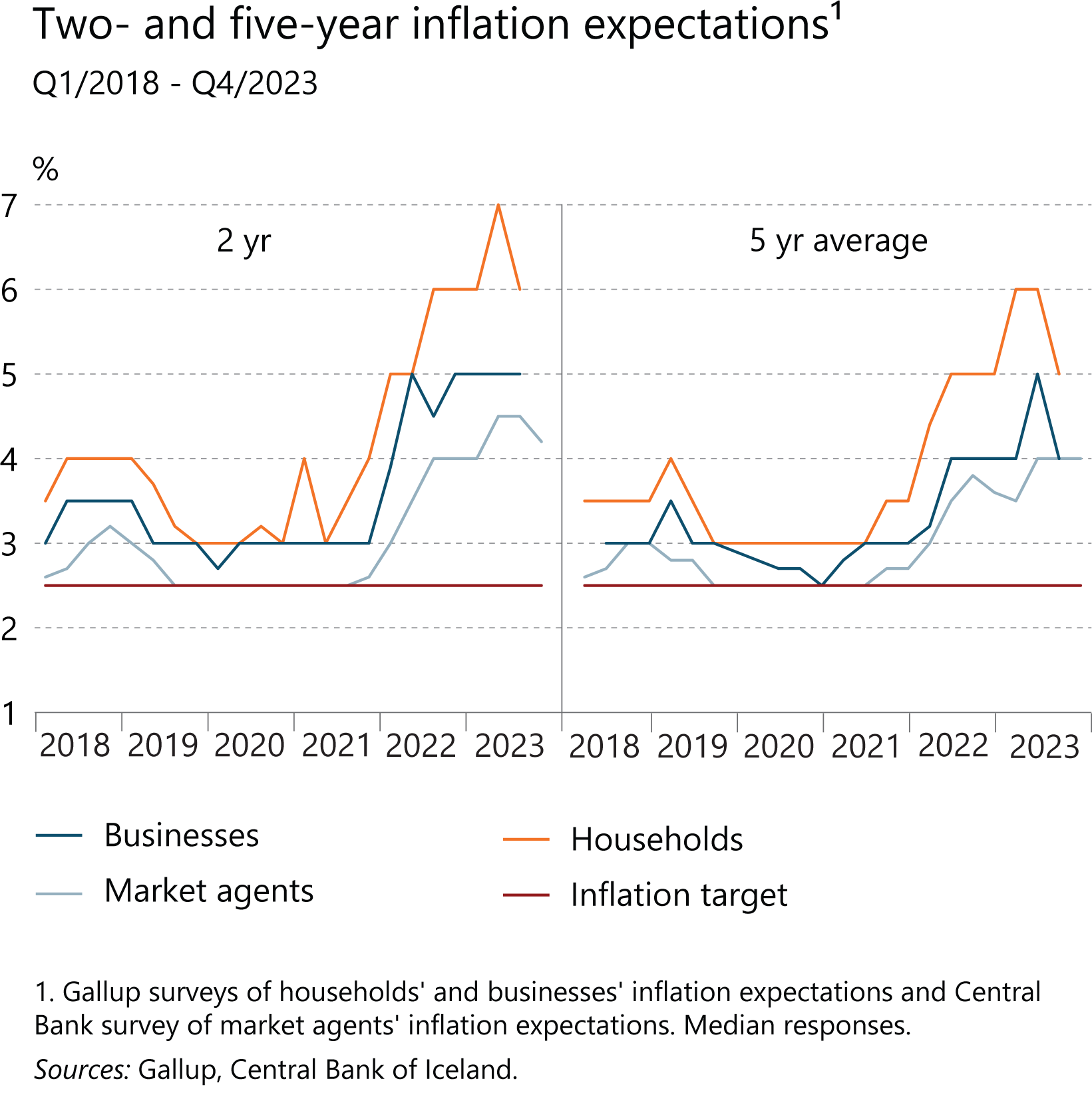 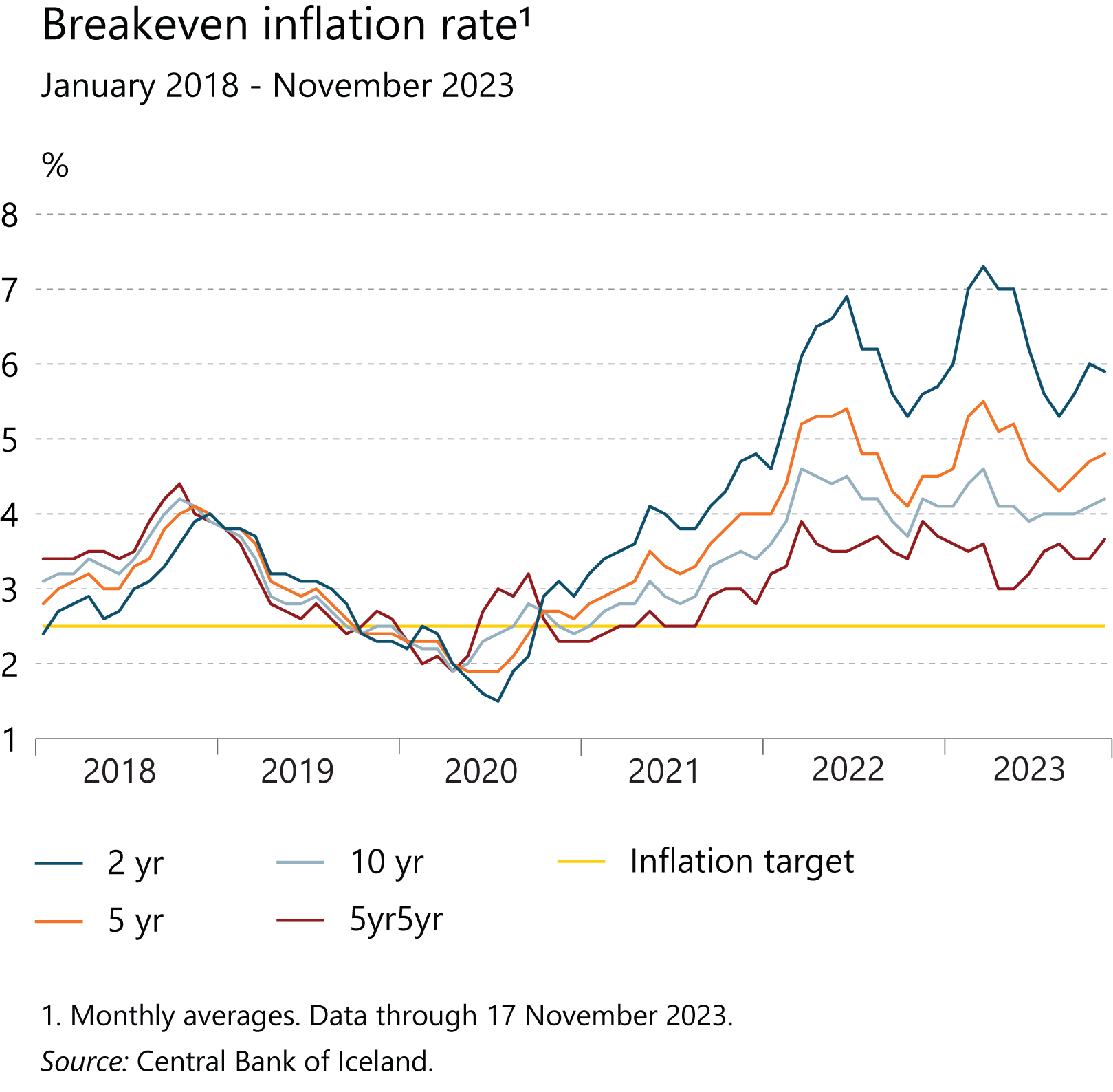 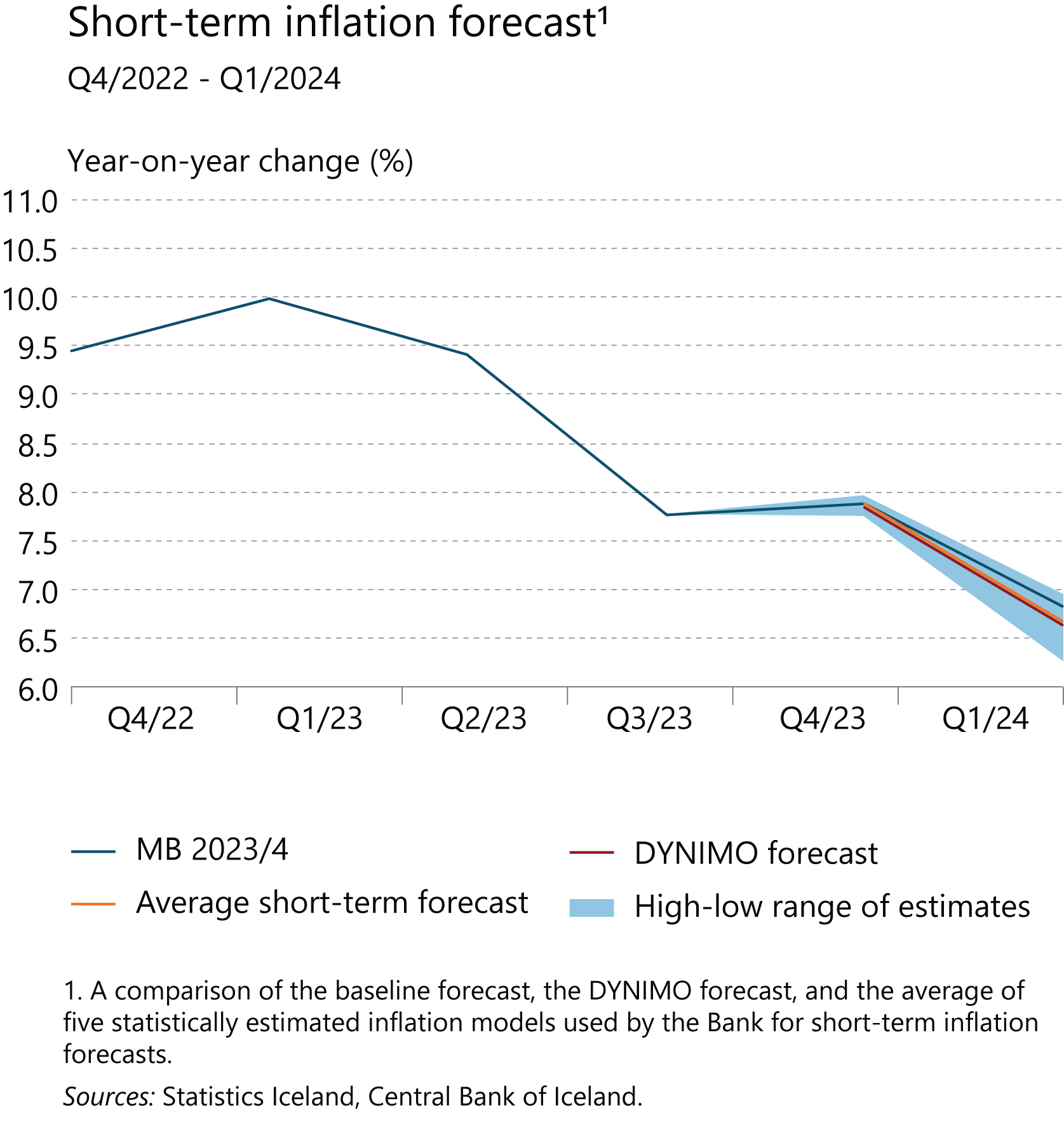 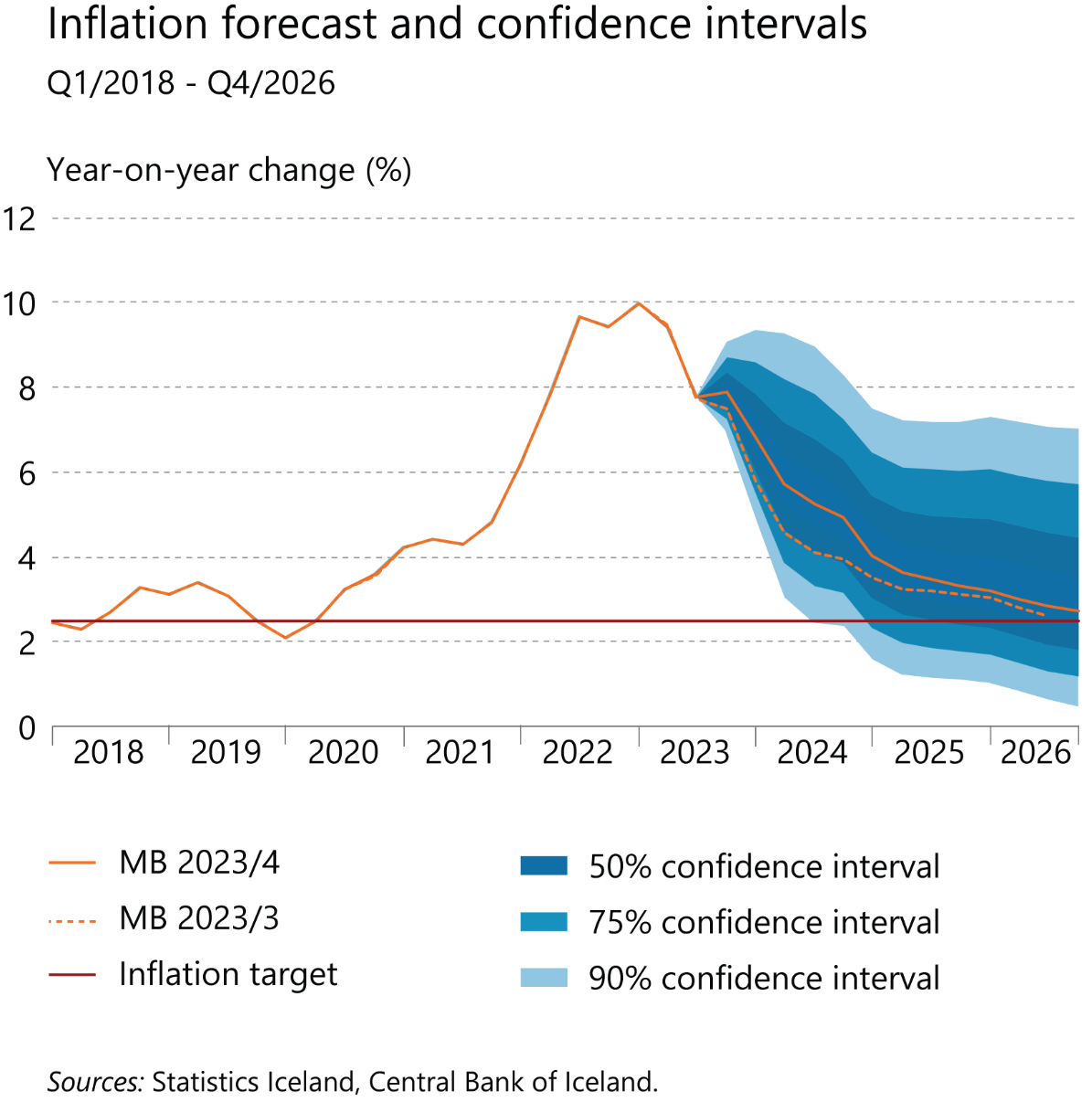 Box 1 Alternative scenarios and uncertainties
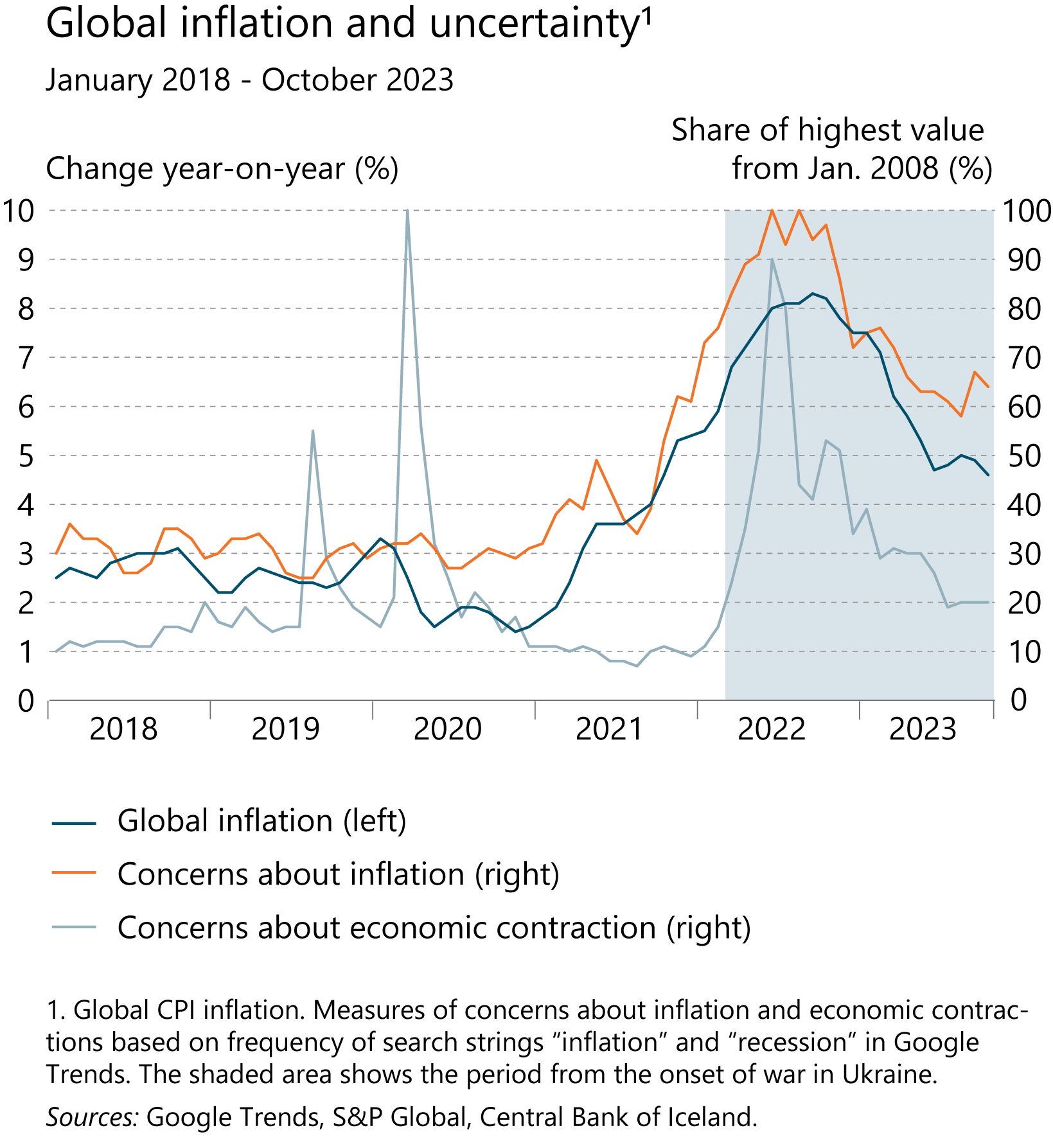 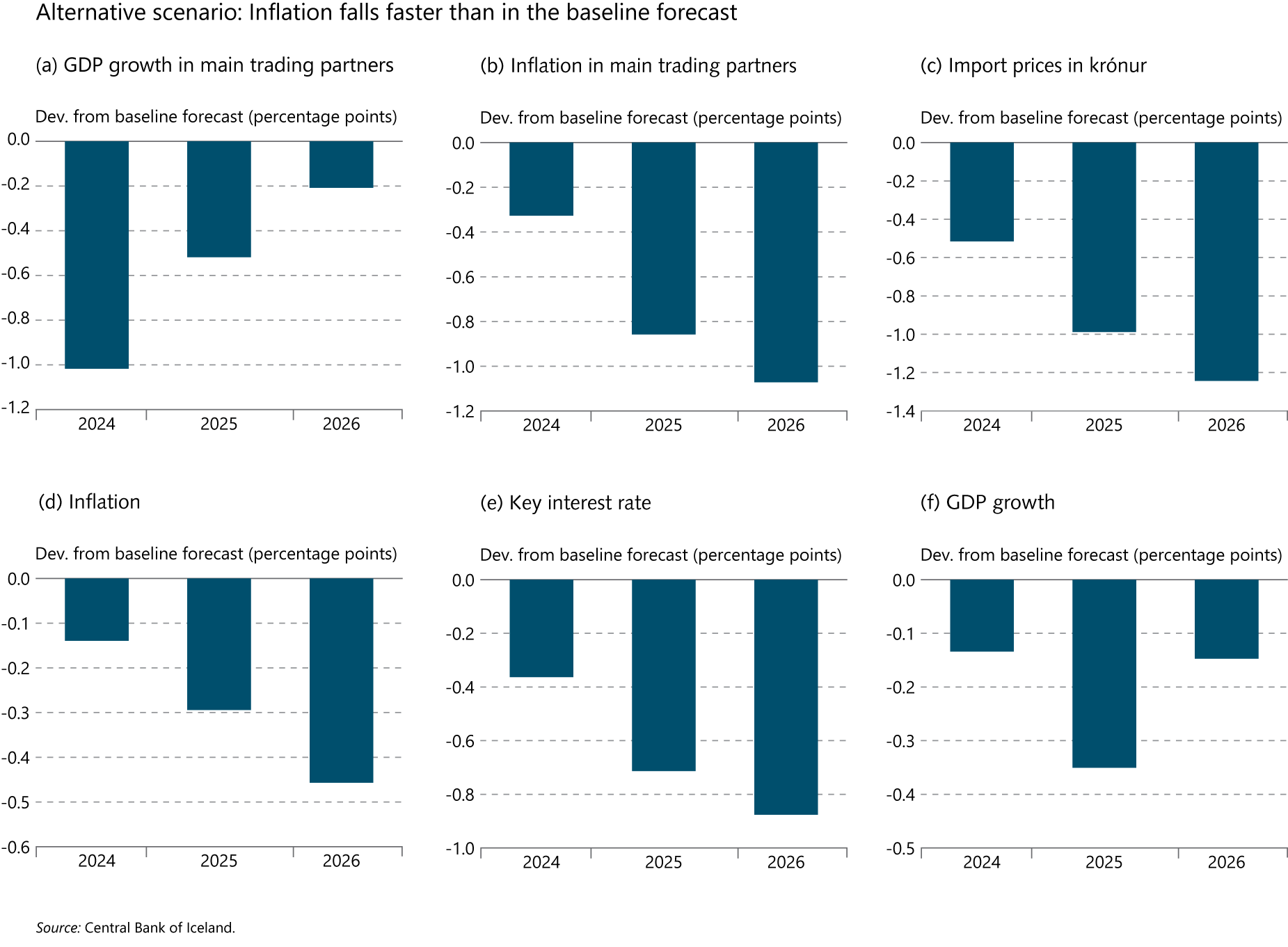 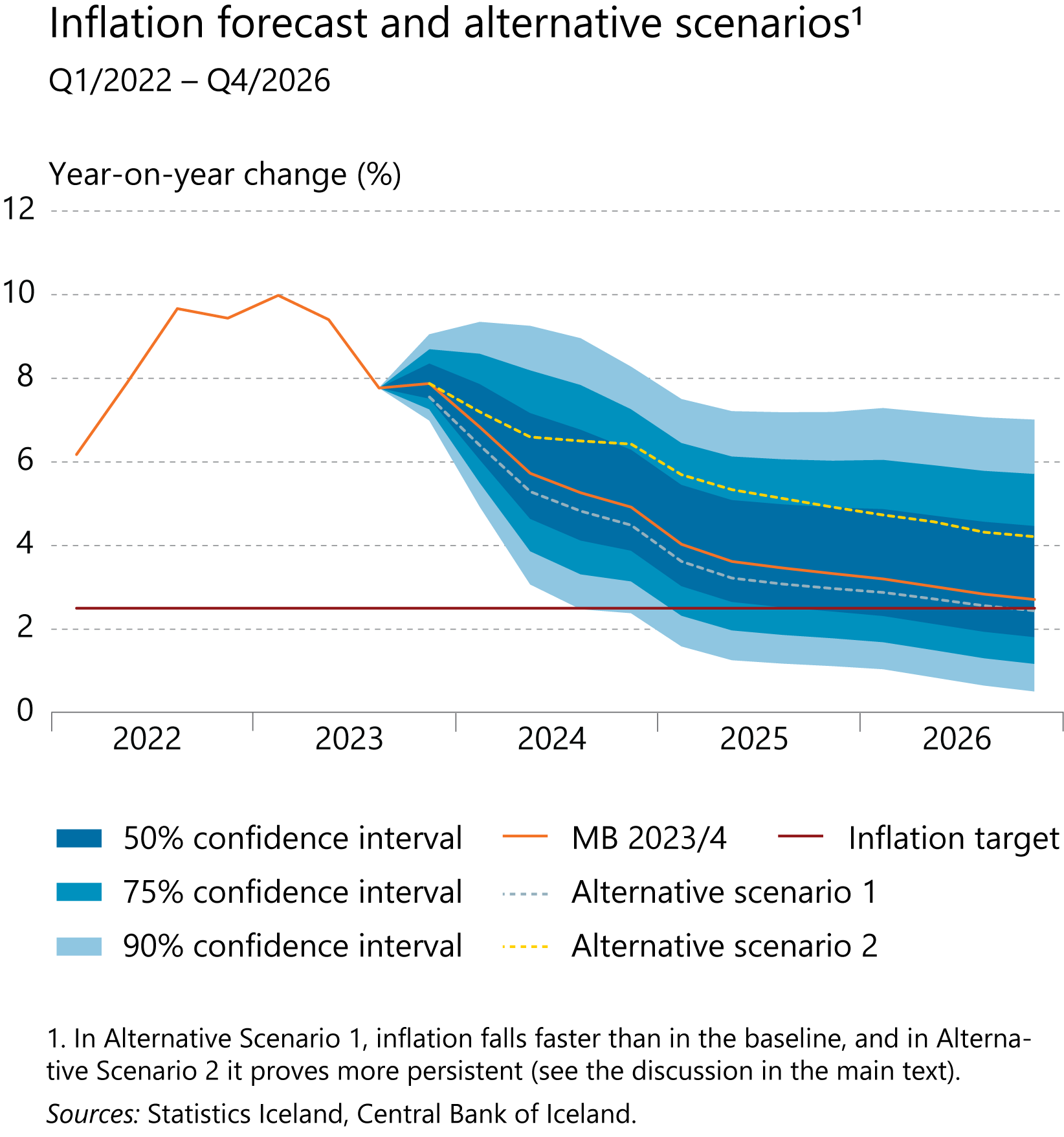 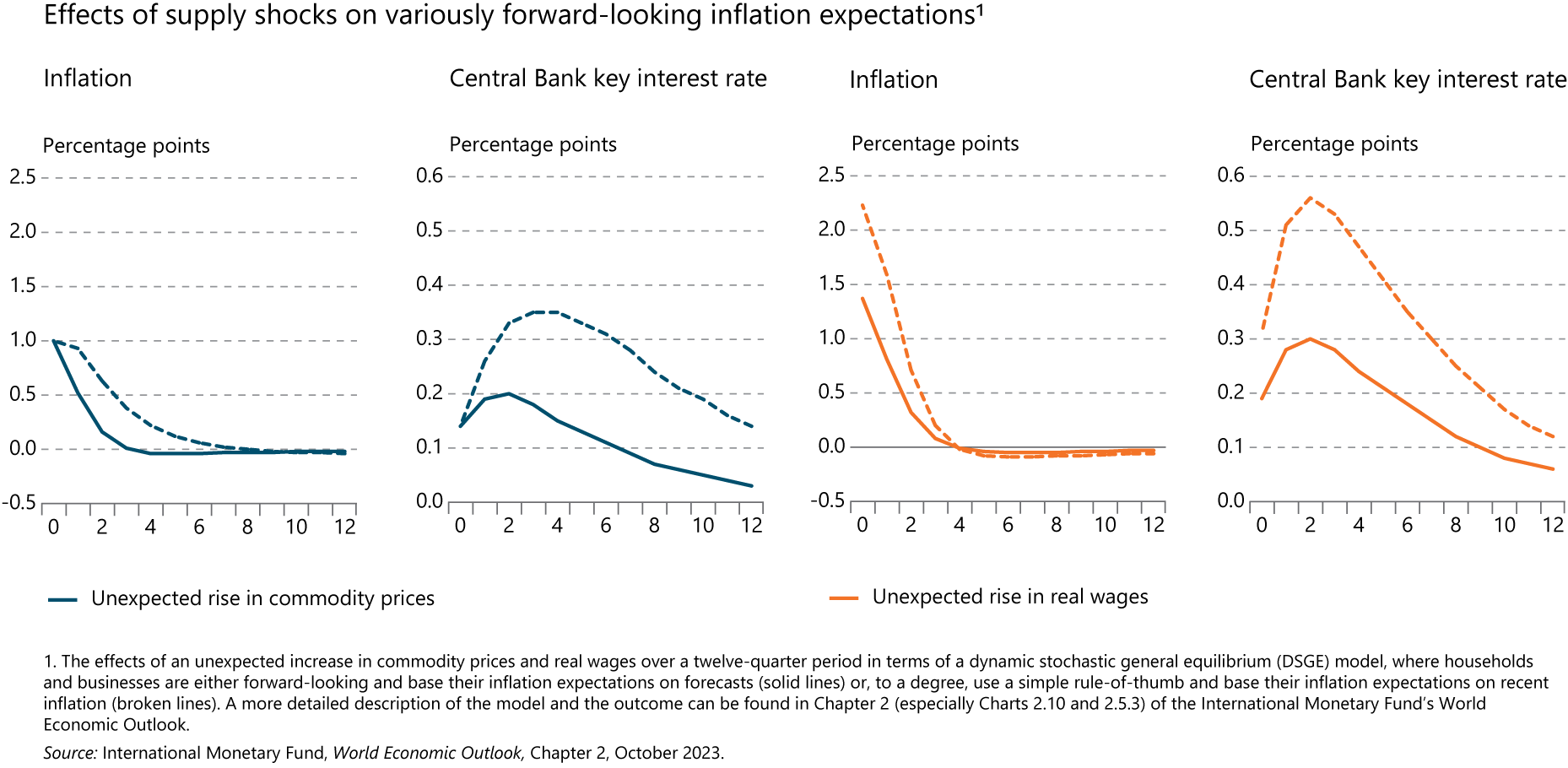 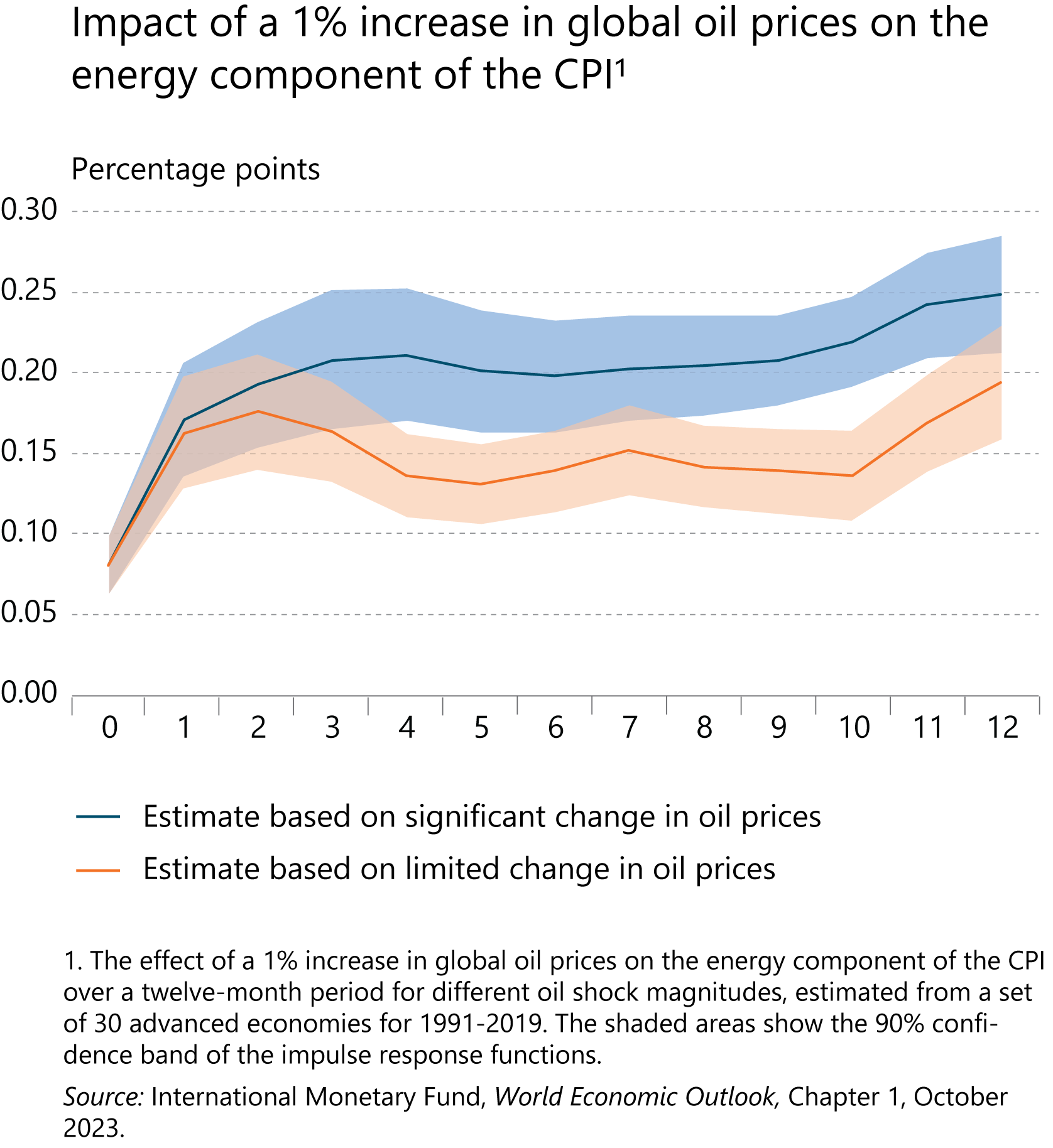 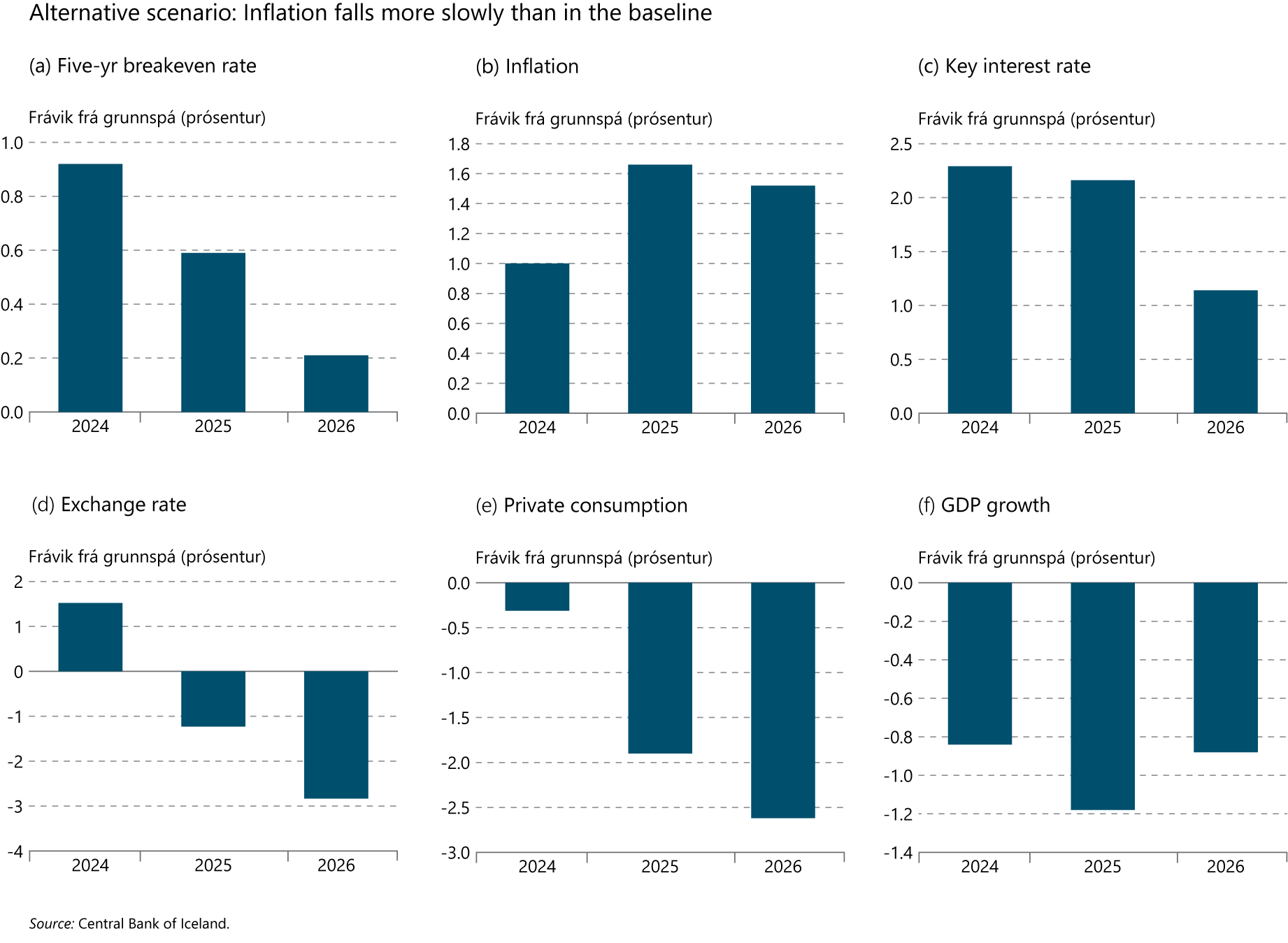 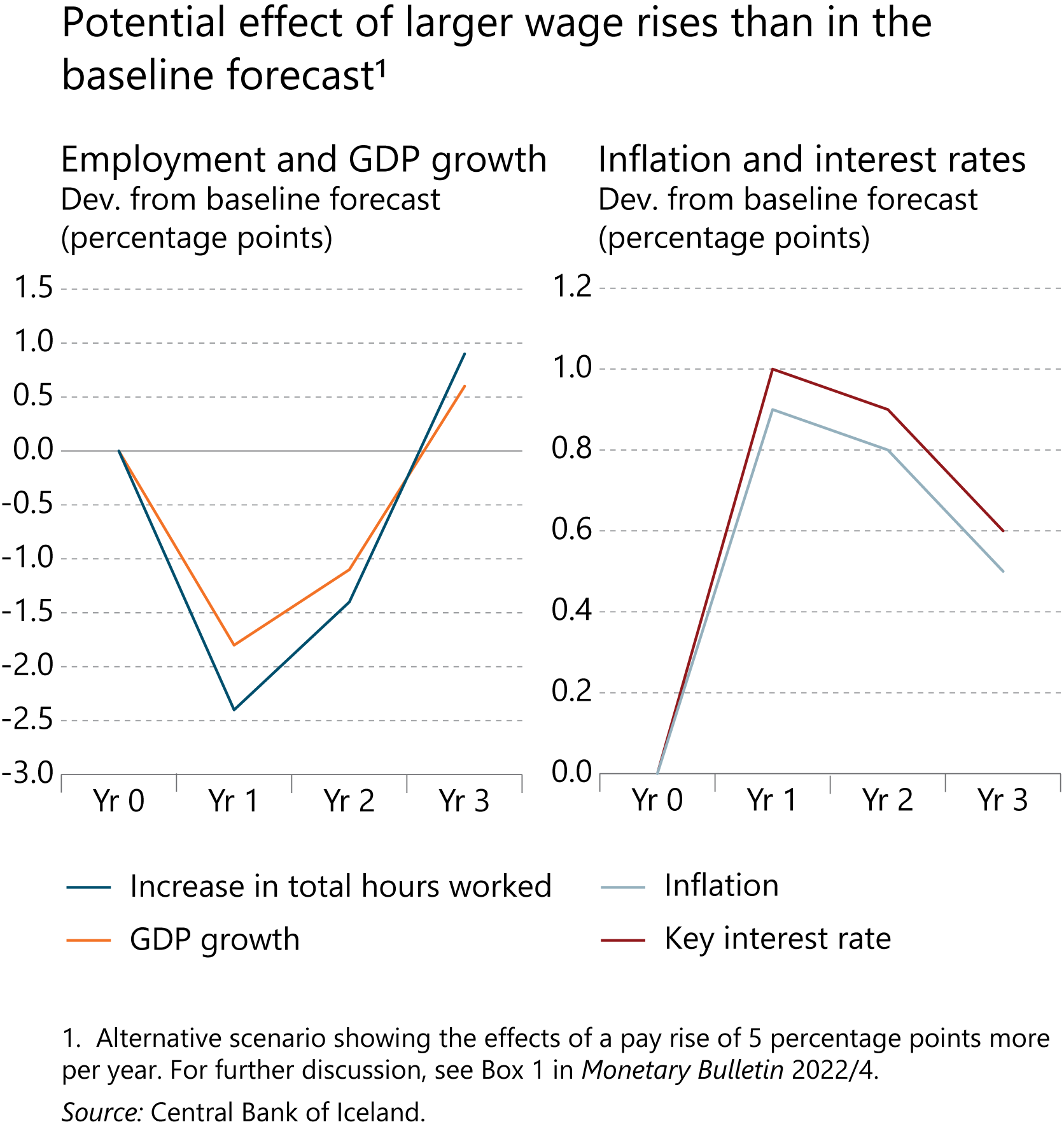 Box 2
Households‘ accumulated pandemic-era savings
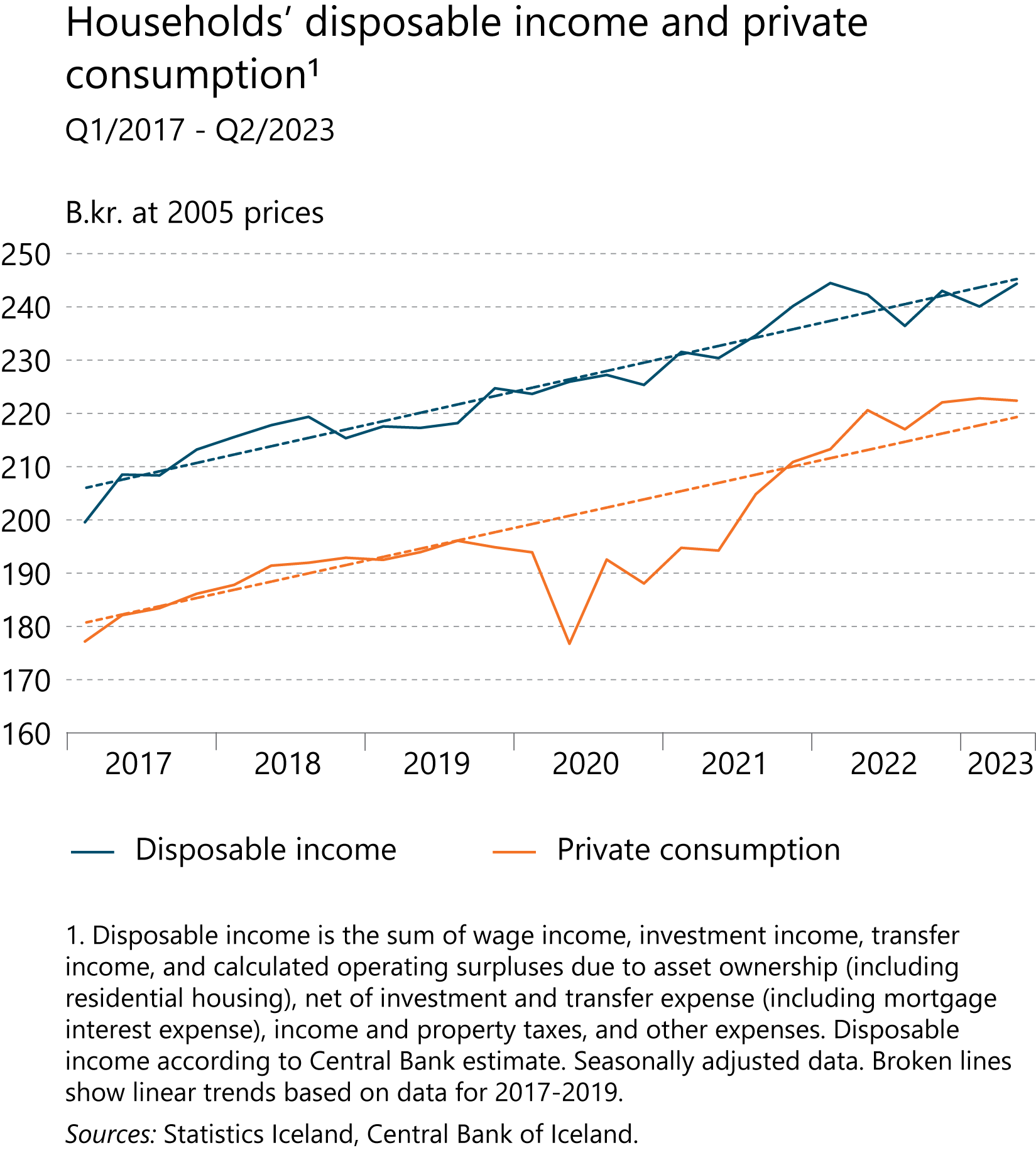 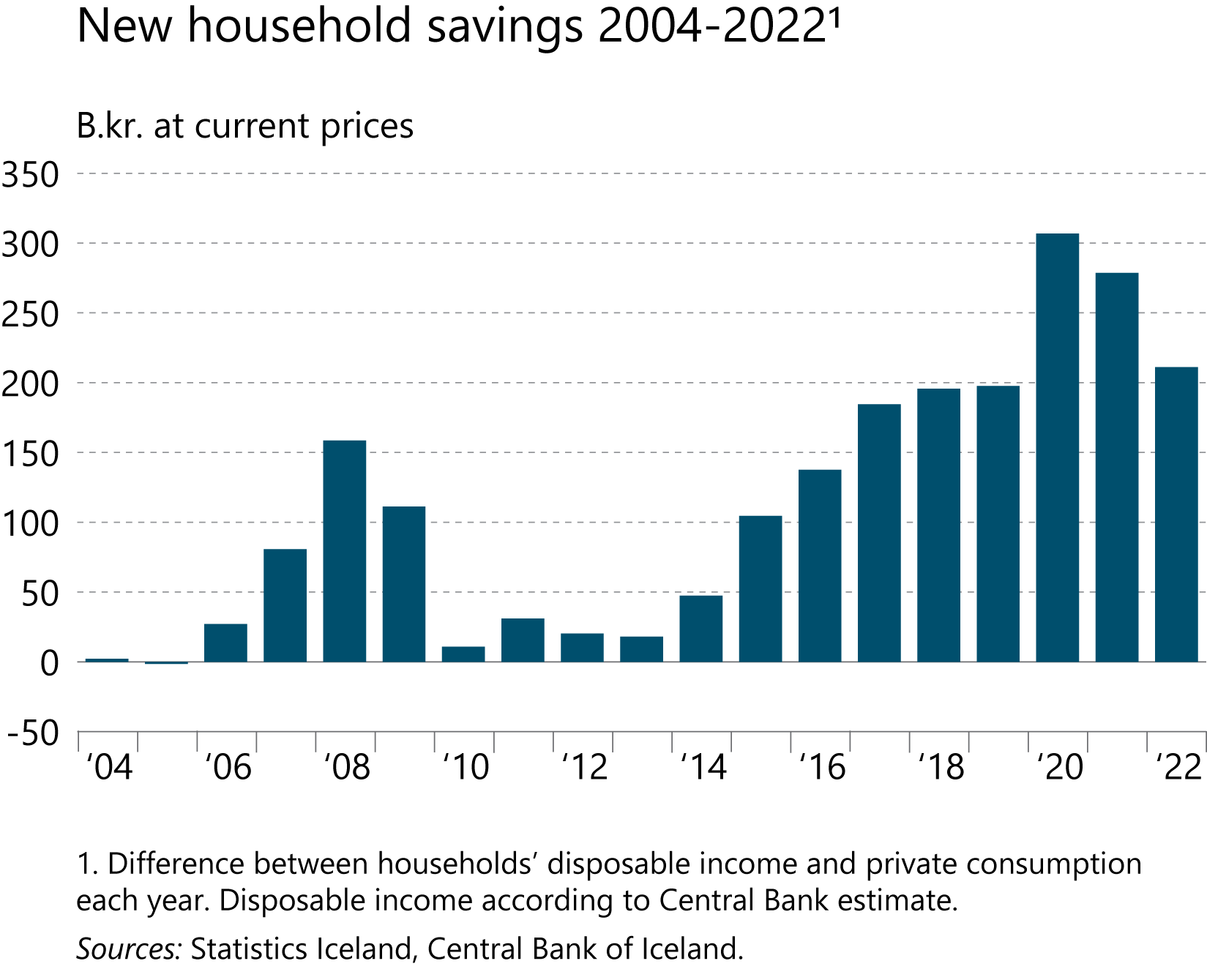 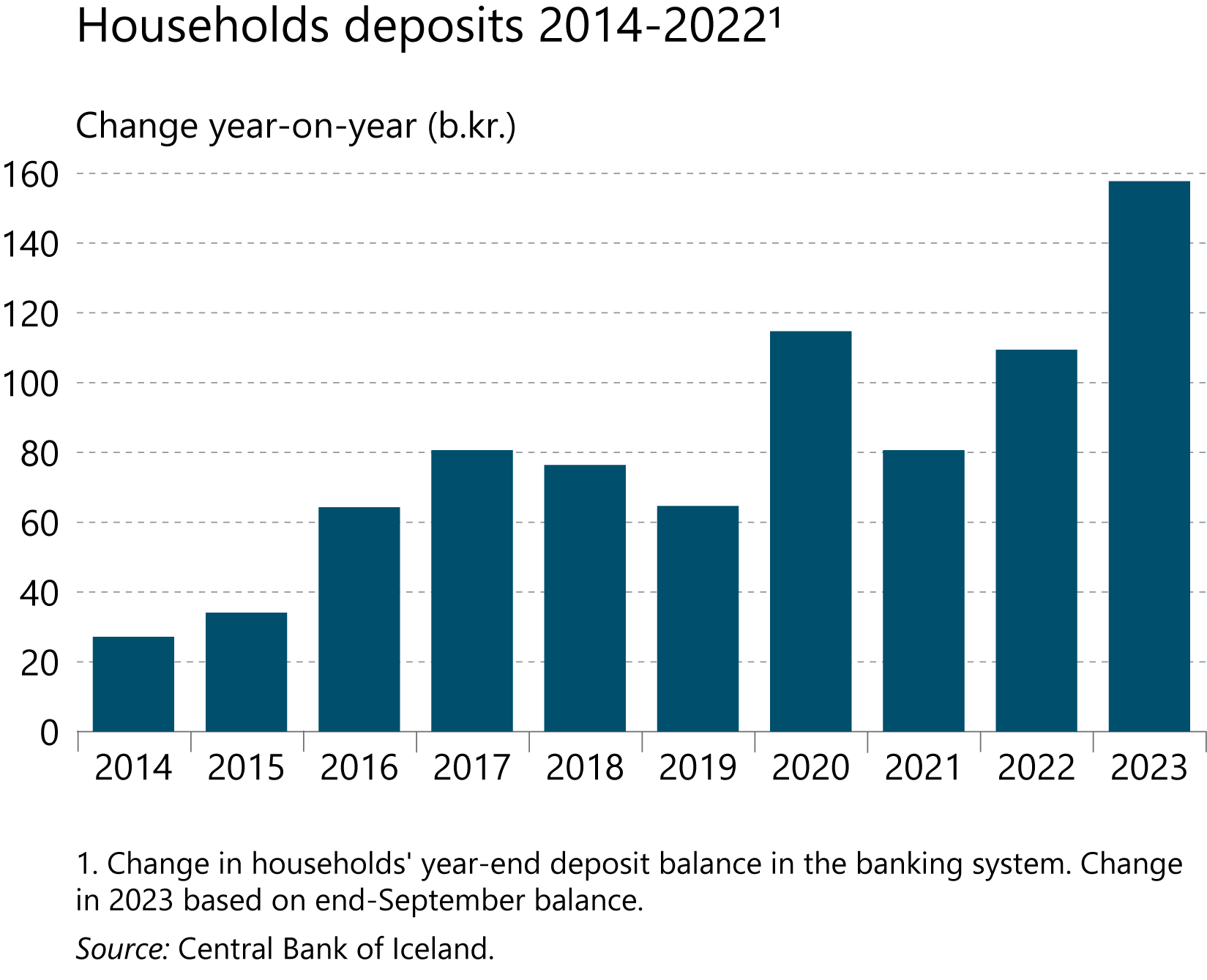 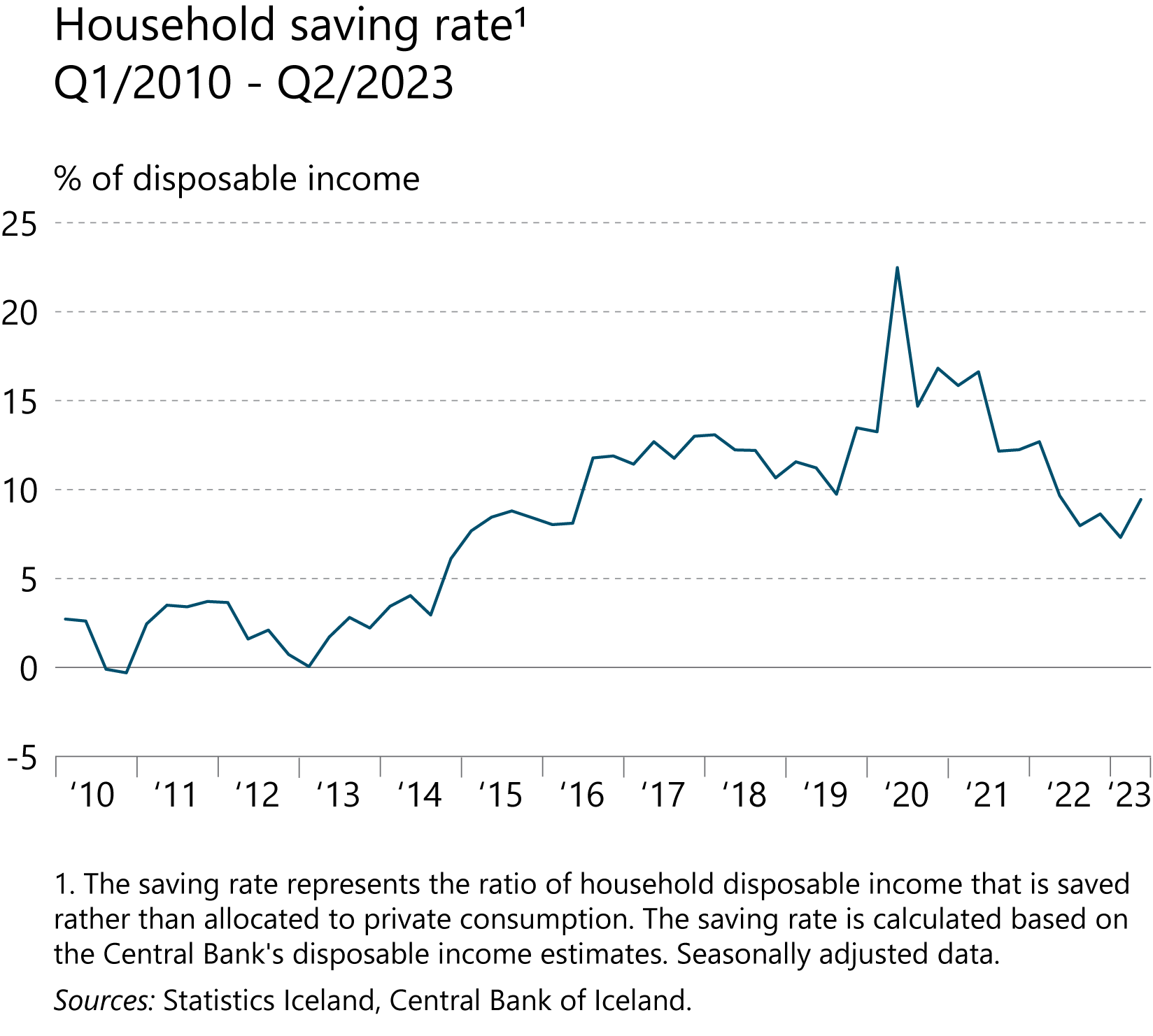 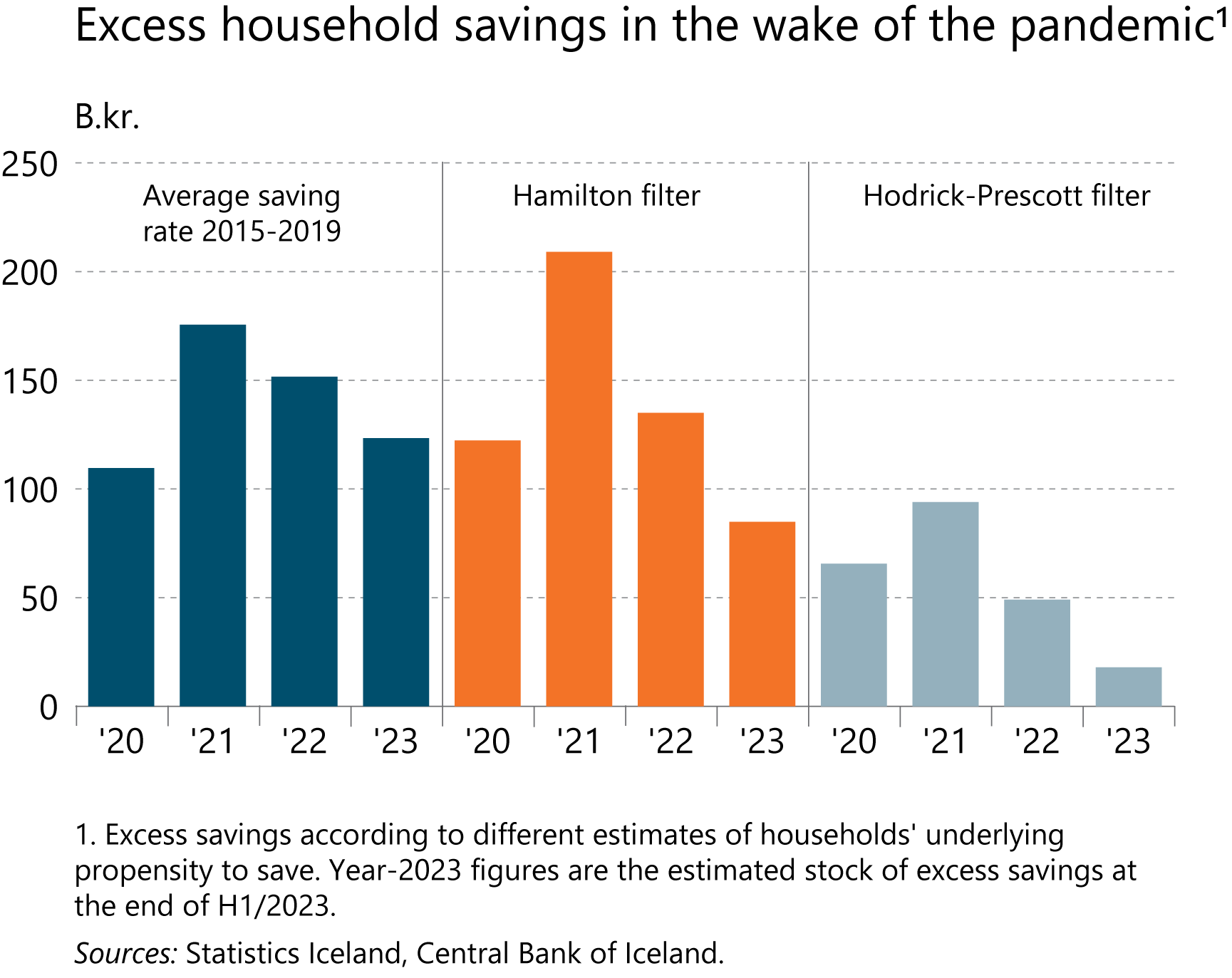 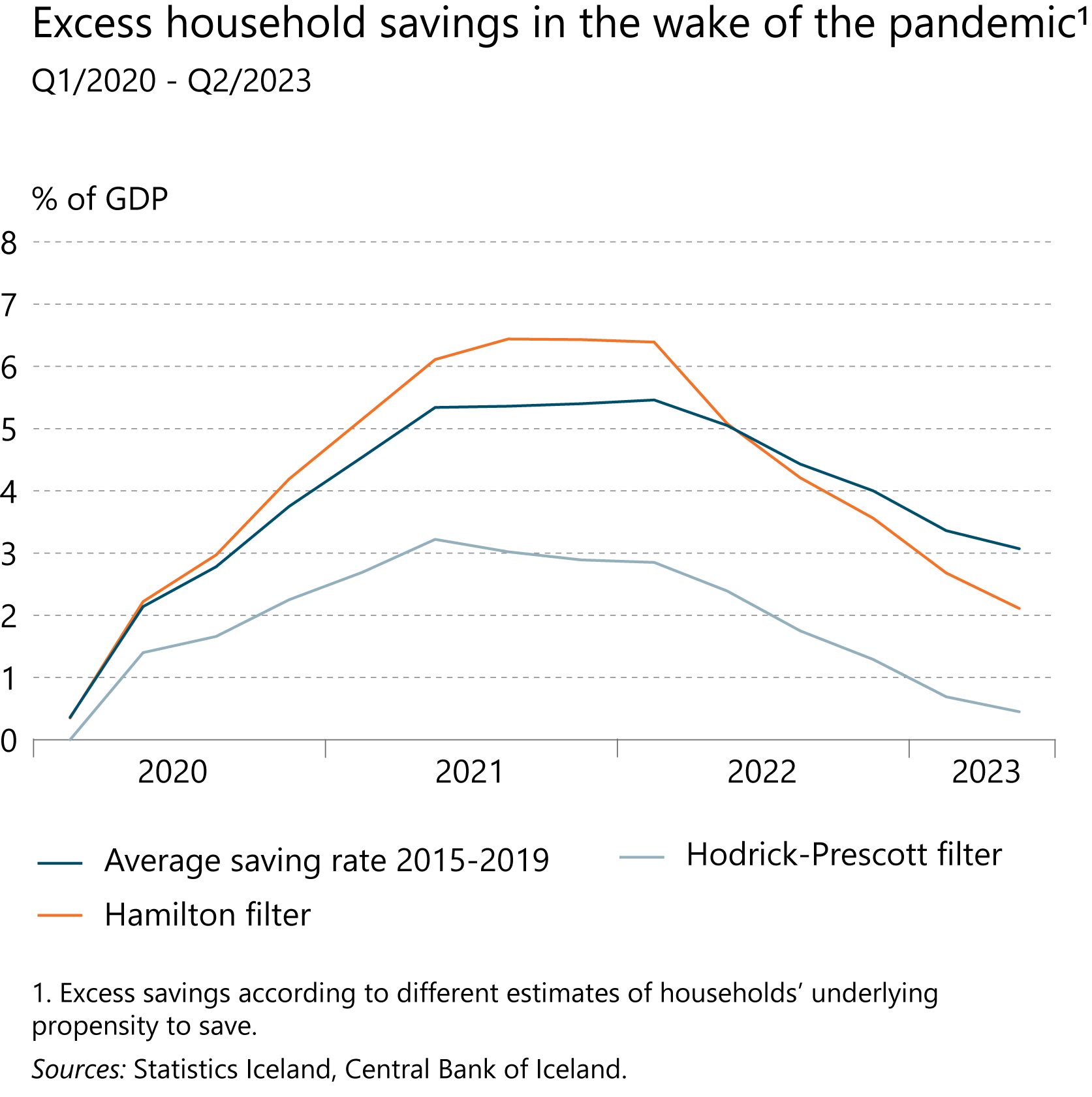 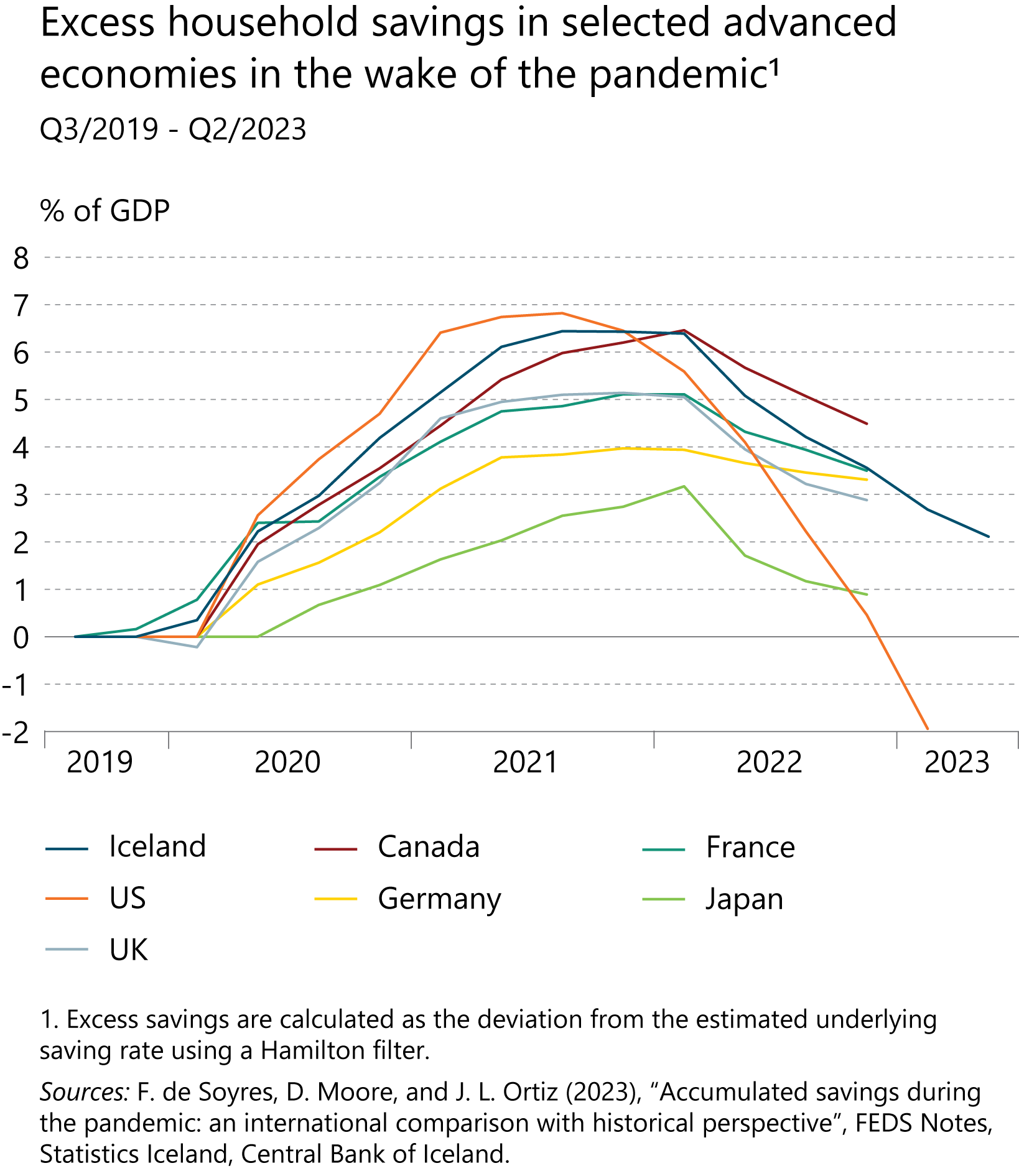 Box 3
Corporate profits and the recent surge in inflation
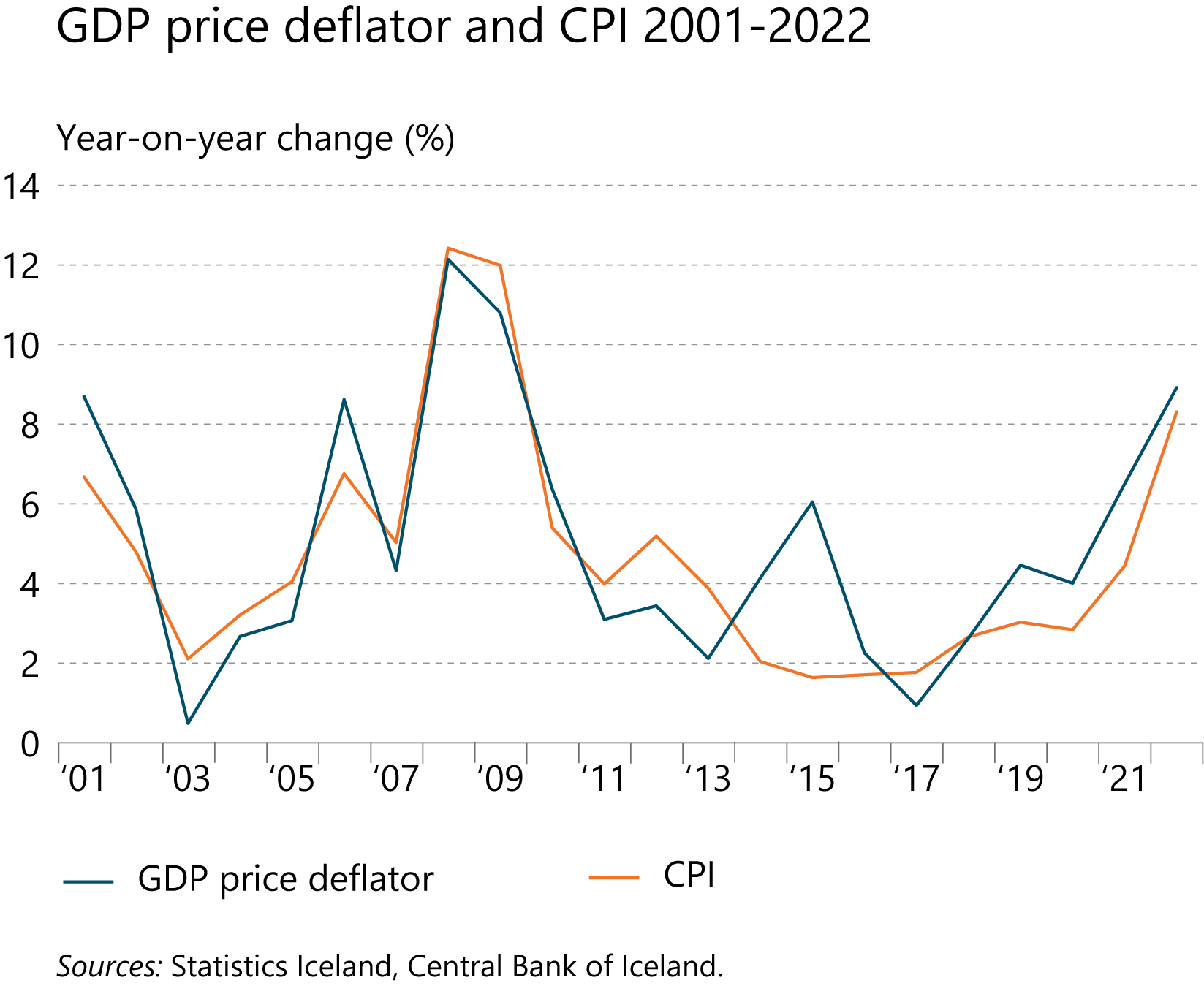 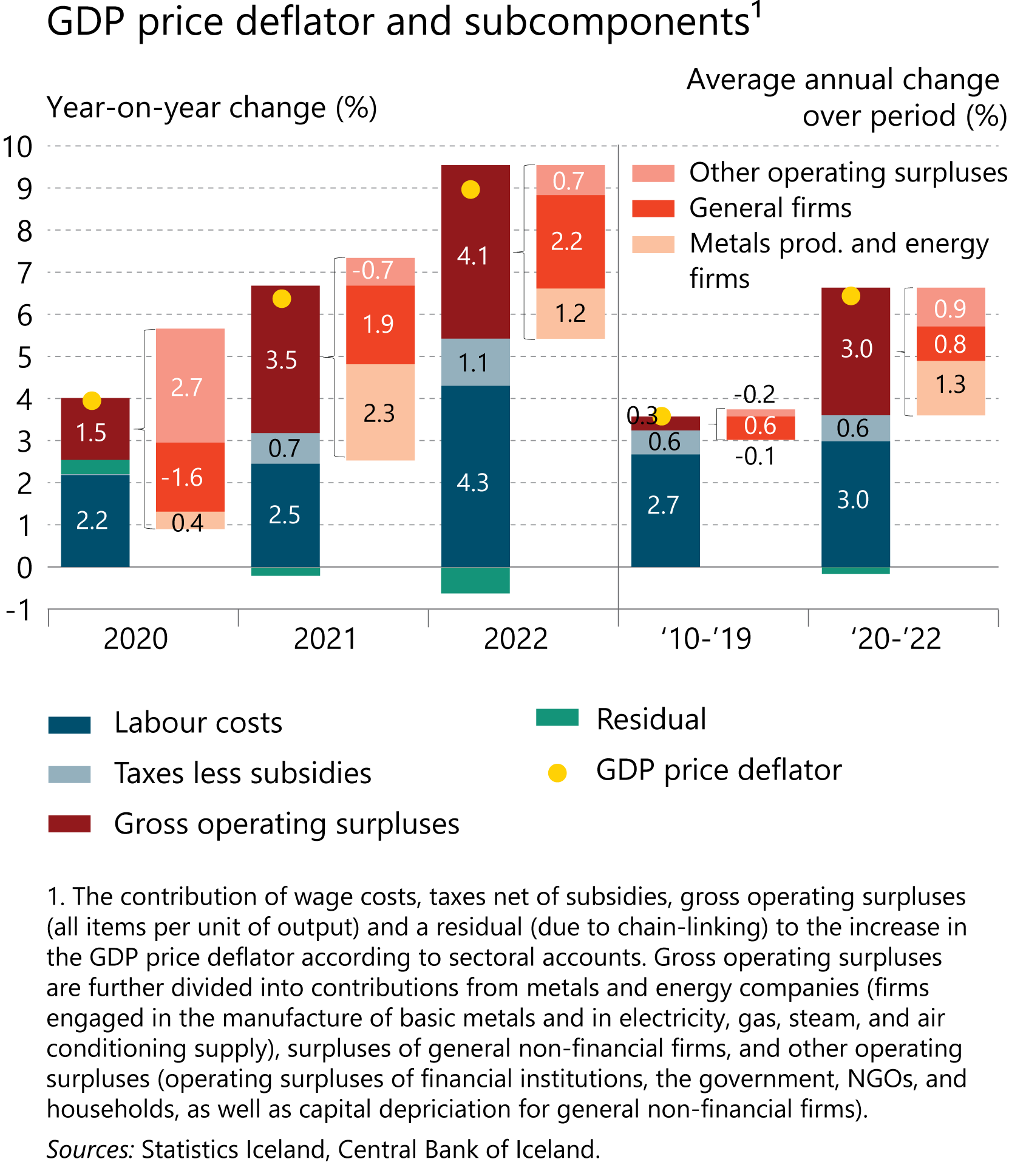 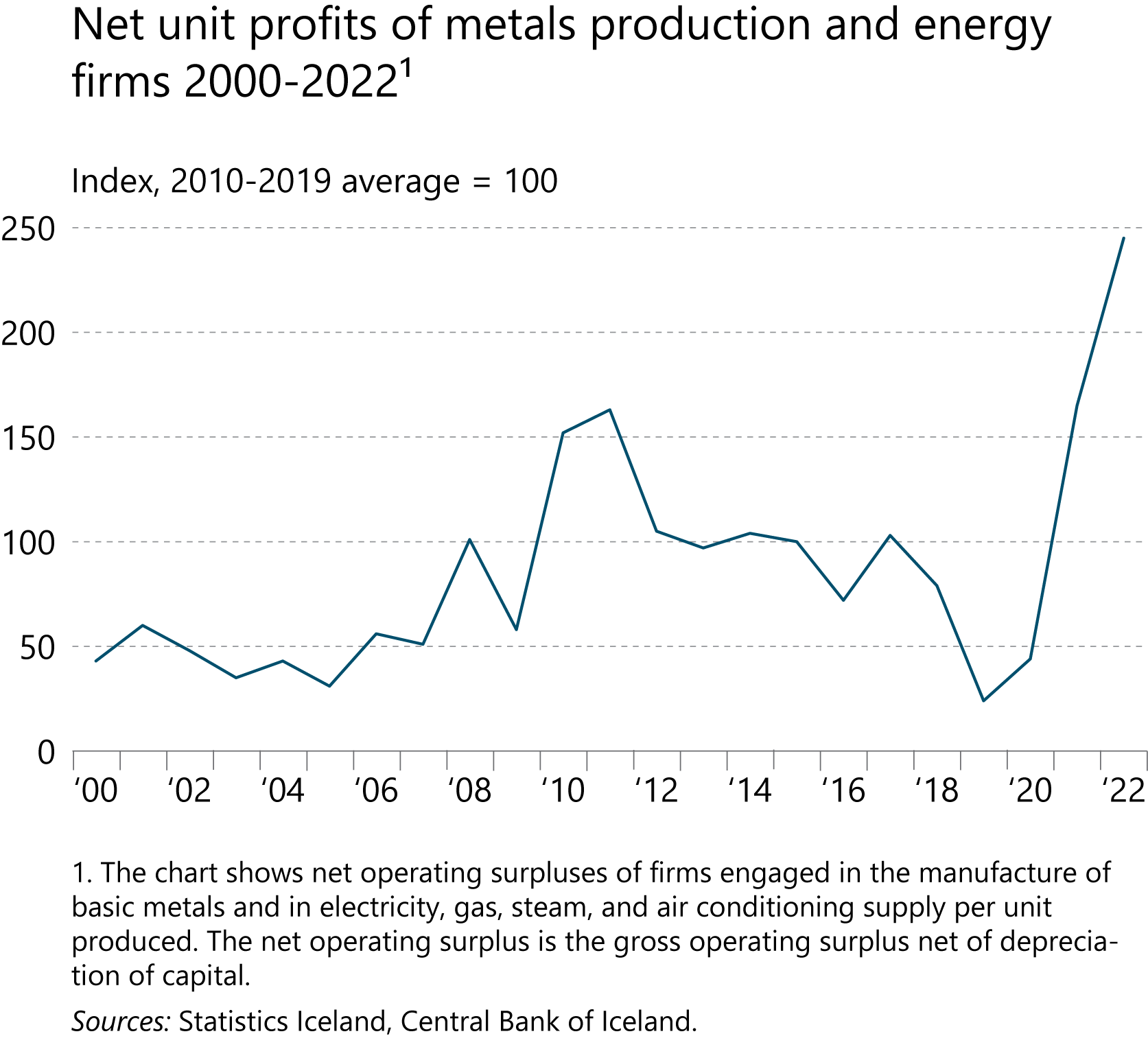 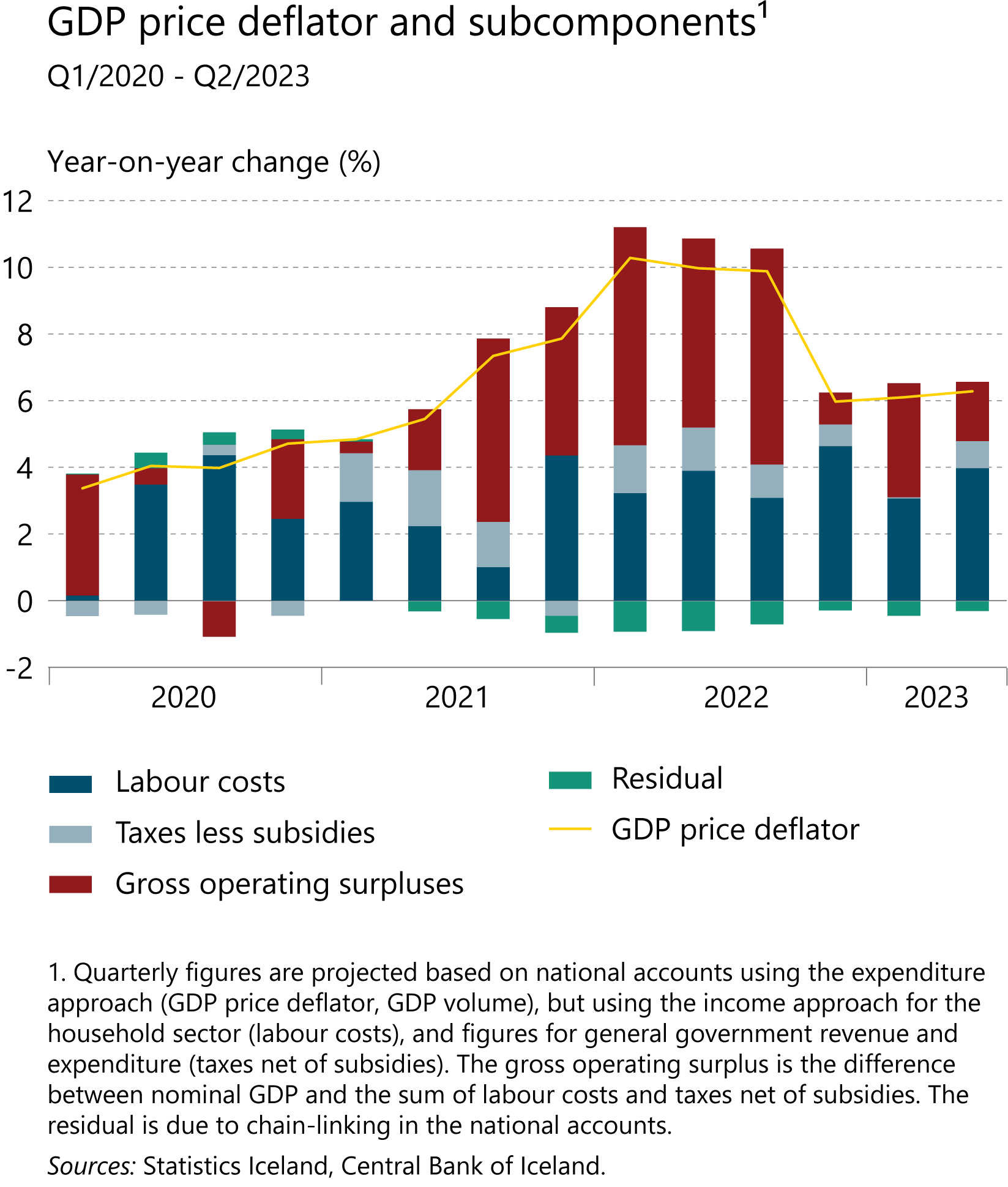 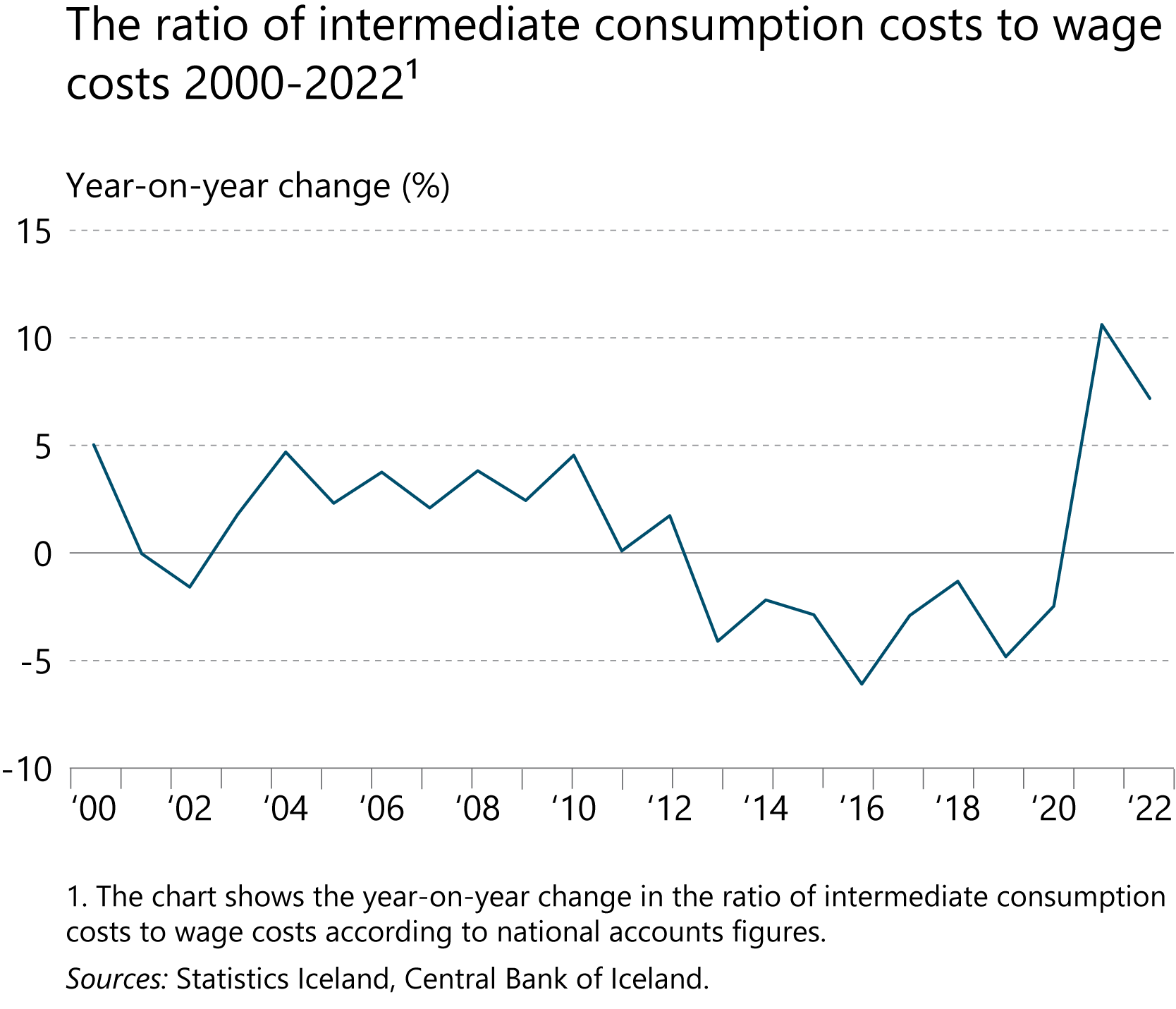 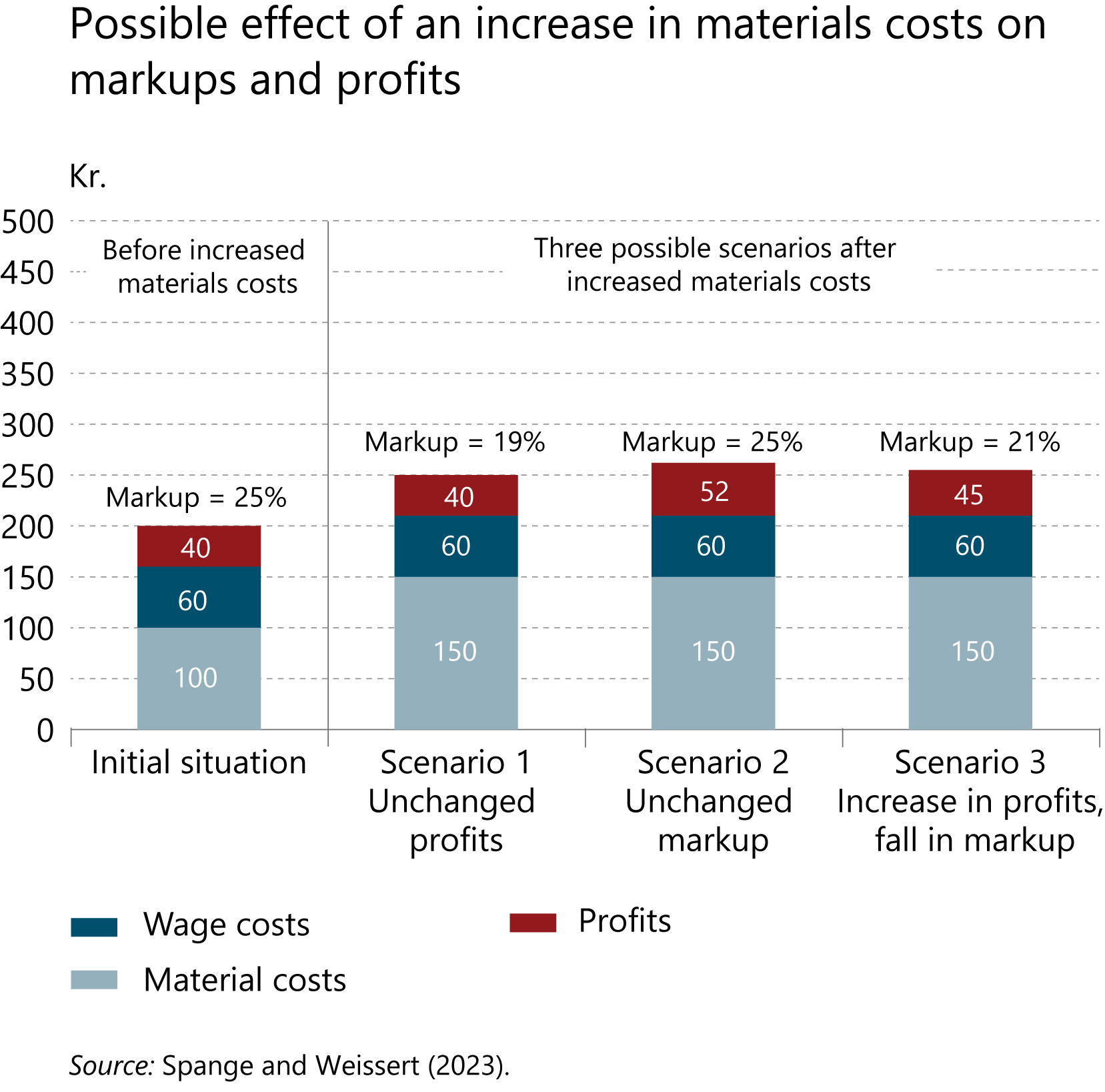 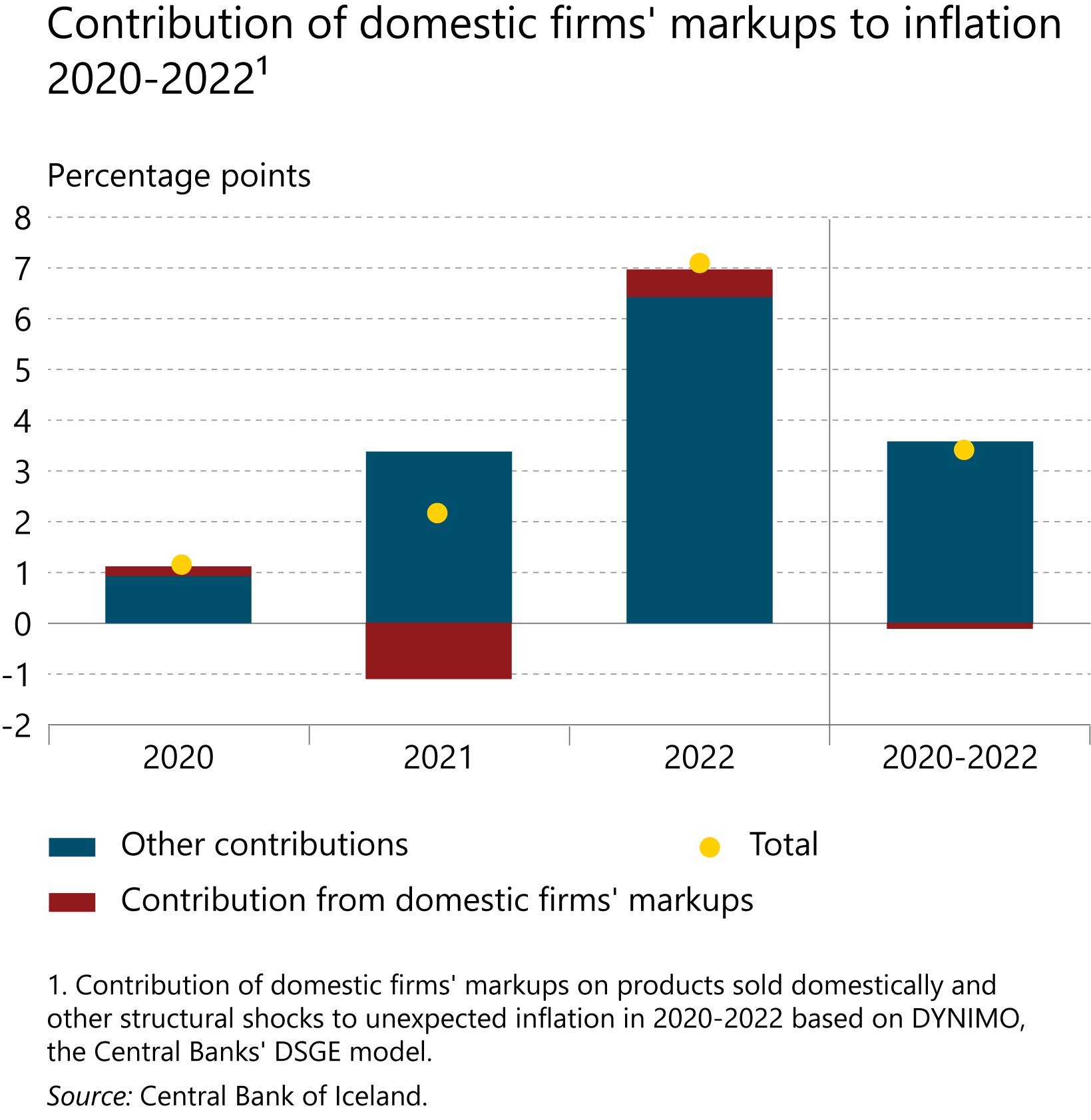 Box 4
Fiscal budget proposal for 2024
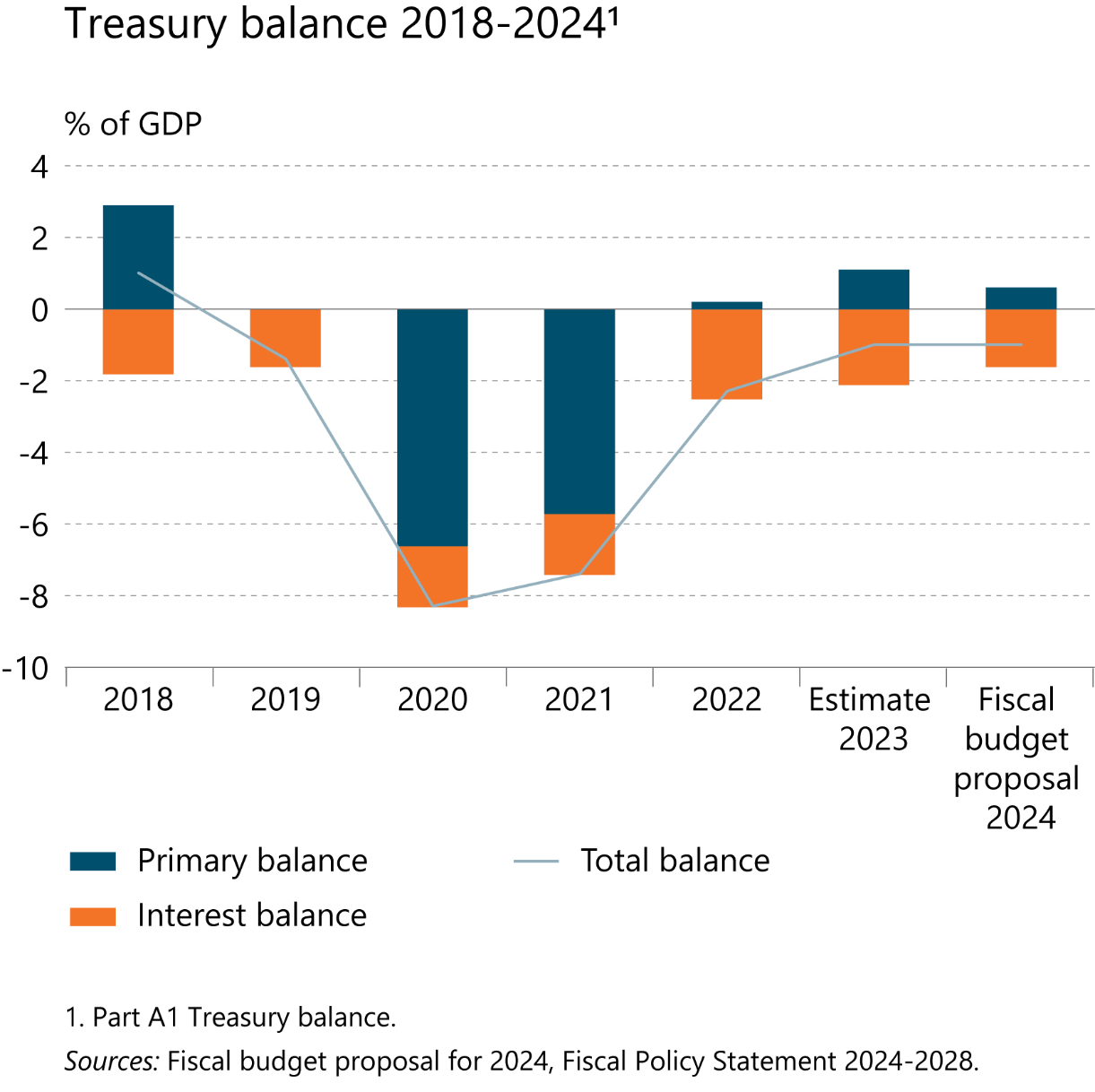 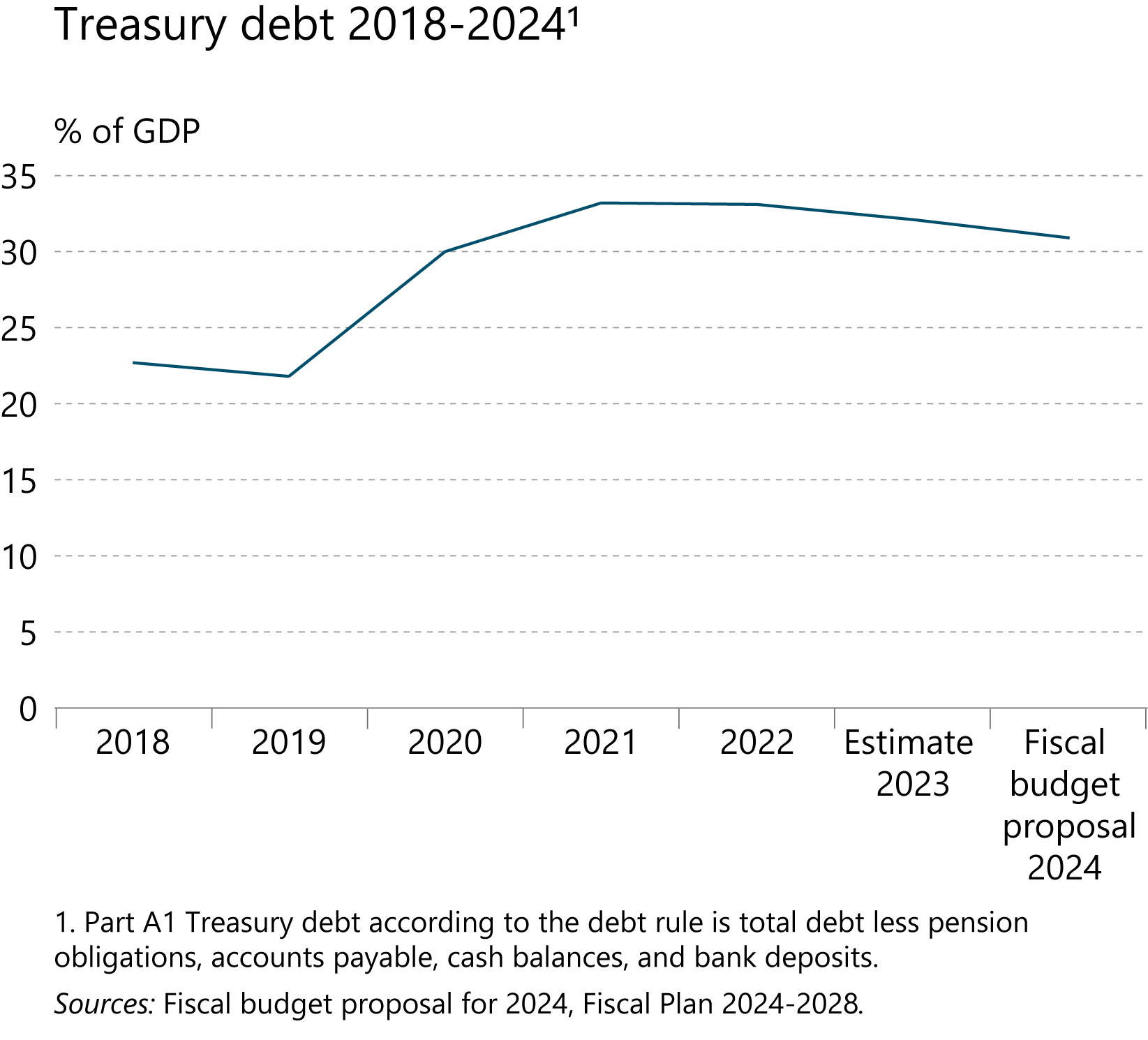 Box 5
The Central Bank‘s macroeconomic forecasts in 2022
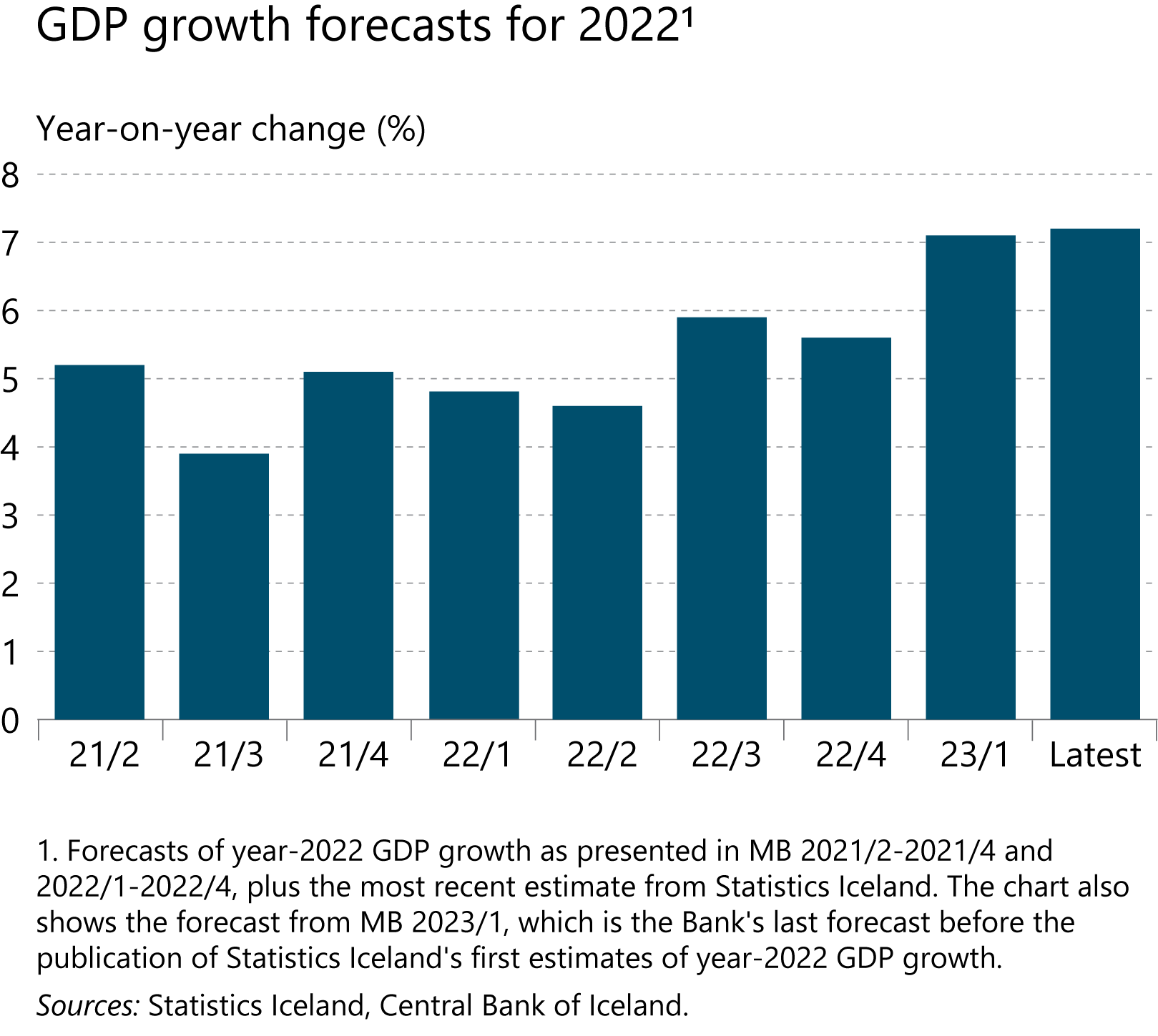 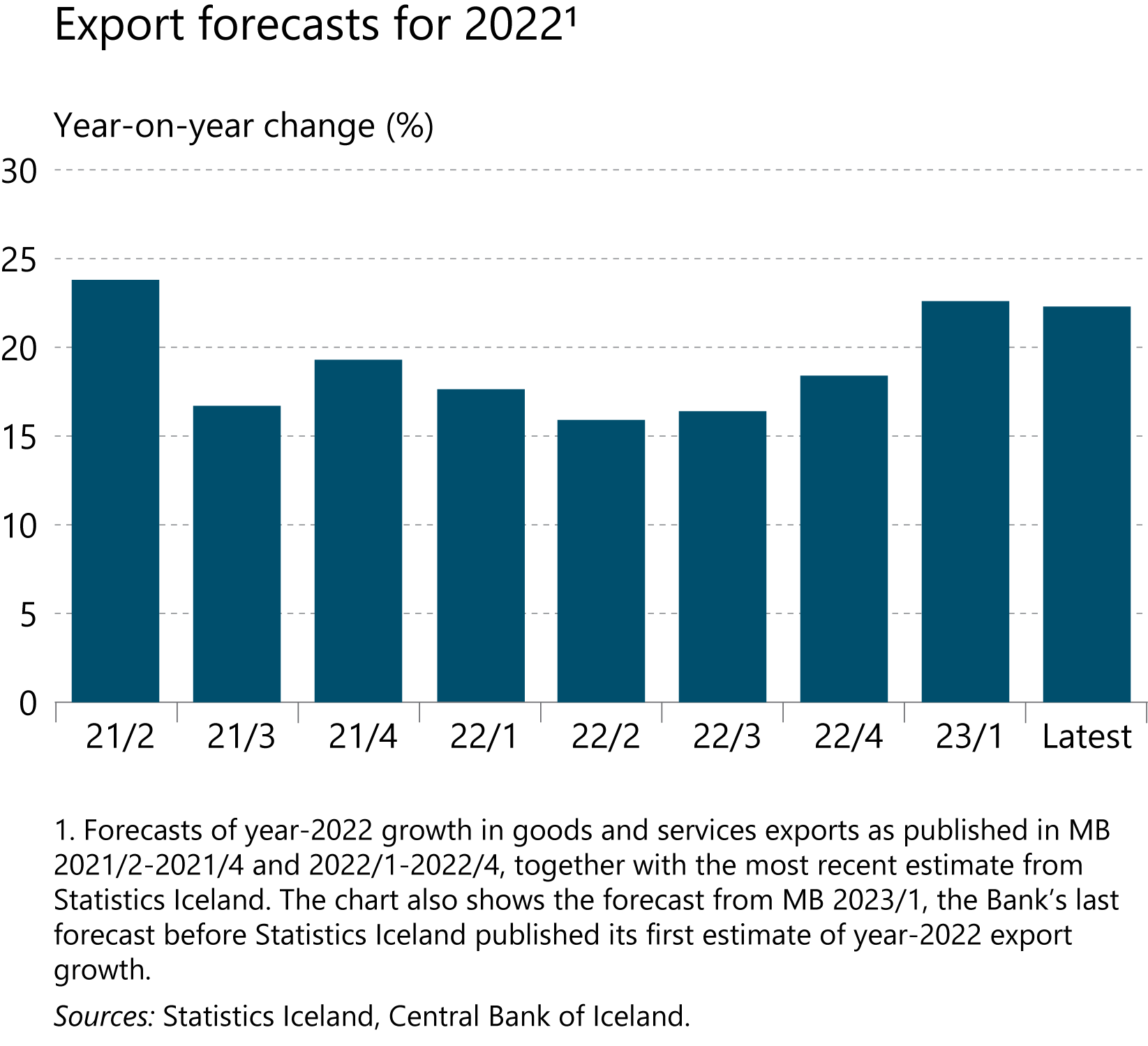 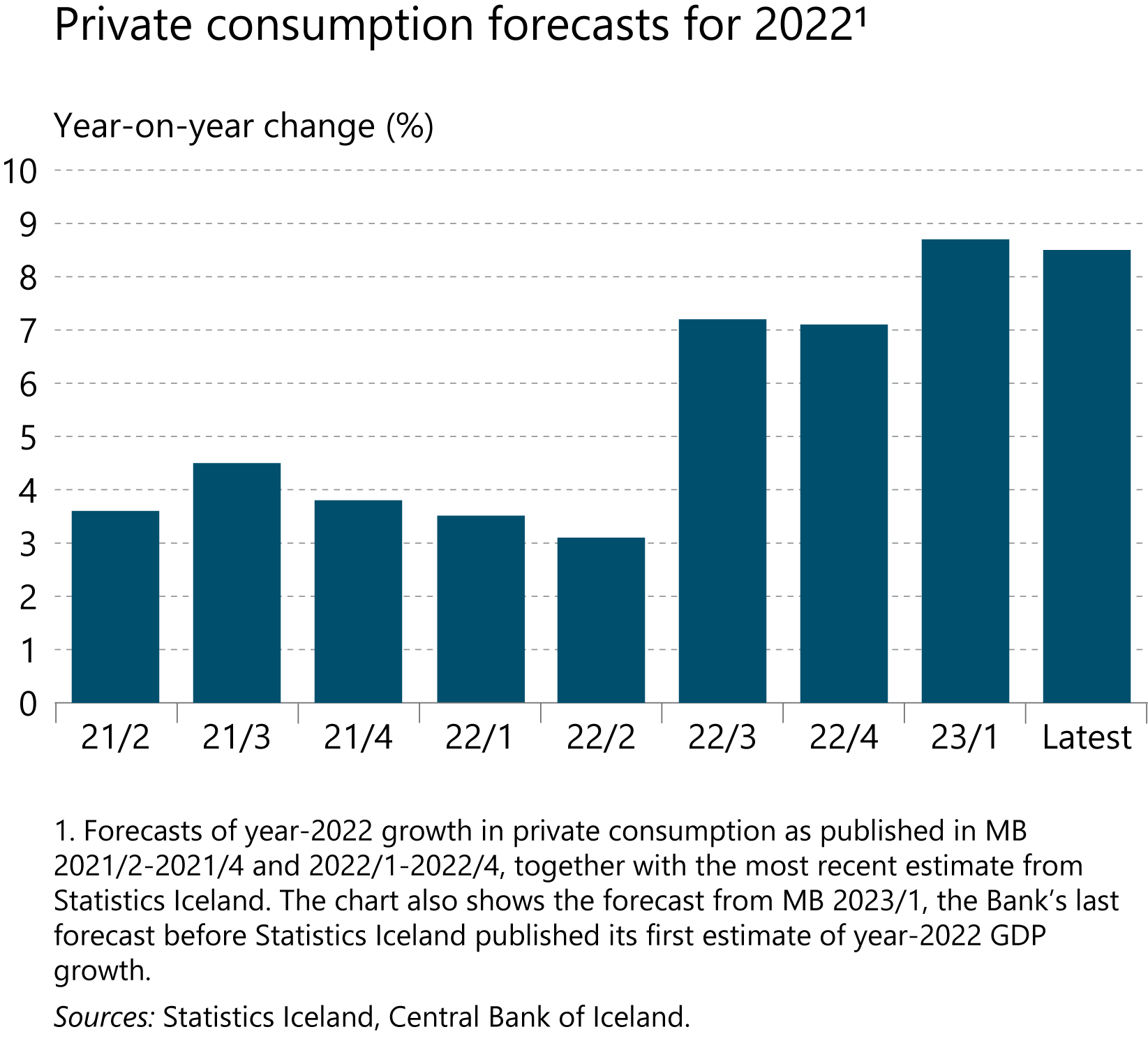 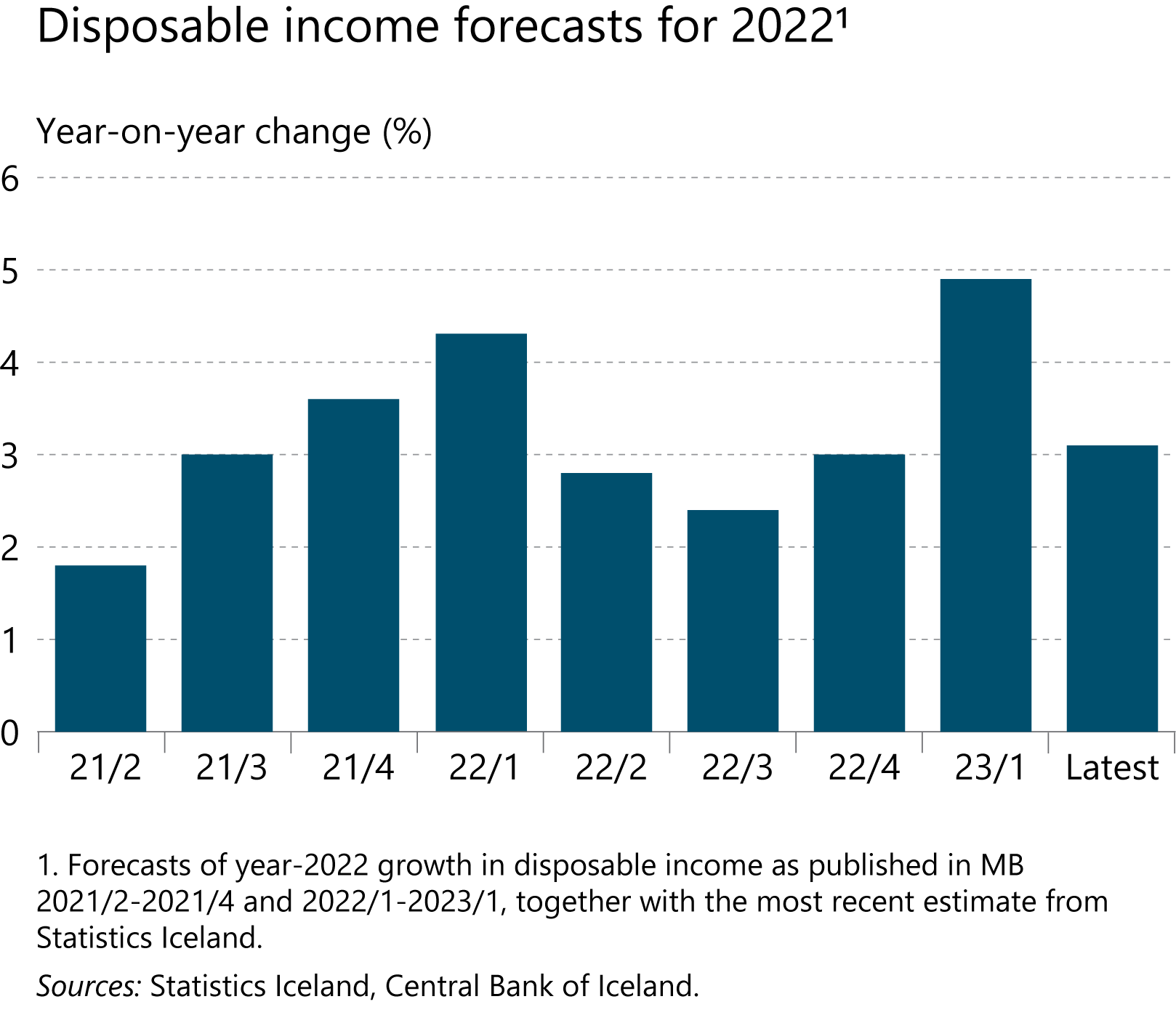 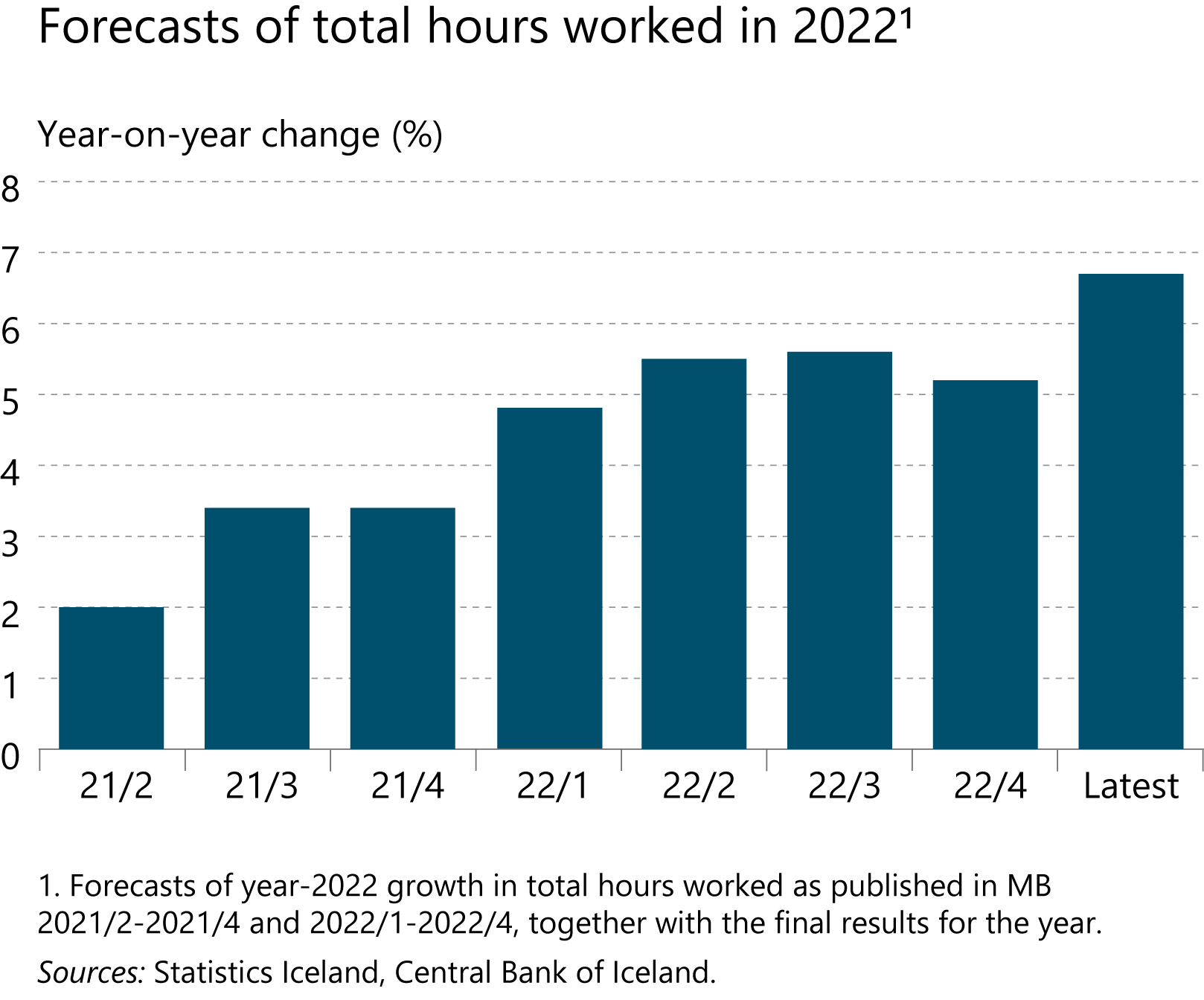 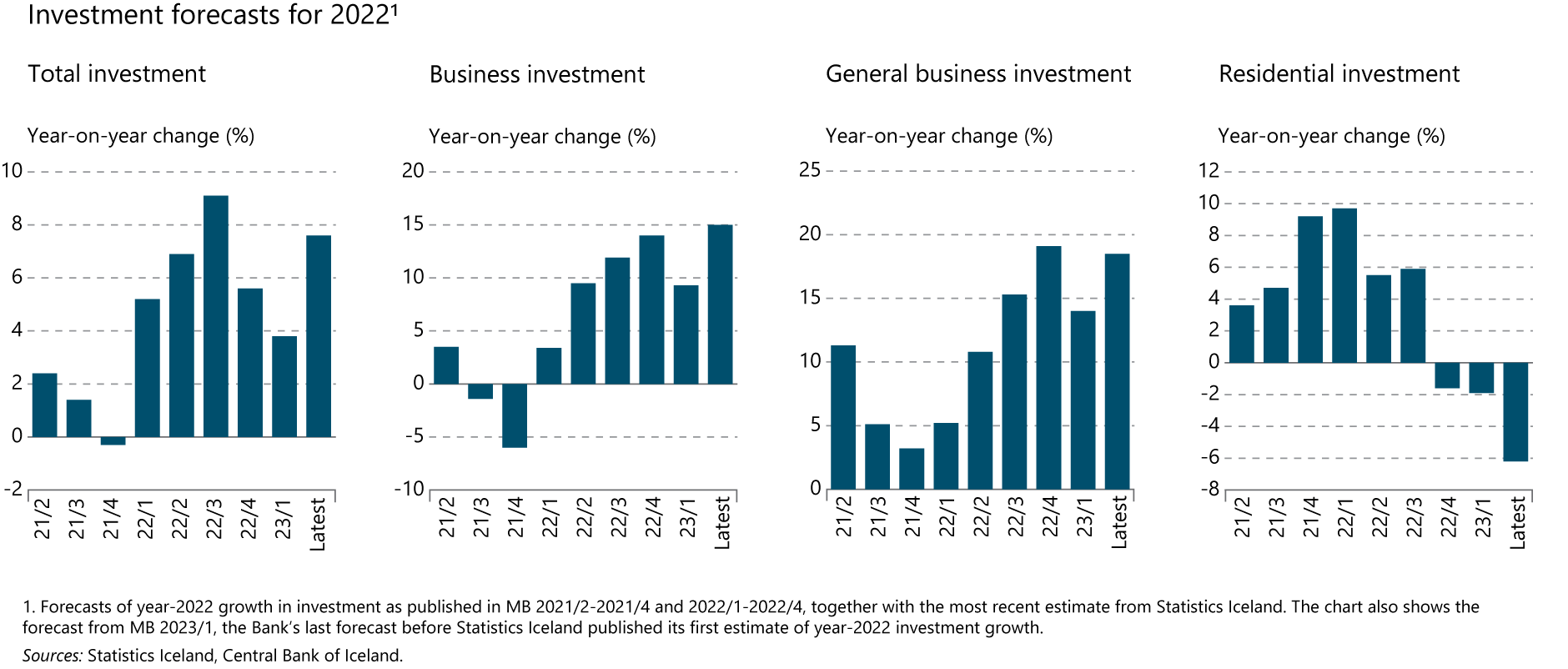 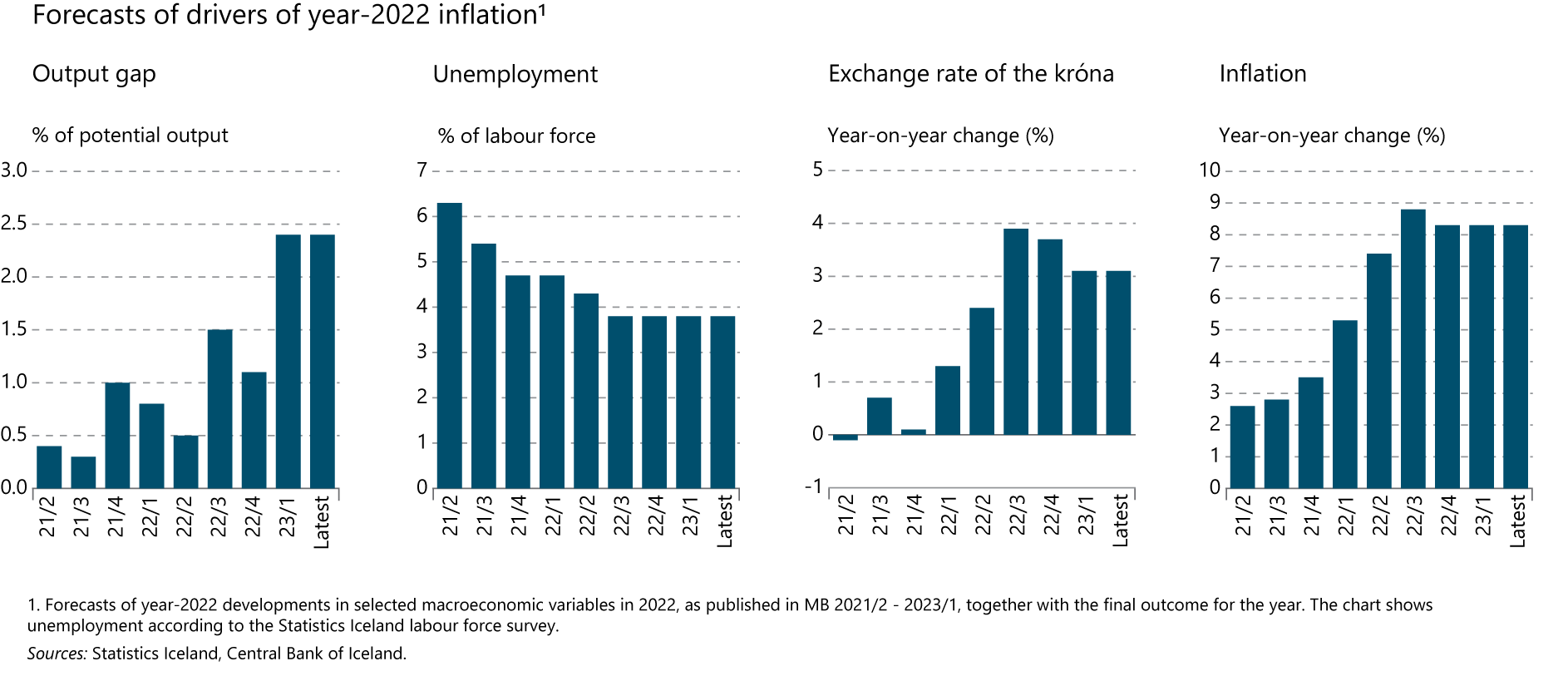 Box 6
Why has inflation repeatedly been underpredicted in the past two years?
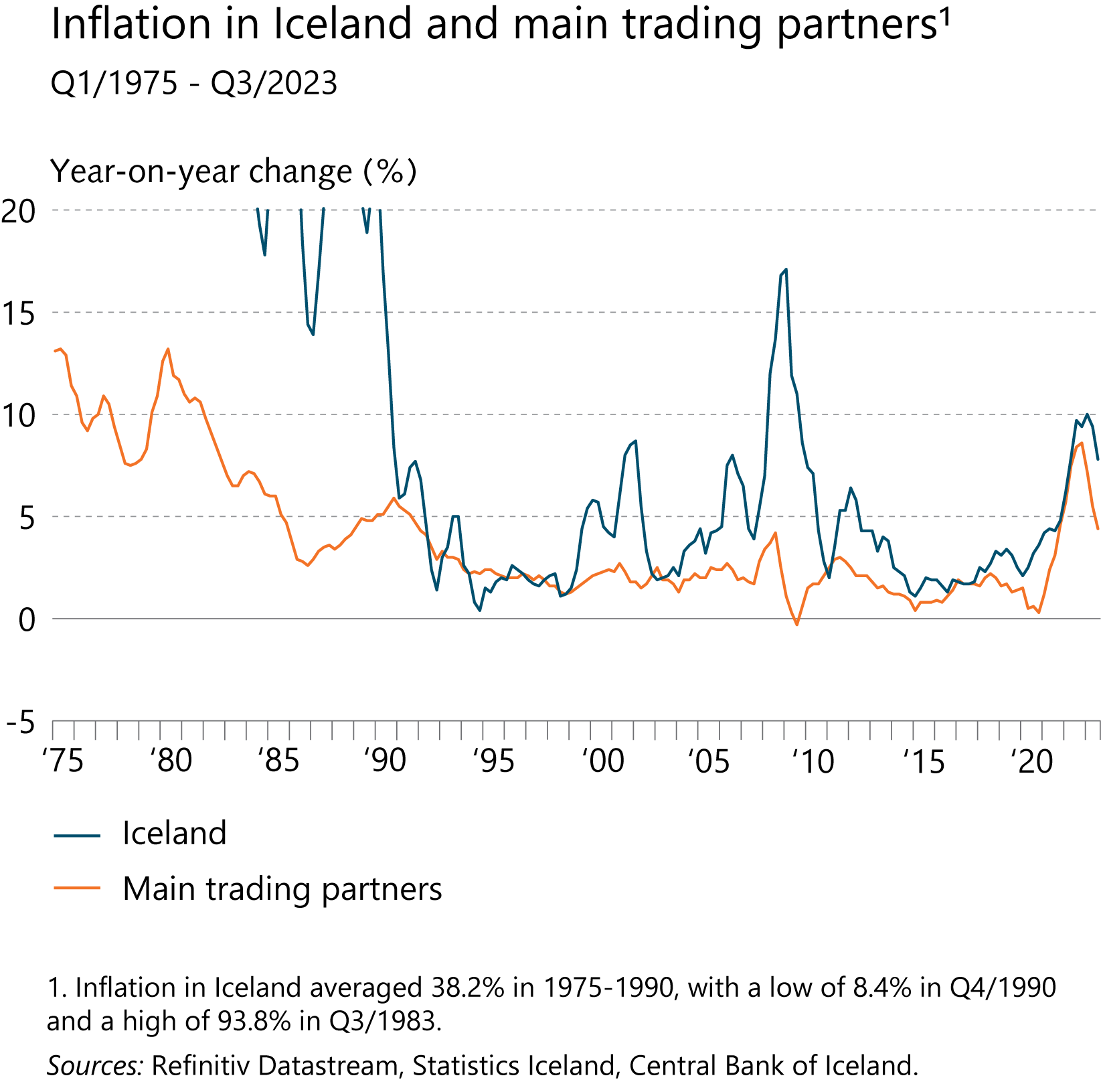 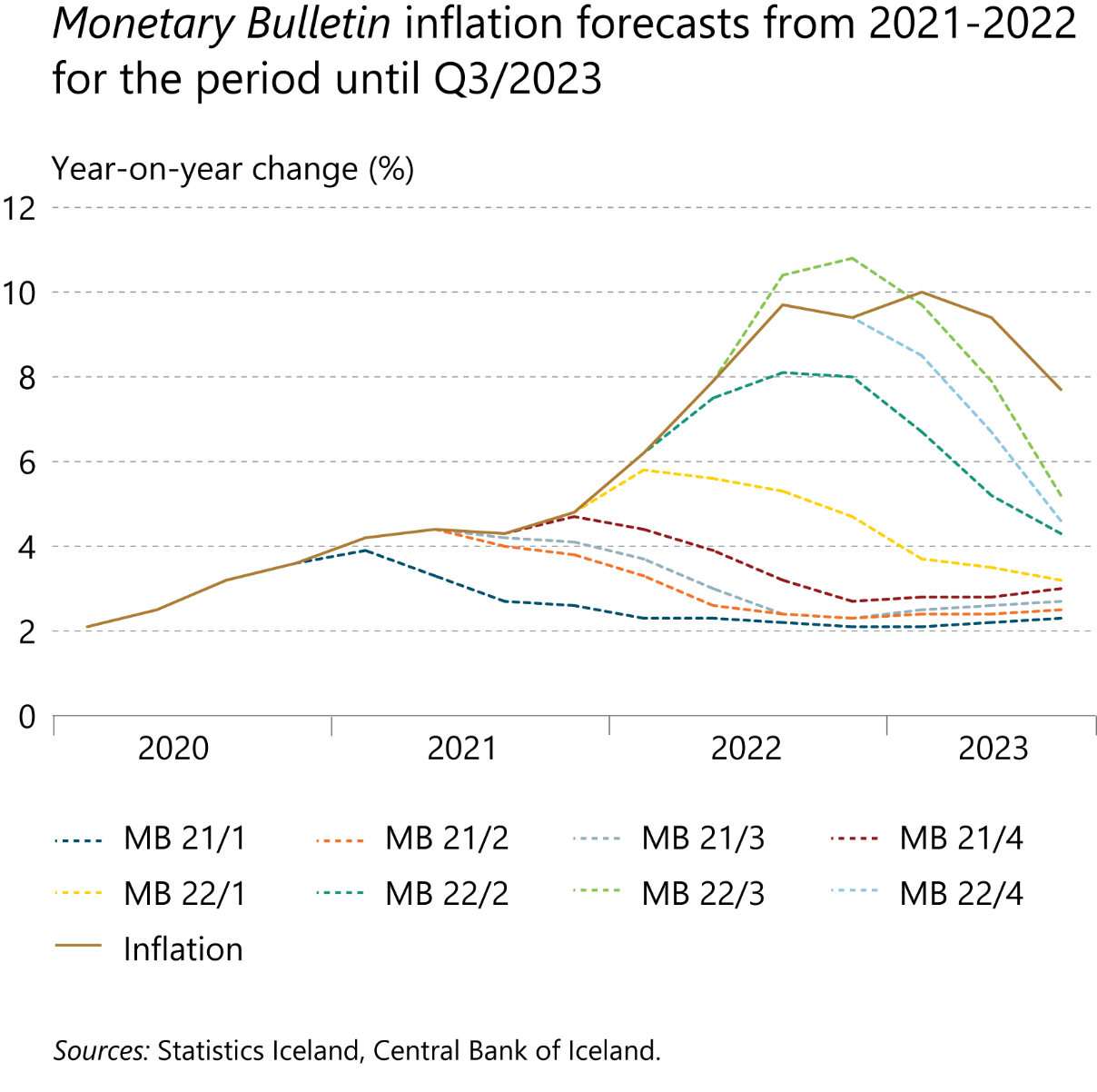 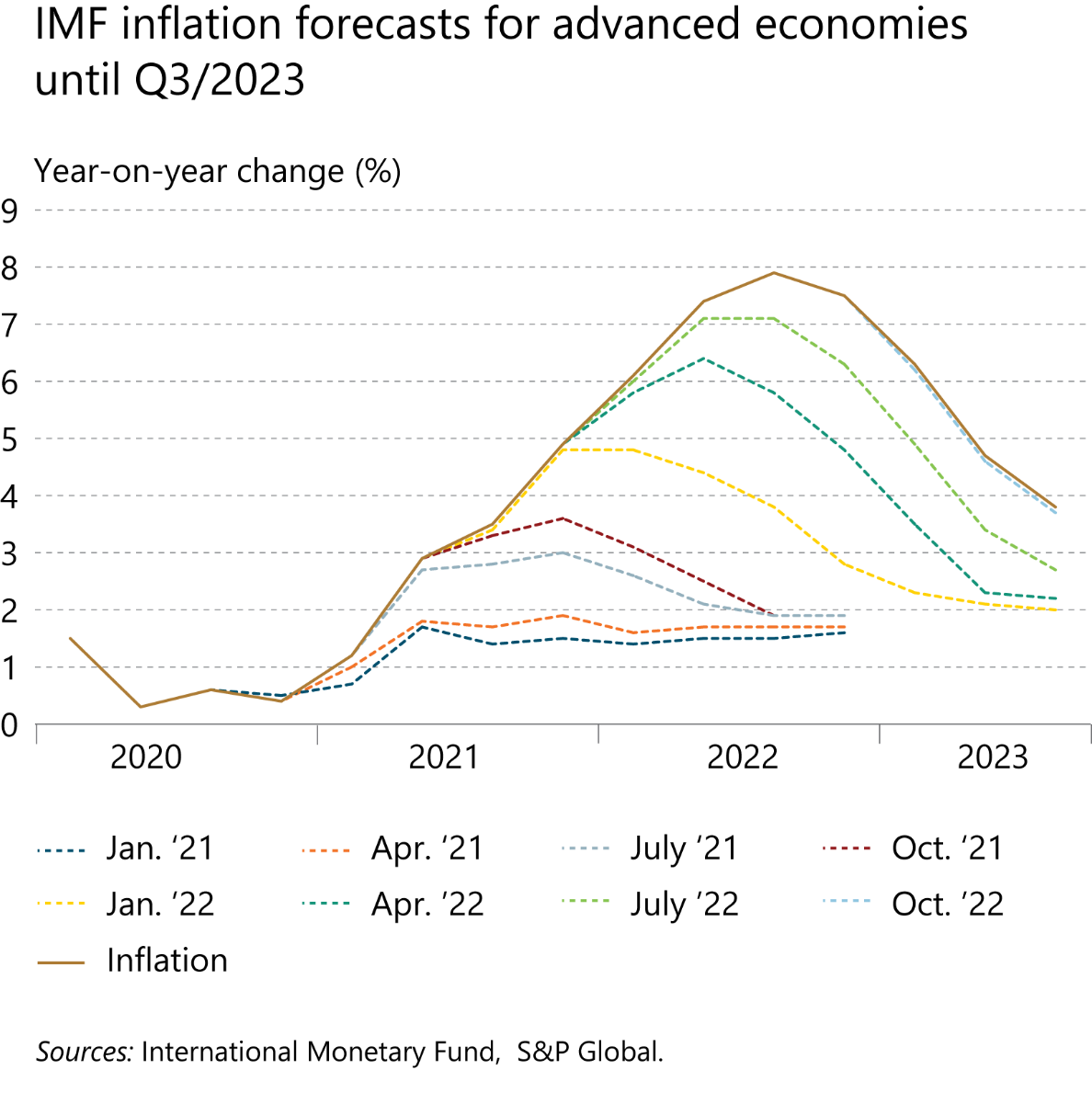 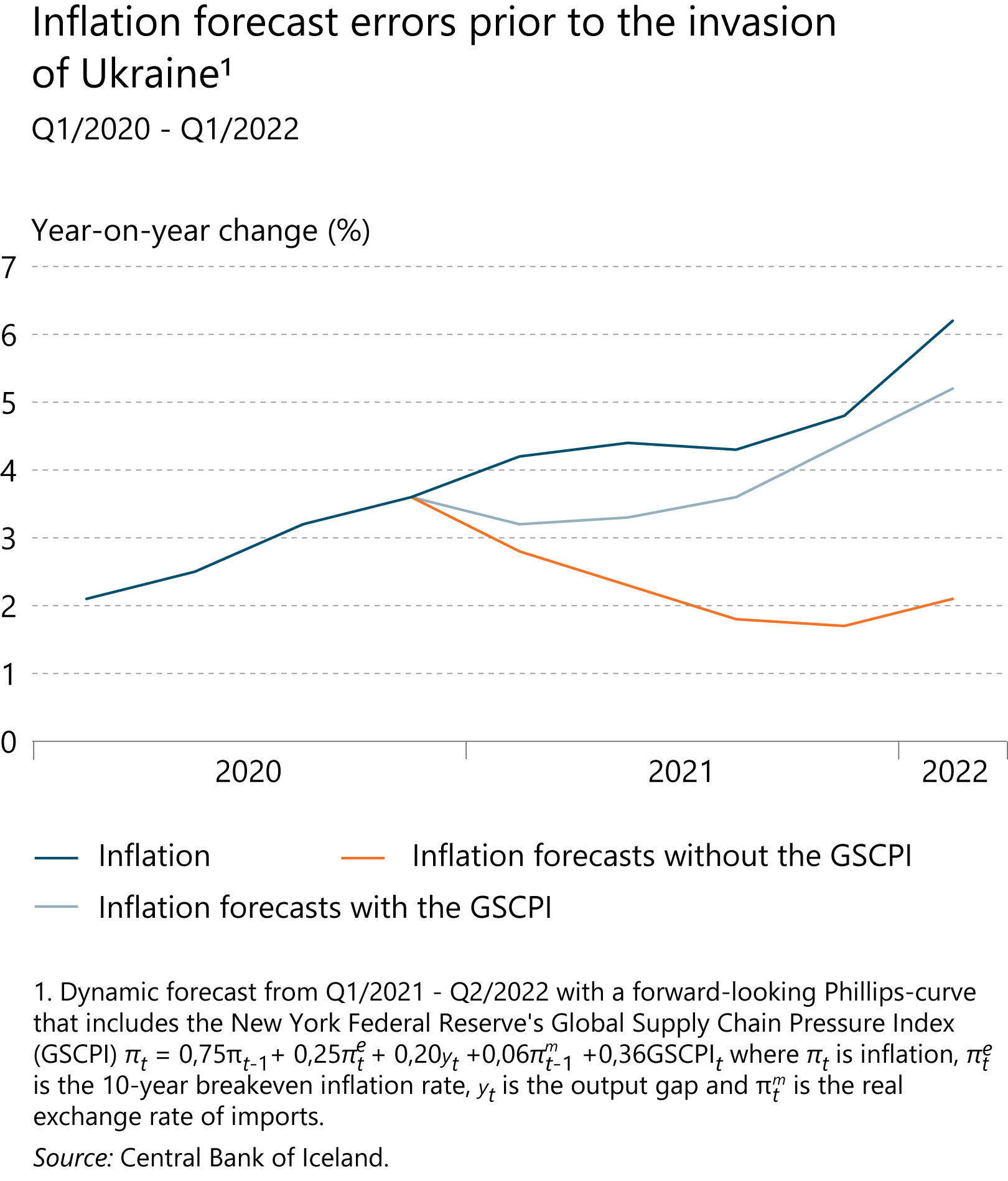 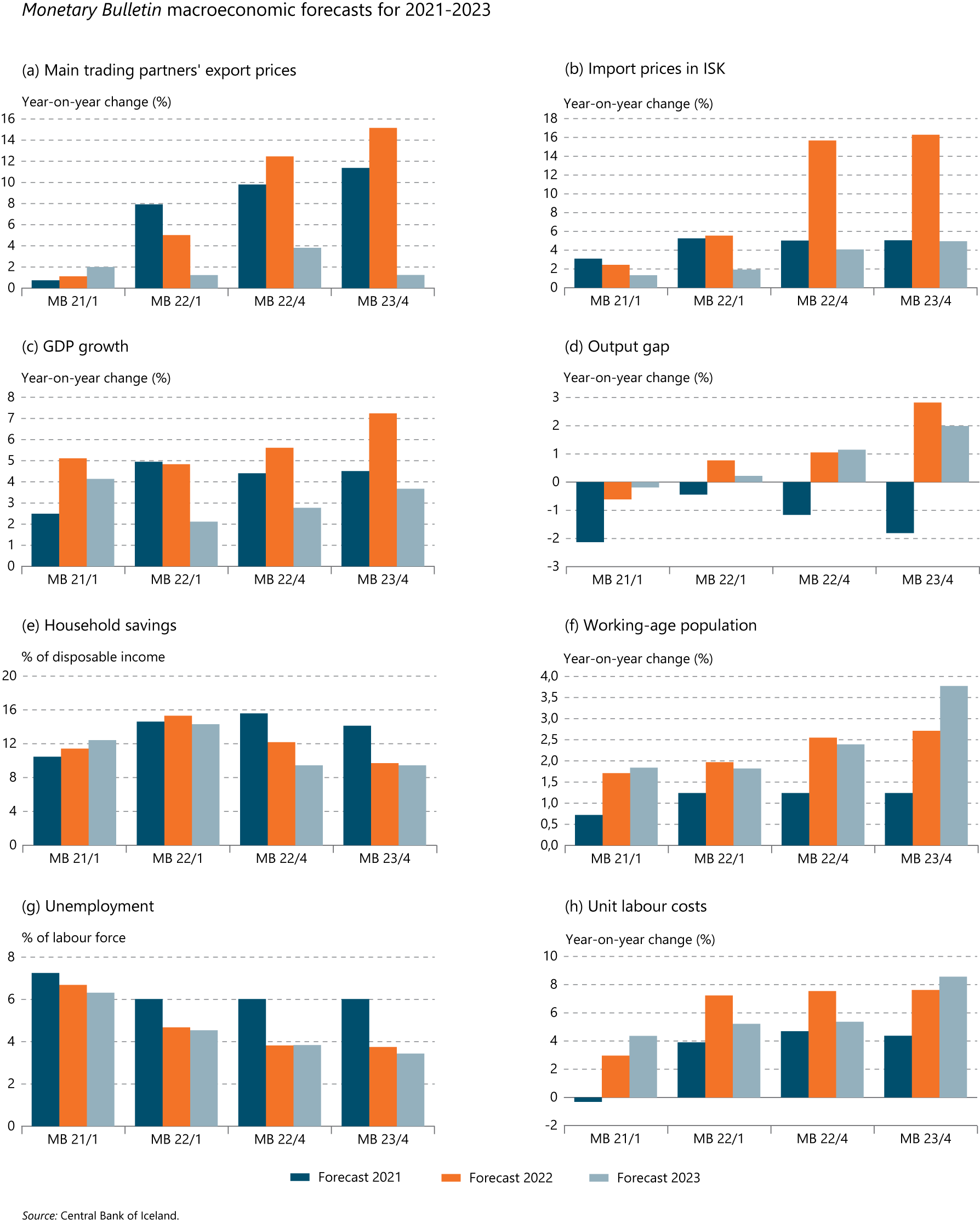 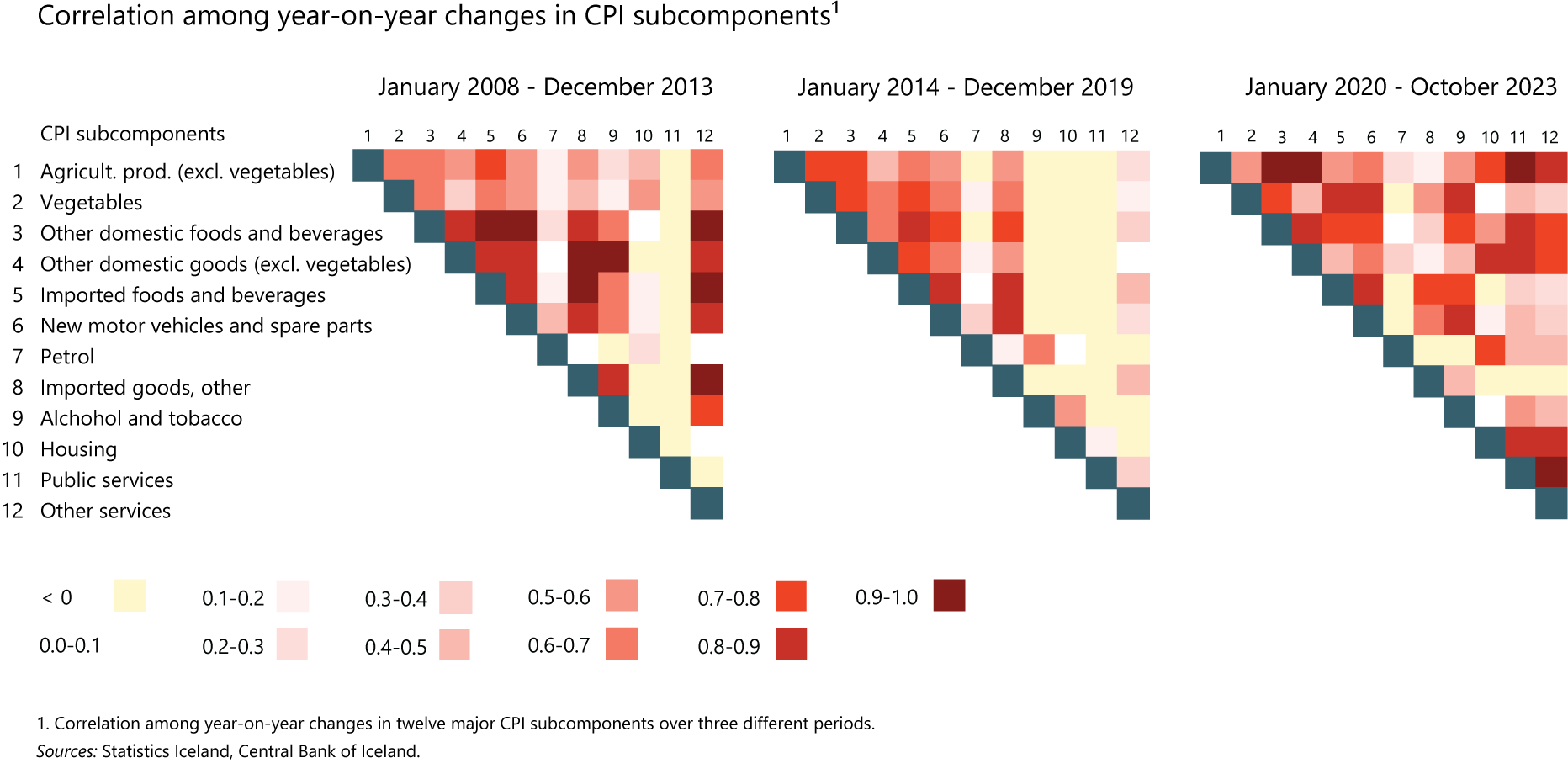 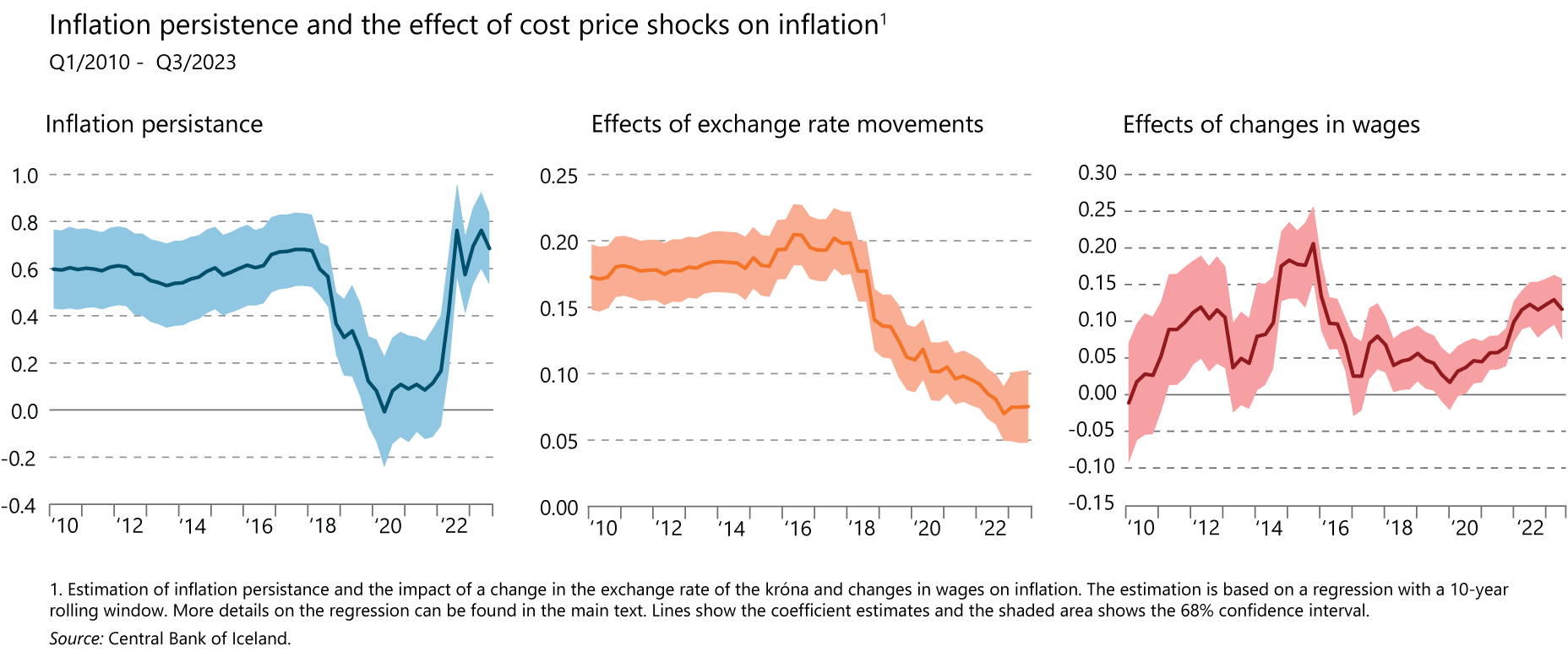 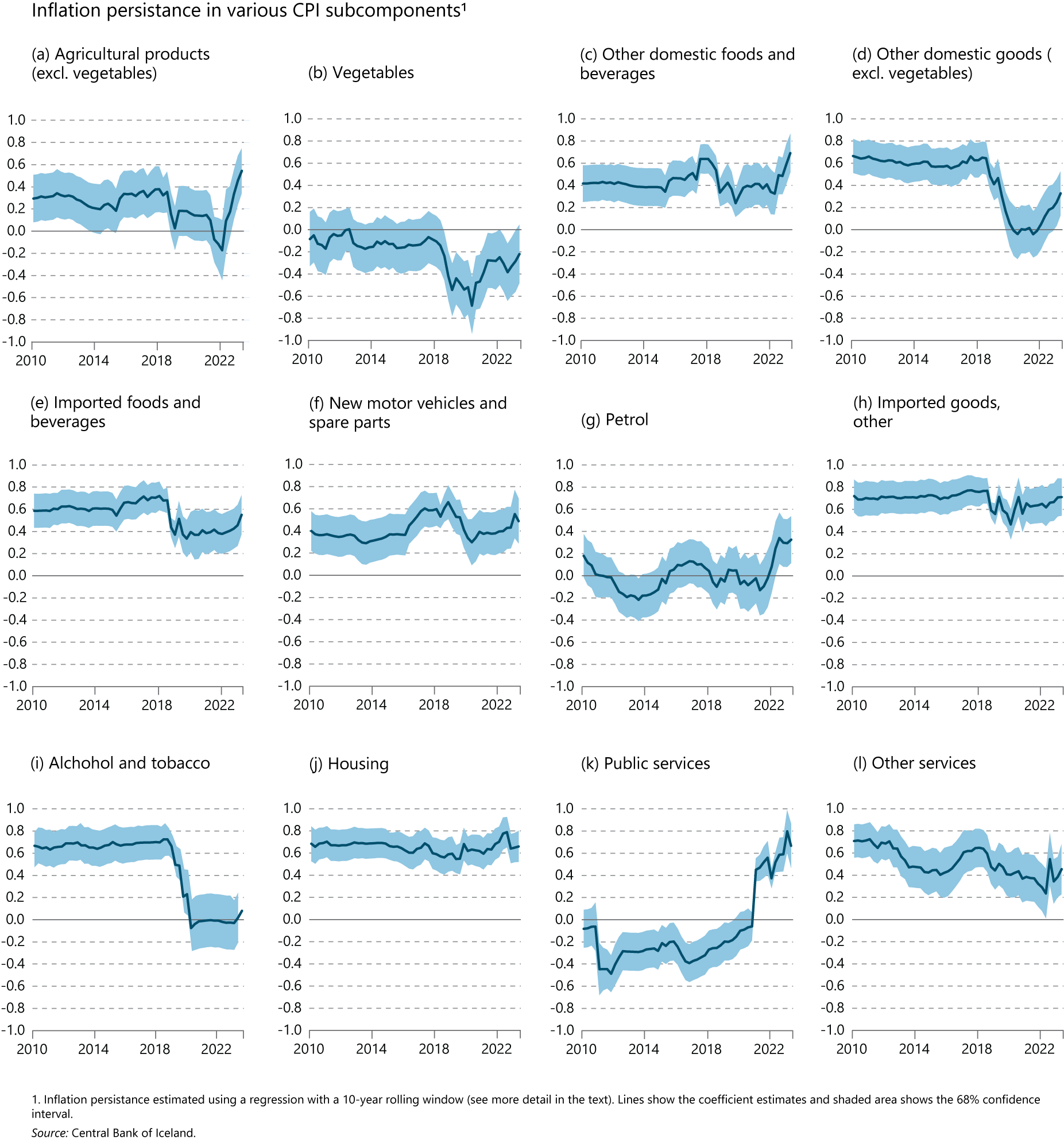 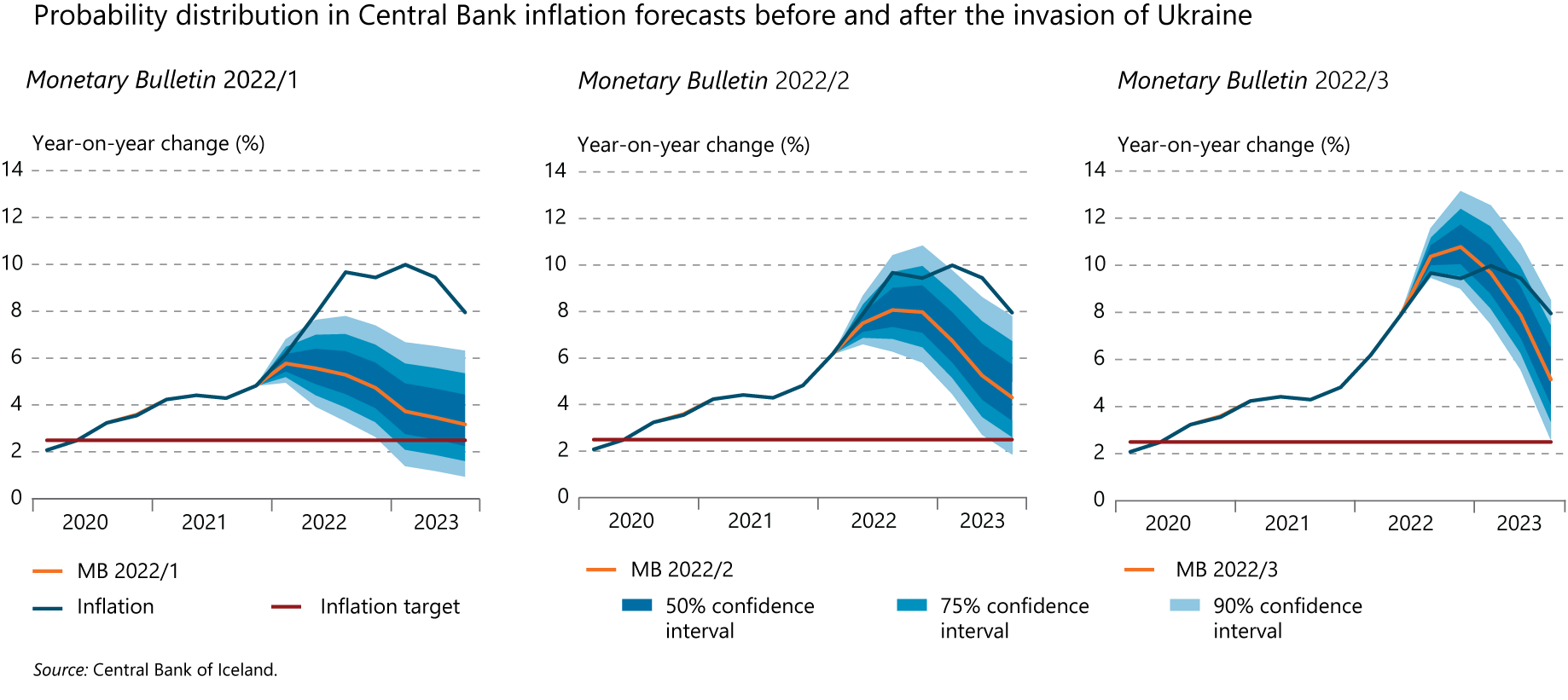